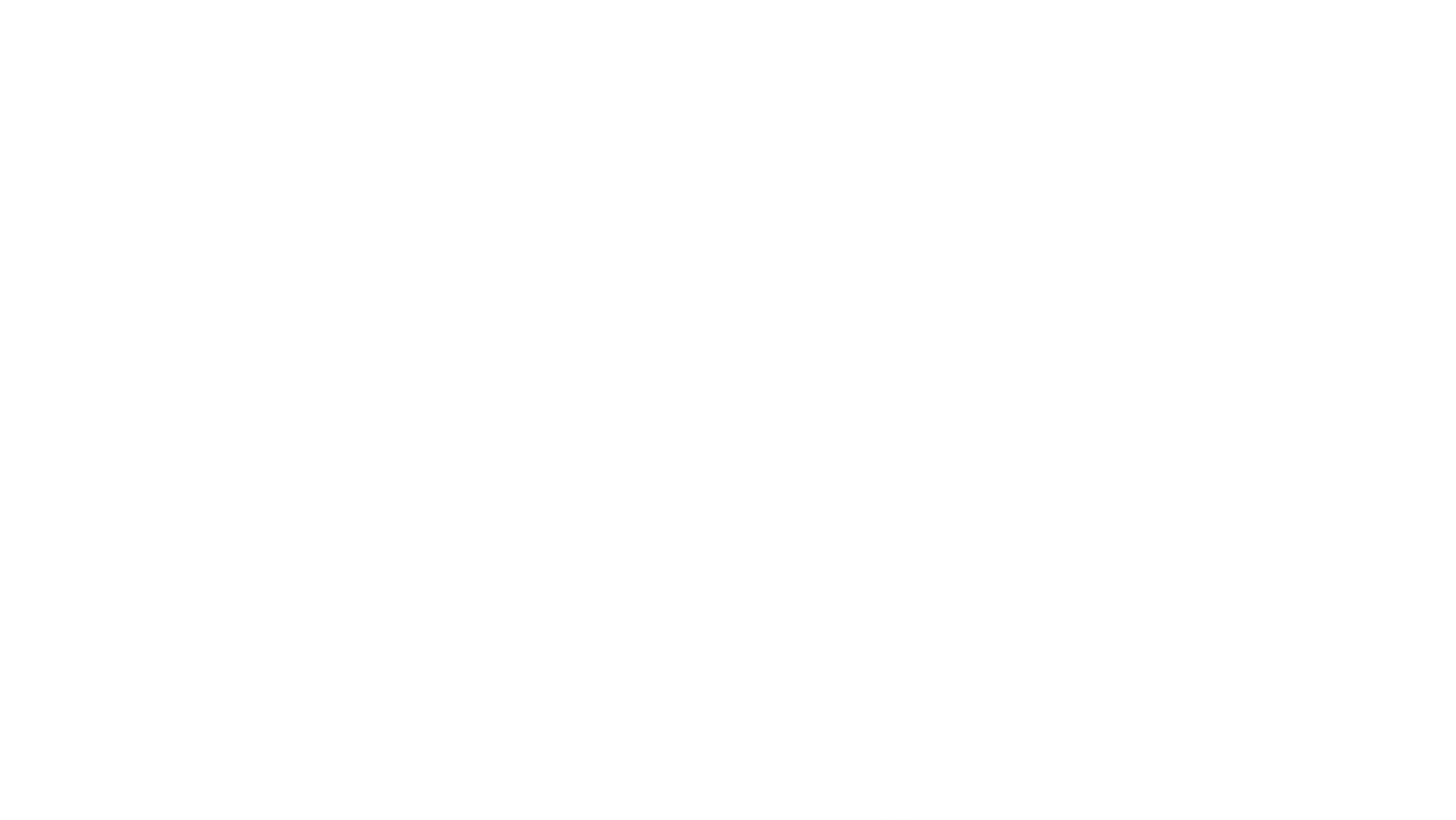 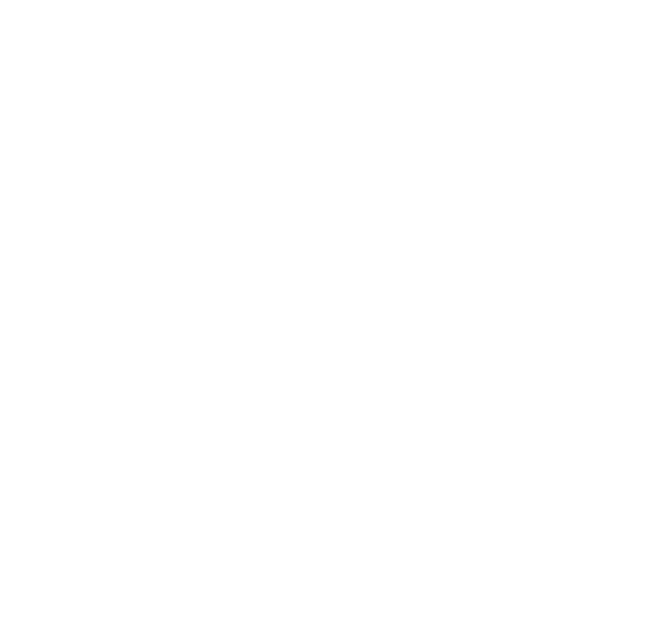 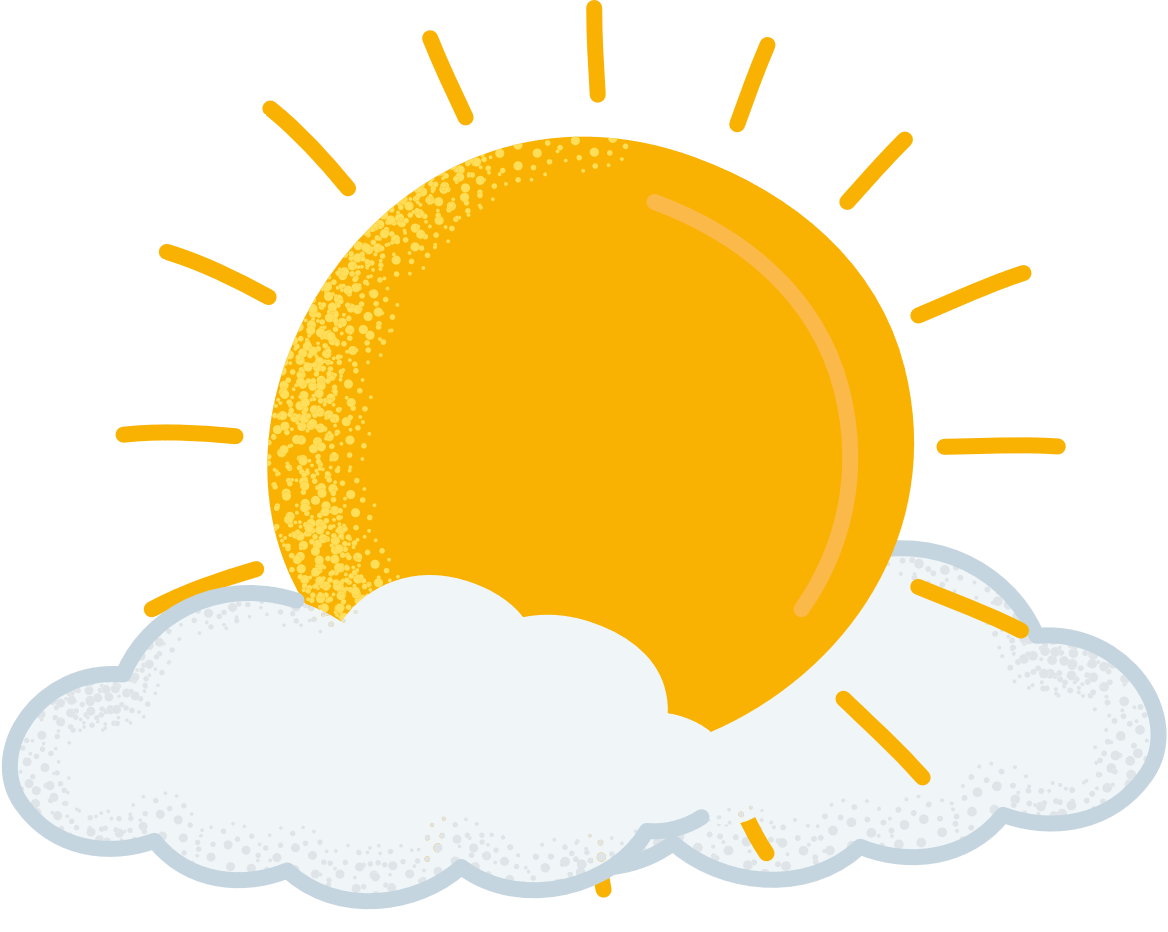 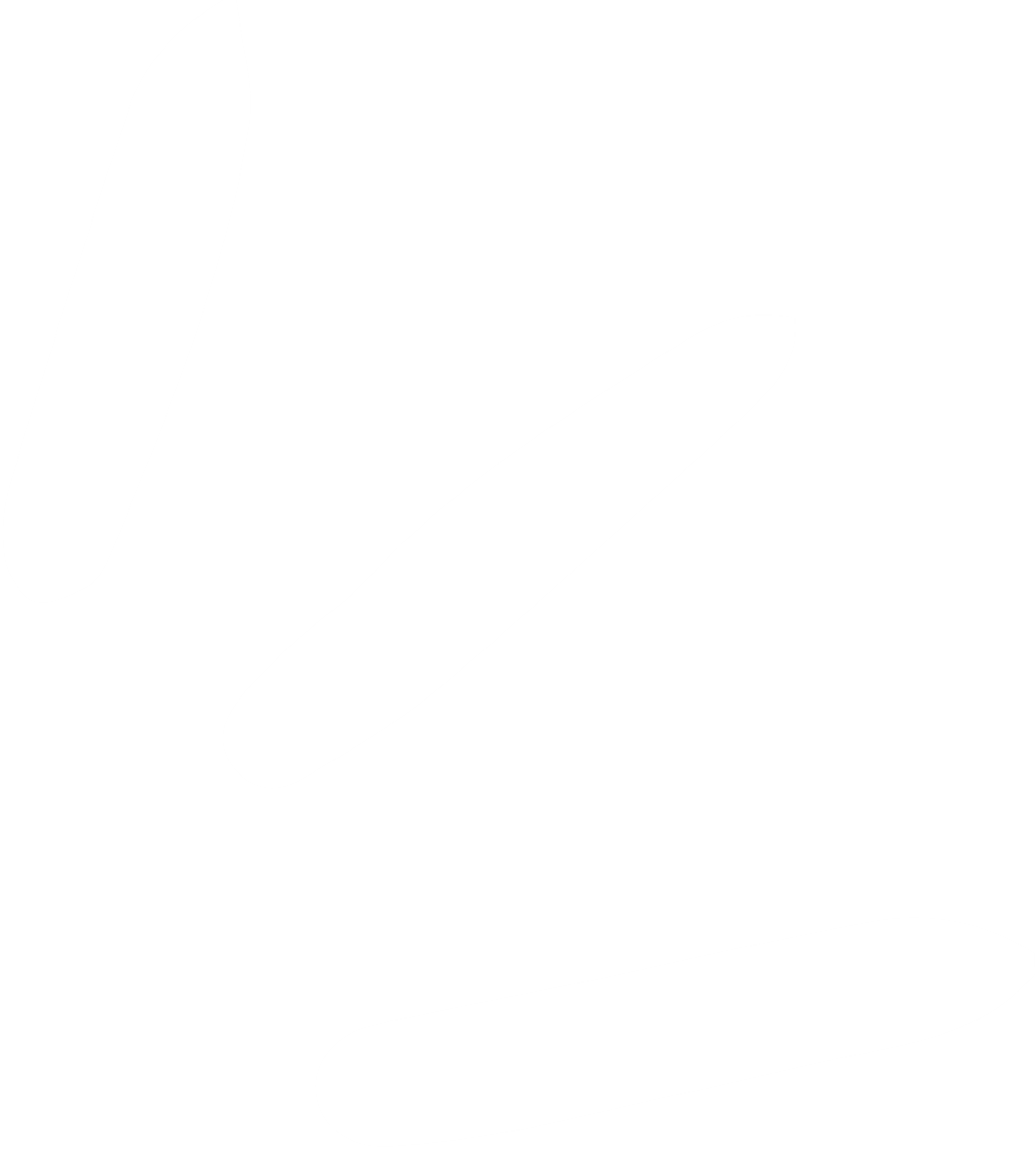 CHÀO MỪNG CÁC EM ĐẾN VỚI LỚP HỌC
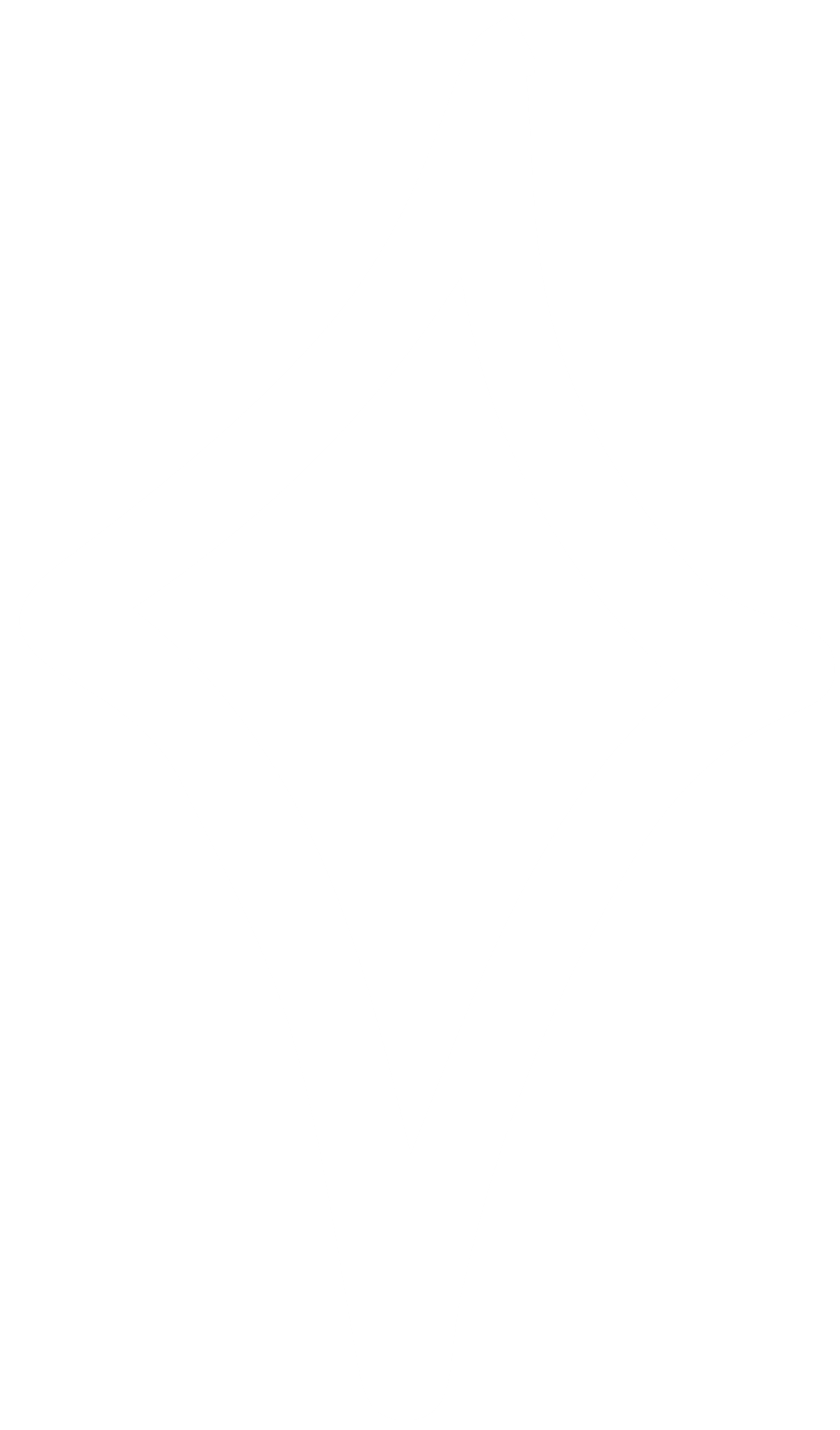 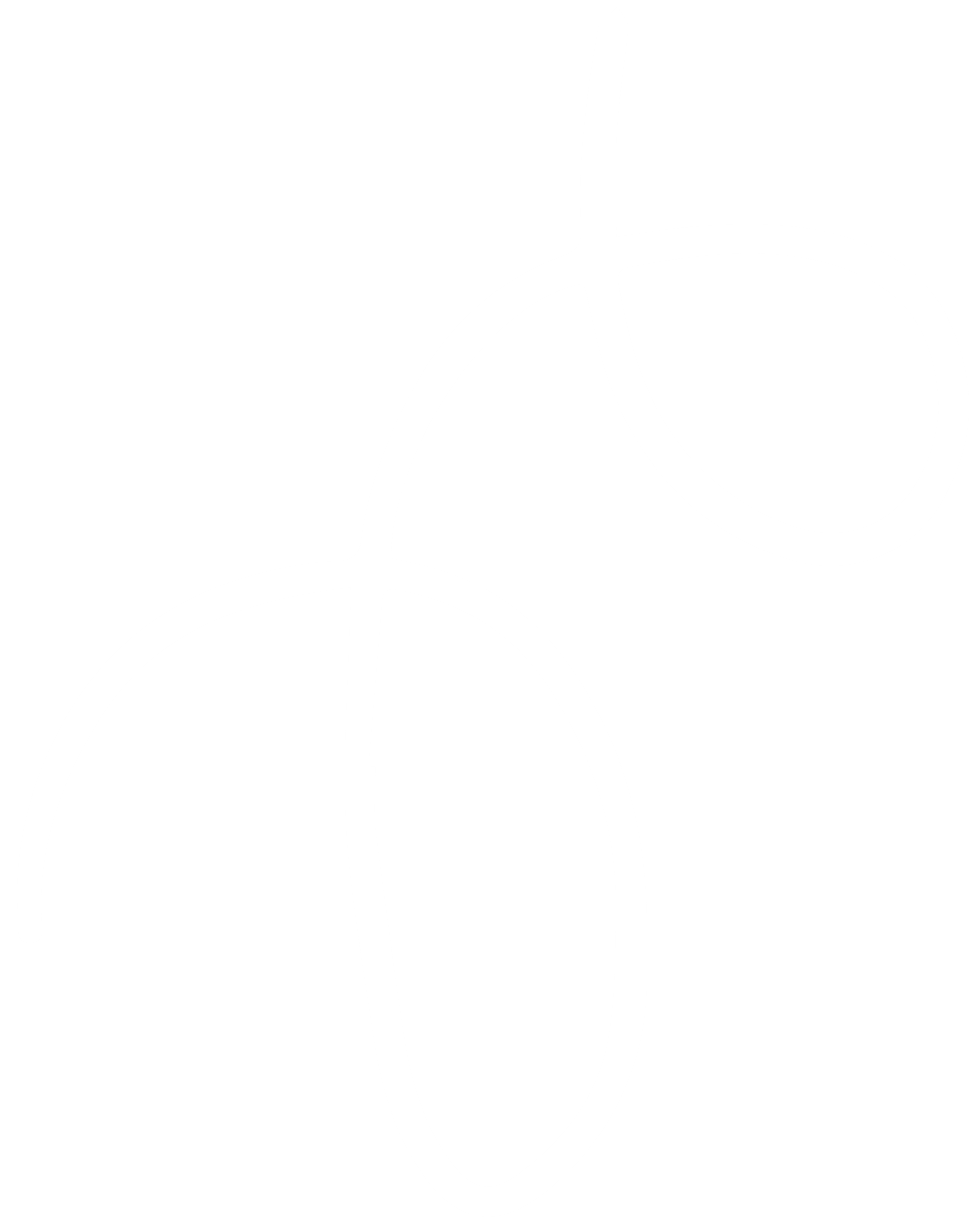 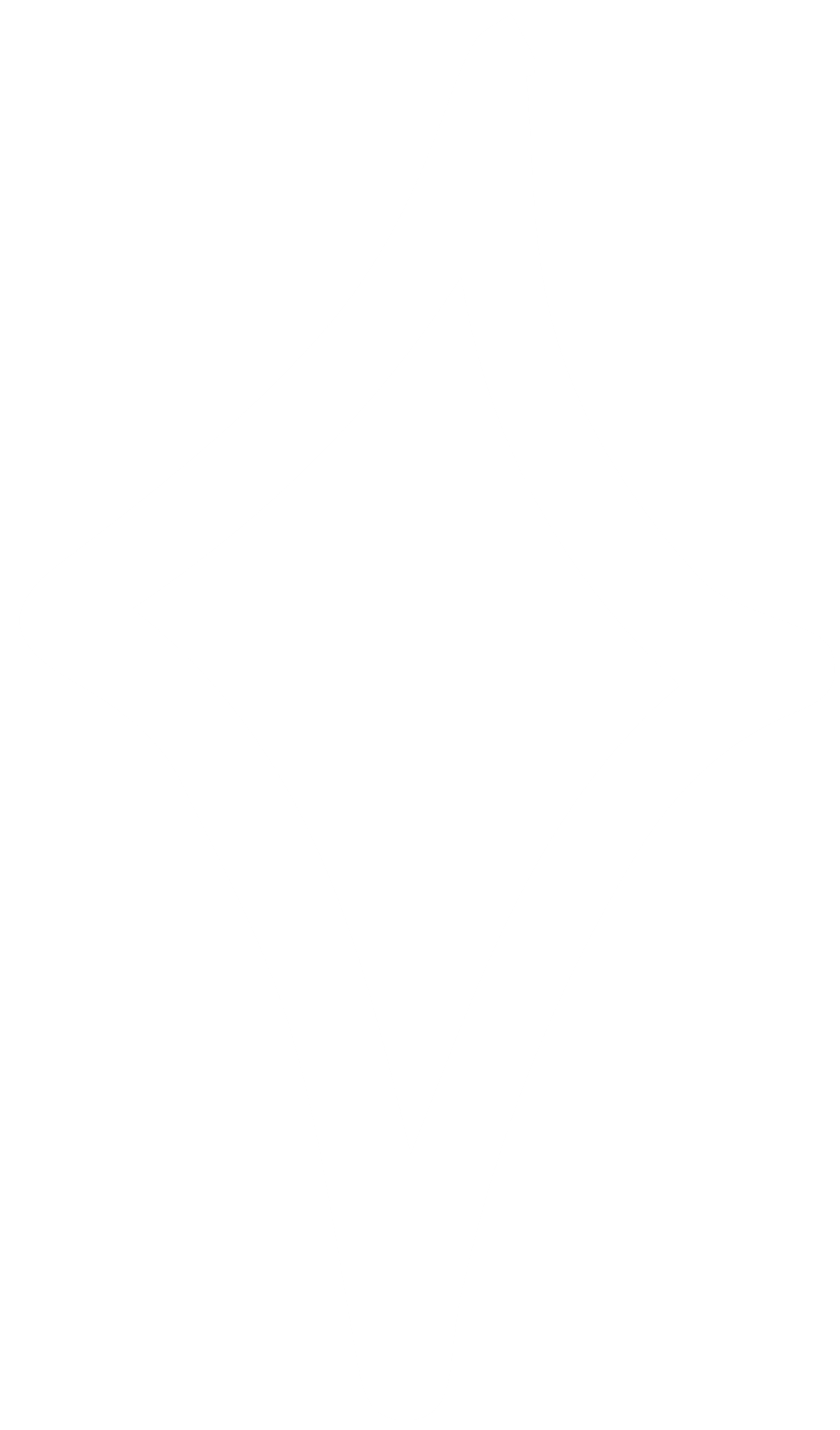 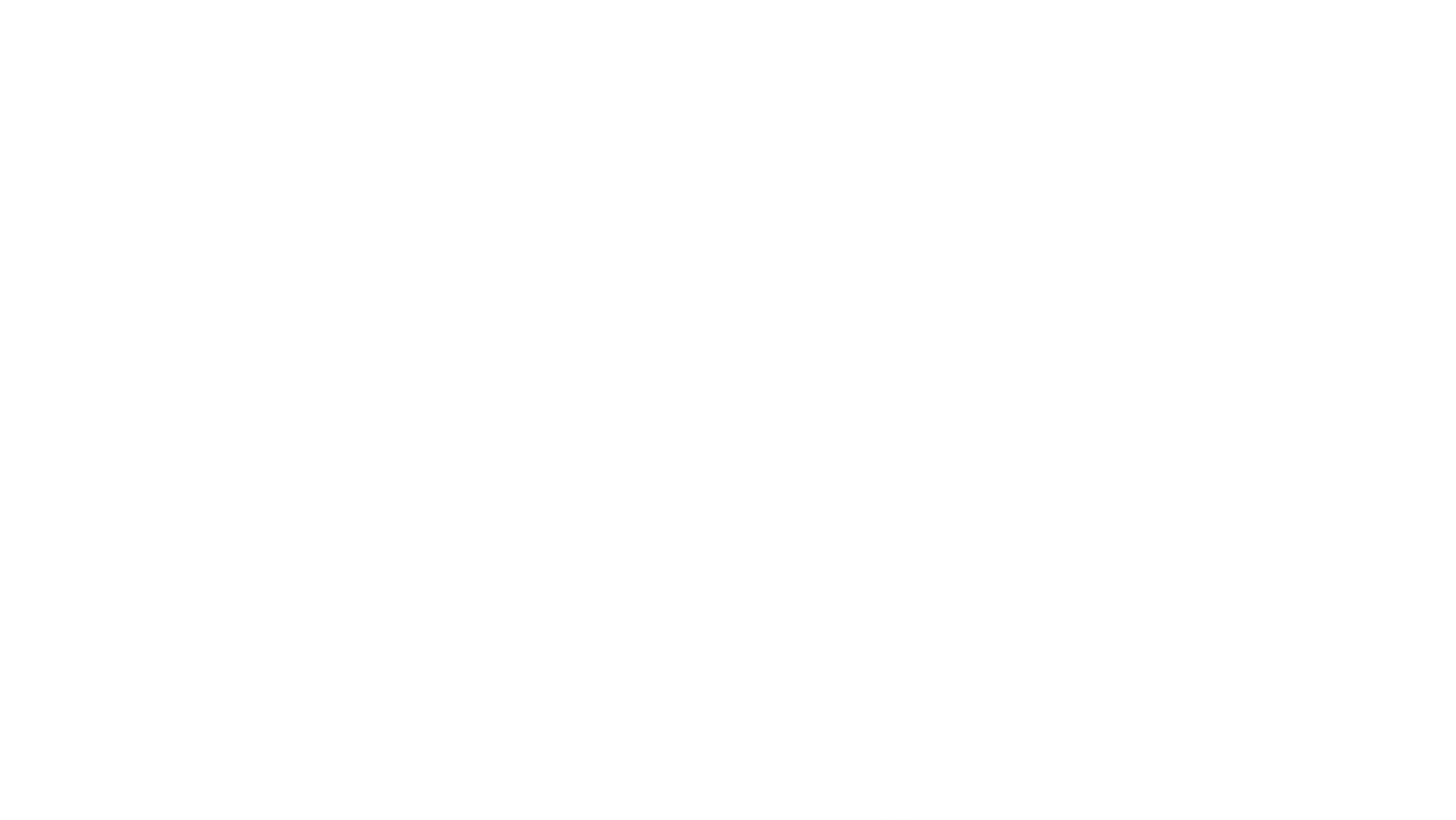 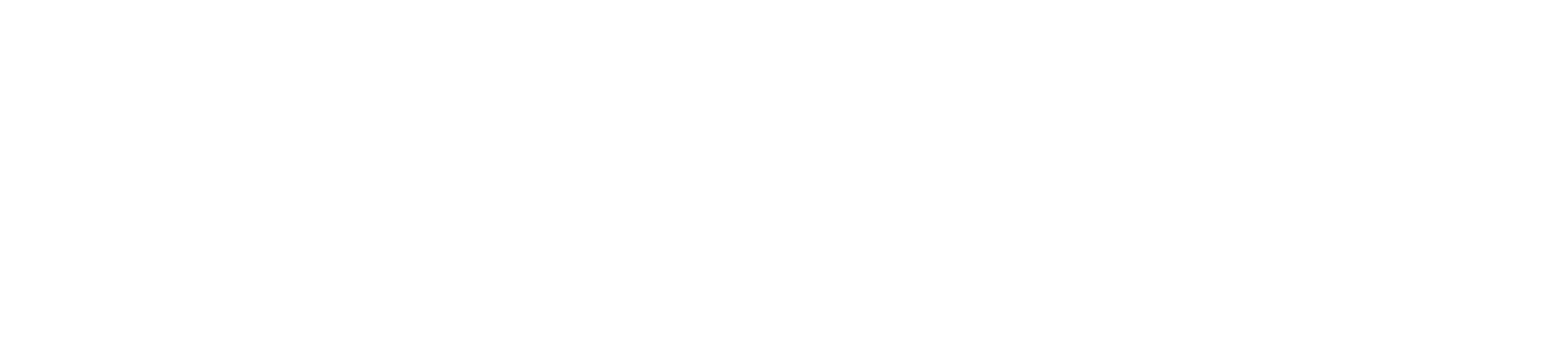 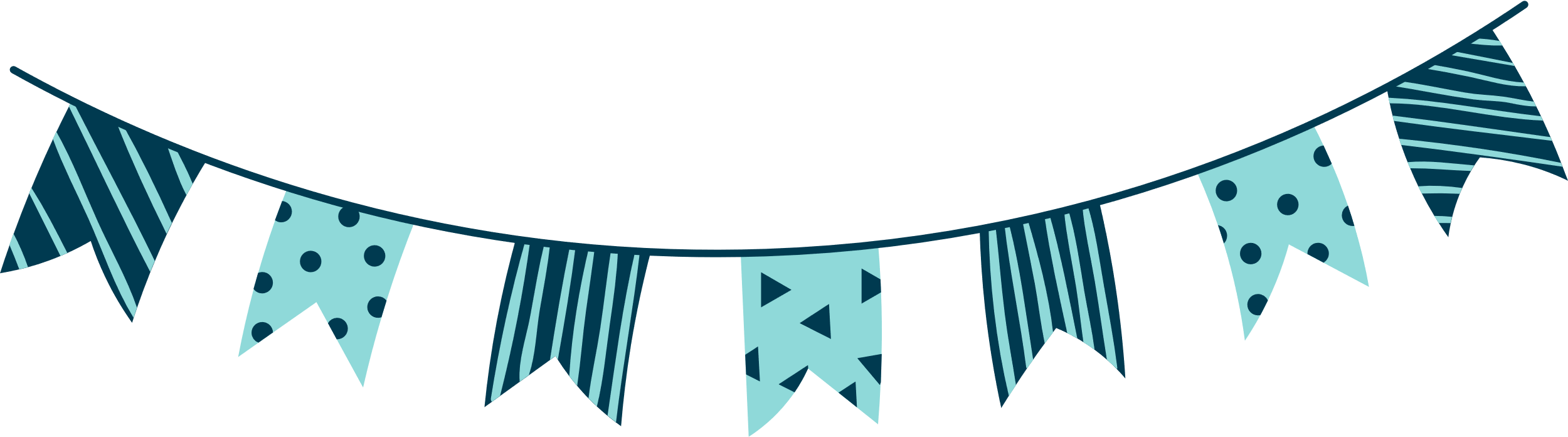 KHỞI ĐỘNG
Hình ảnh về cầu thủ đá bóng chuẩn bị thực hiện cú đá phạt đền 11m.
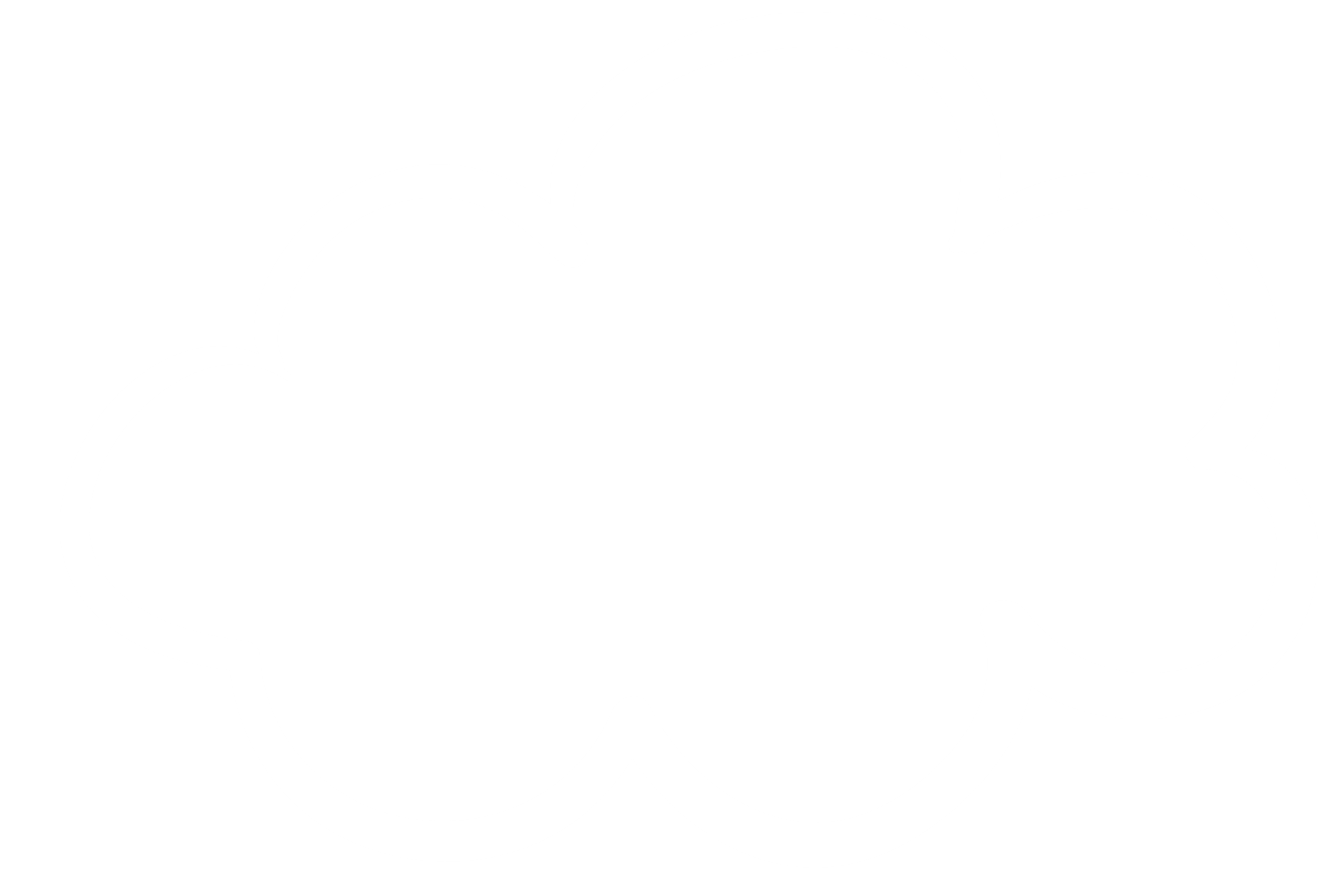 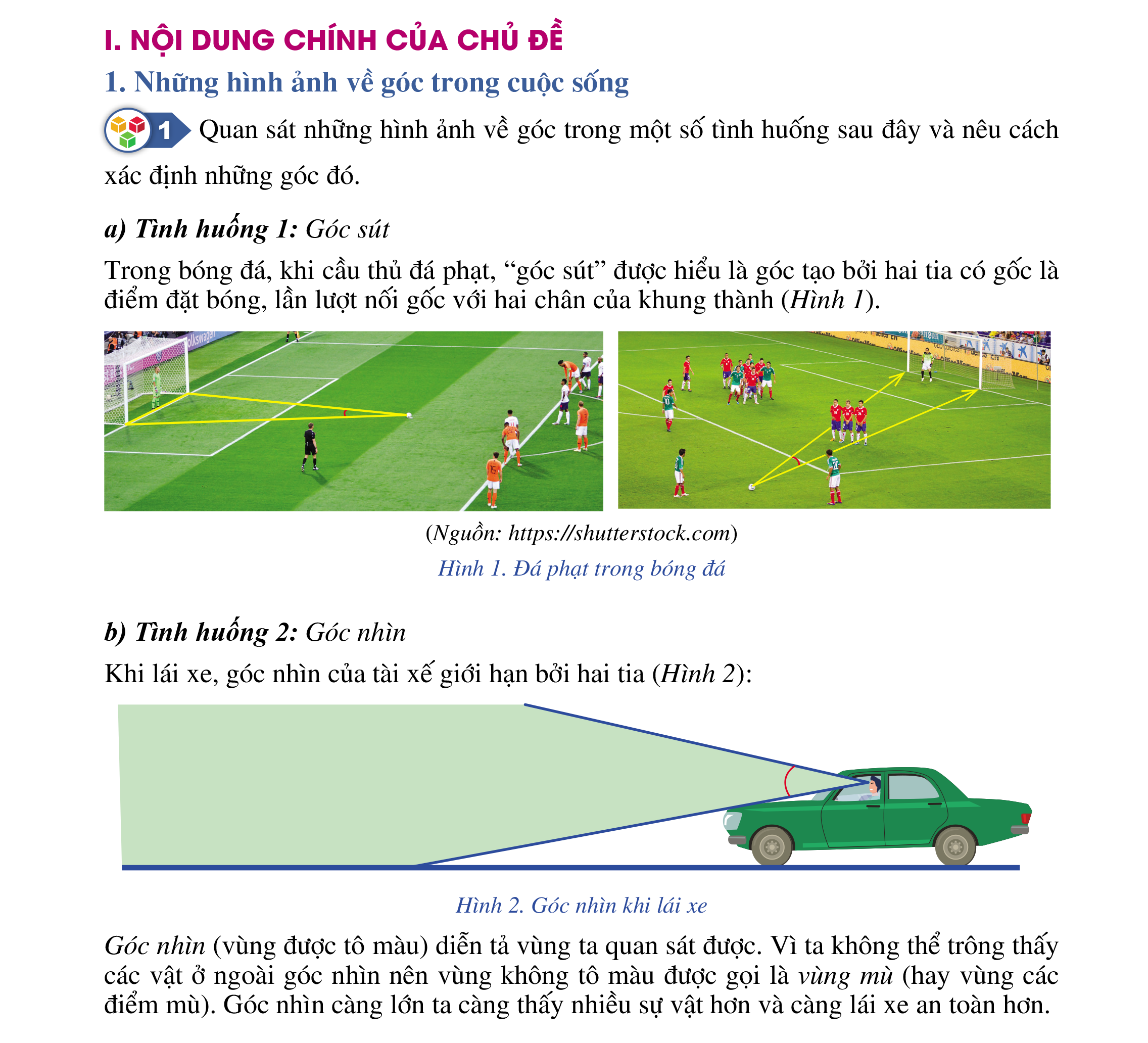 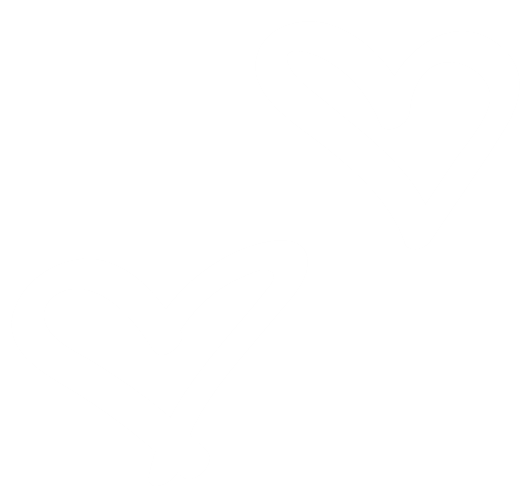 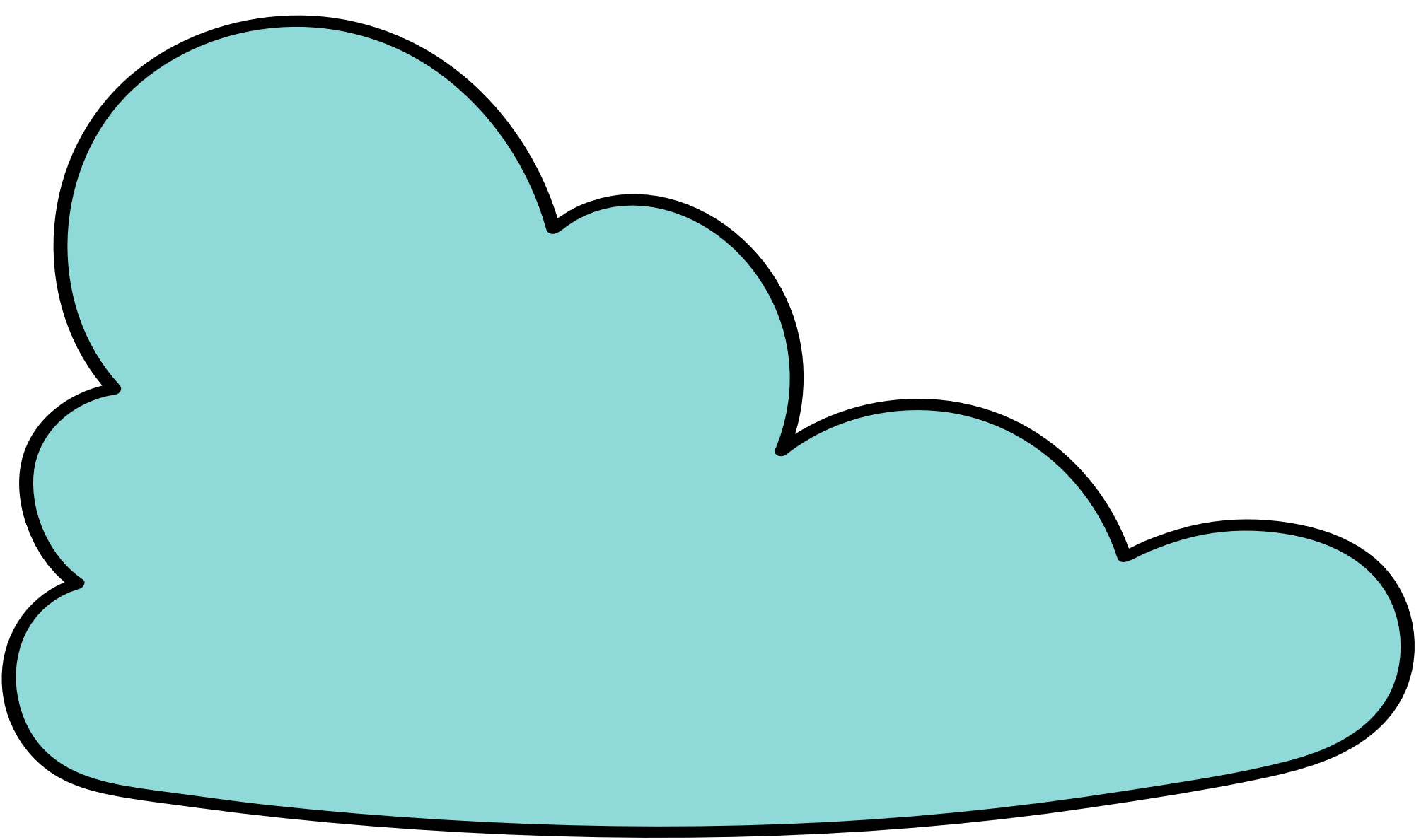 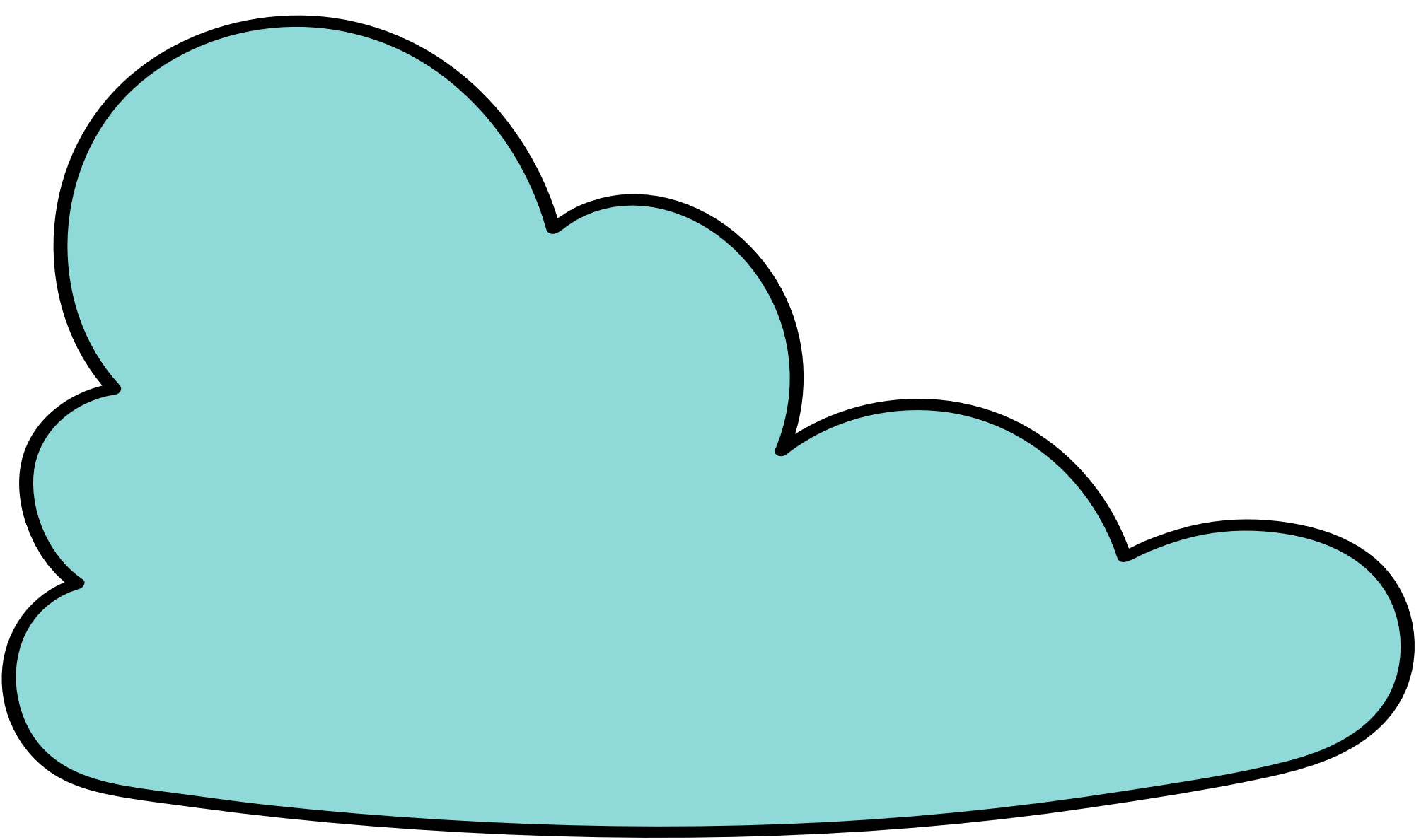 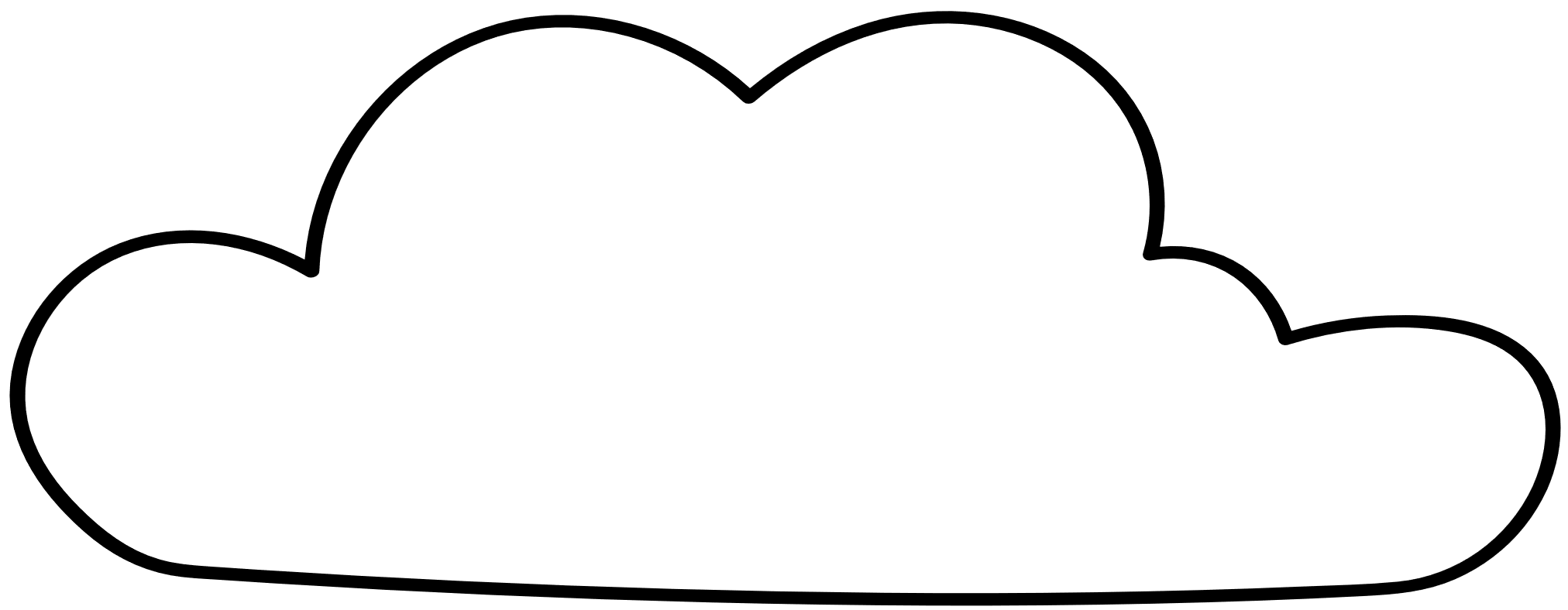 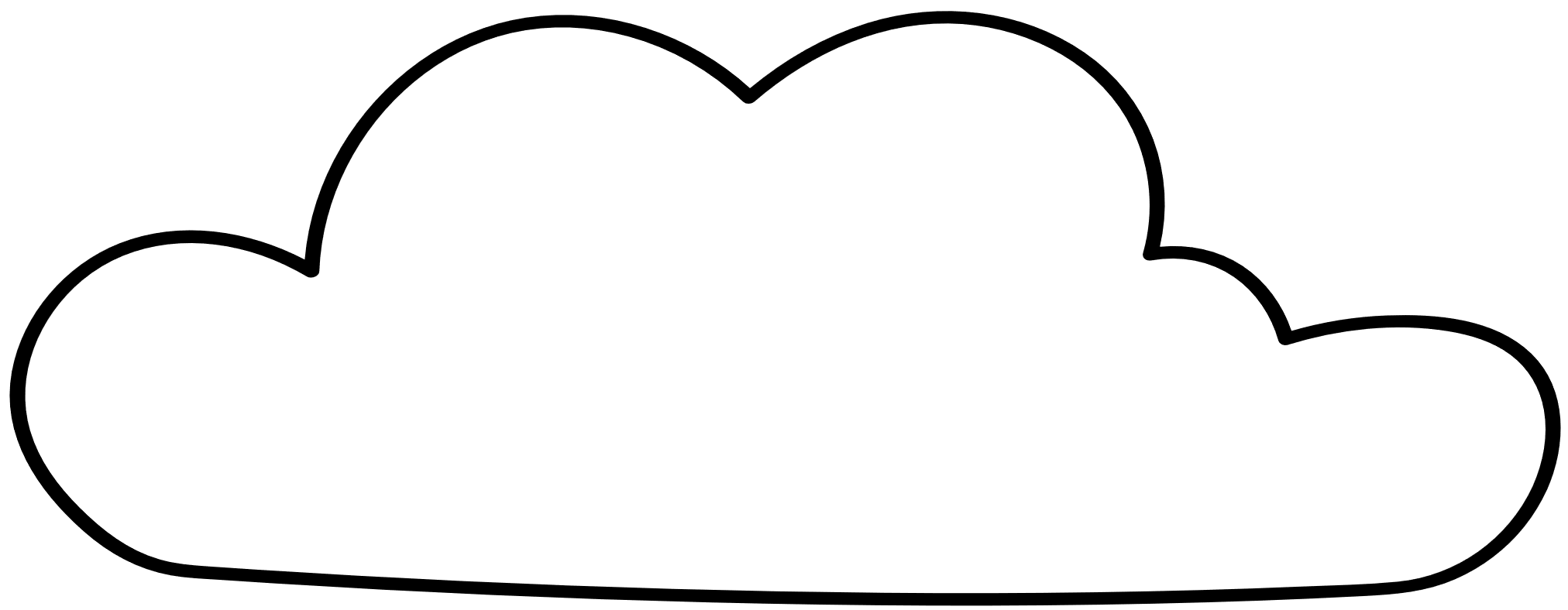 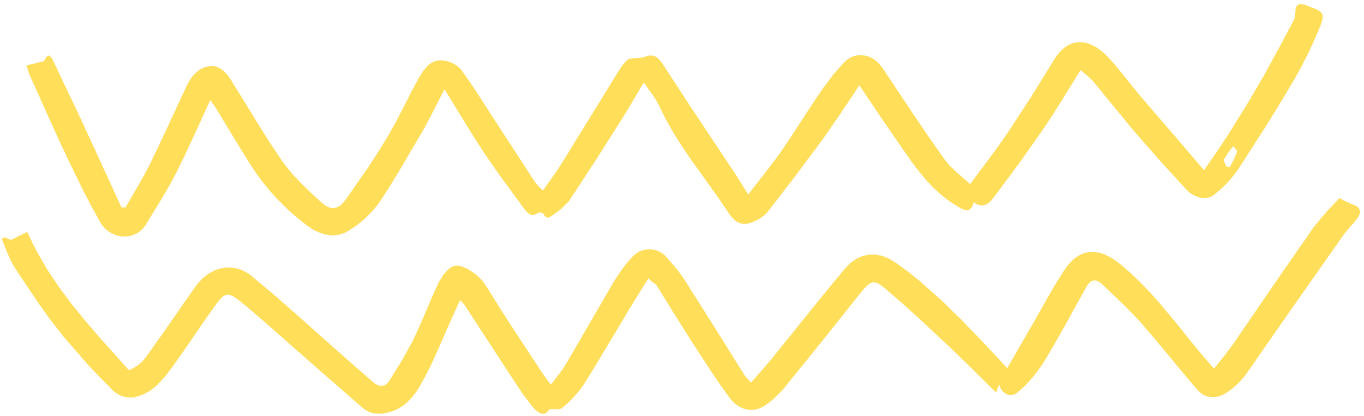 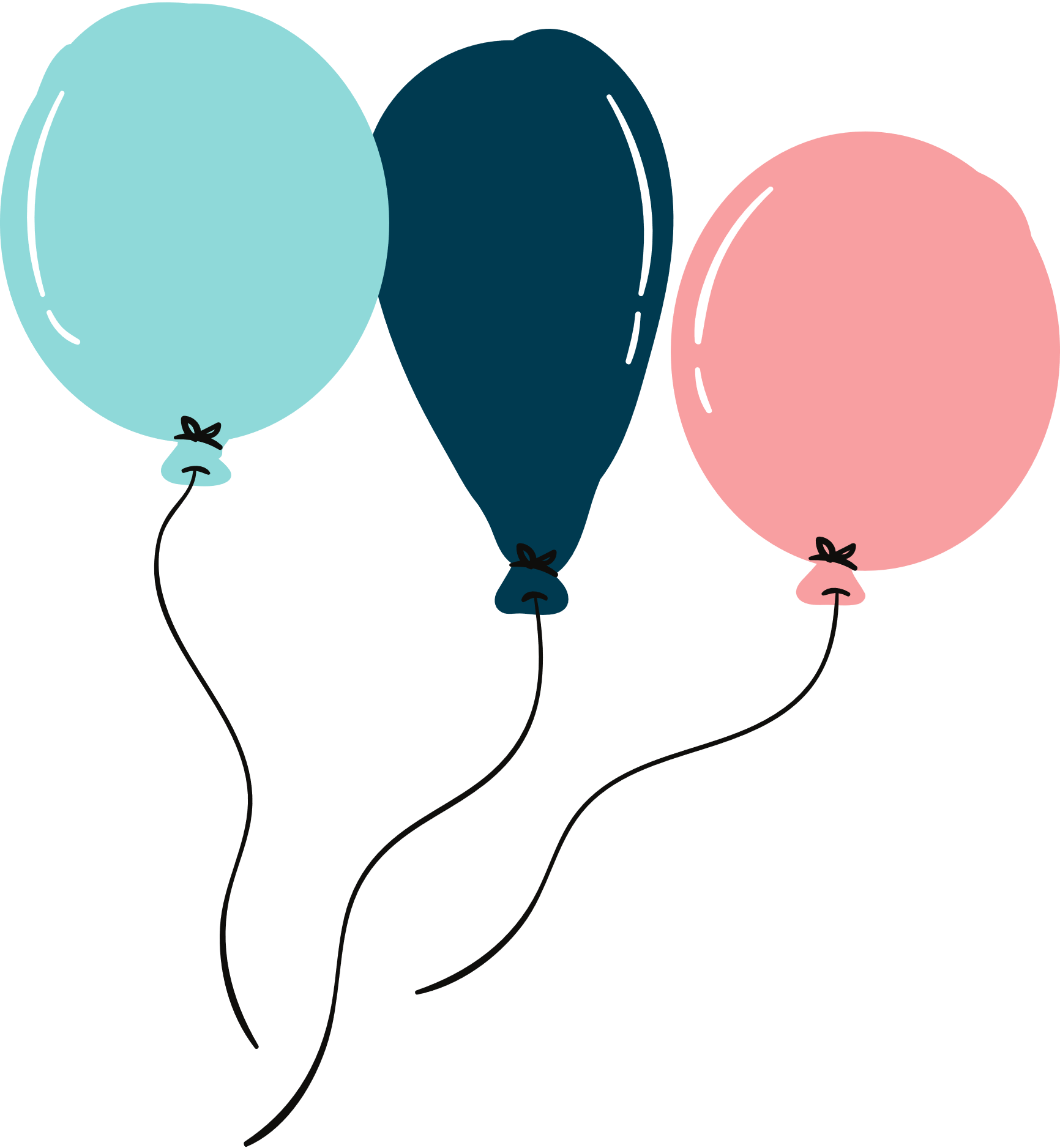 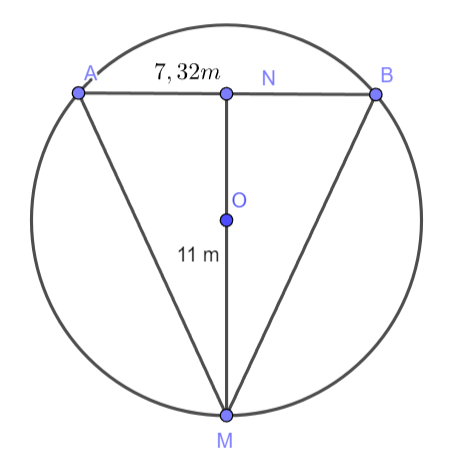 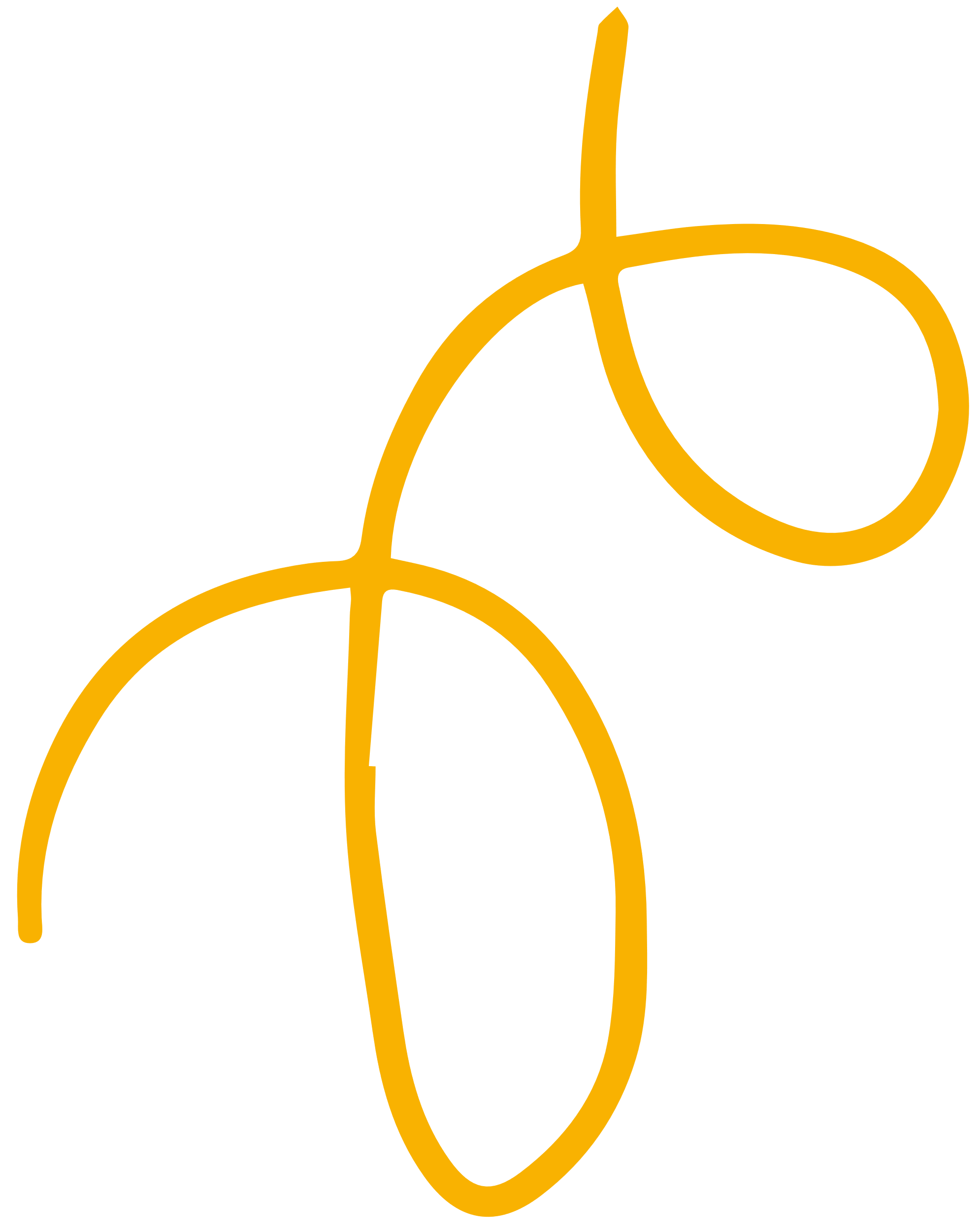 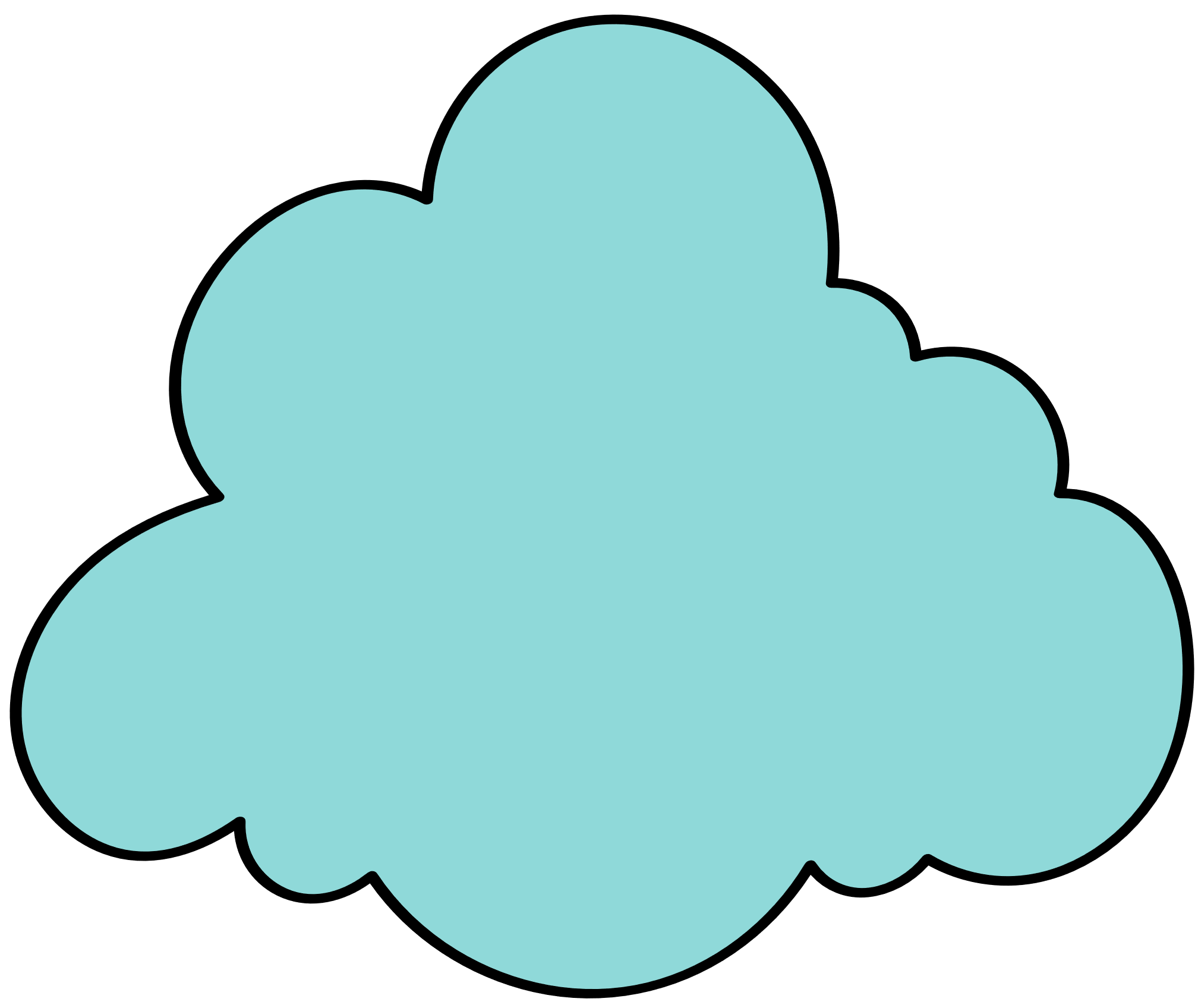 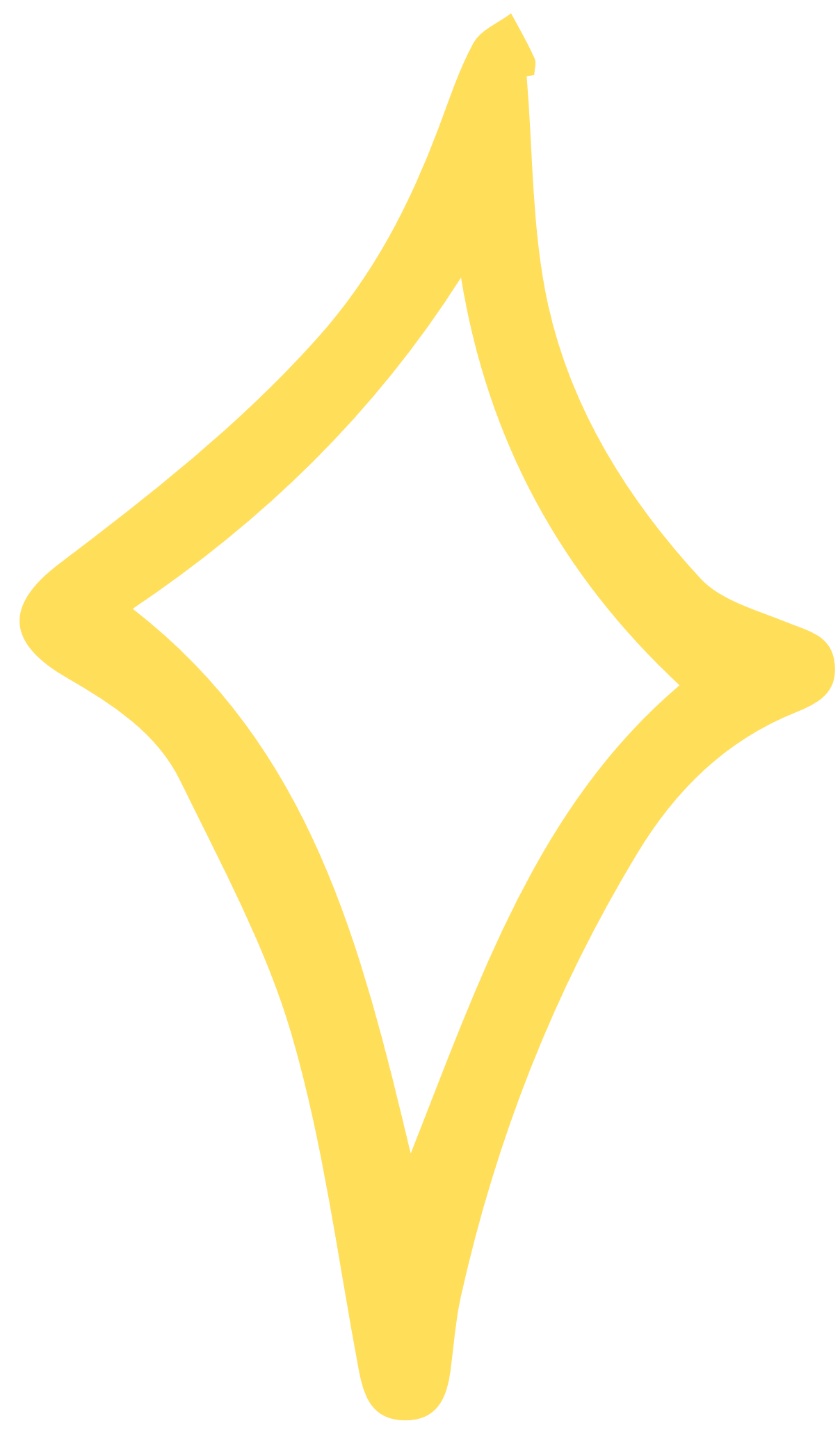 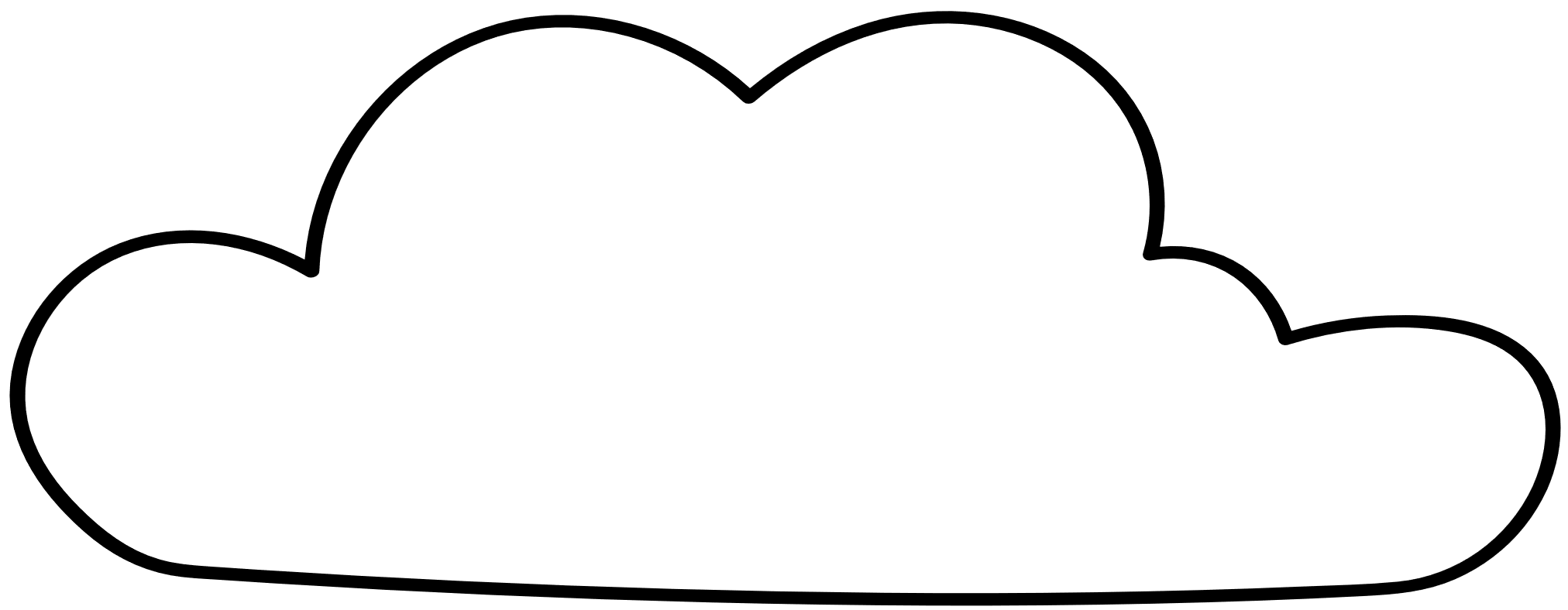 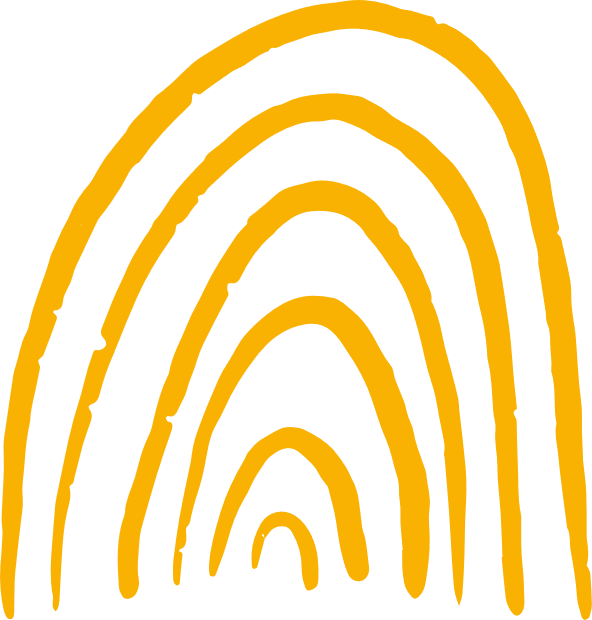 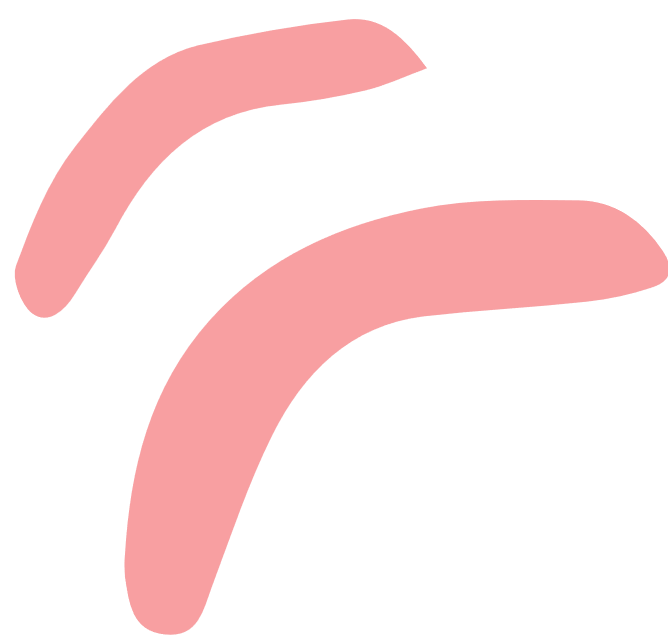 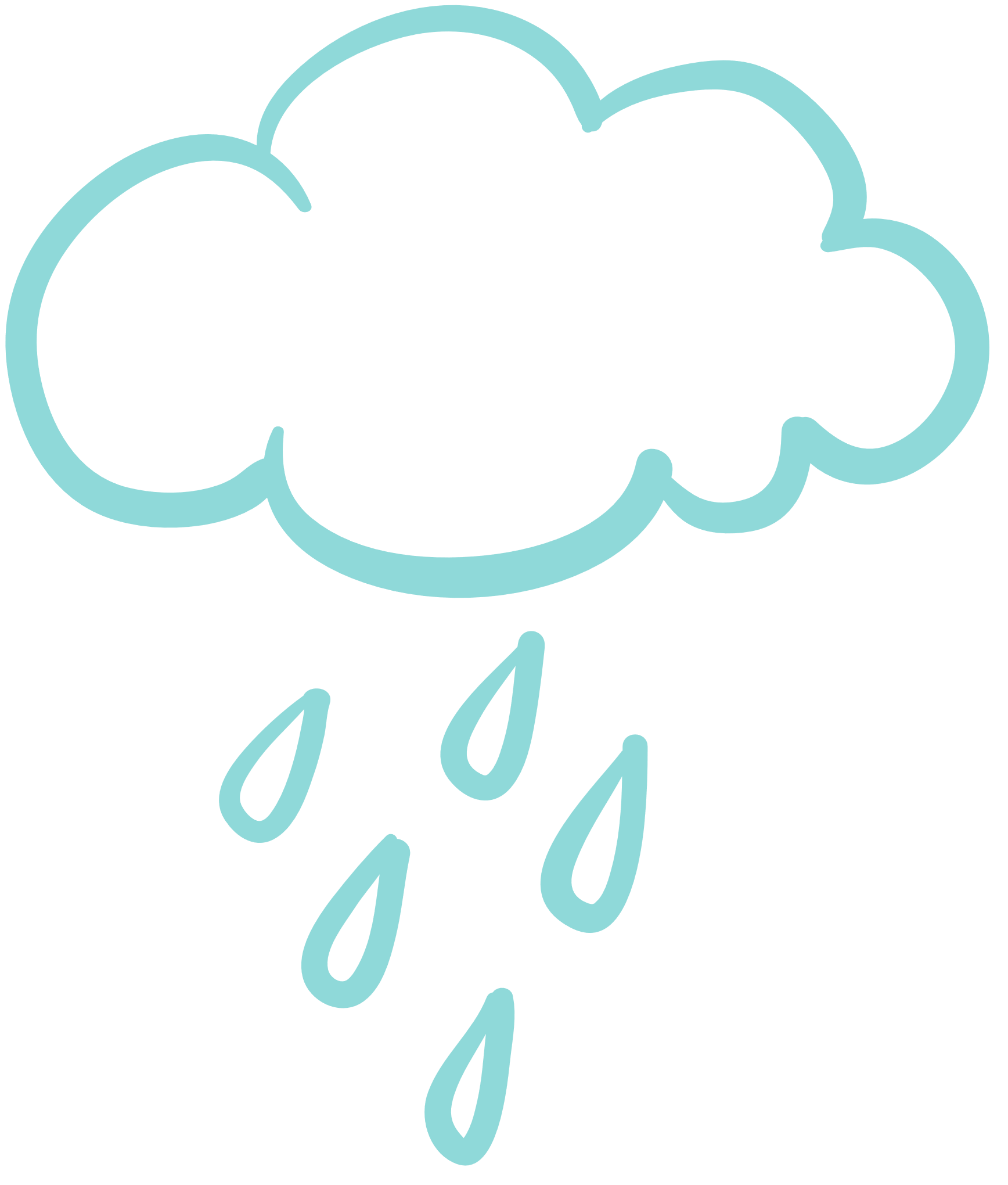 HOẠT ĐỘNG THỰC HÀNH VÀ TRẢI NGHIỆM
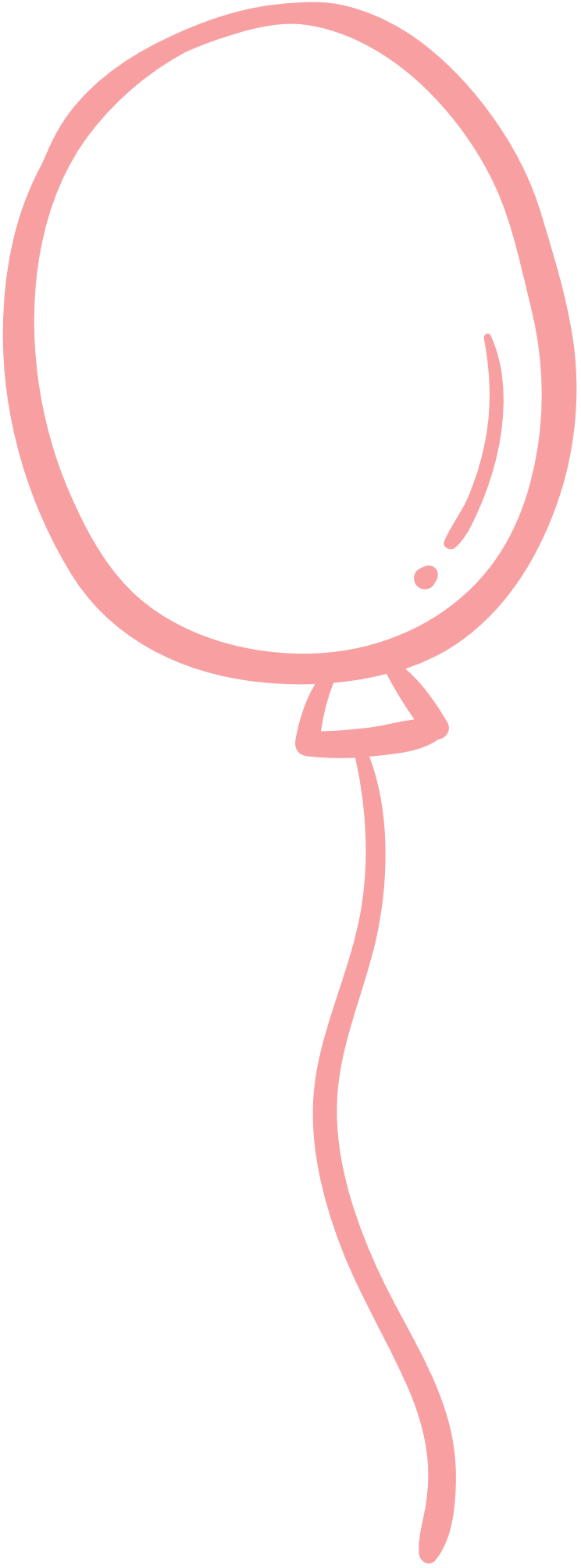 CHỦ ĐỀ 1: ĐO GÓC
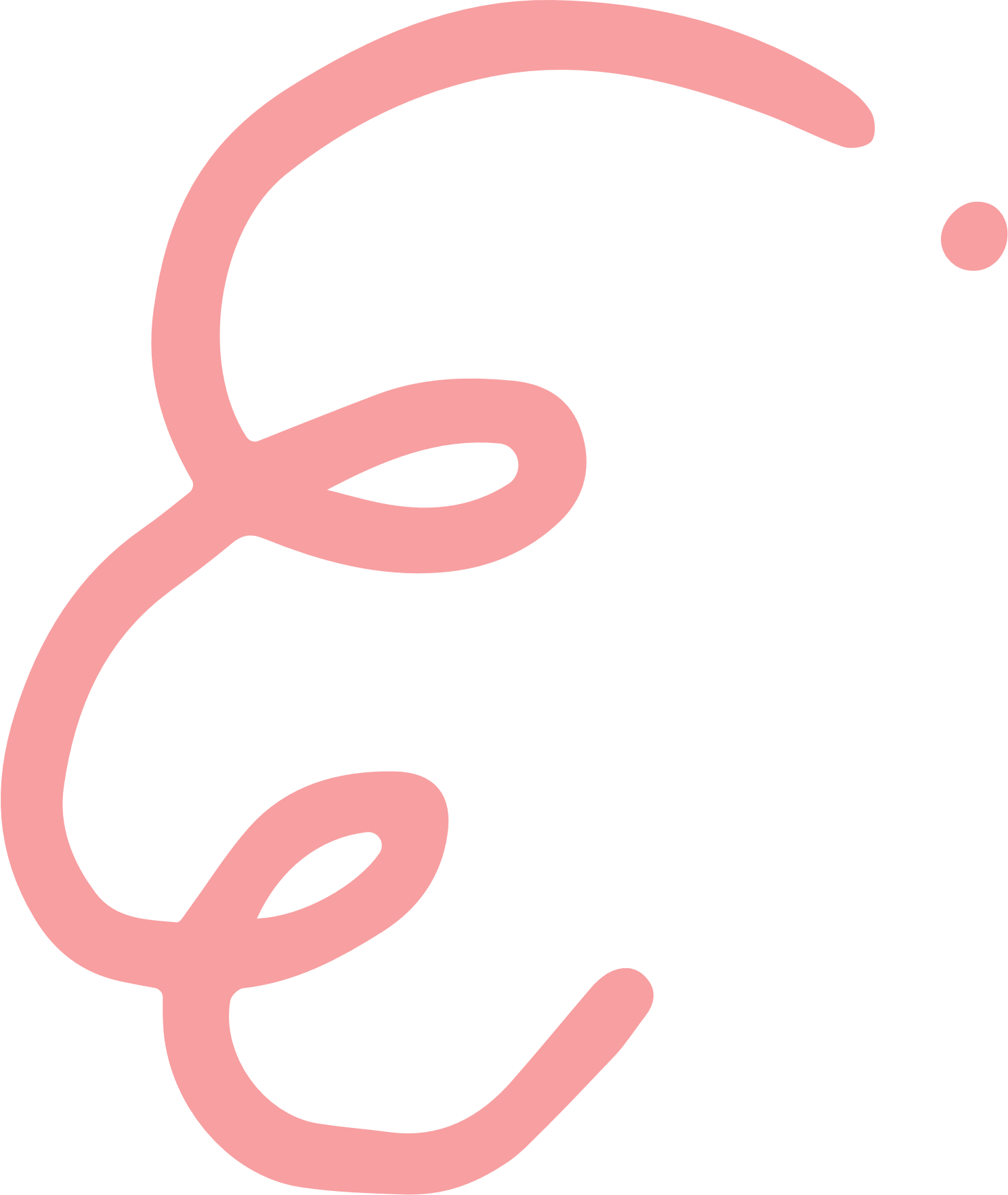 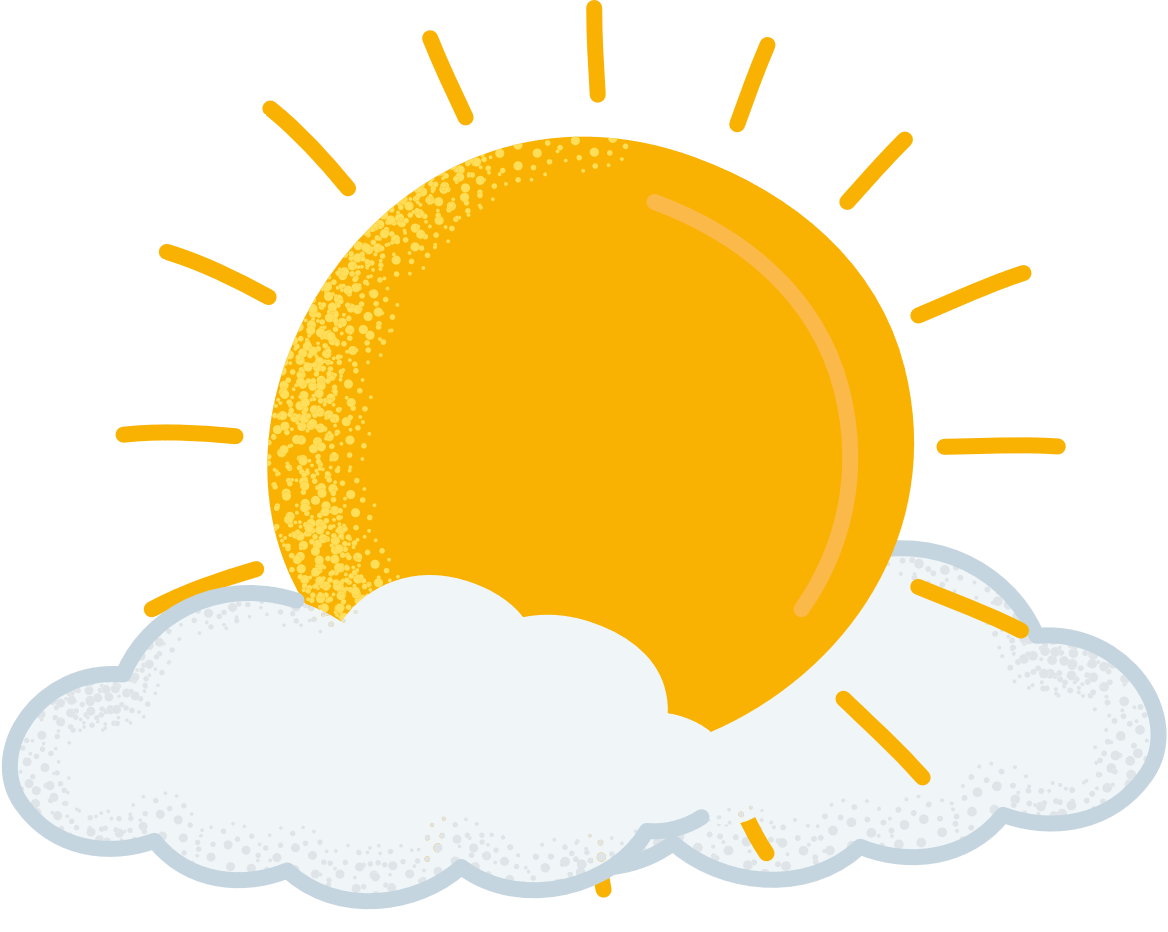 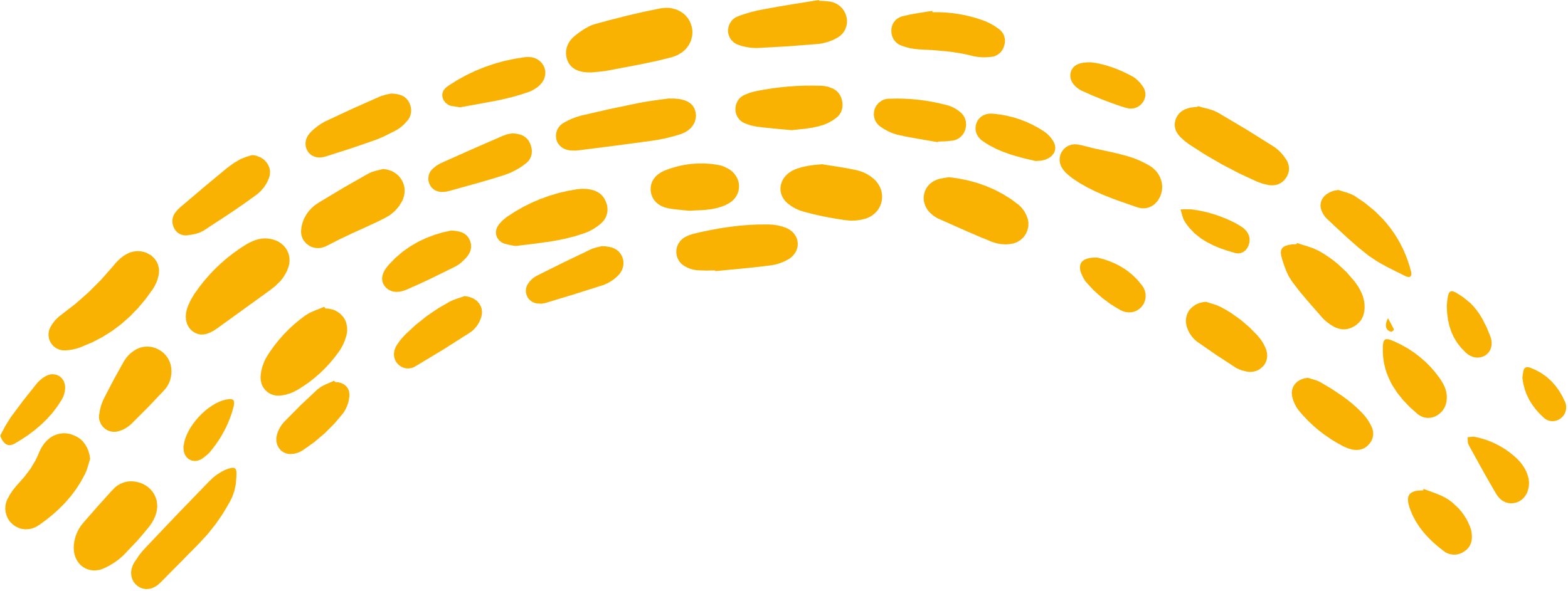 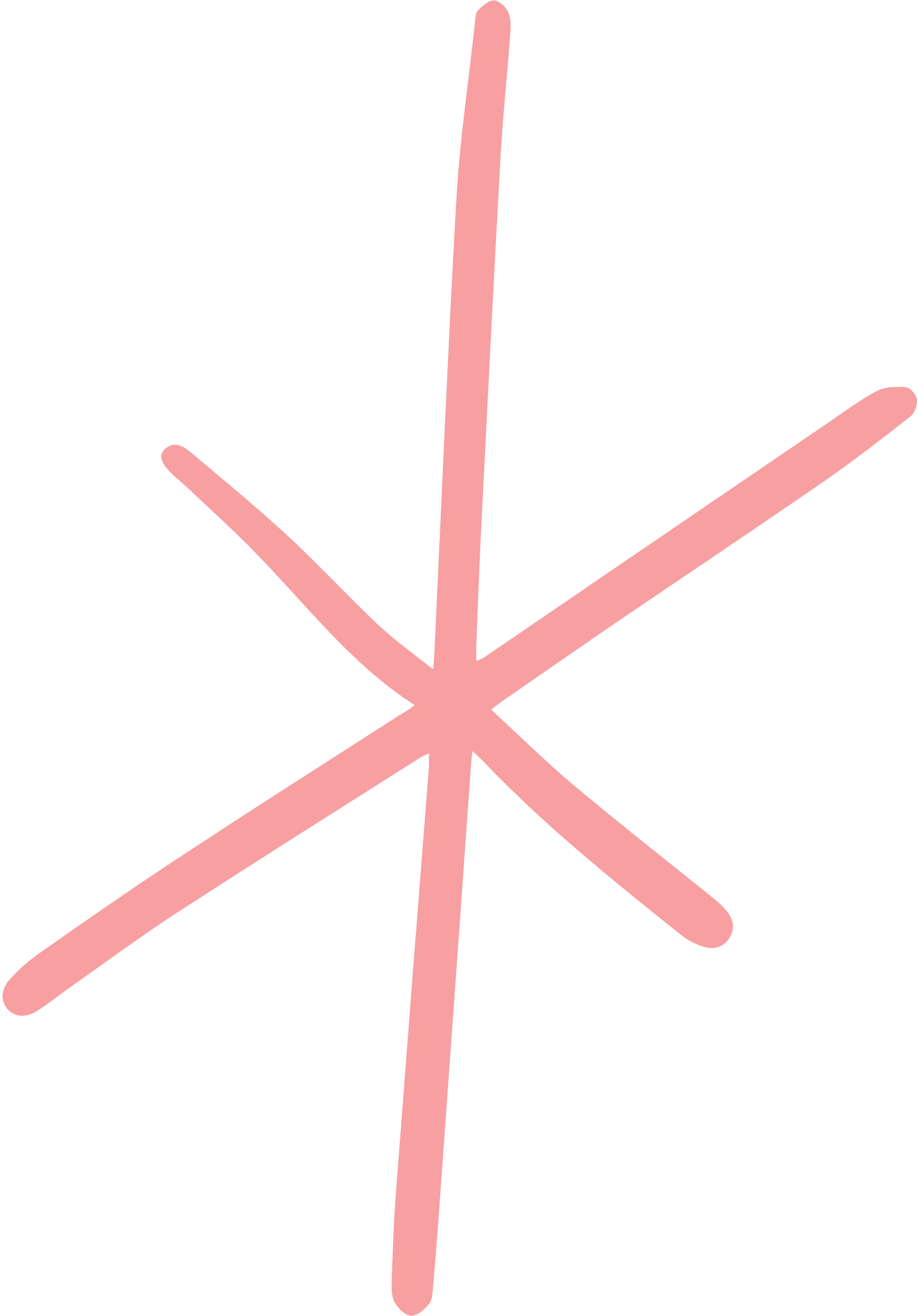 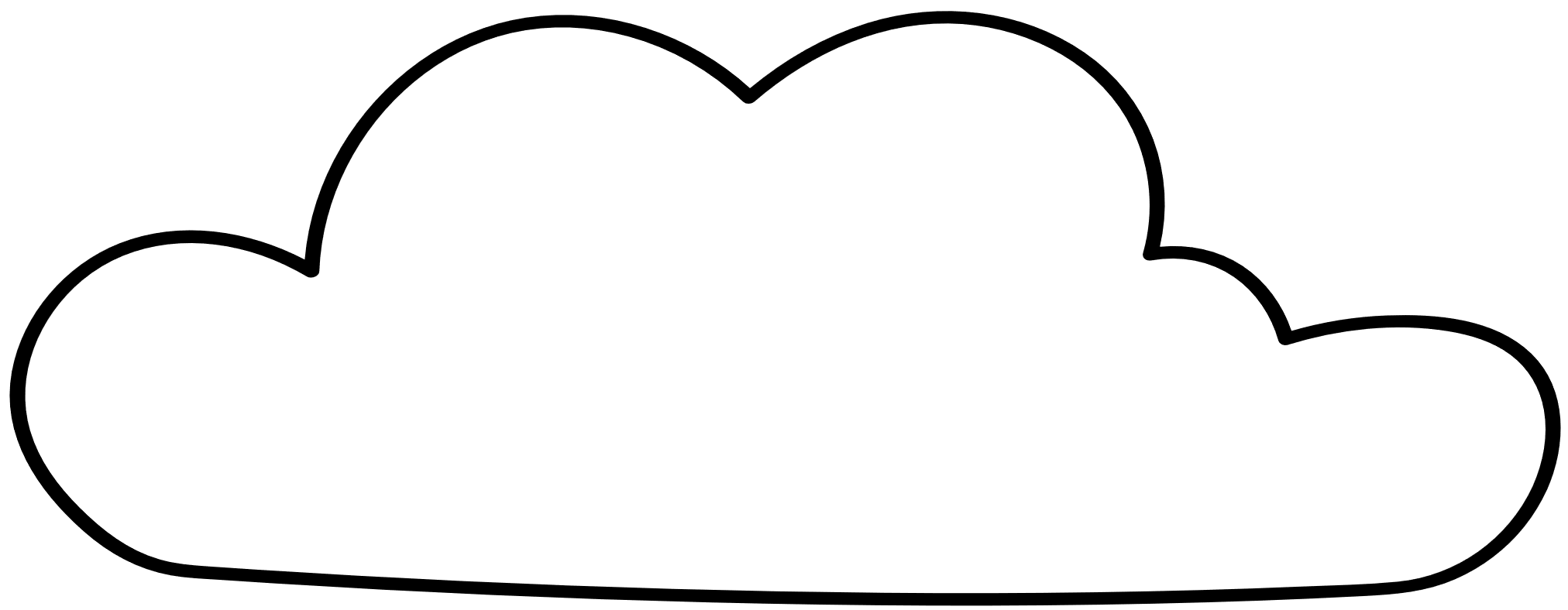 NỘI DUNG BÀI HỌC
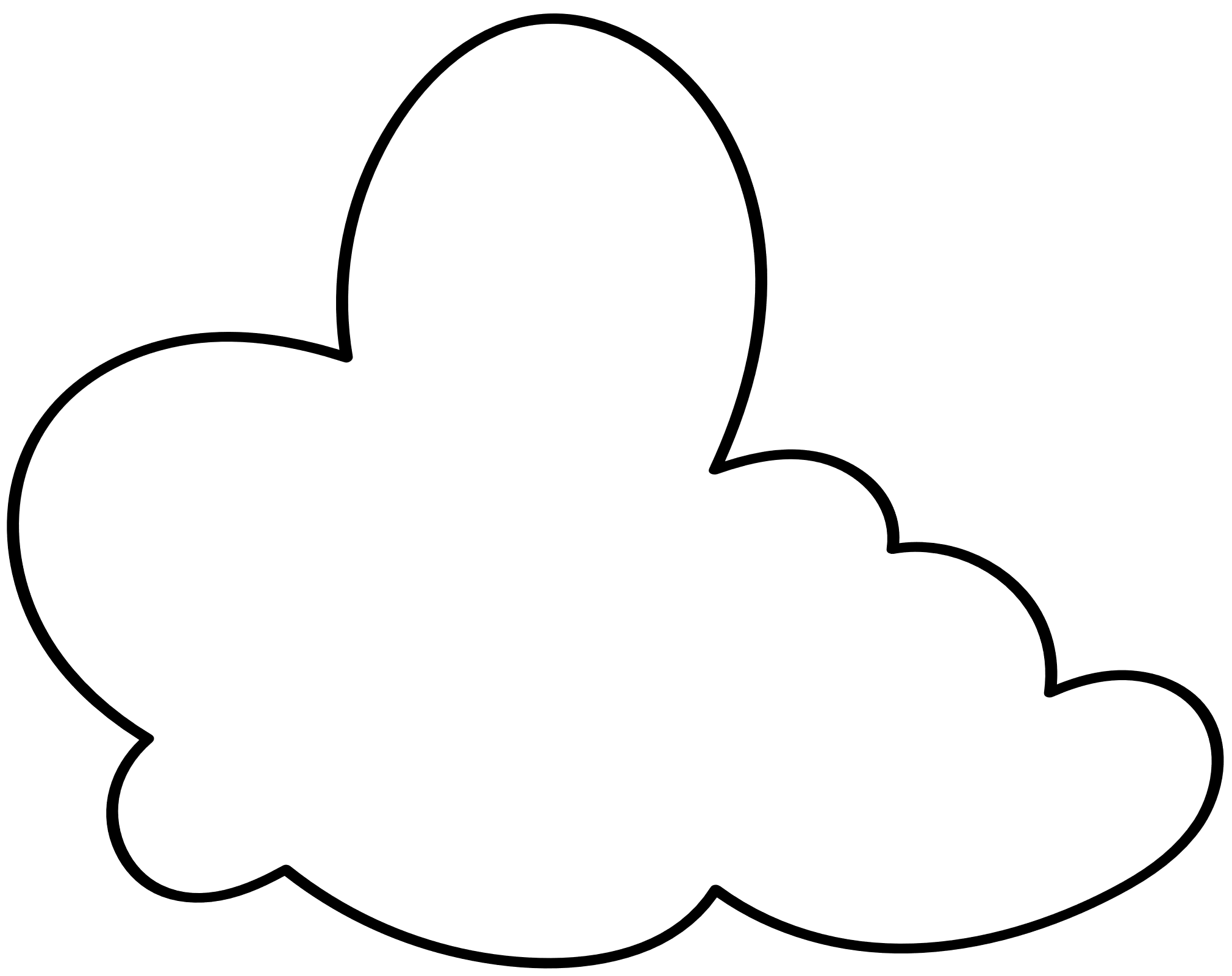 01
Nội dung chính của chủ đề
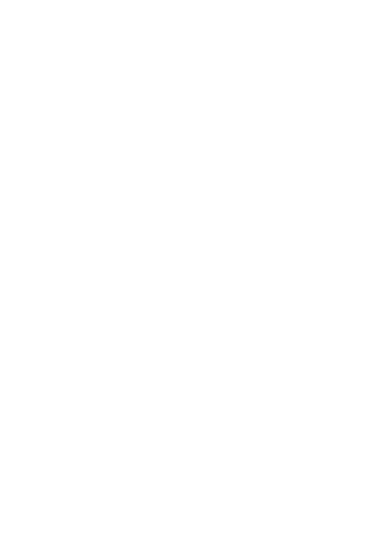 Tổ chức các hoạt động thực hành và trải nghiệm
02
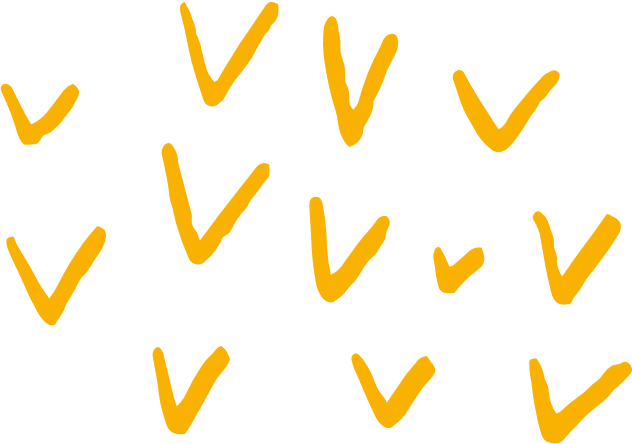 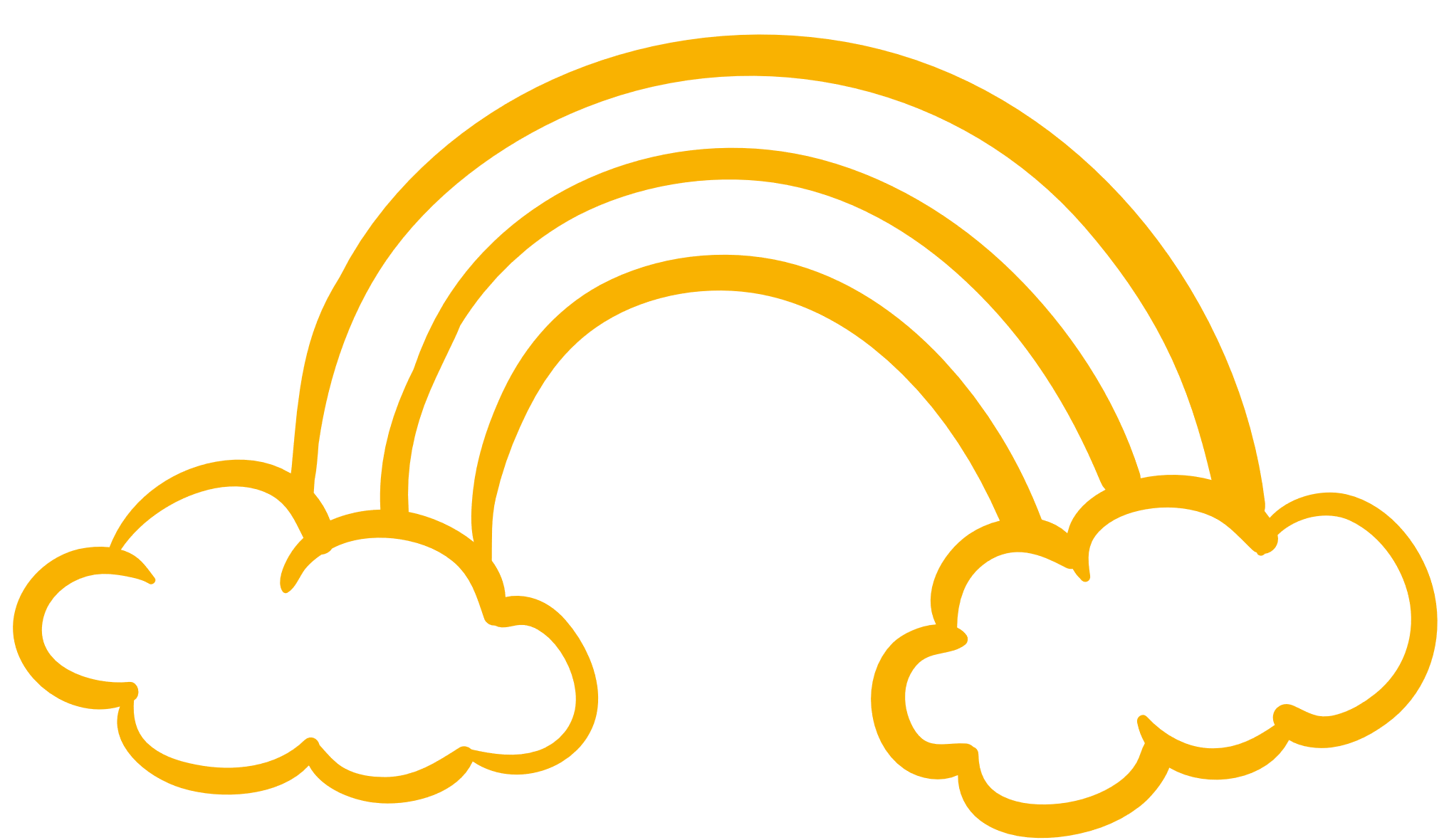 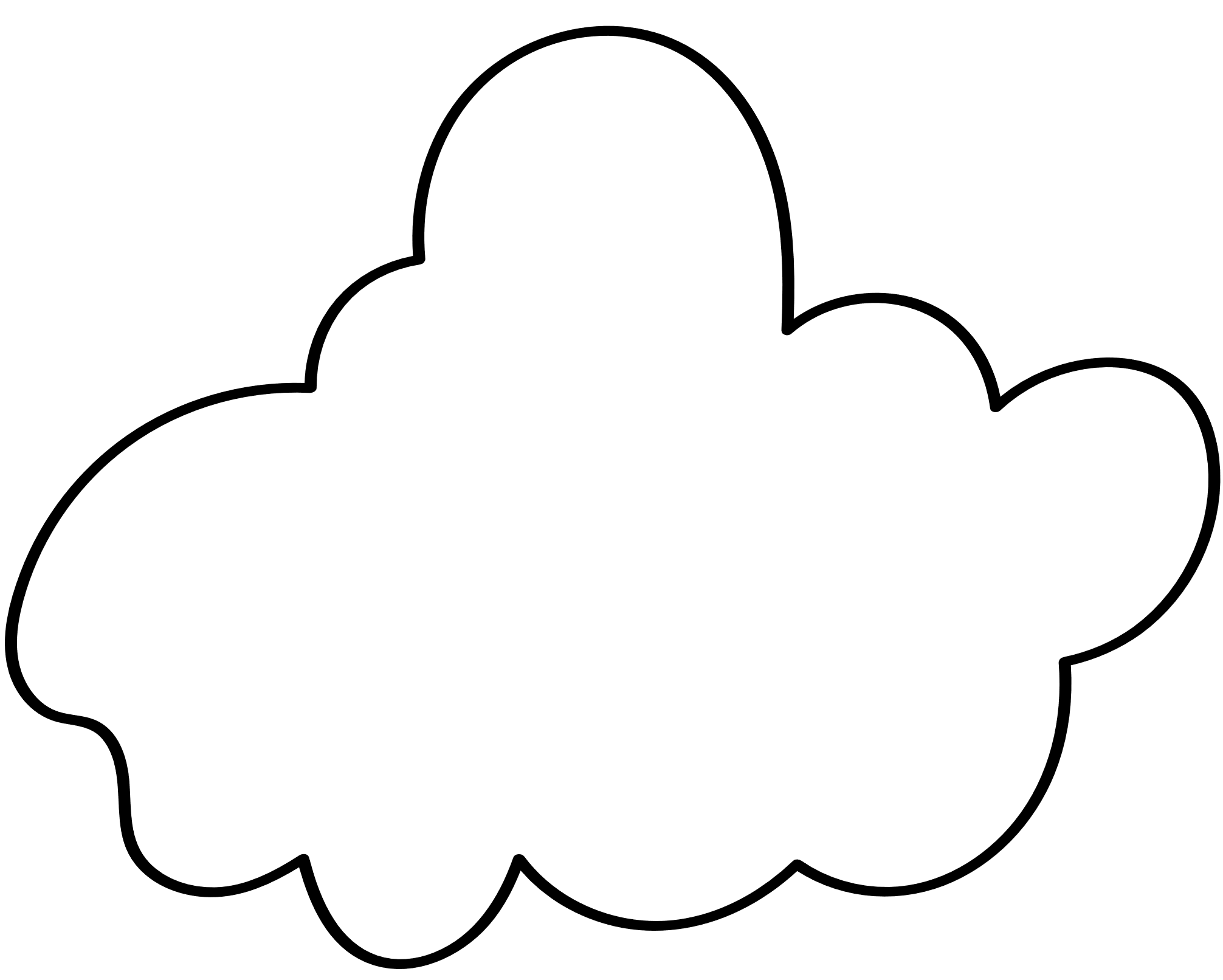 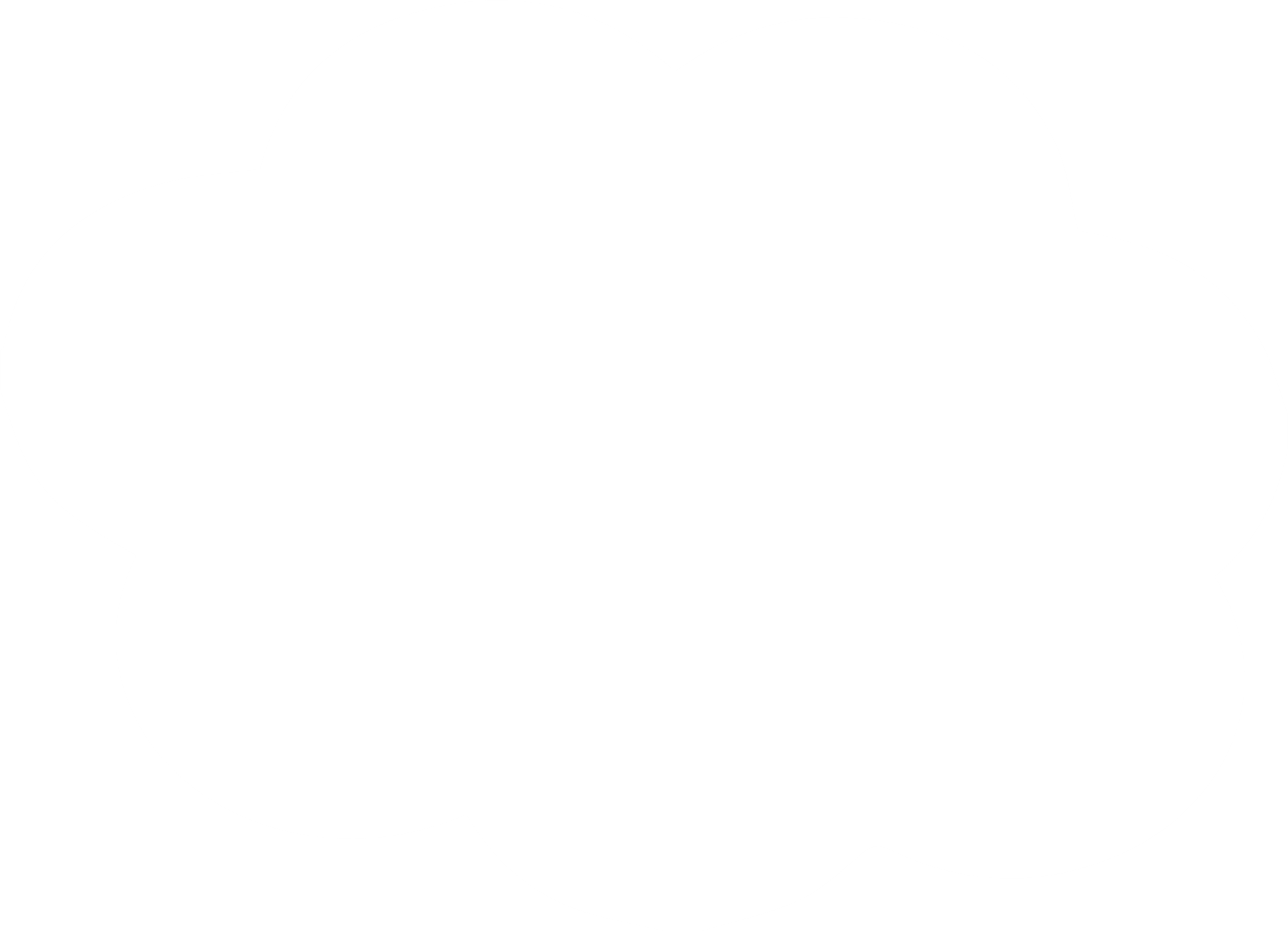 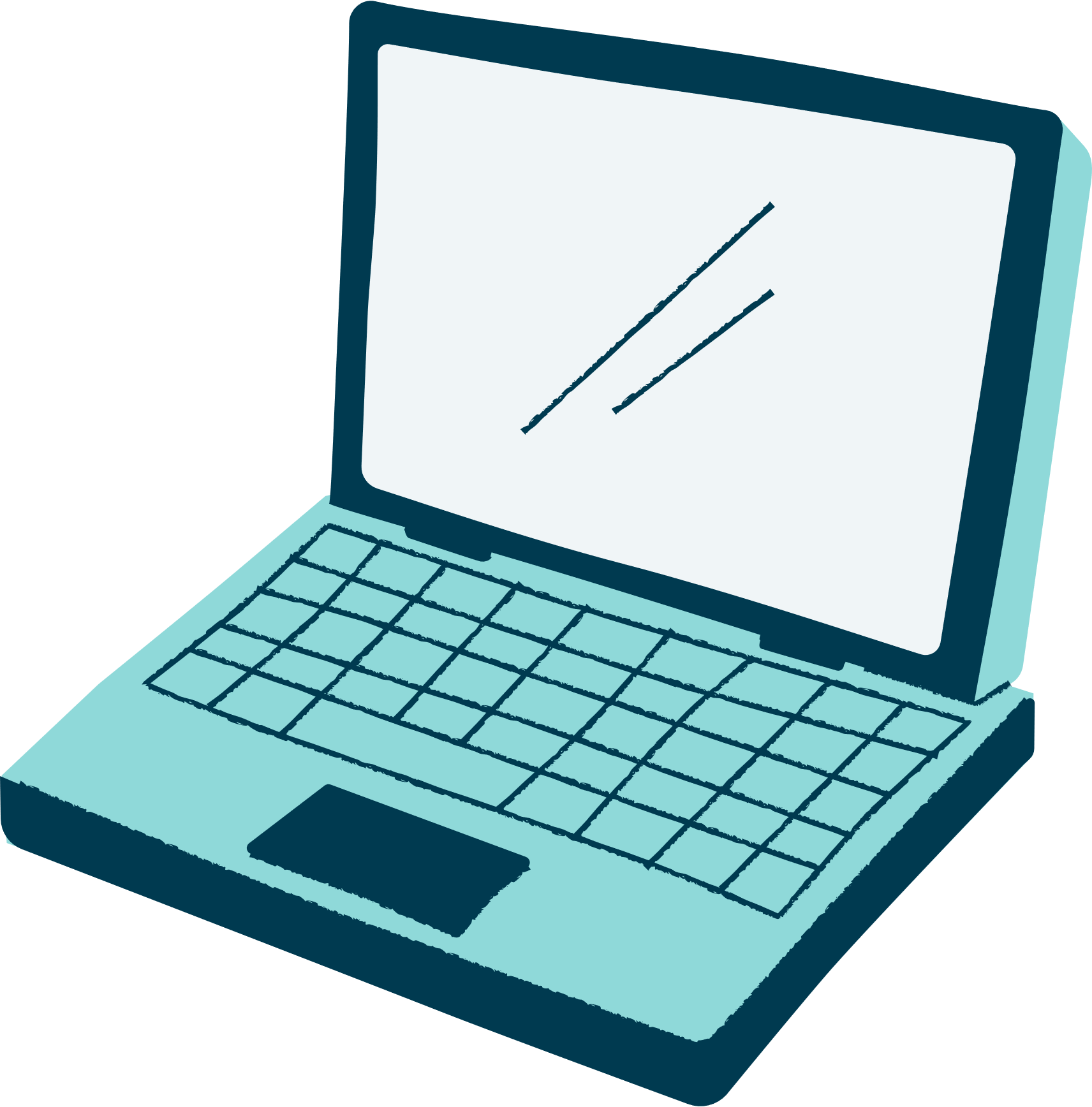 I. NỘI DUNG CHÍNH CỦA CHỦ ĐỀ
1. Những hình ảnh về góc trong cuộc sống
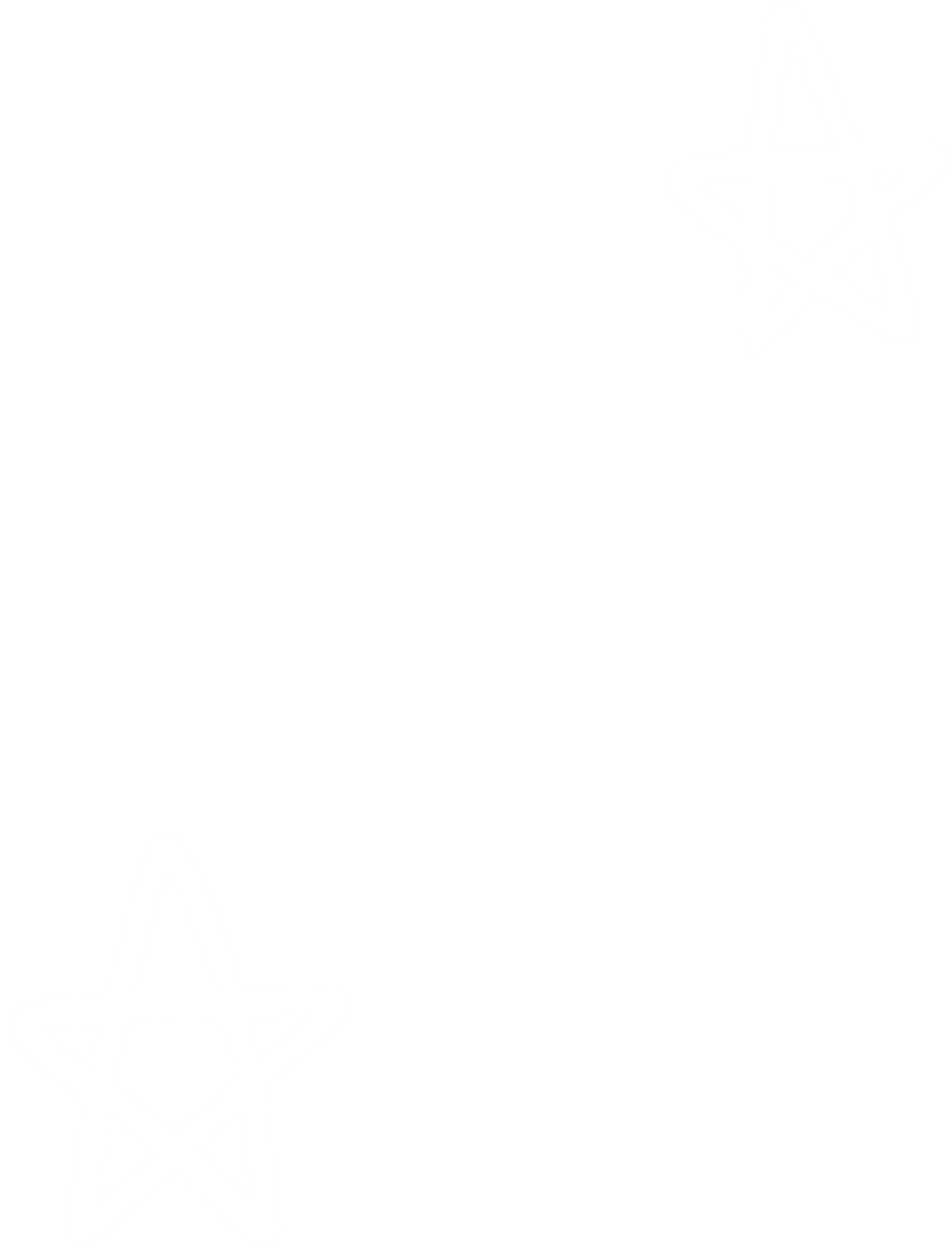 Quan sát những hình ảnh về góc trong một số tình huống sau đây và nêu cách xác định những góc đó.
HĐ1
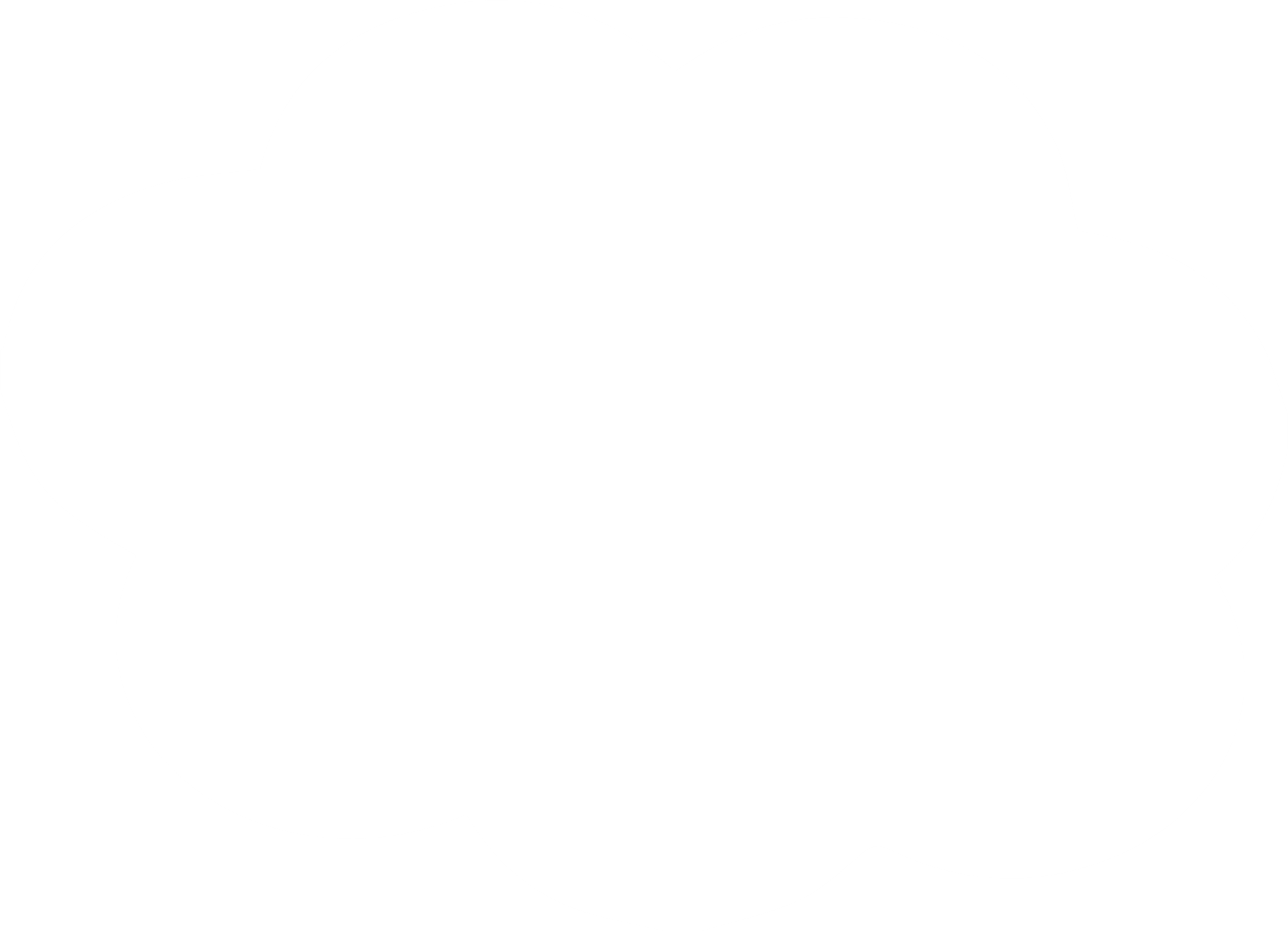 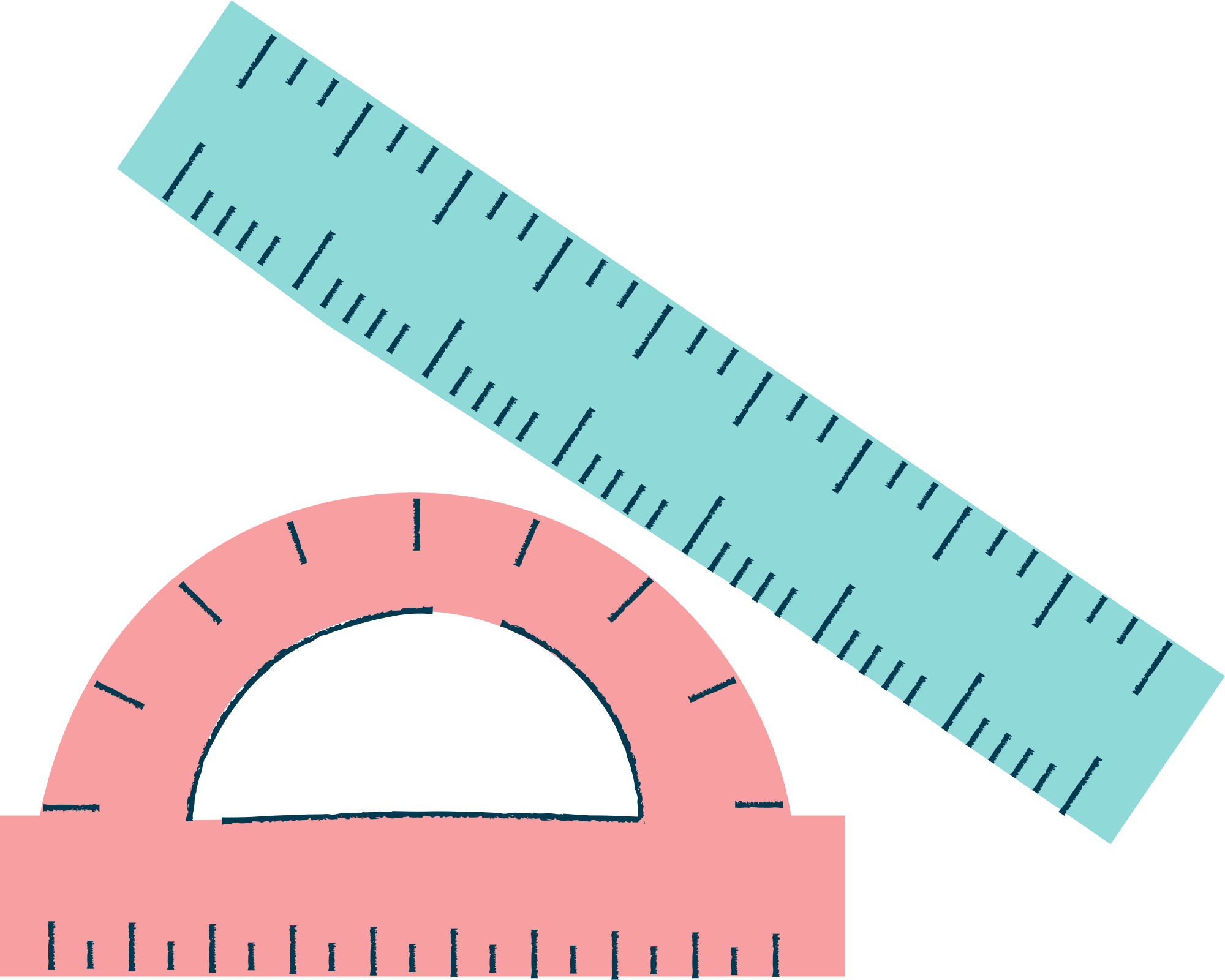 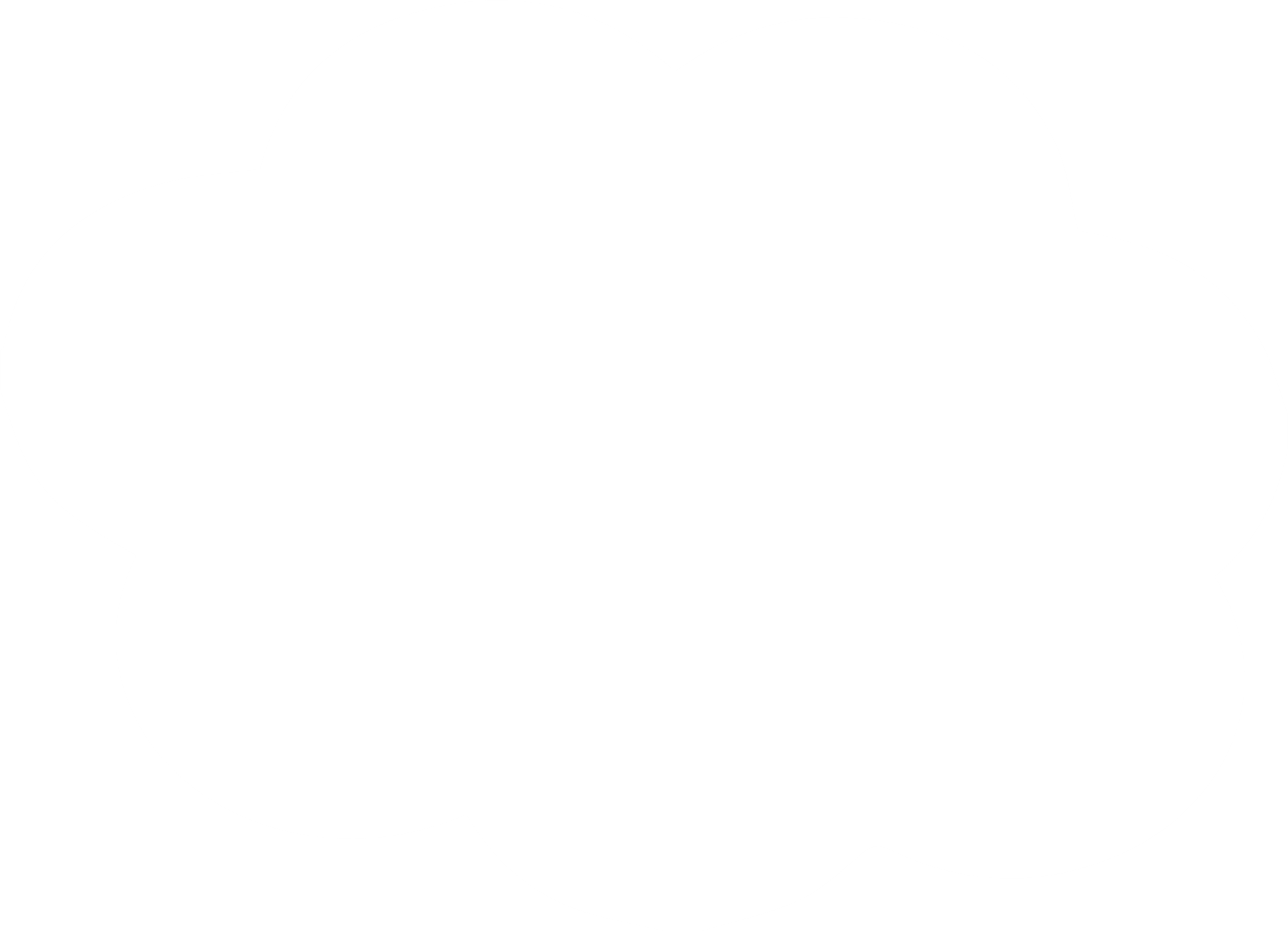 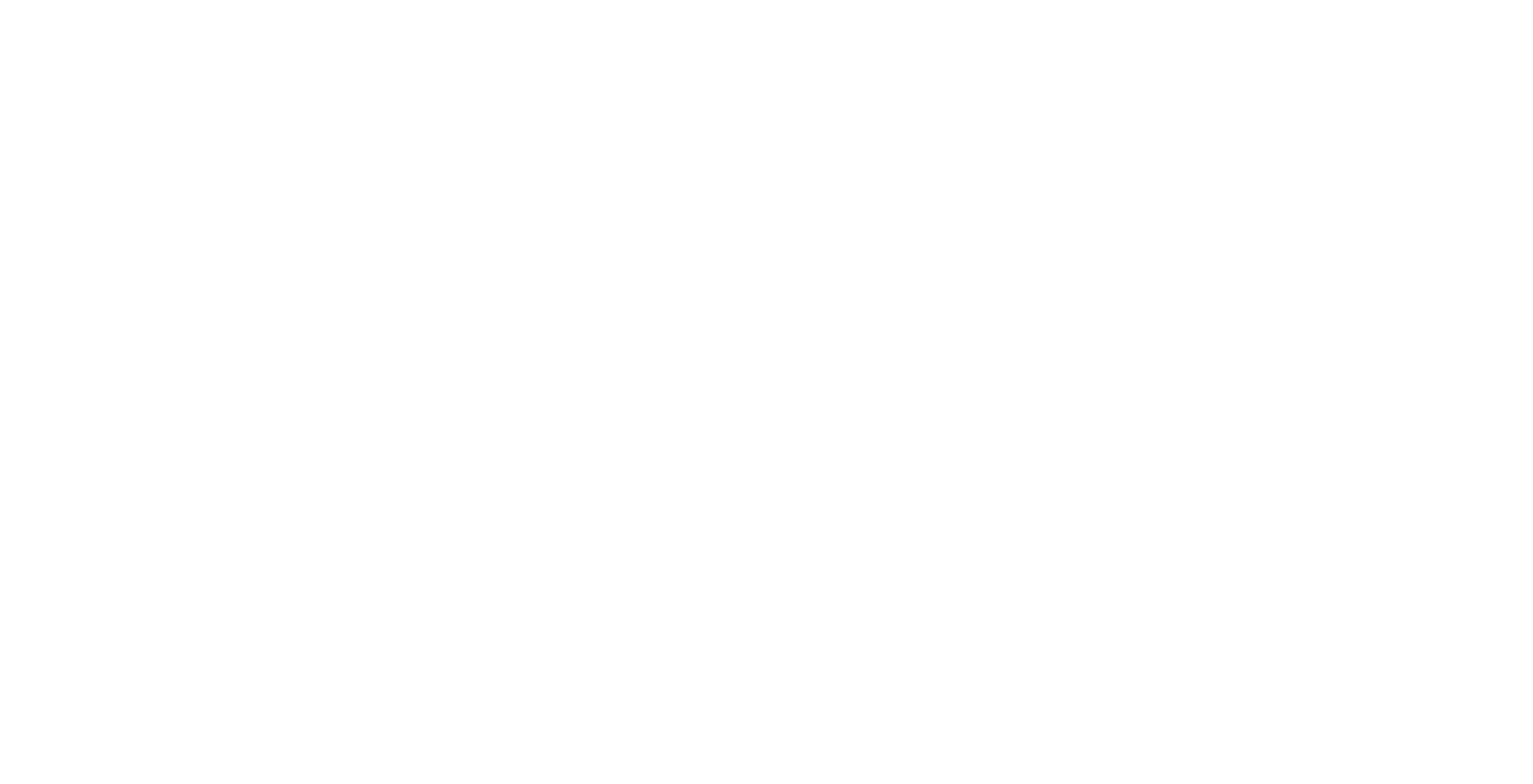 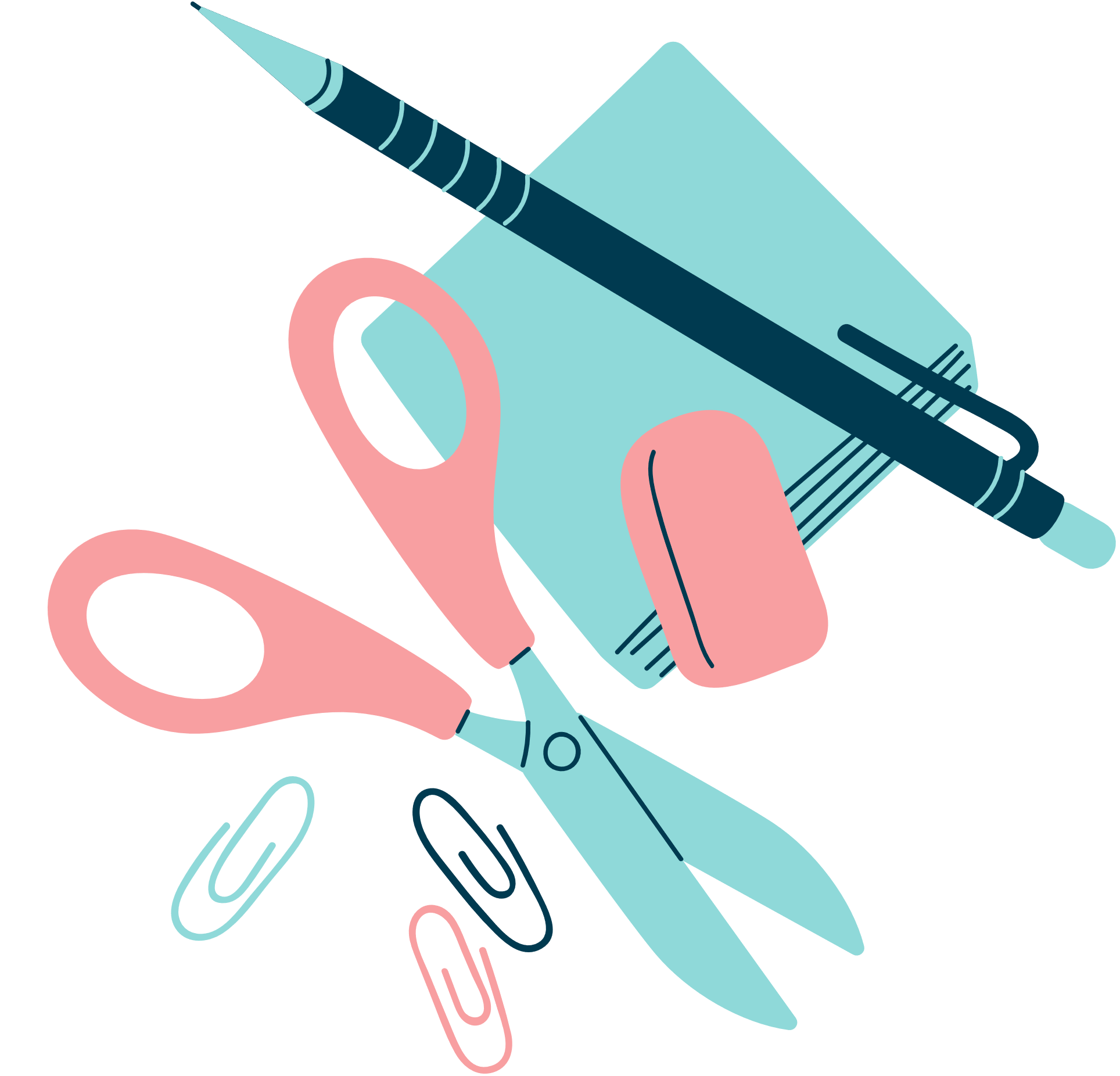 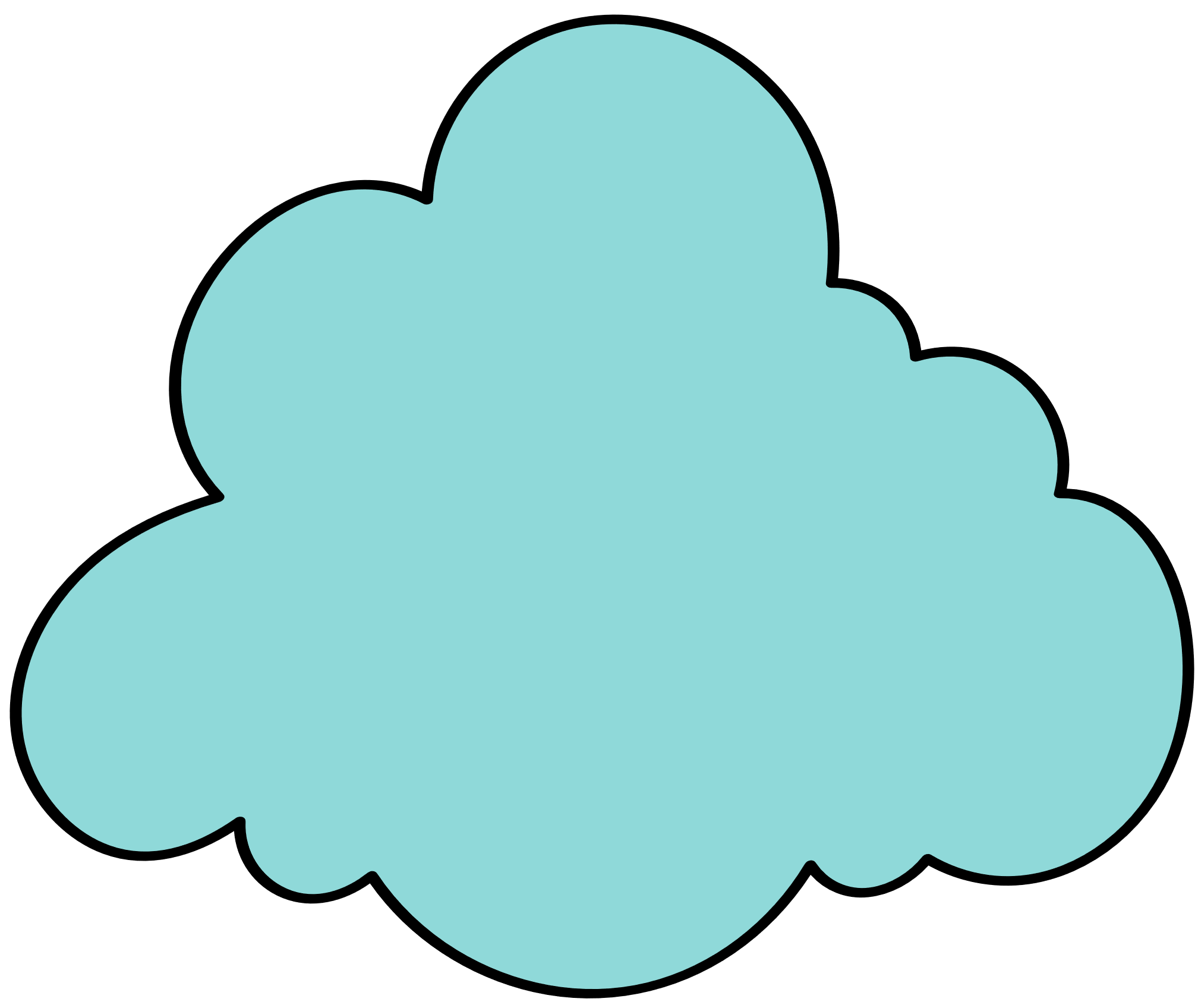 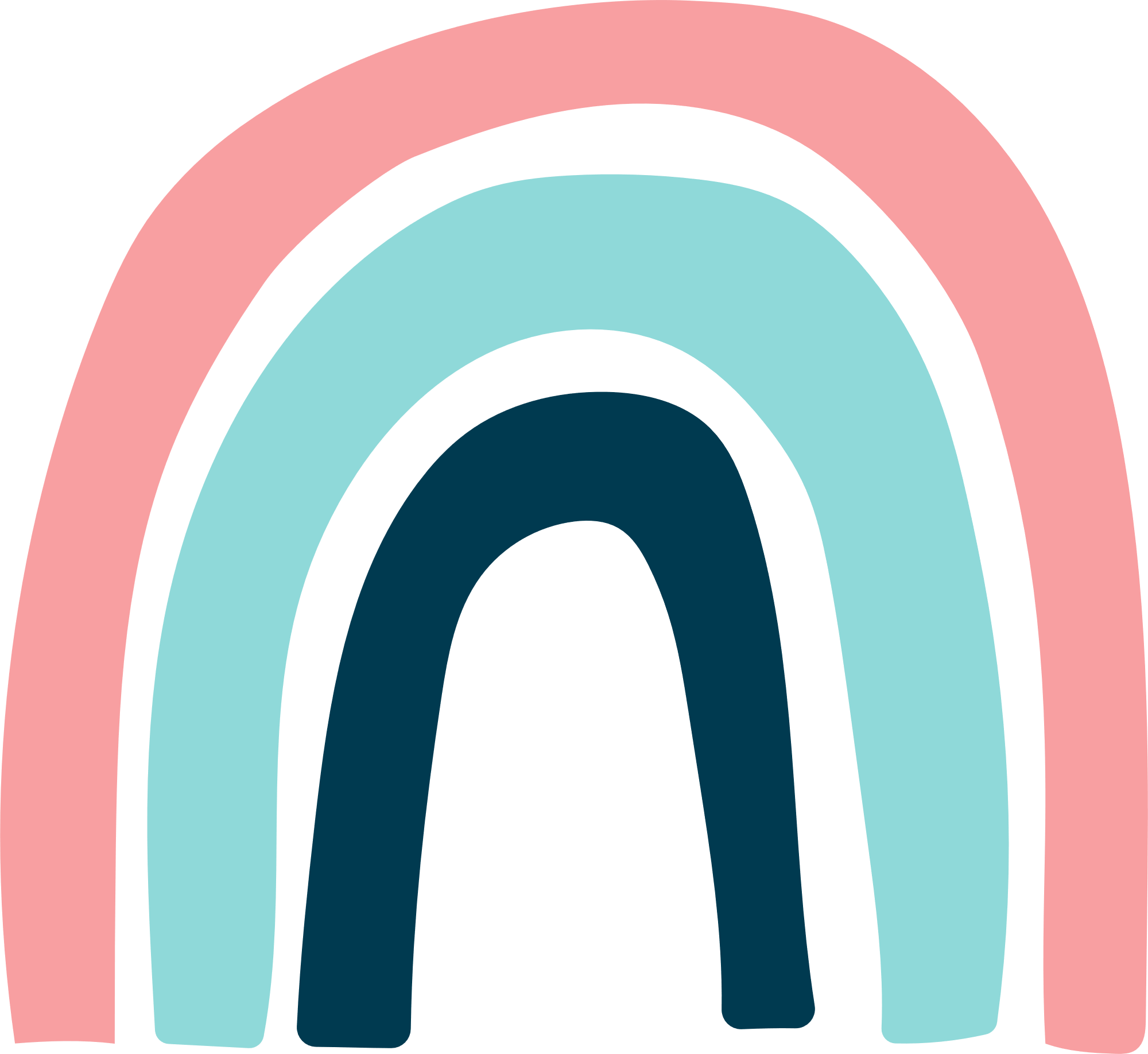 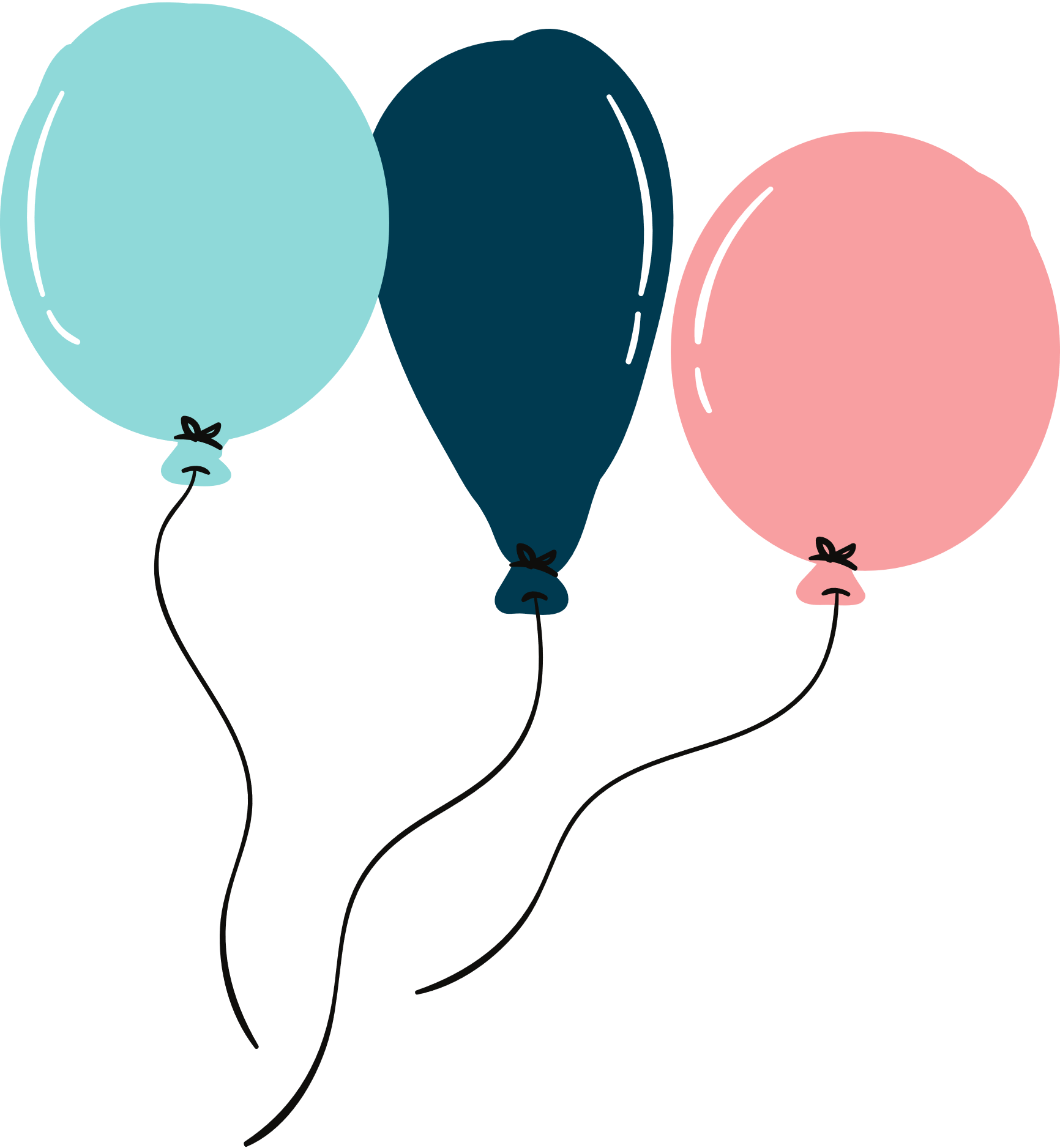 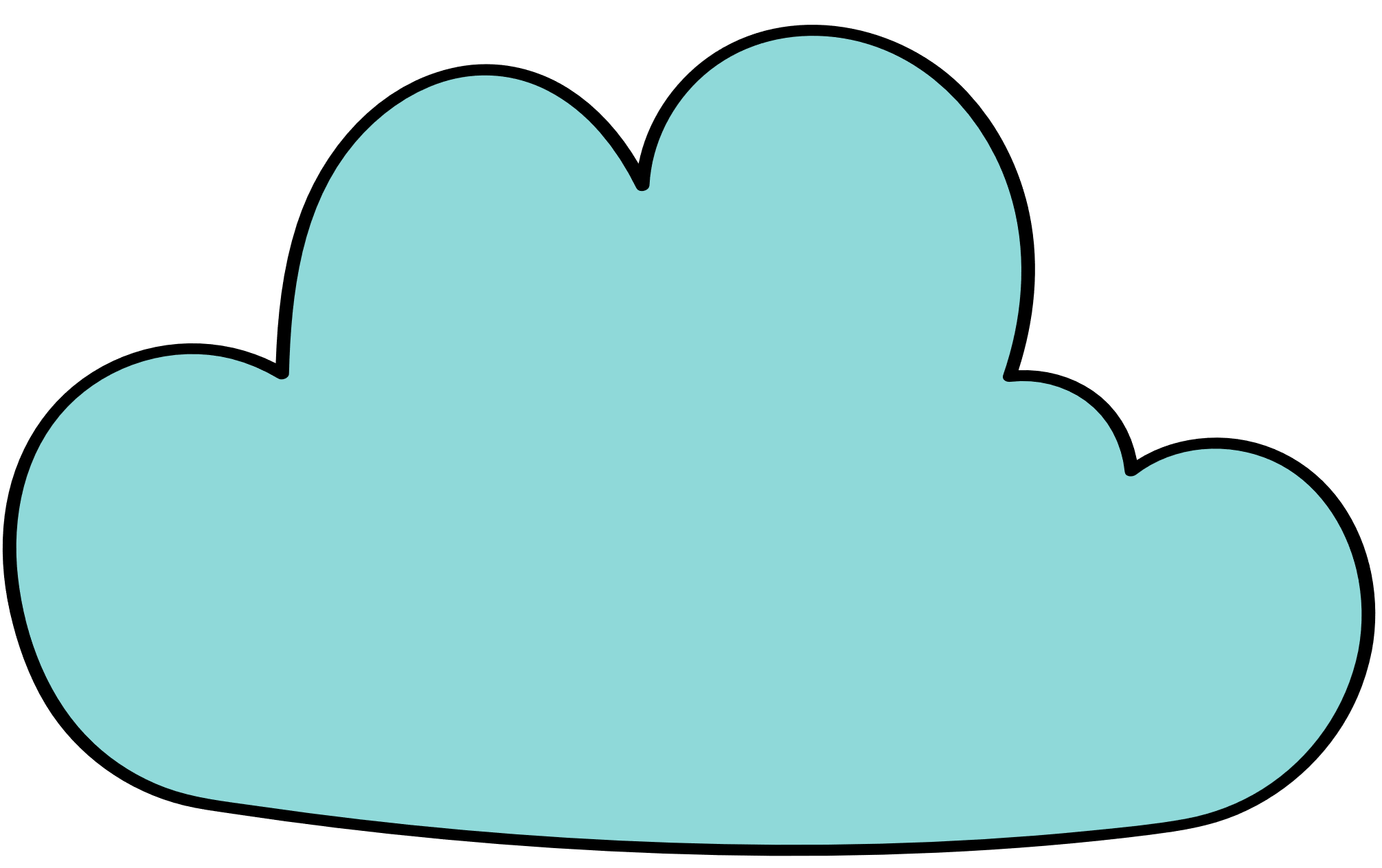 a) Tình huống 1: Góc sút
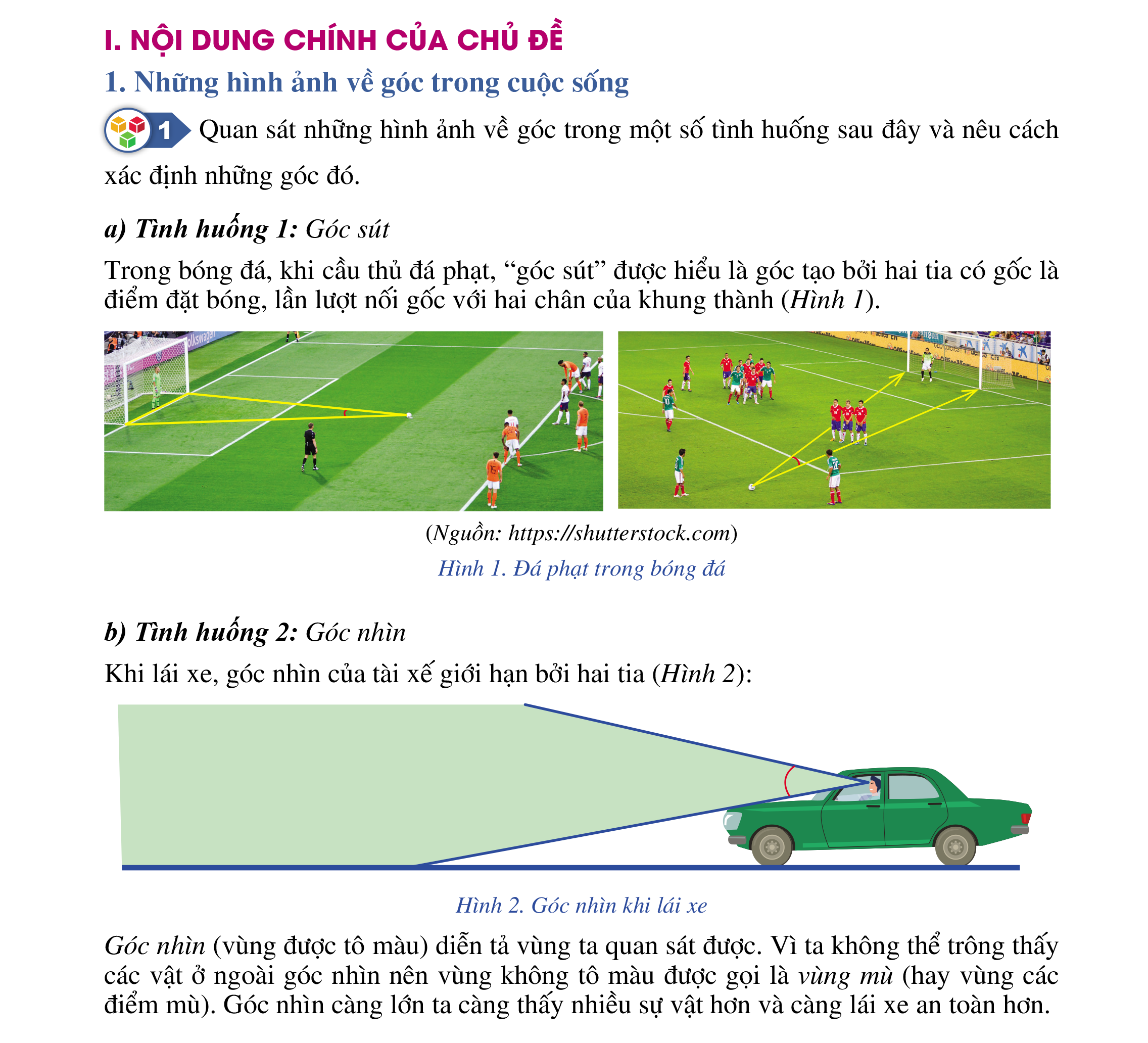 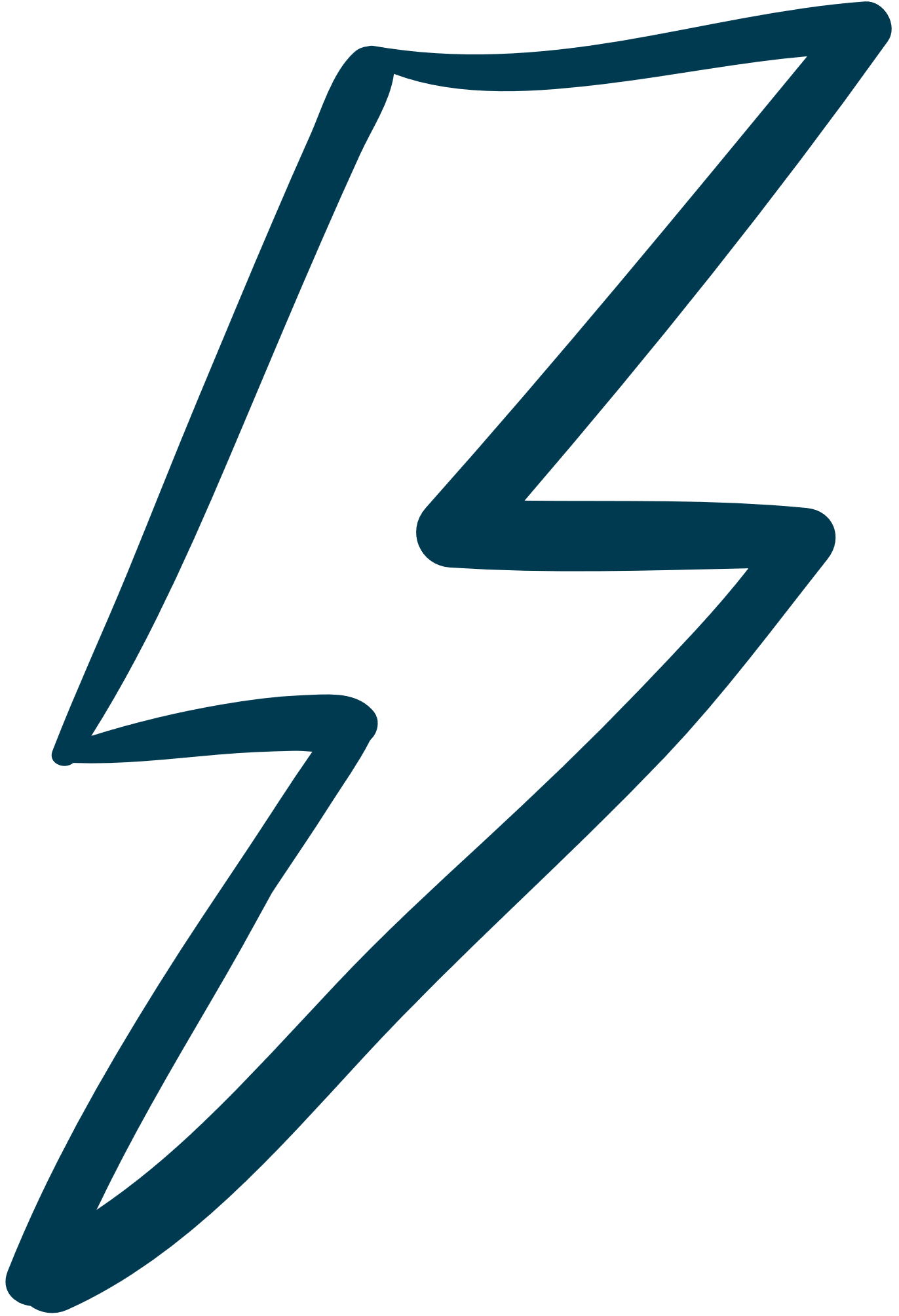 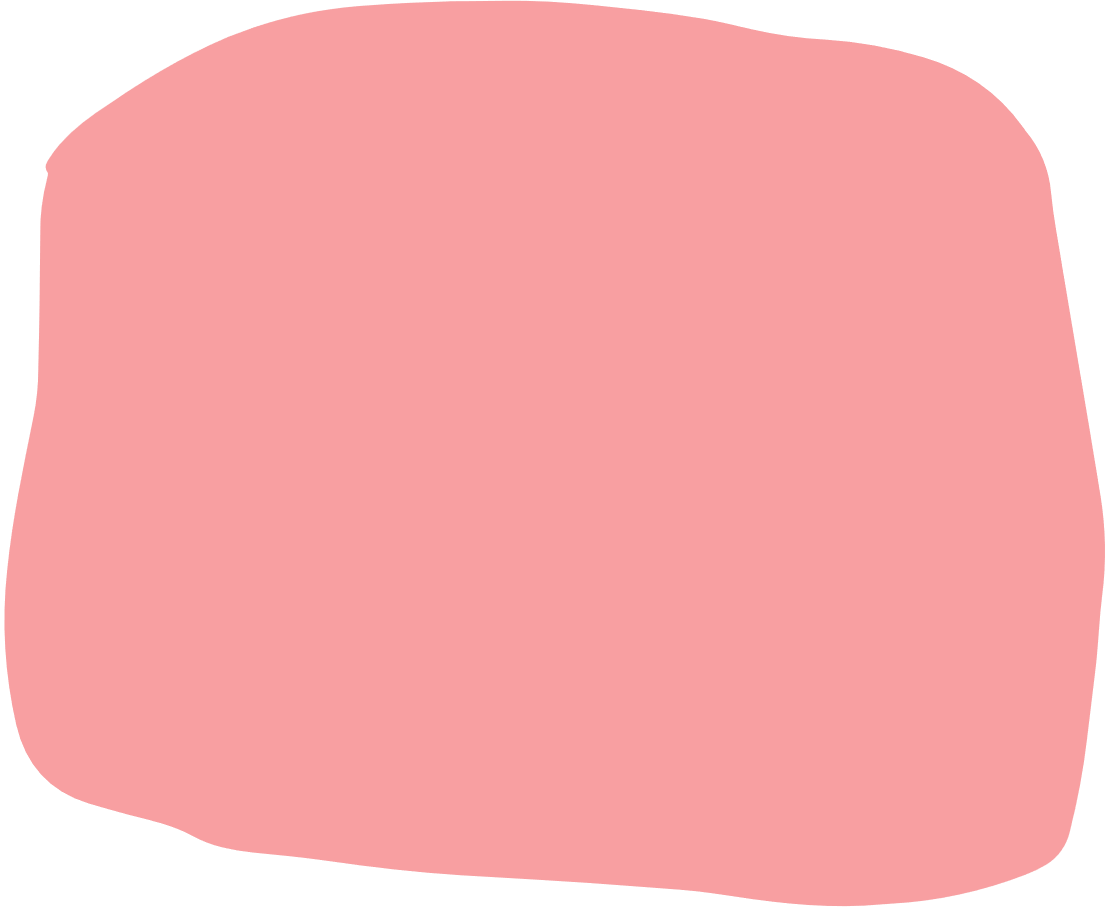 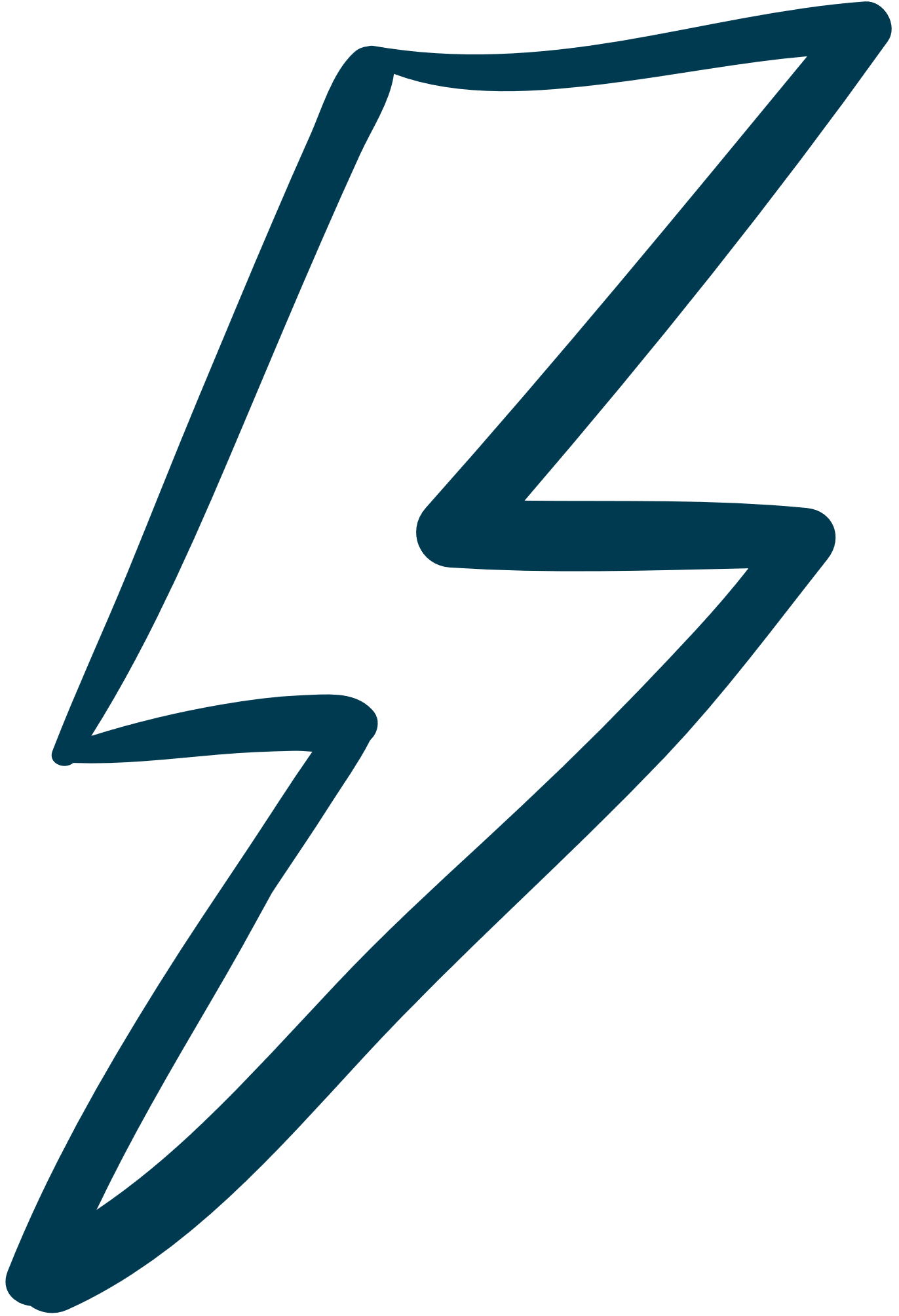 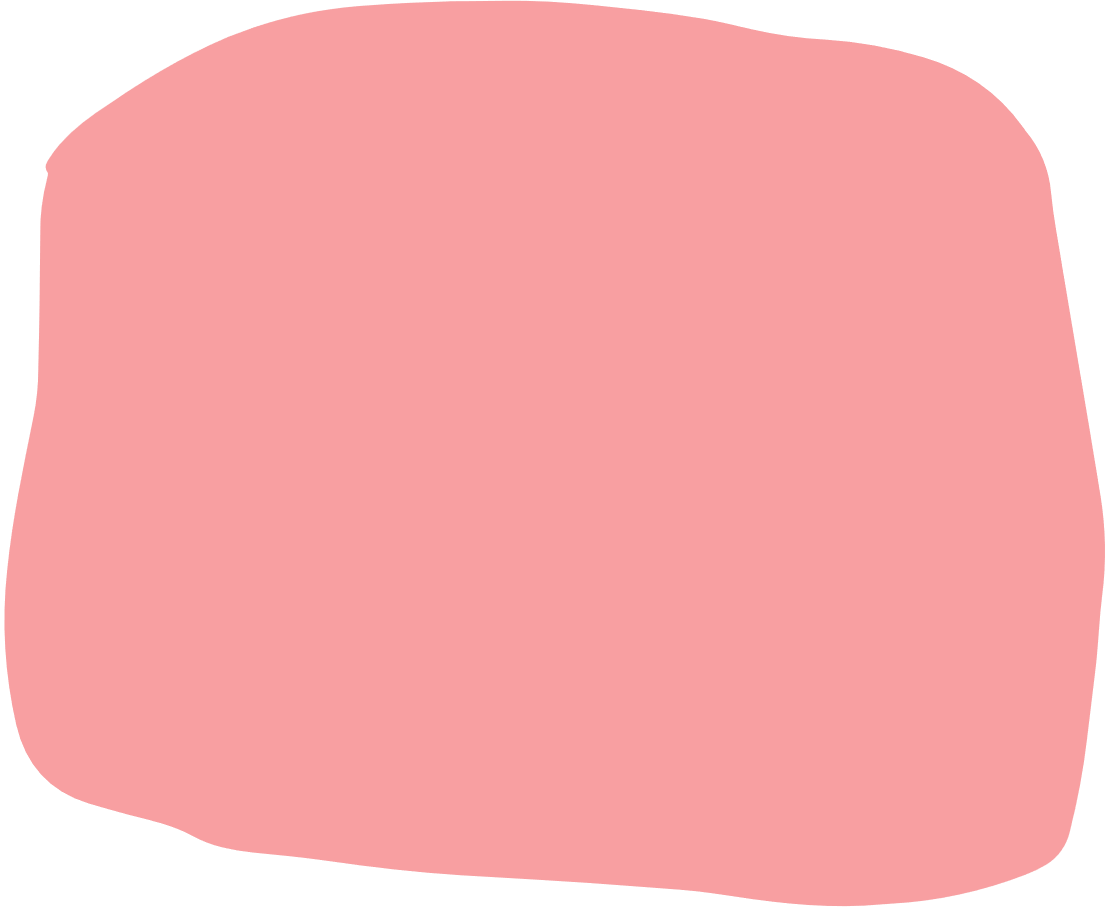 Góc sút: là góc tạo bởi hai tia có gốc là điểm đặt bóng, lần lượt nối gốc với hai chân của khung thành.
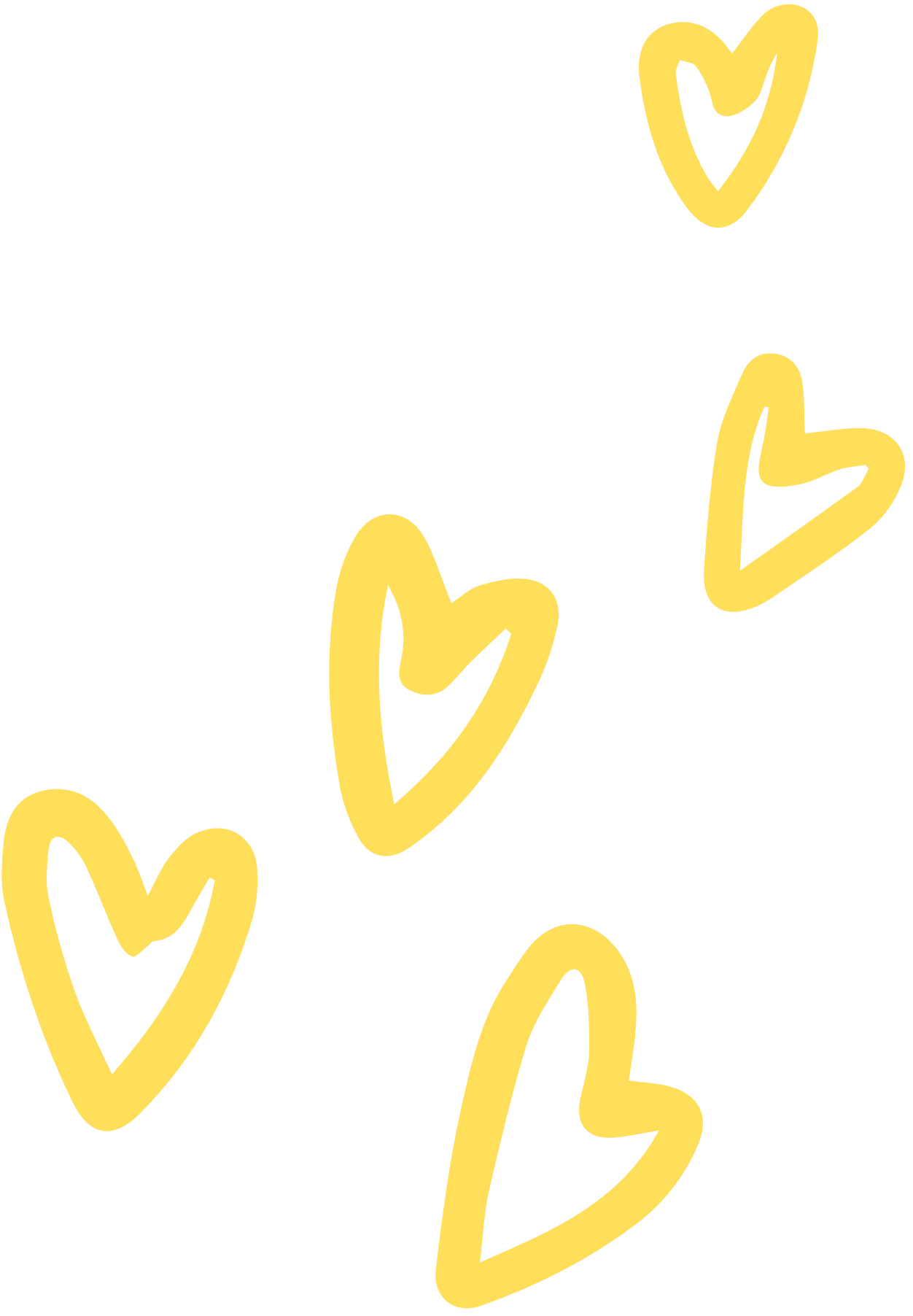 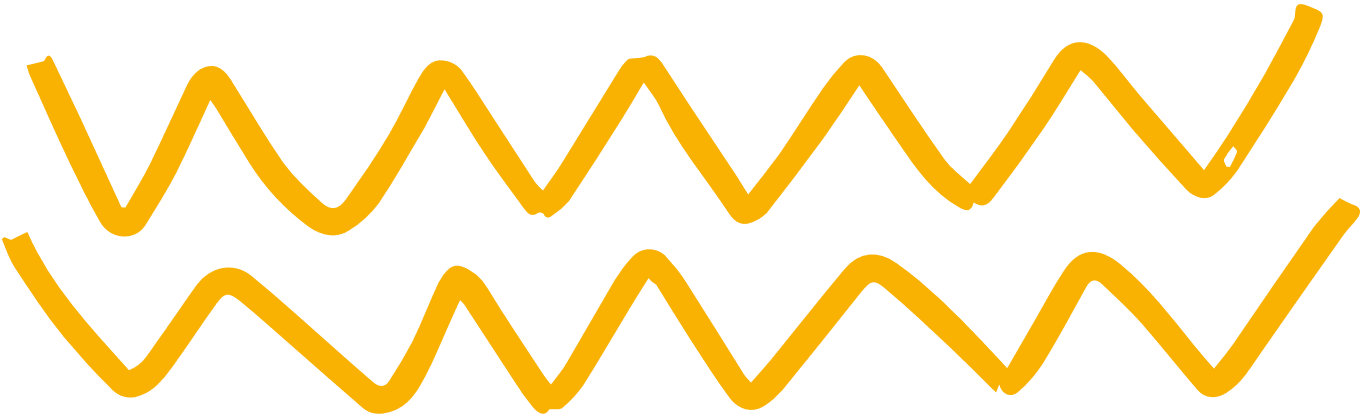 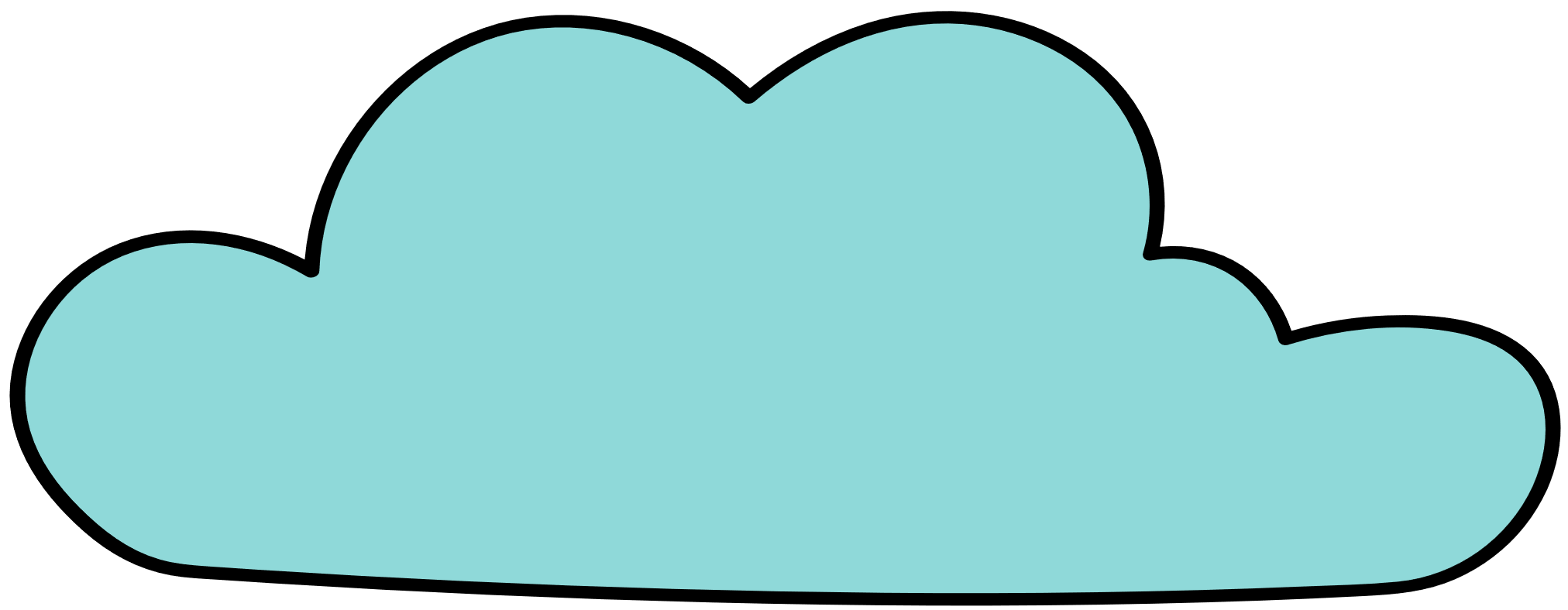 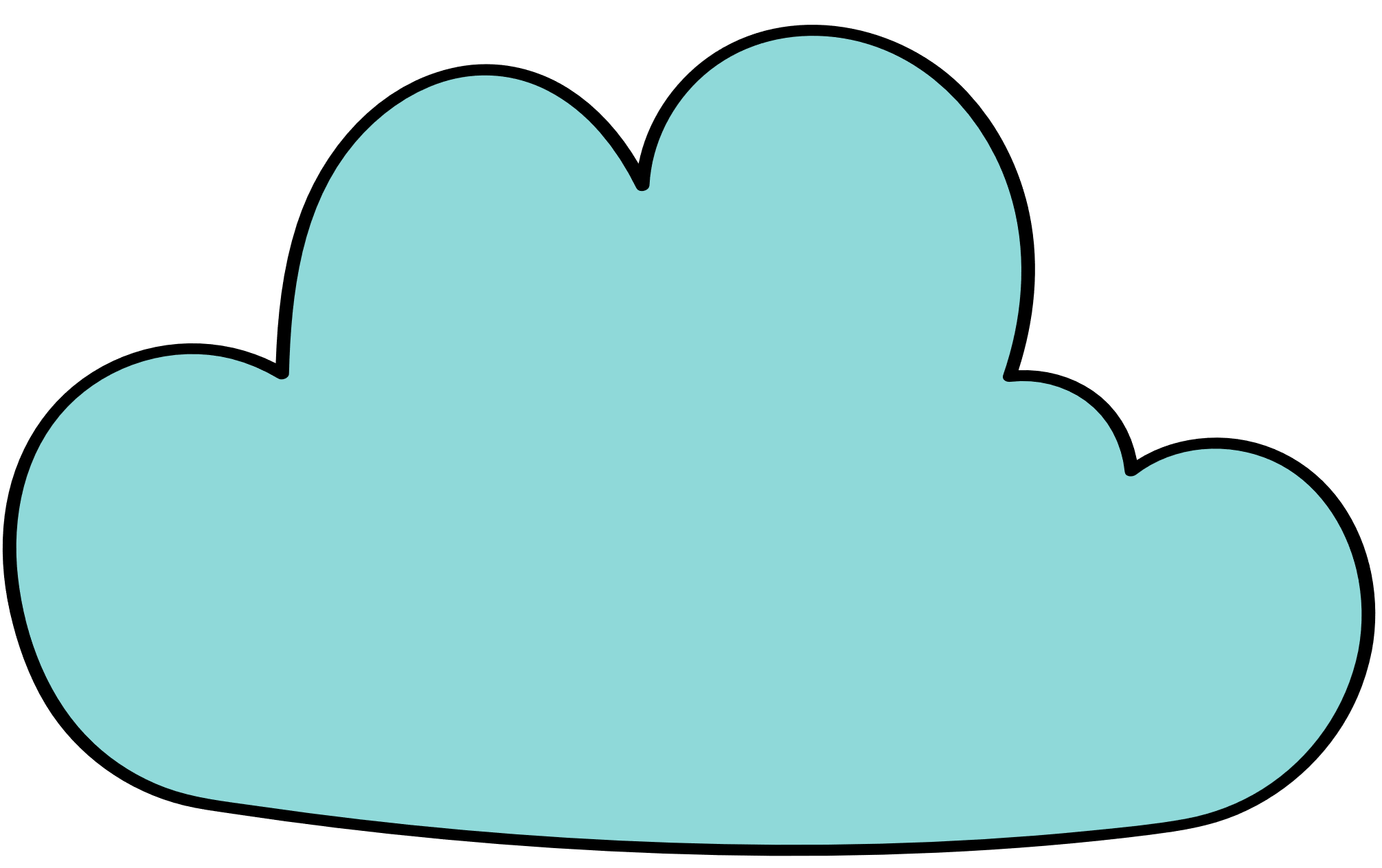 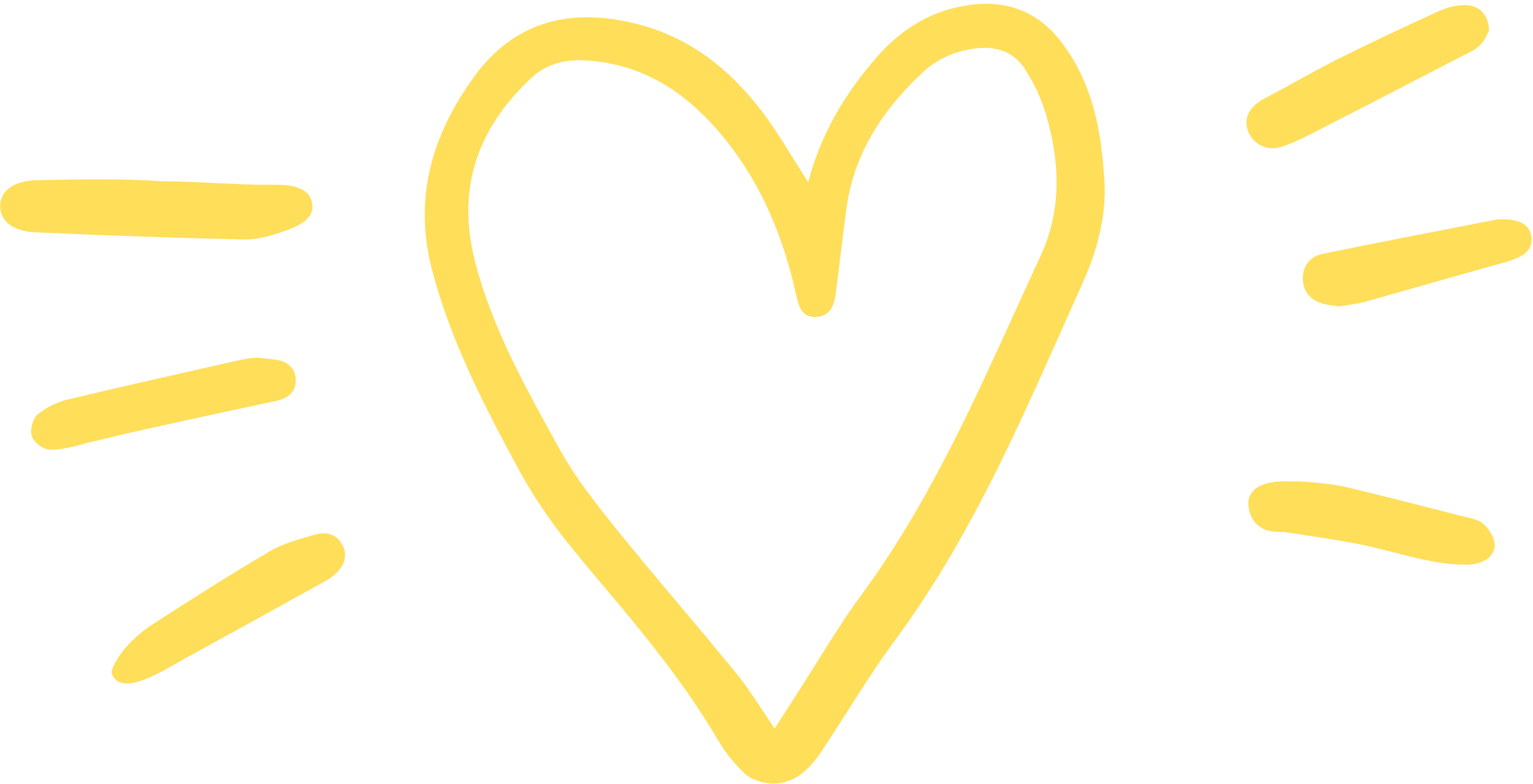 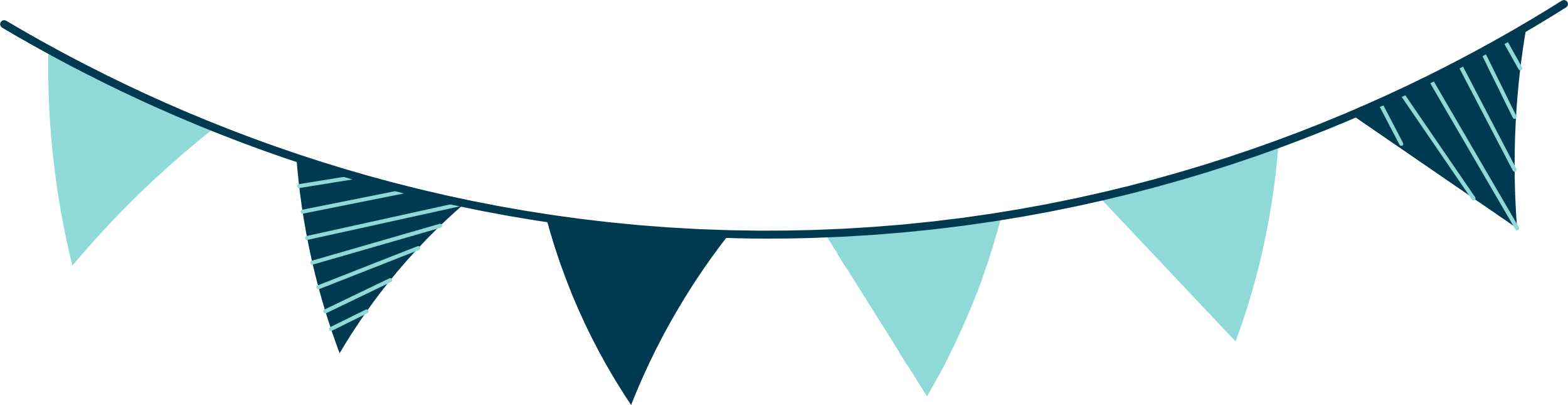 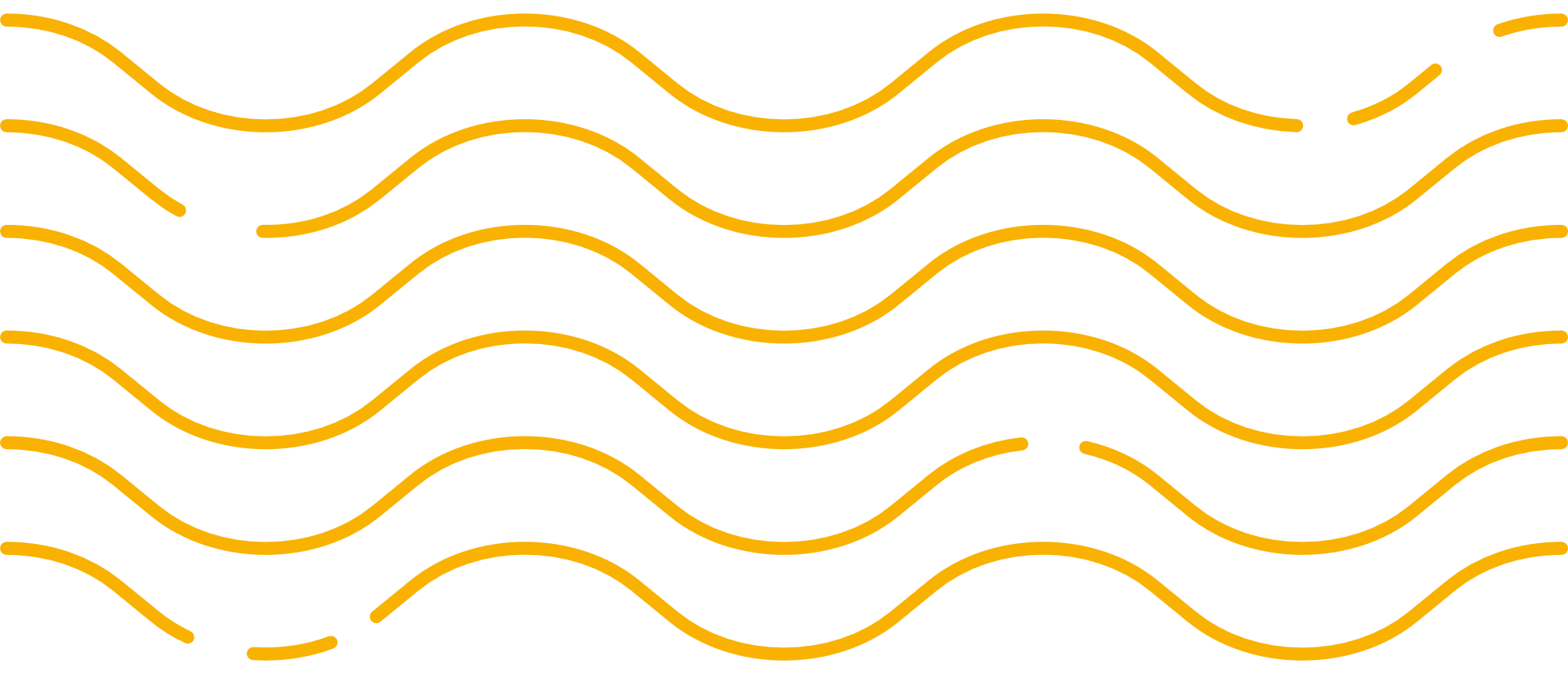 b) Tình huống 2: Góc nhìn
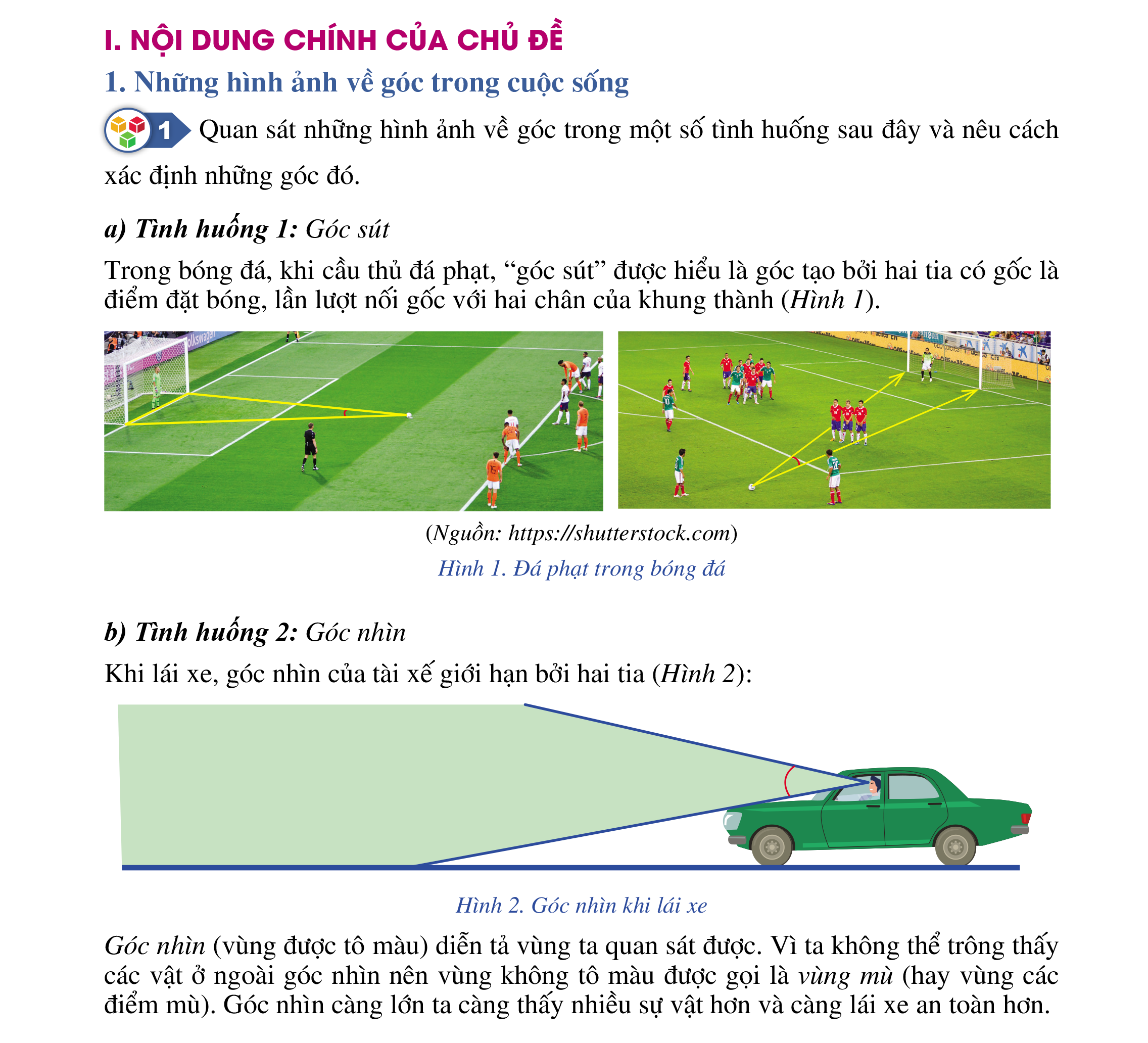 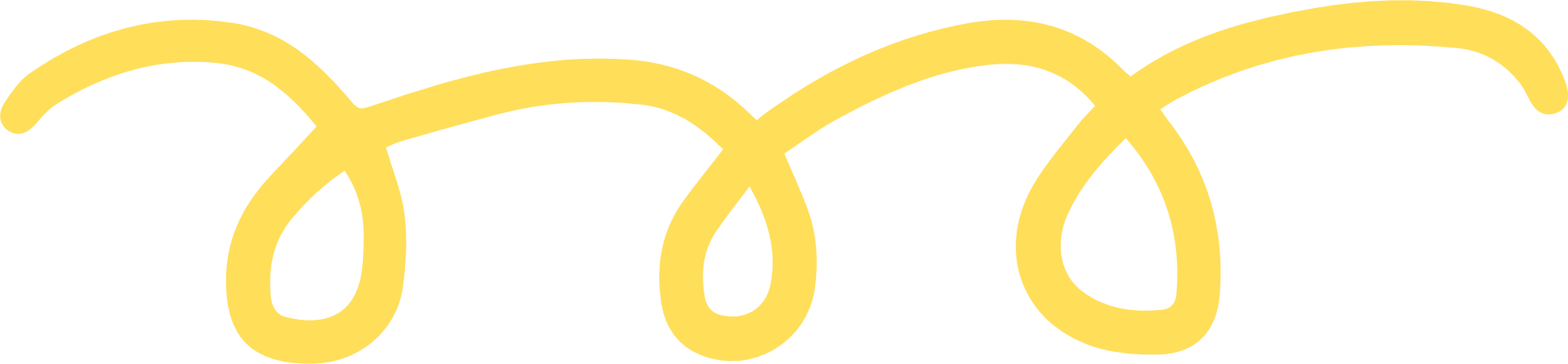 Góc nhìn: diễn tả vùng ta quan sát được trong các tình huống thực tế.
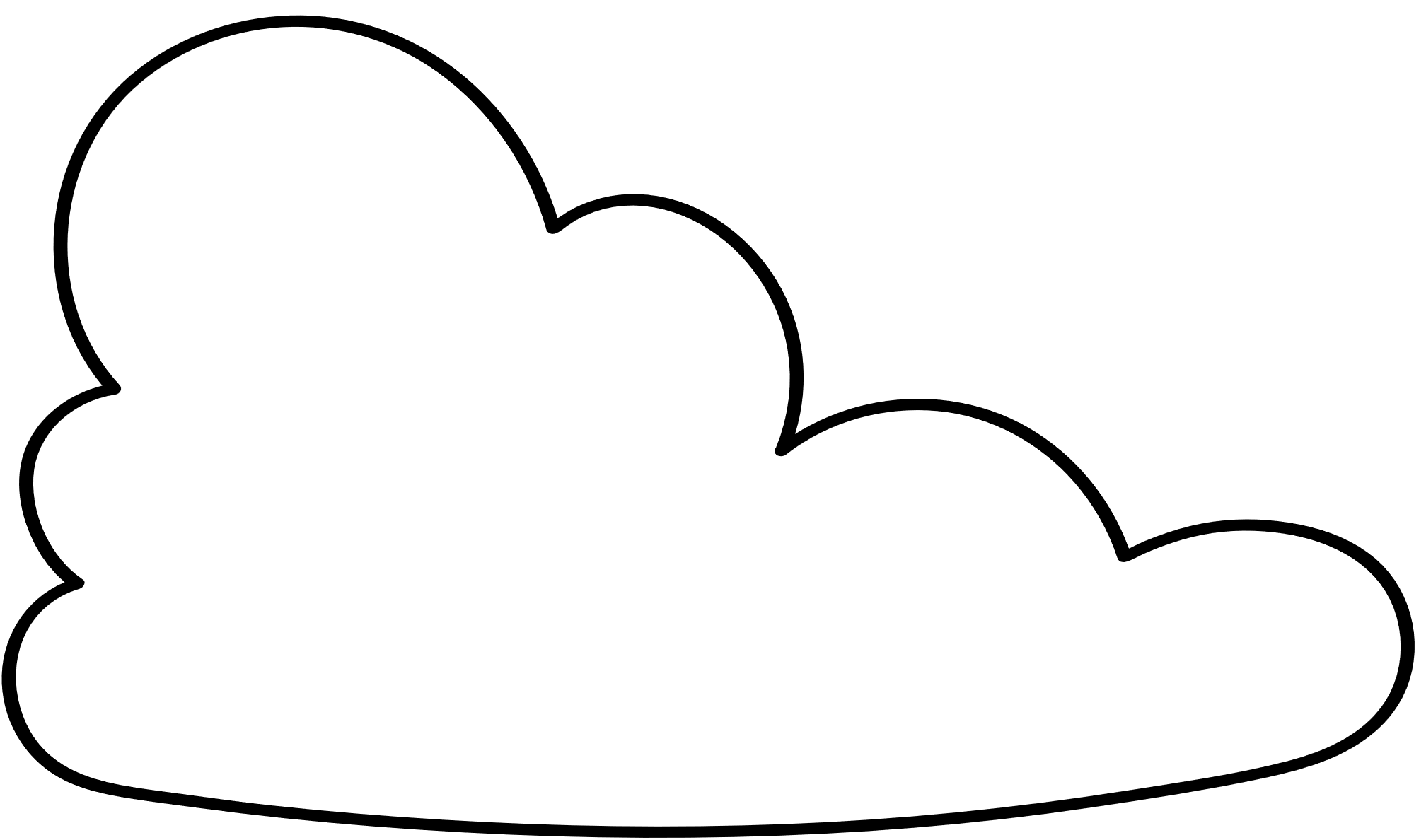 Đo góc giữa hai tia có thể sử dụng giác kế.
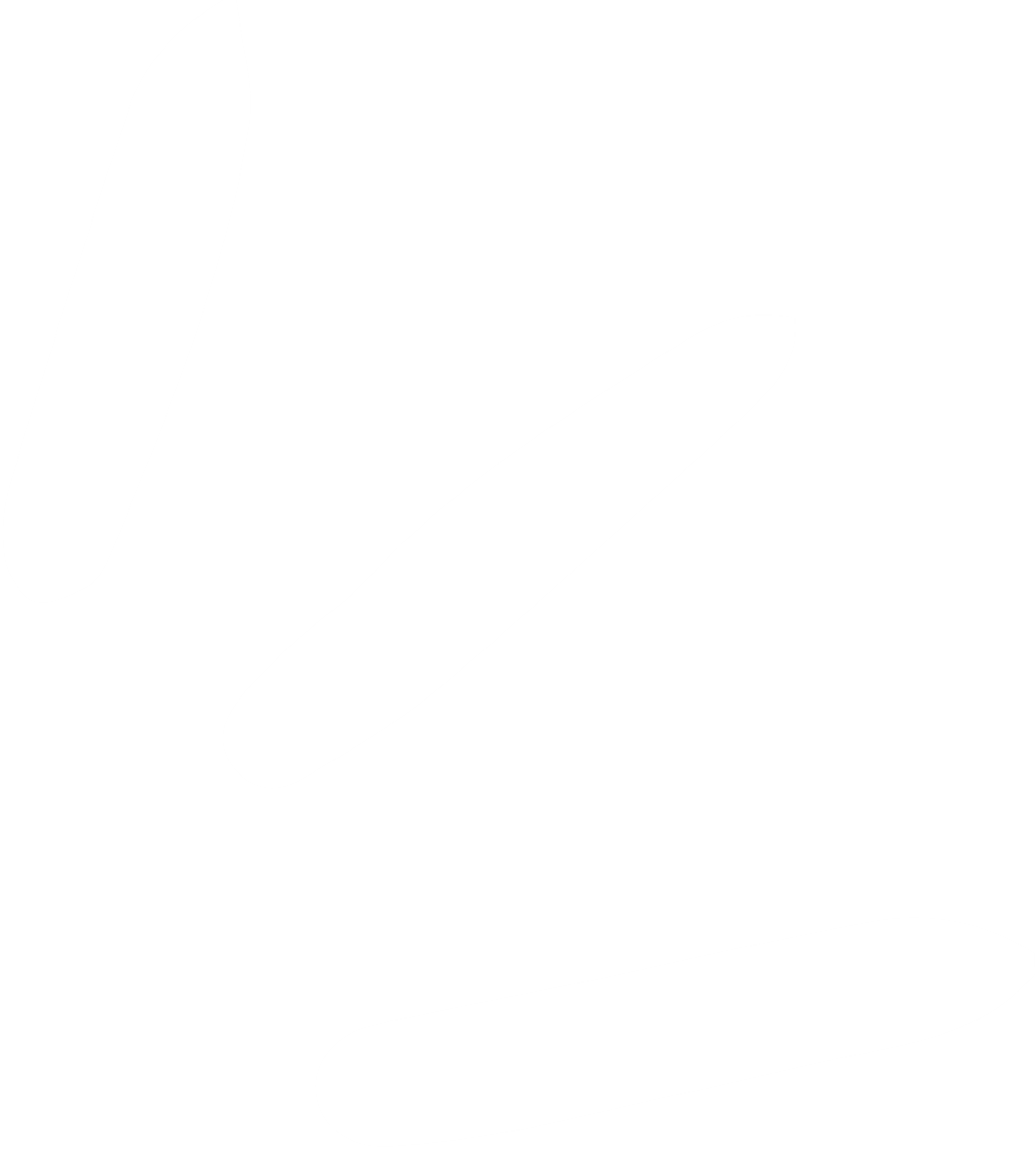 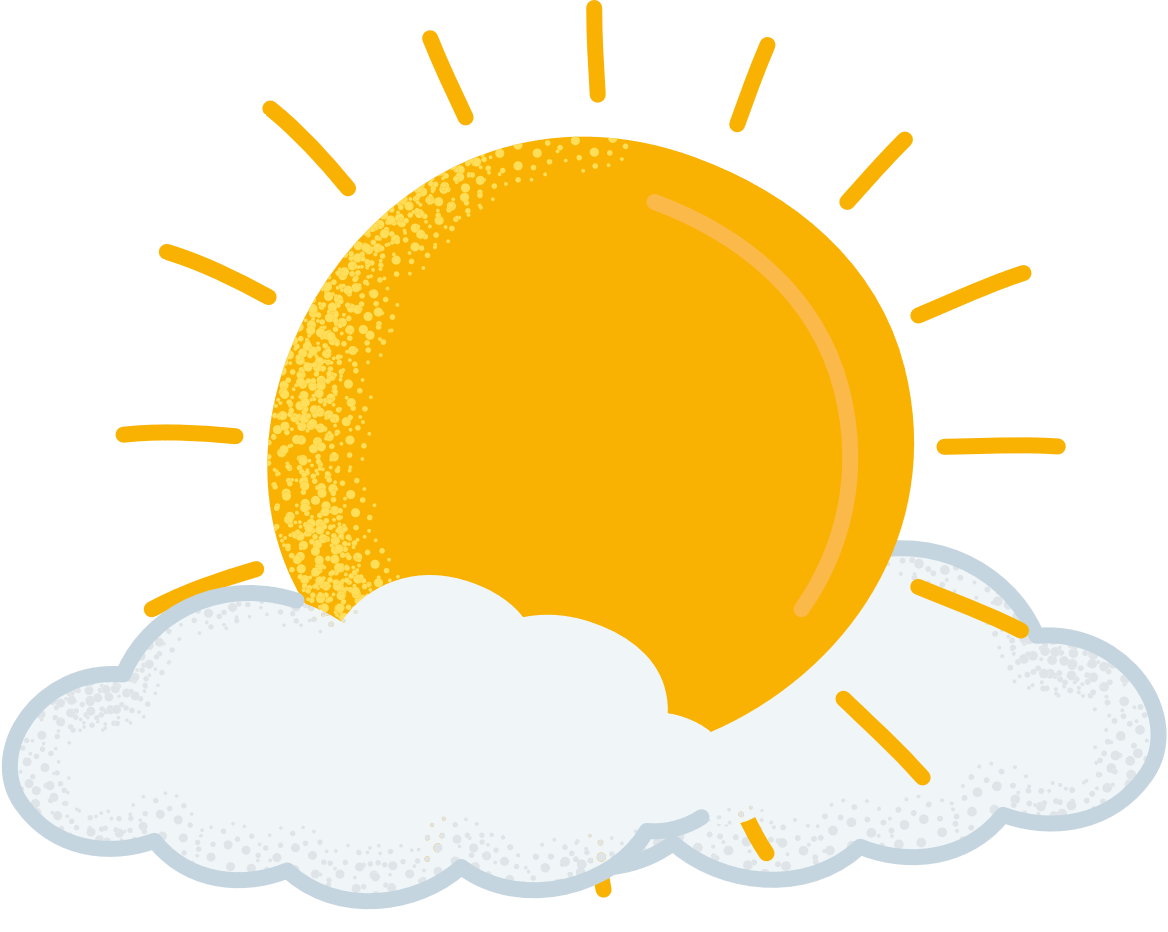 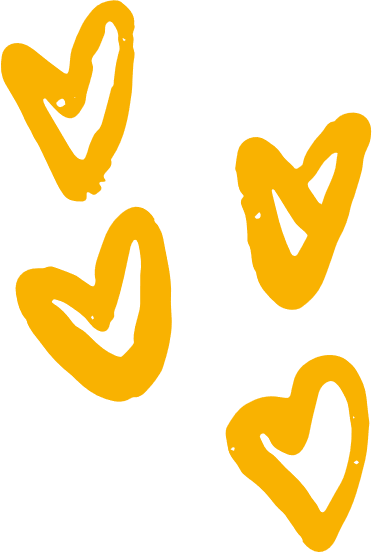 2. Tìm kiếm những hình ảnh về góc trong thực tiễn
Các em hãy tìm thêm những hình ảnh về góc trong thực tiễn.
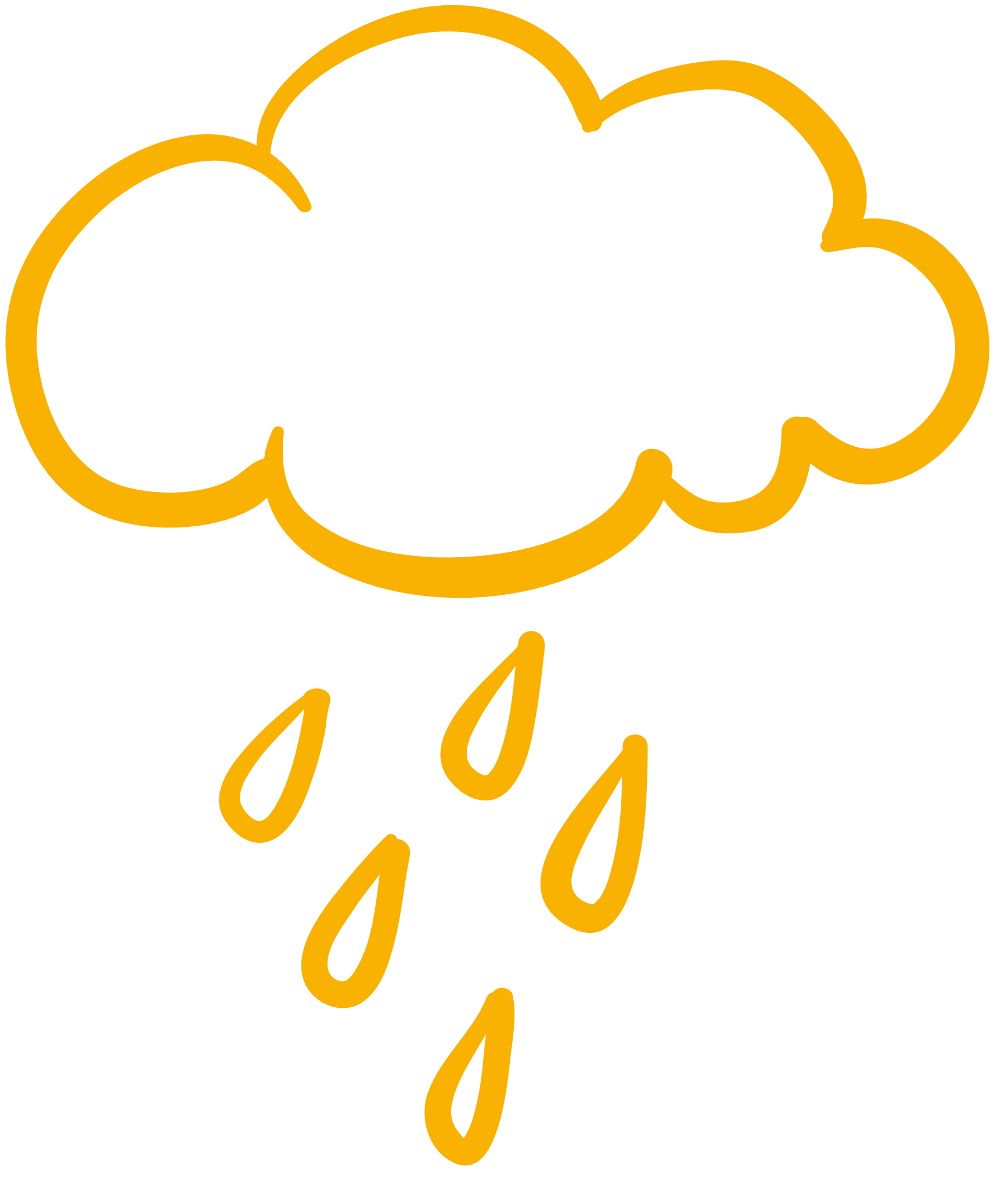 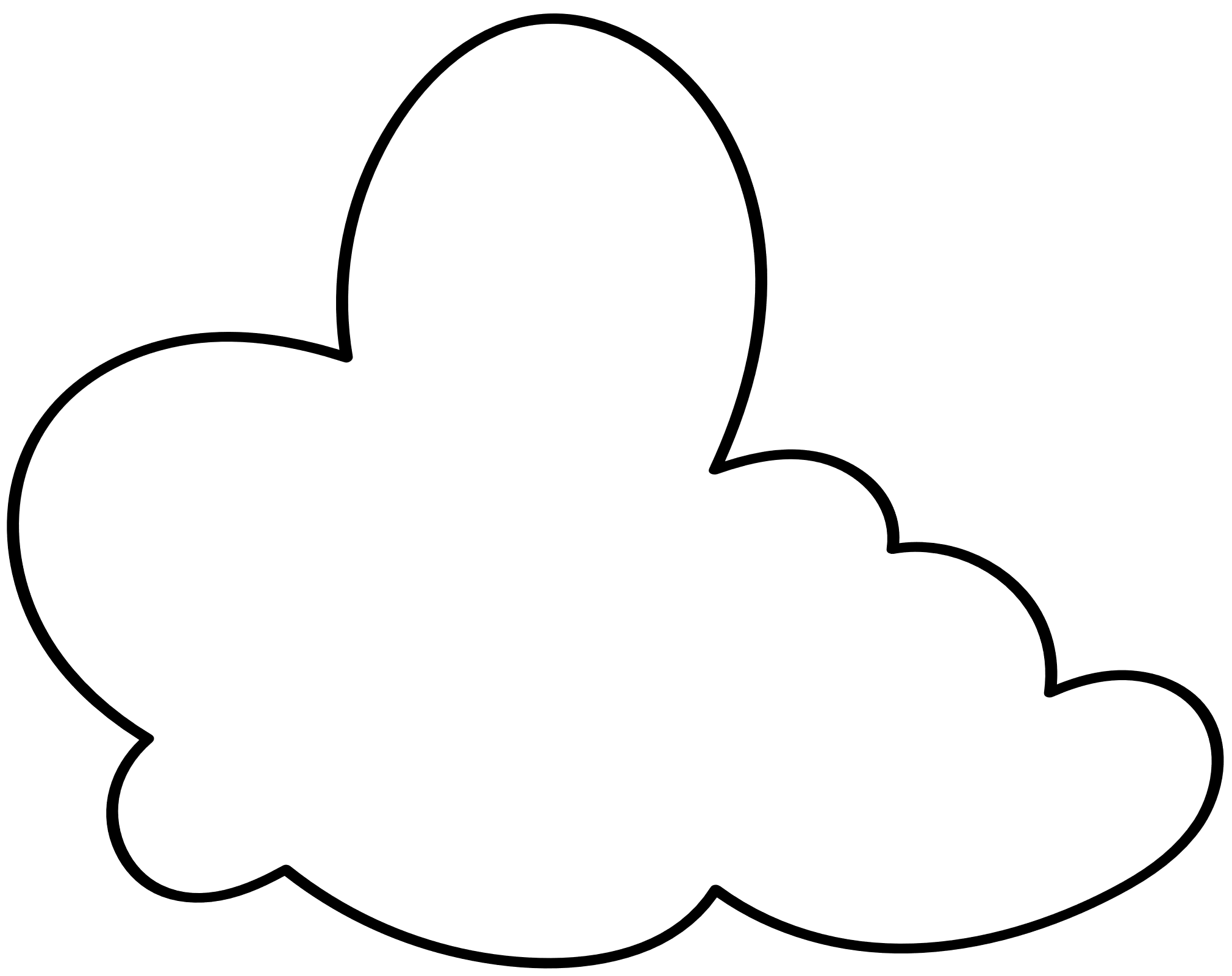 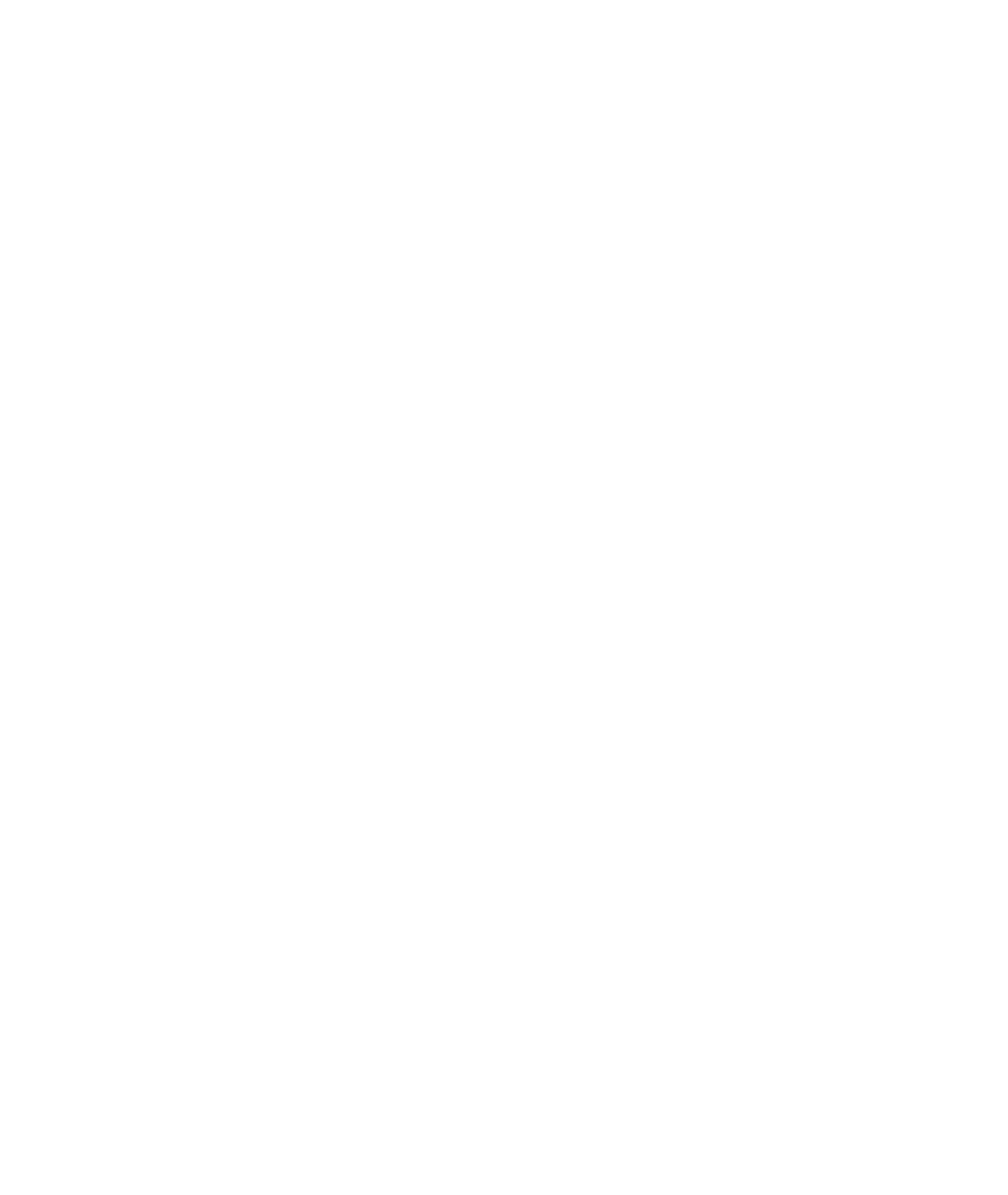 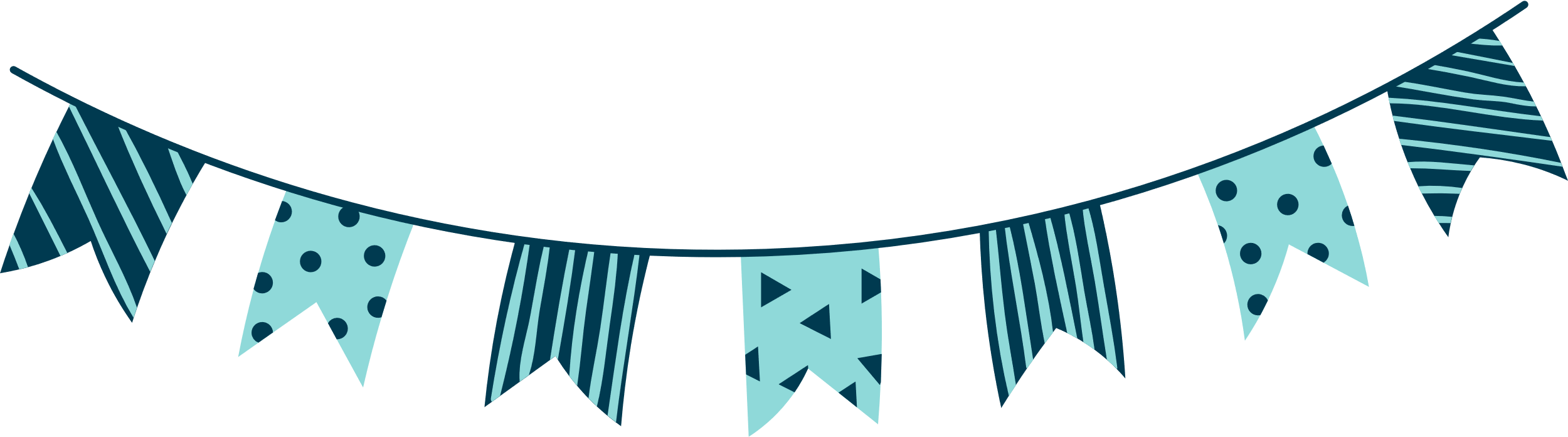 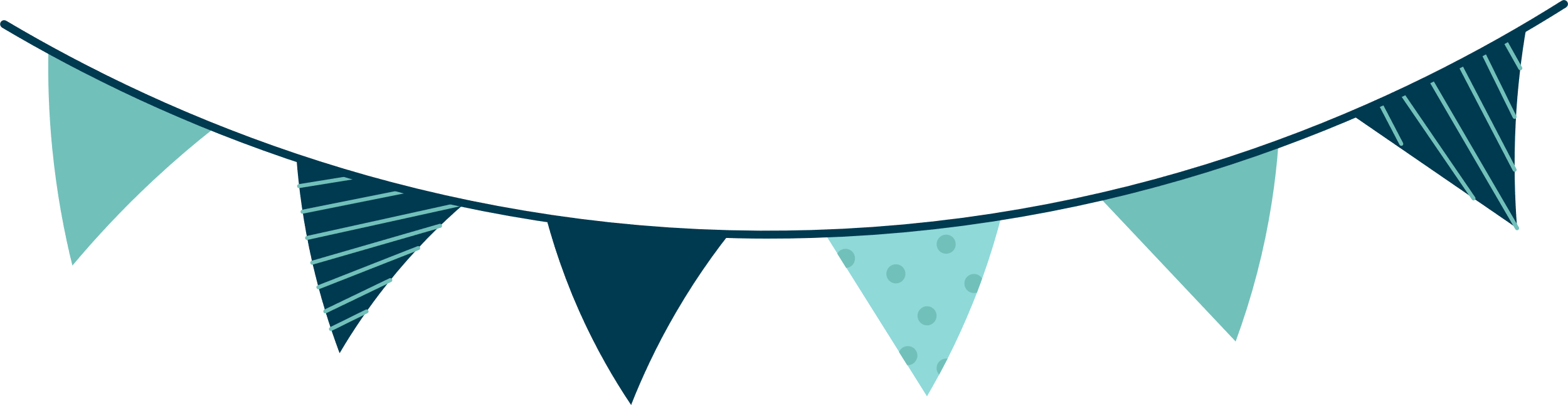 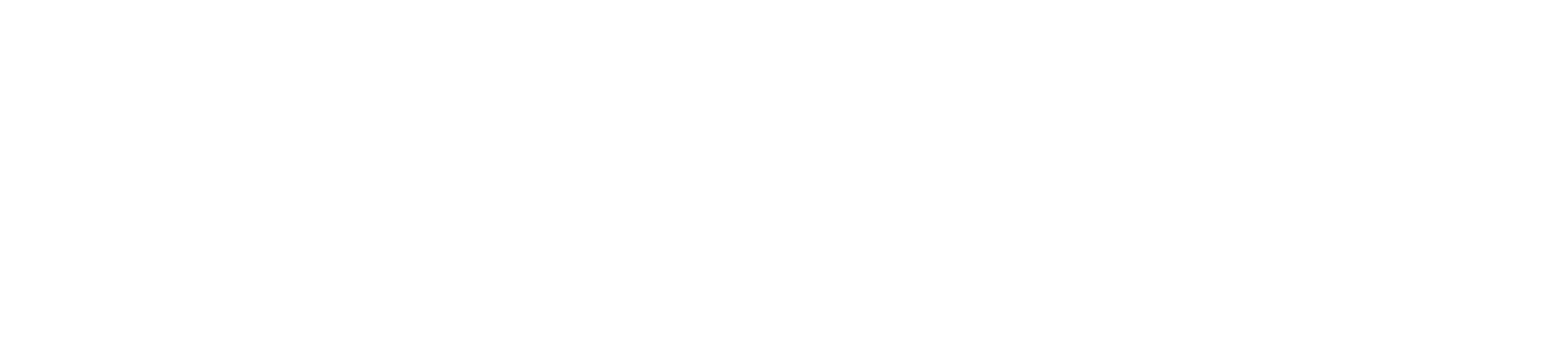 3. Ý nghĩa và ứng dụng của góc trong thực tiễn
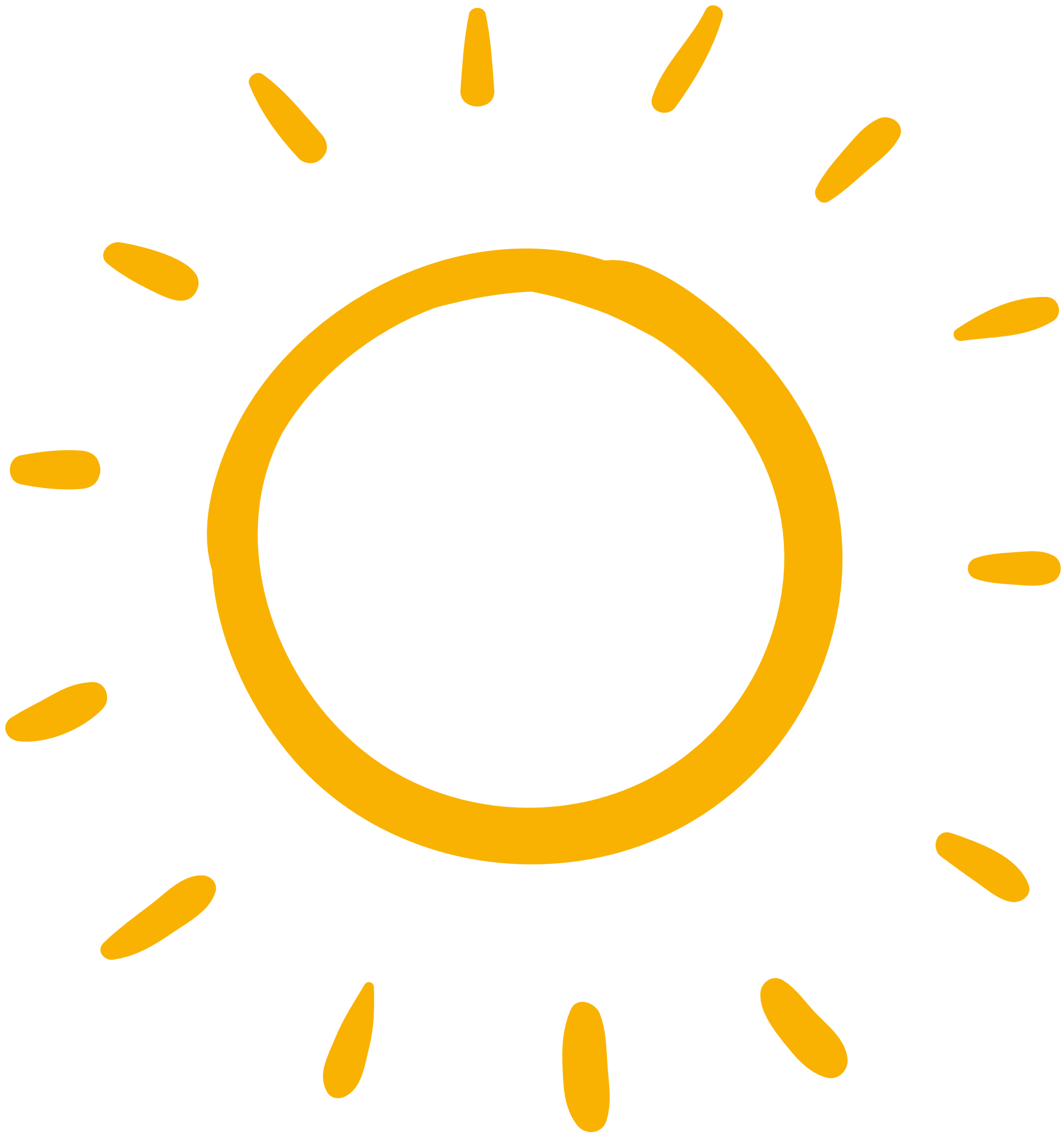 a) Tình huống 1: Góc nhìn của người lái xe hạng nhỏ
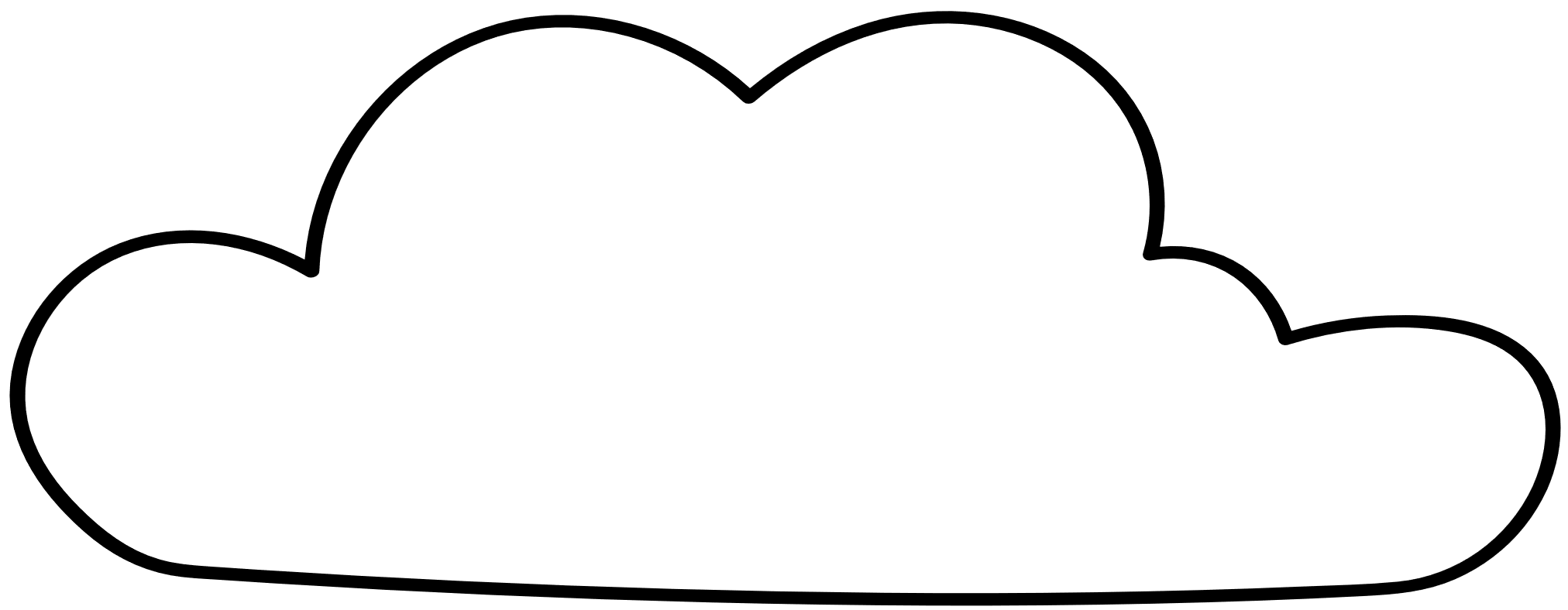 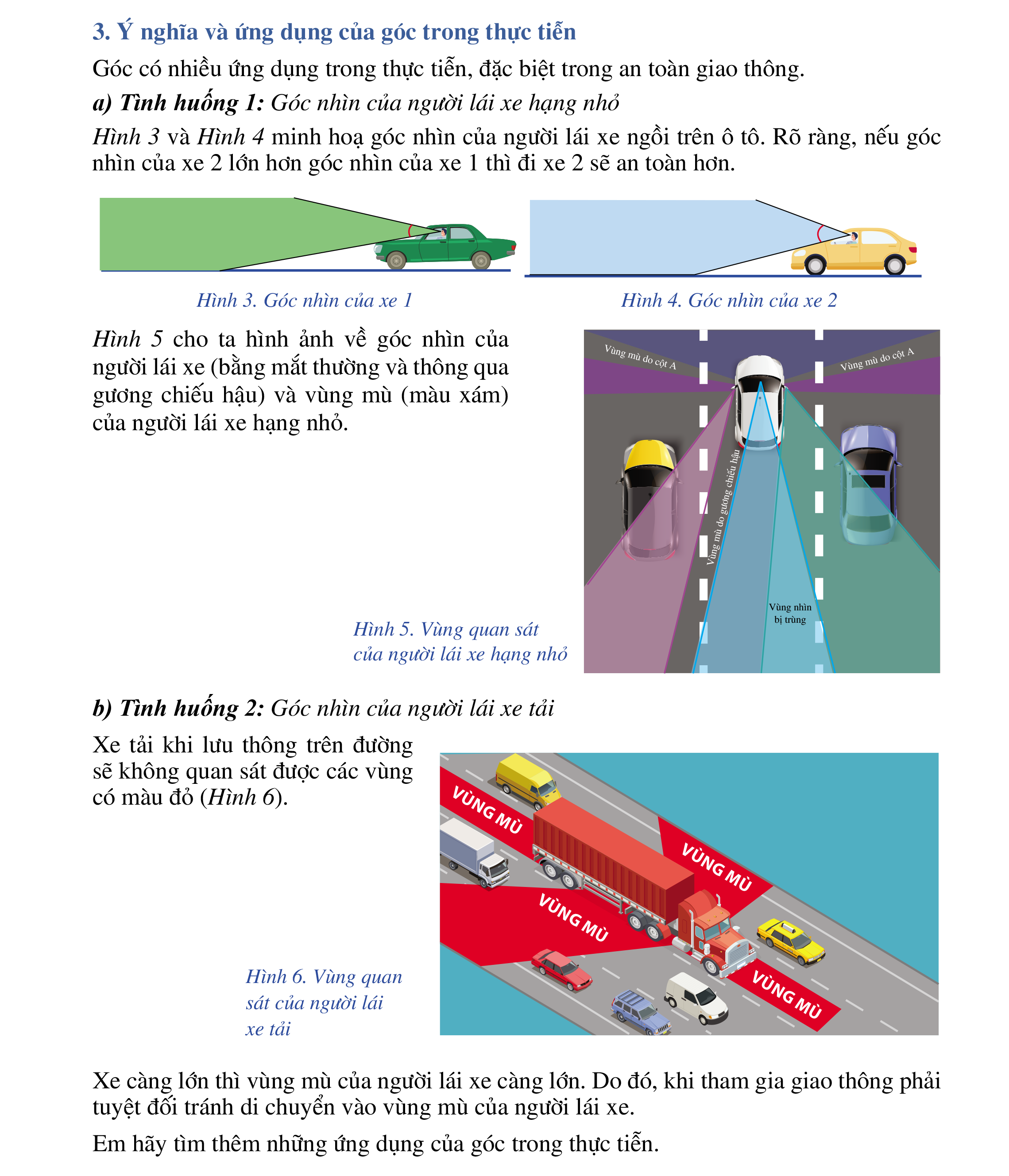 Góc nhìn của xe 2 lớn hơn xe 1 thì đi xe 2 sẽ an toàn hơn.
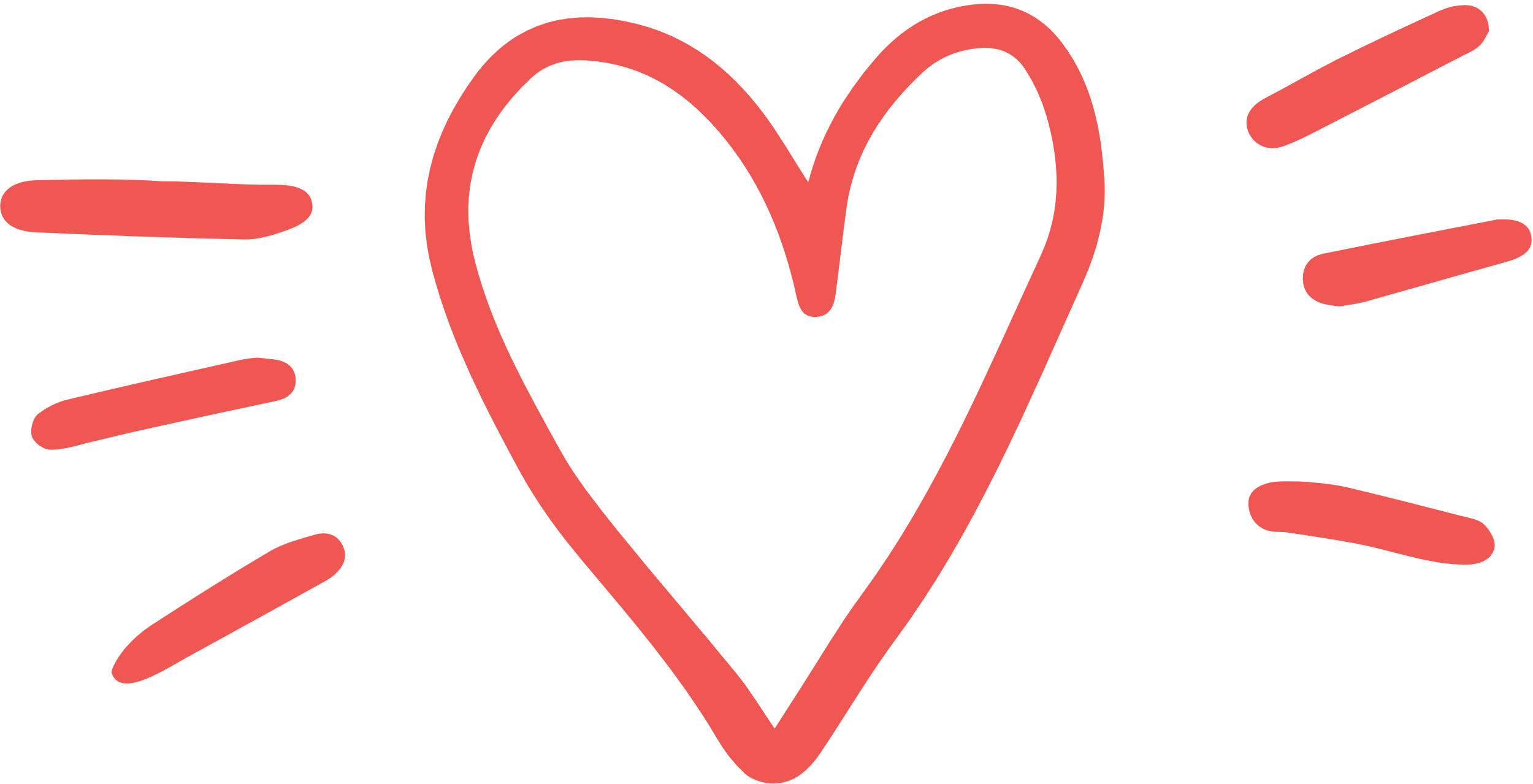 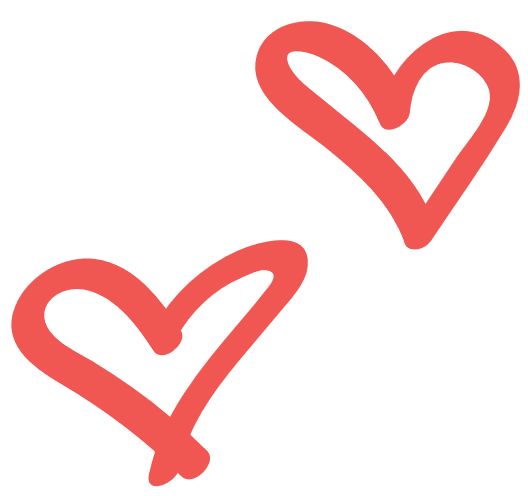 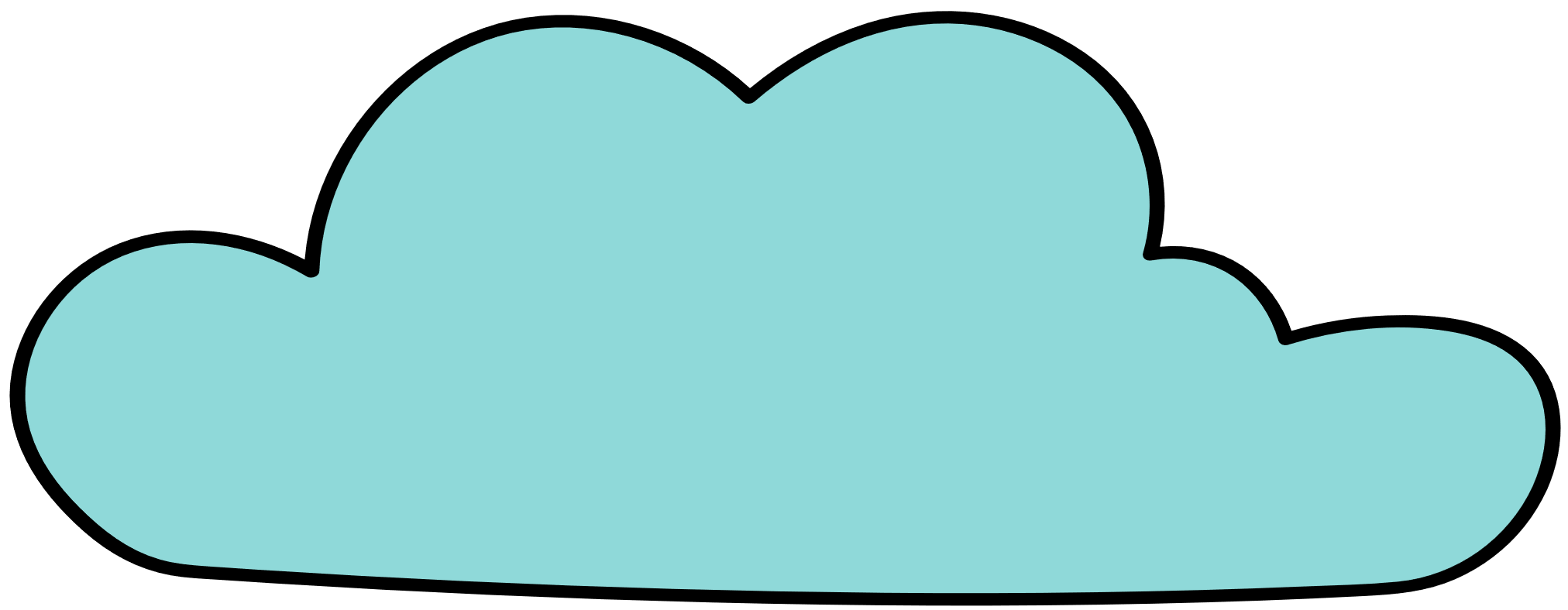 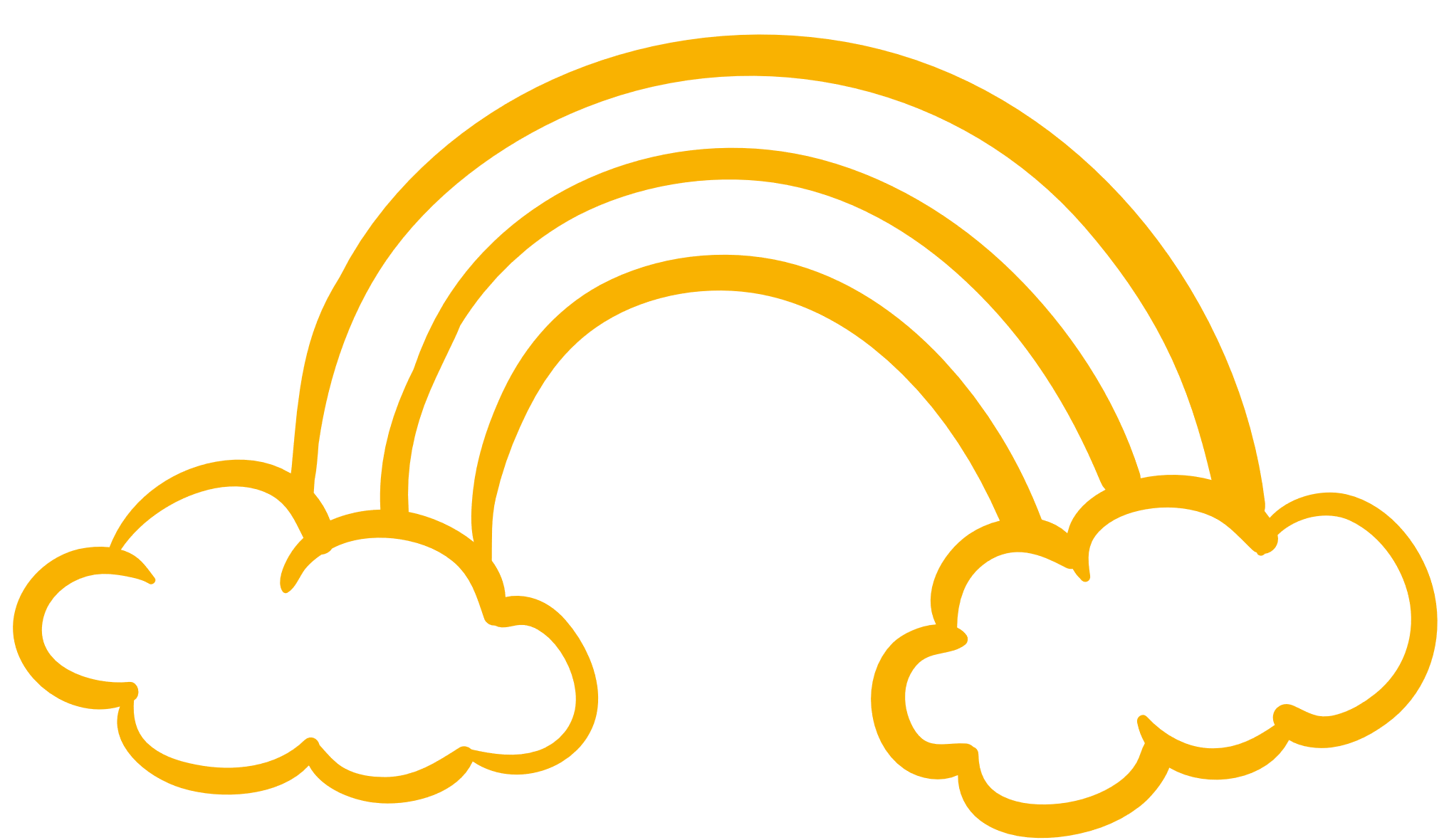 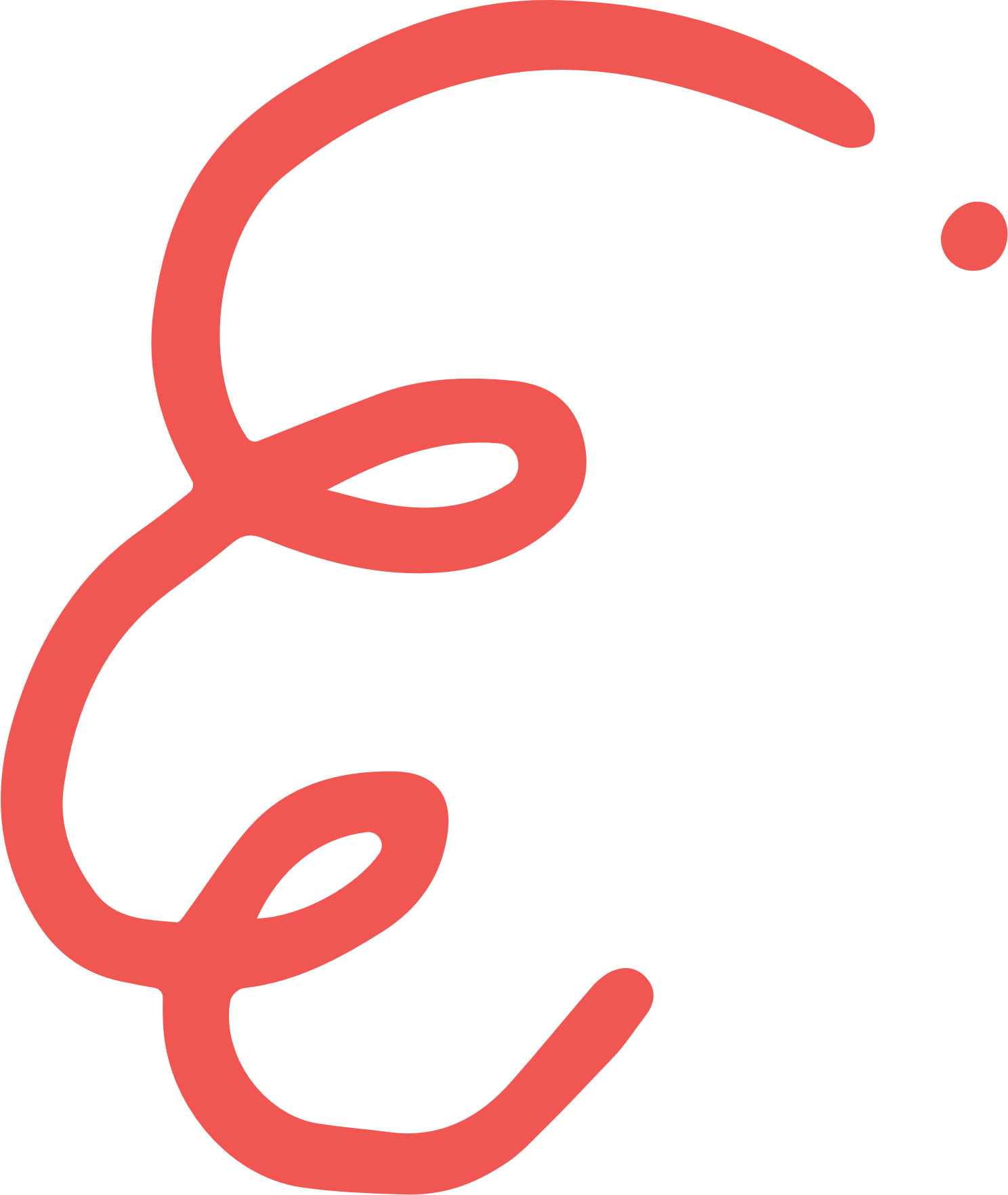 Hình 5 cho chúng ta biết về góc nhìn phía sau.
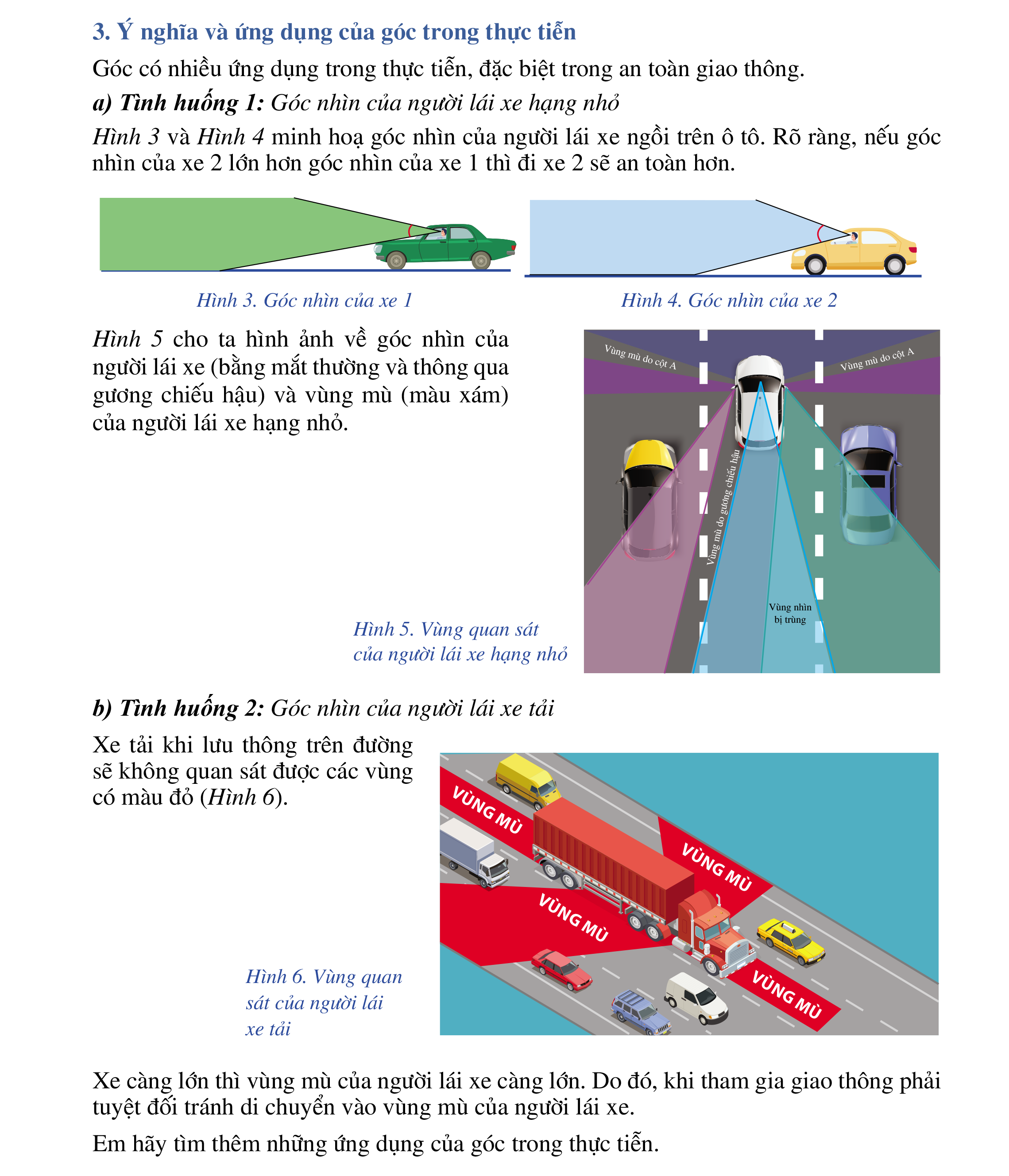 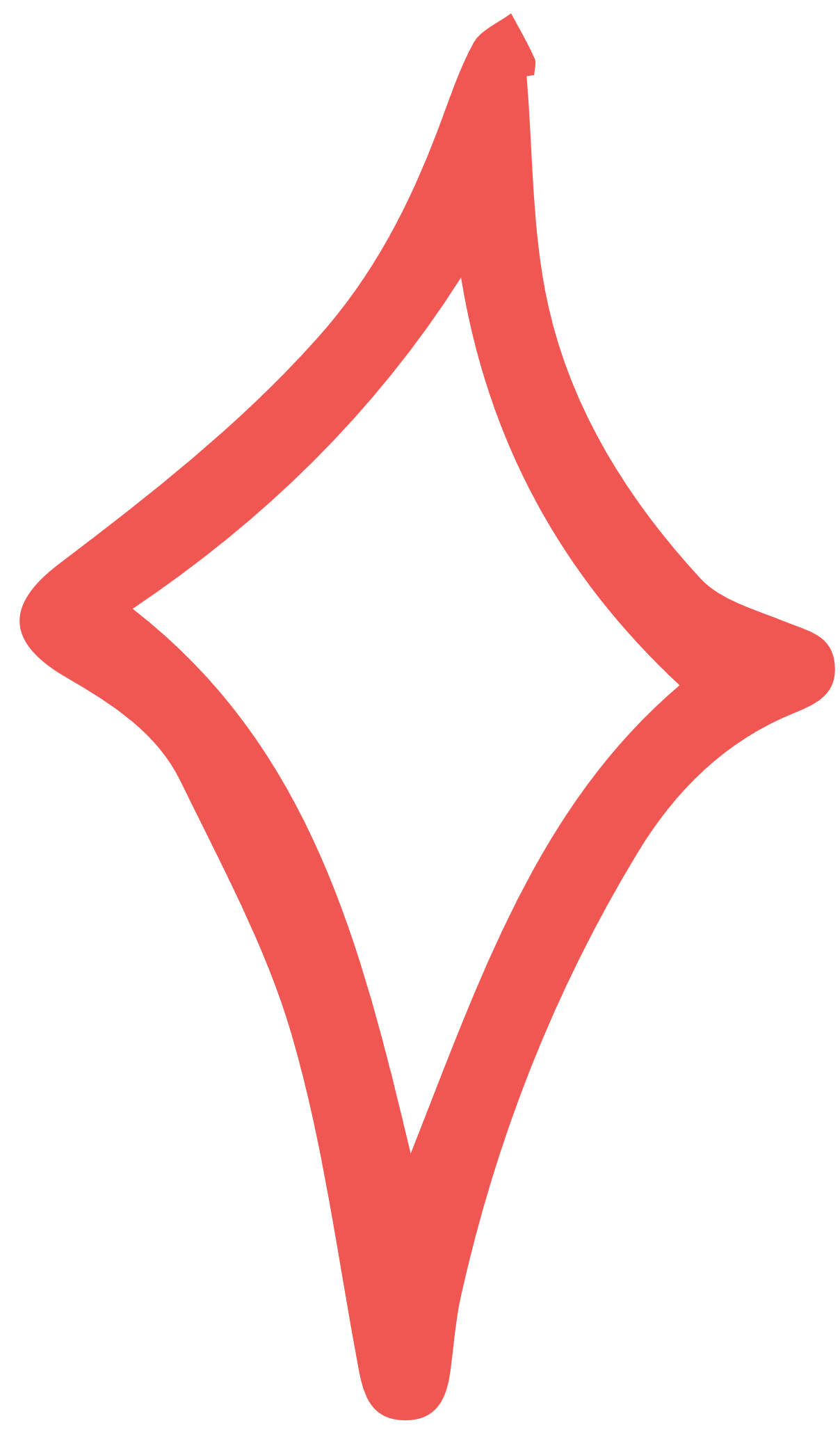 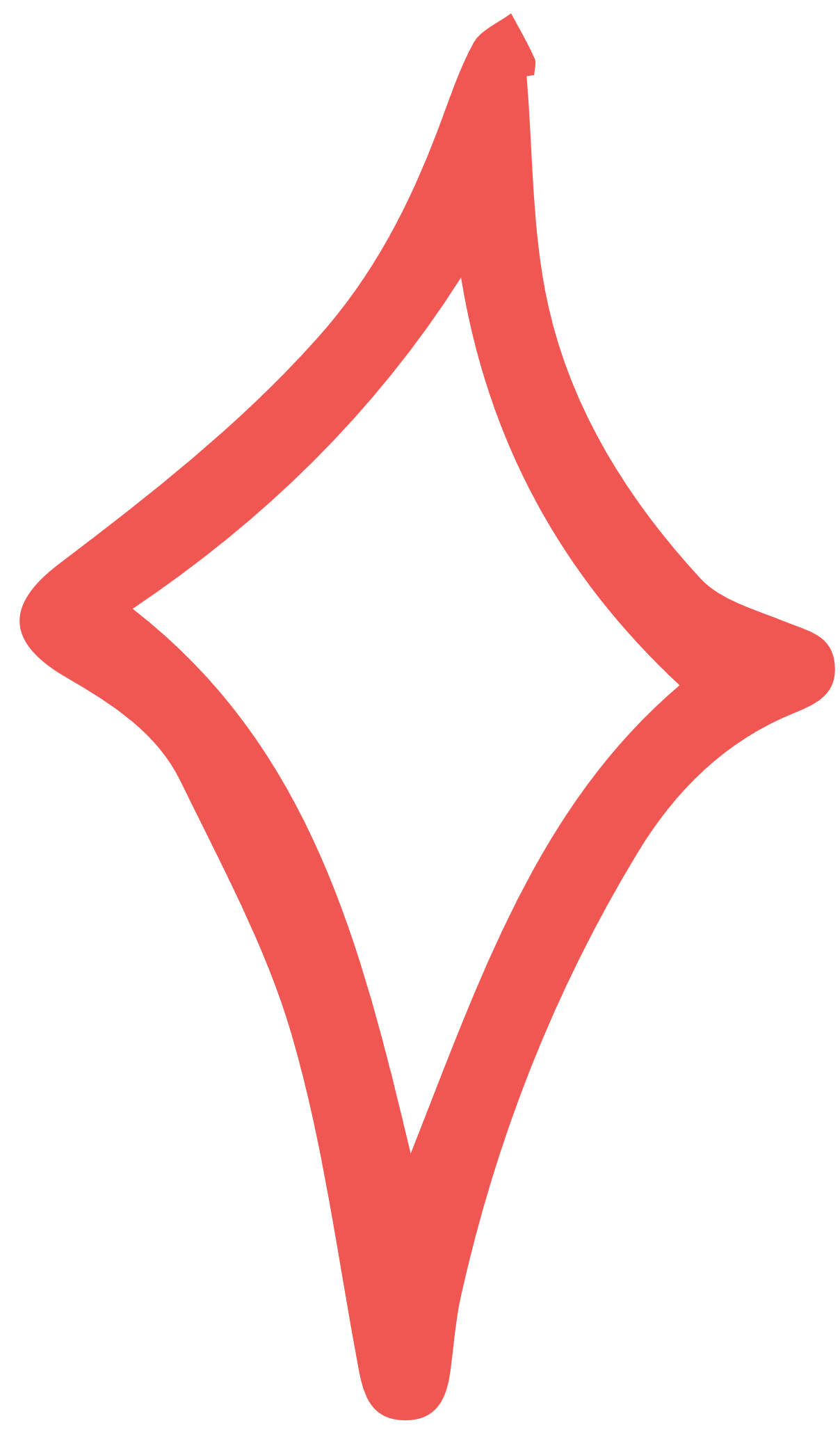 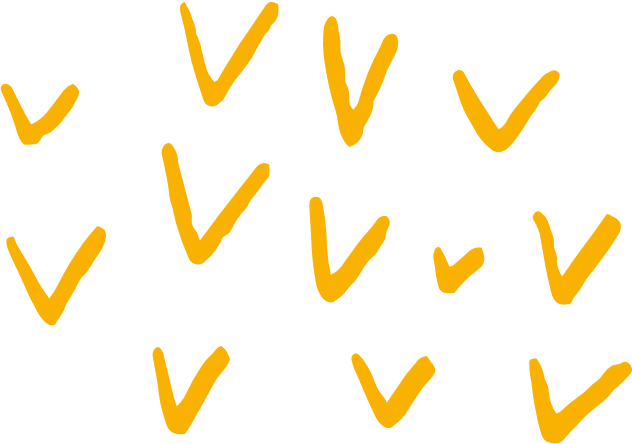 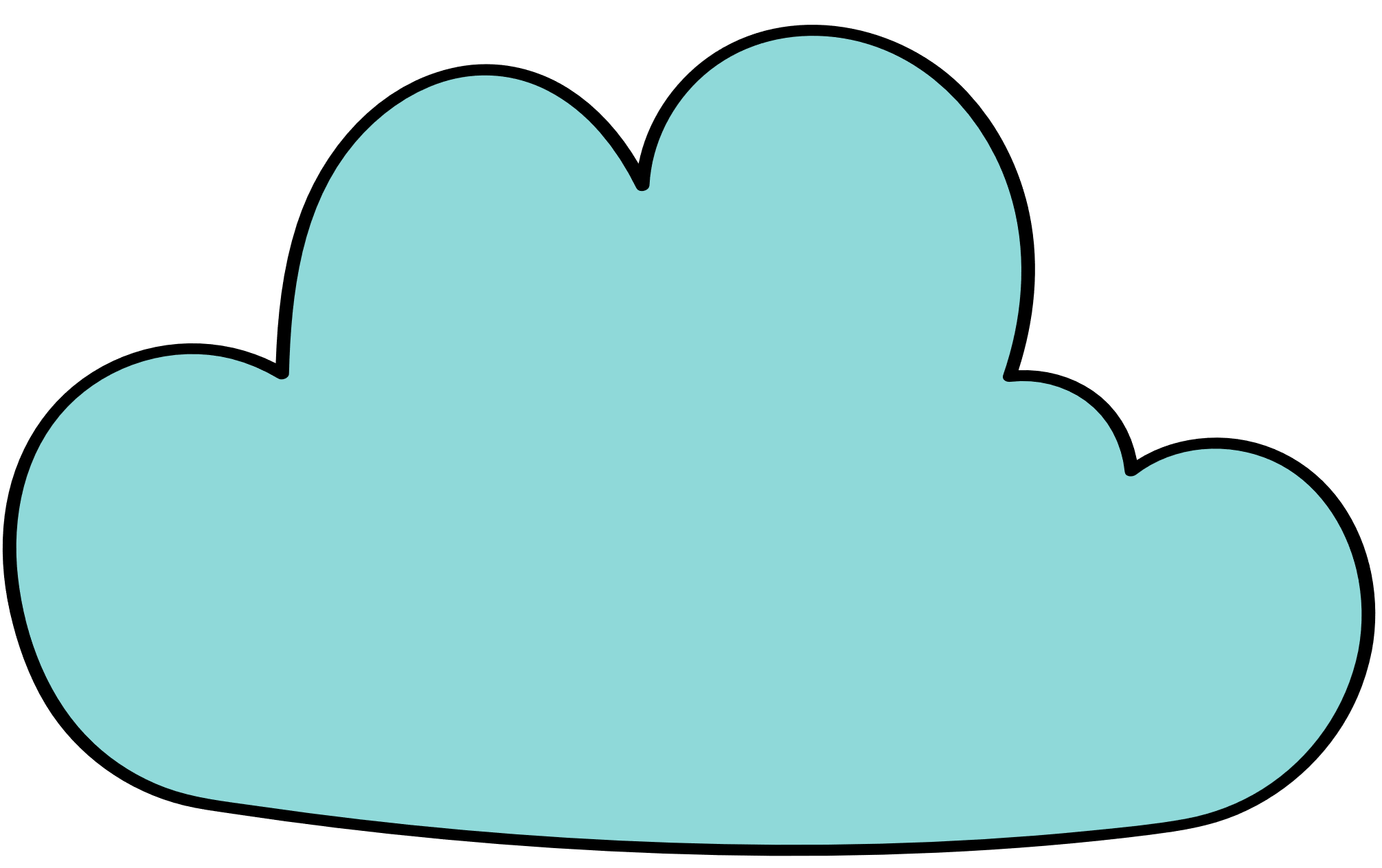 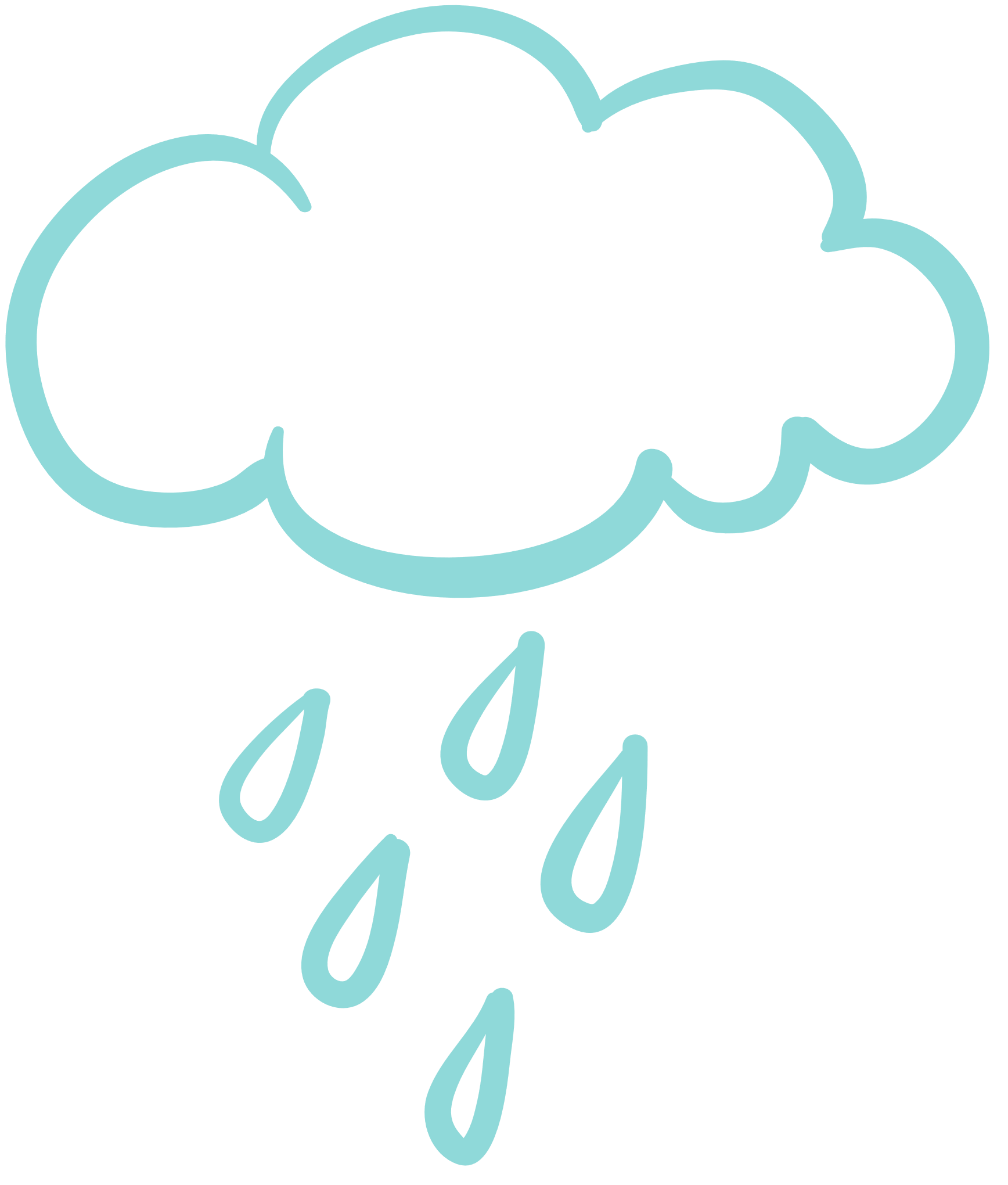 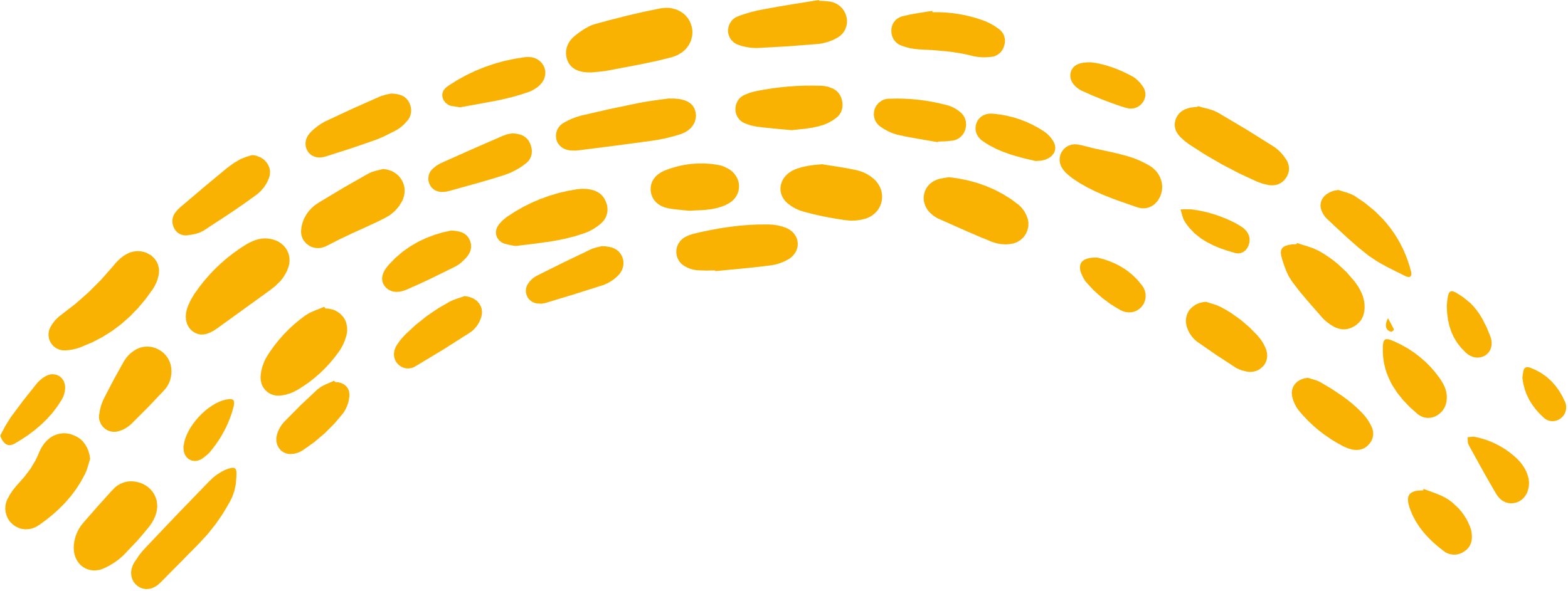 b) Tình huống 2: Góc nhìn của người lái xe tải
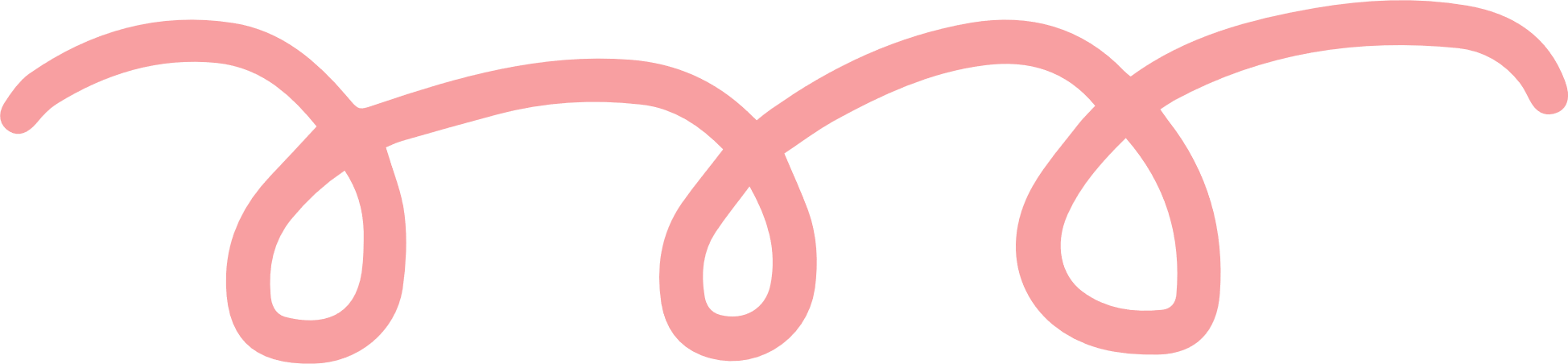 Xe càng lớn thì điểm mù của người lái xe càng lớn. Do đó, khi tham gia giao thông phải tuyệt đối tránh di chuyển vào điểm mù của người lái xe.
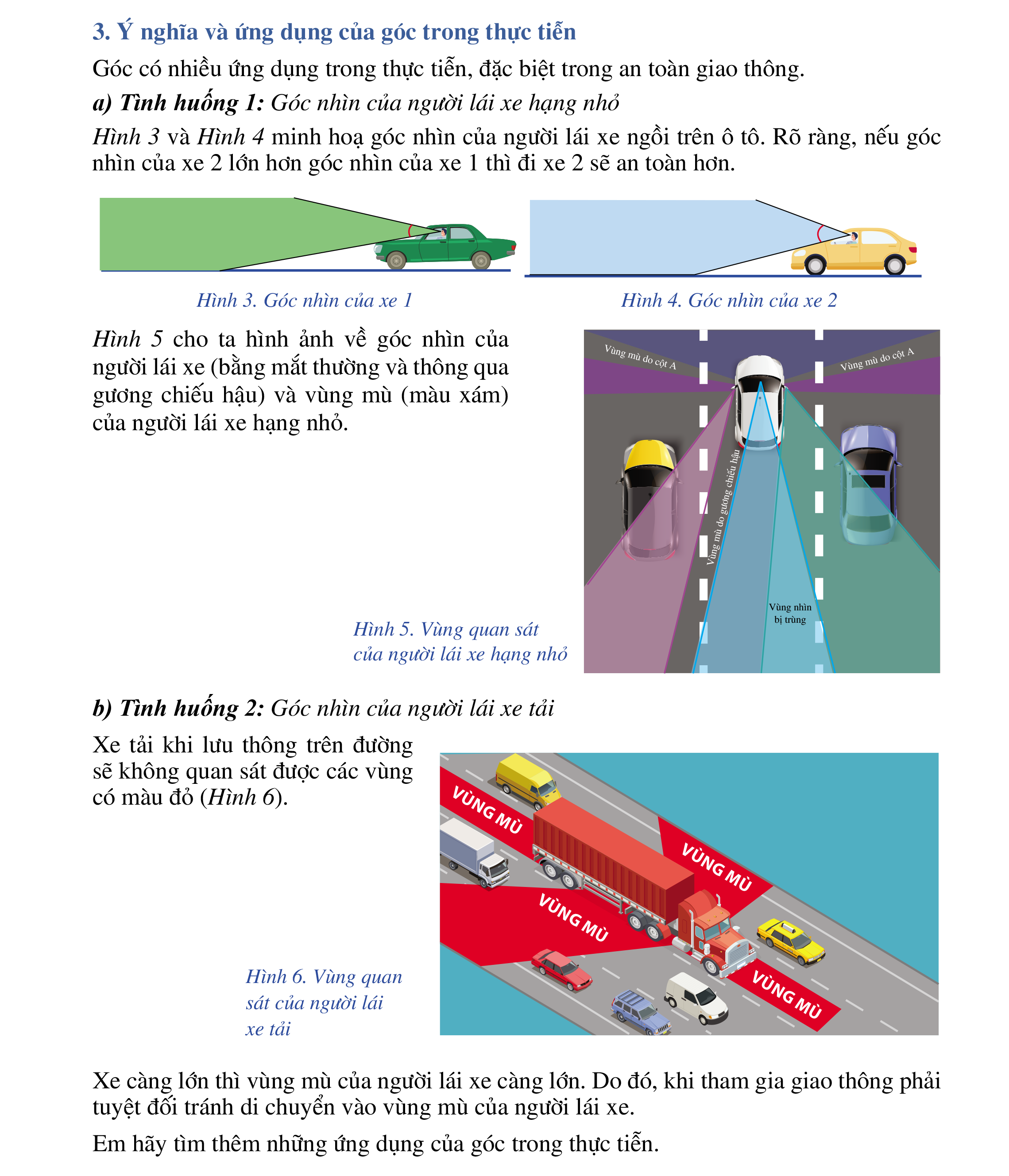 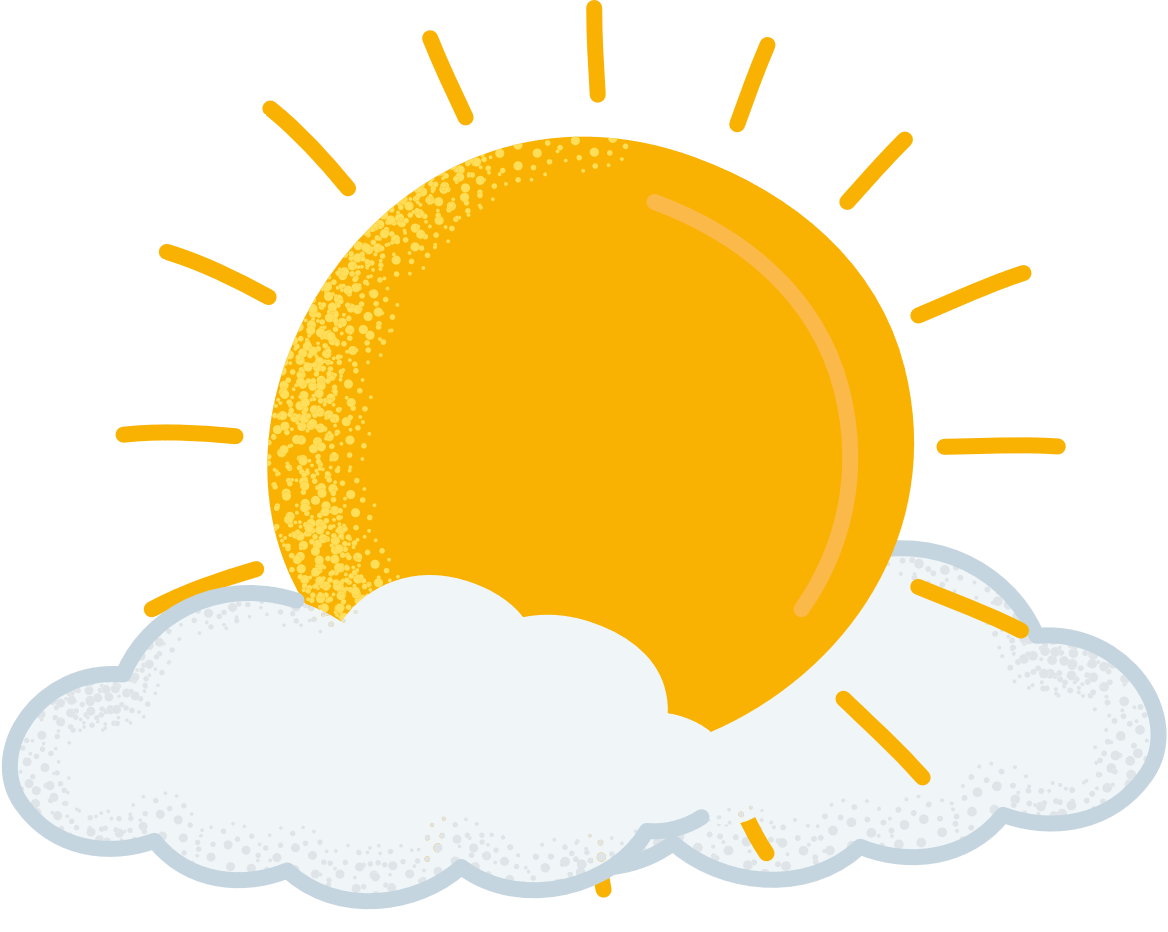 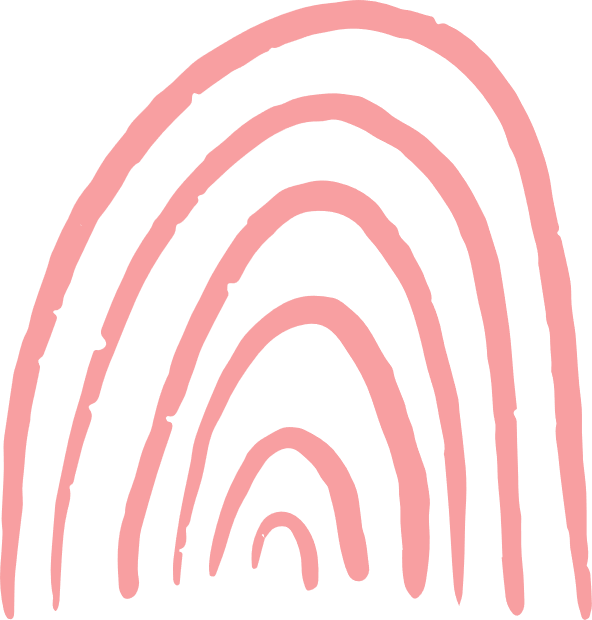 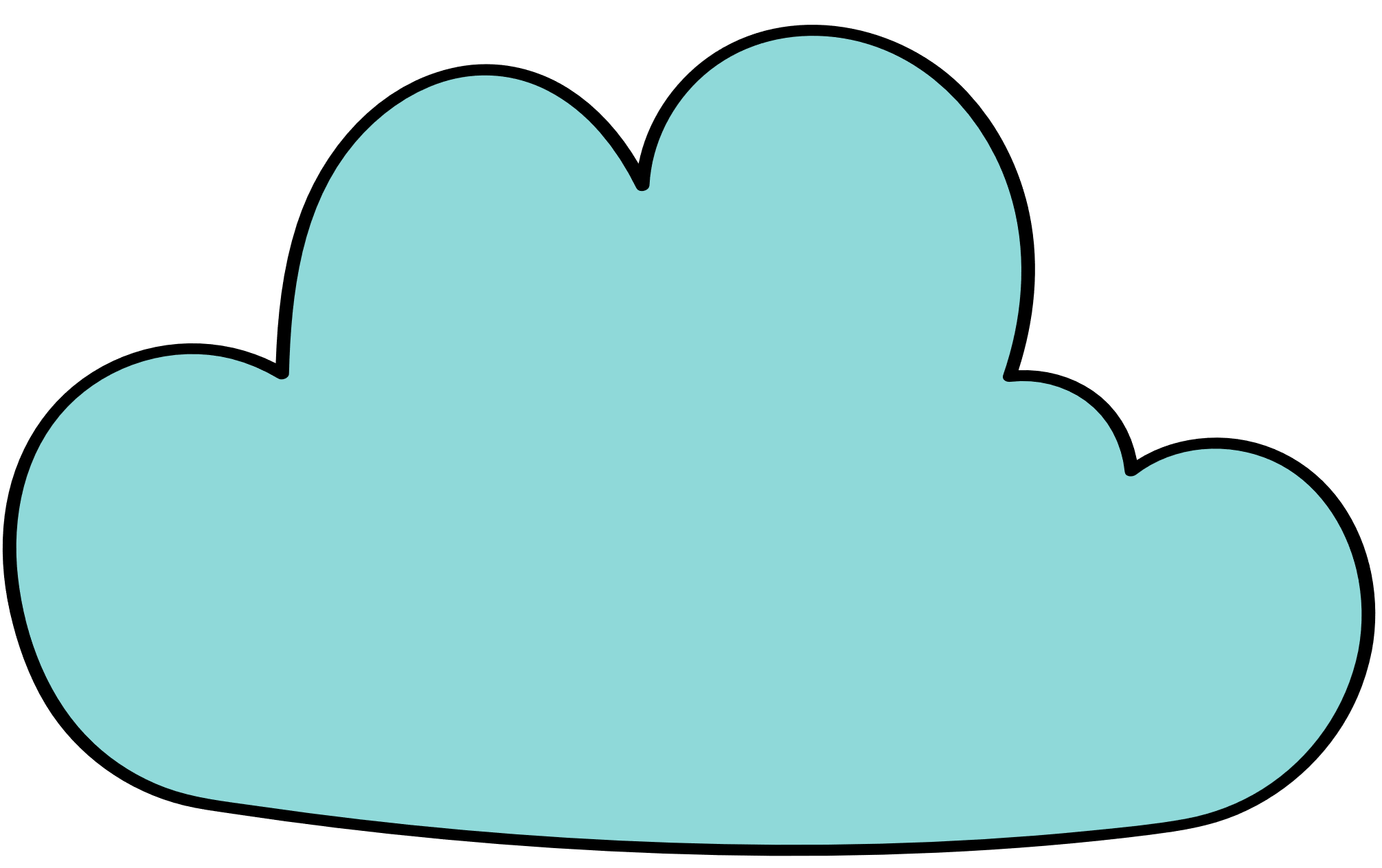 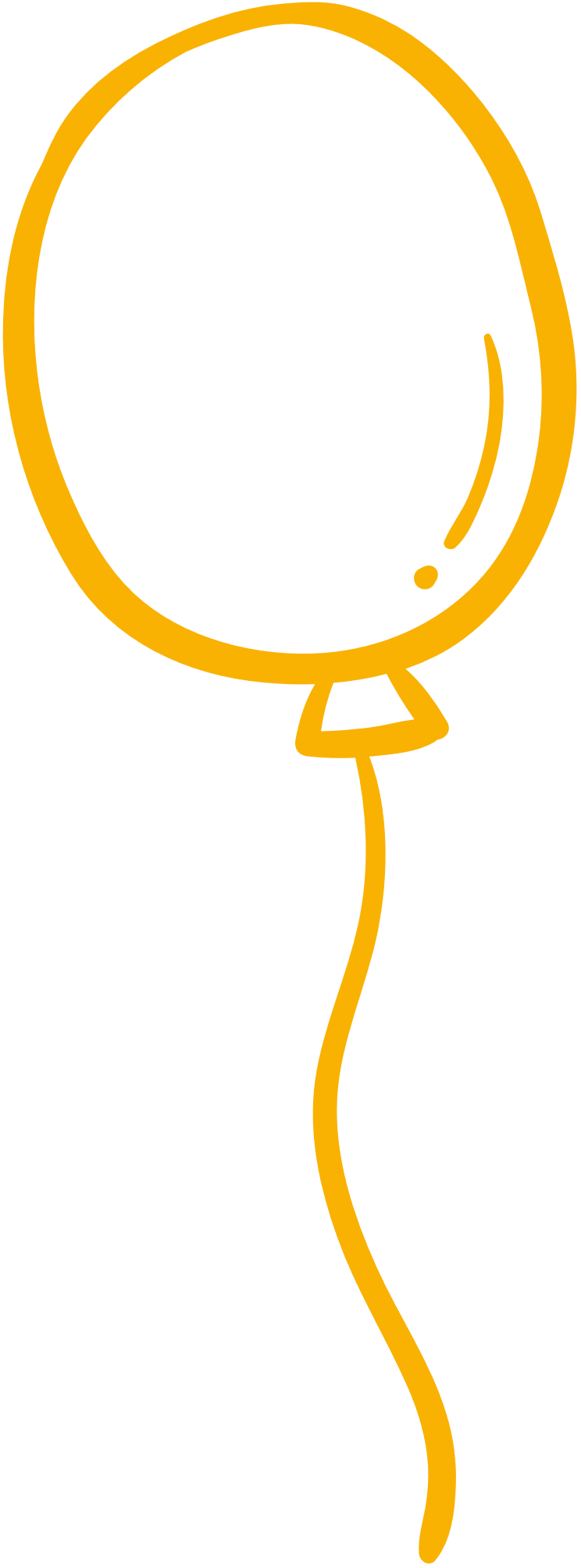 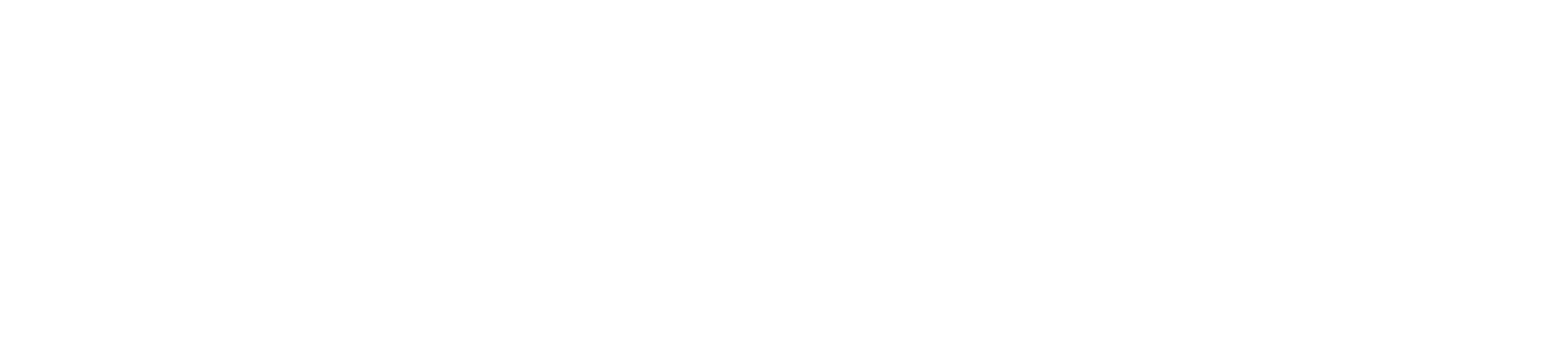 II. TỔ CHỨC CÁC HOẠT ĐỘNG THỰC HÀNH VÀ TRẢI NGHIỆM
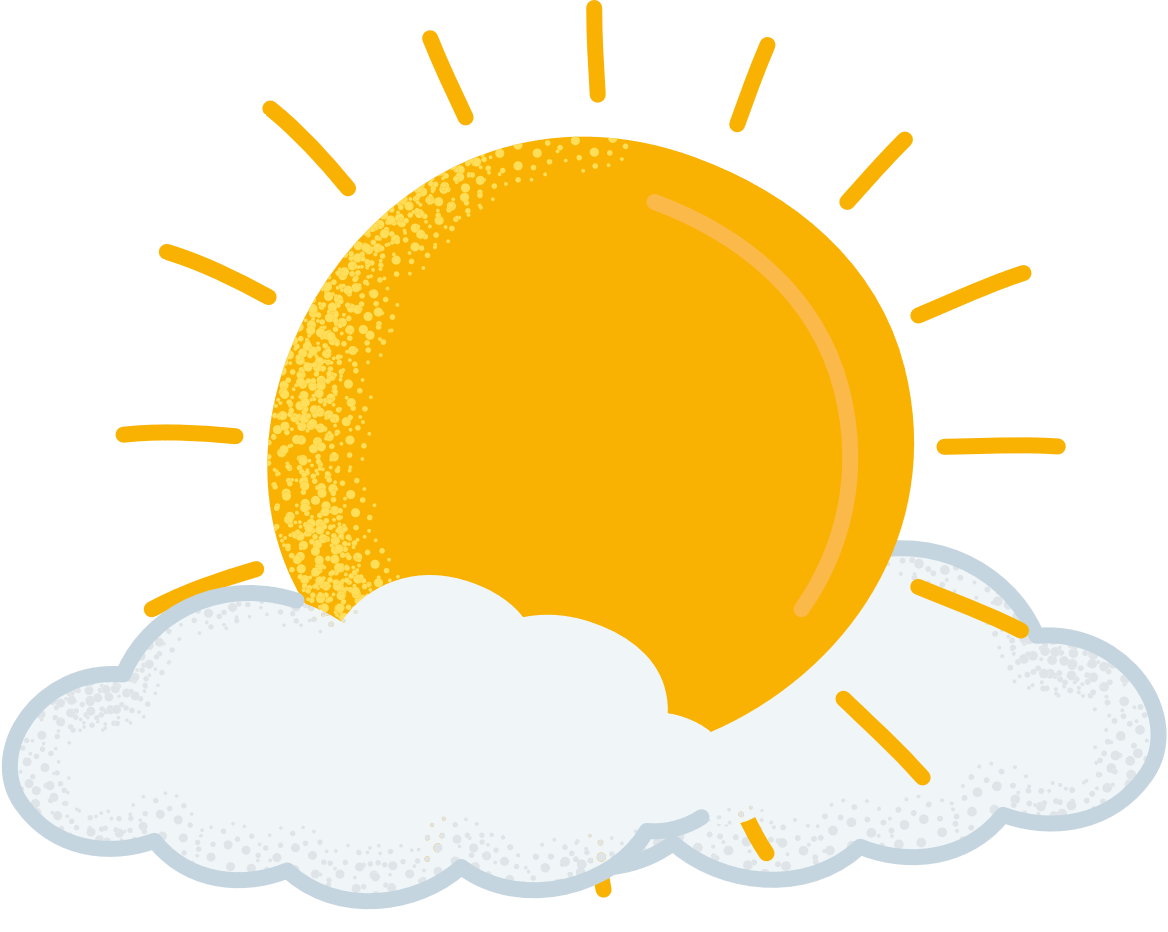 1. Thực hành đo góc trong thực tiễn bằng thước đo góc
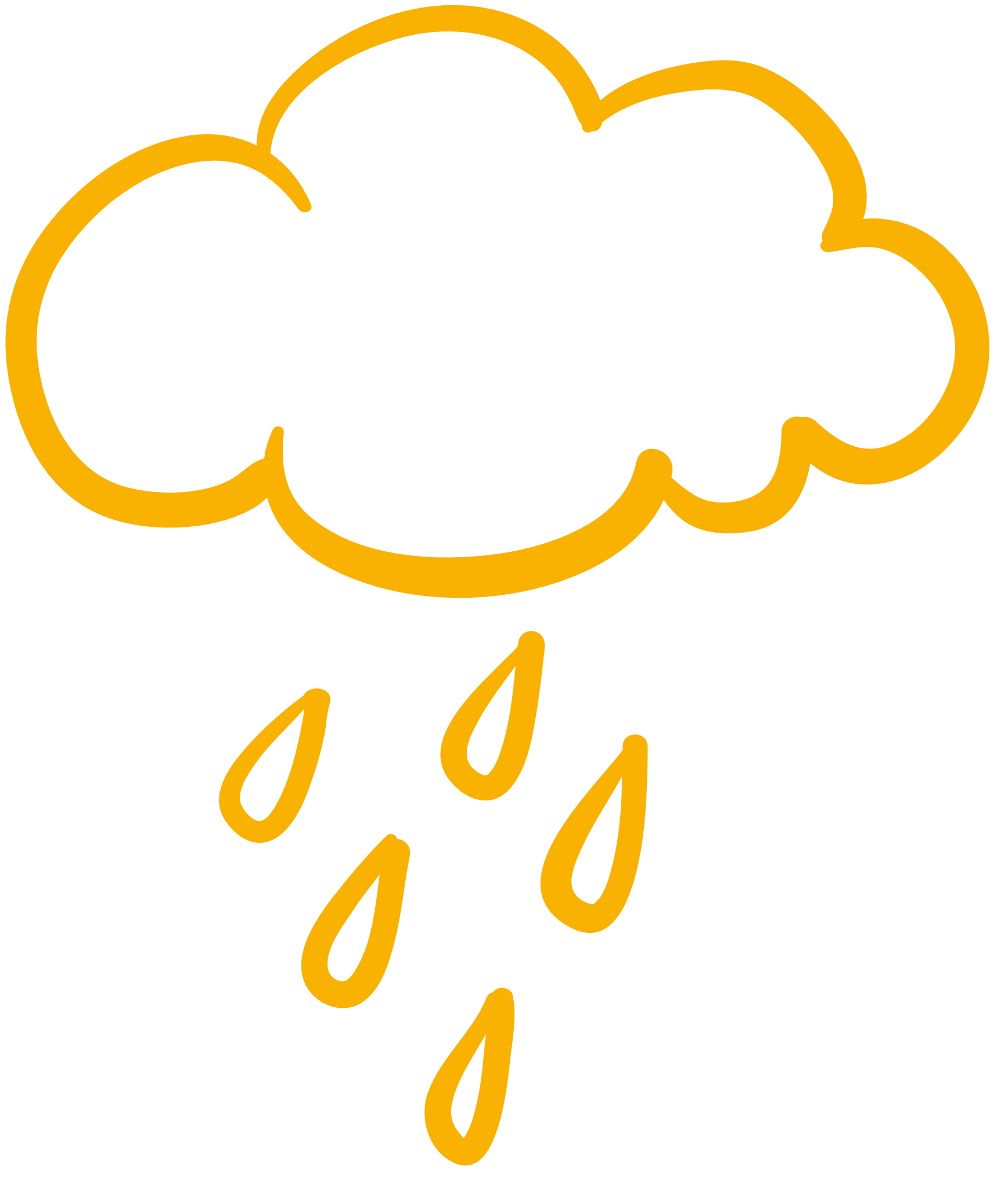 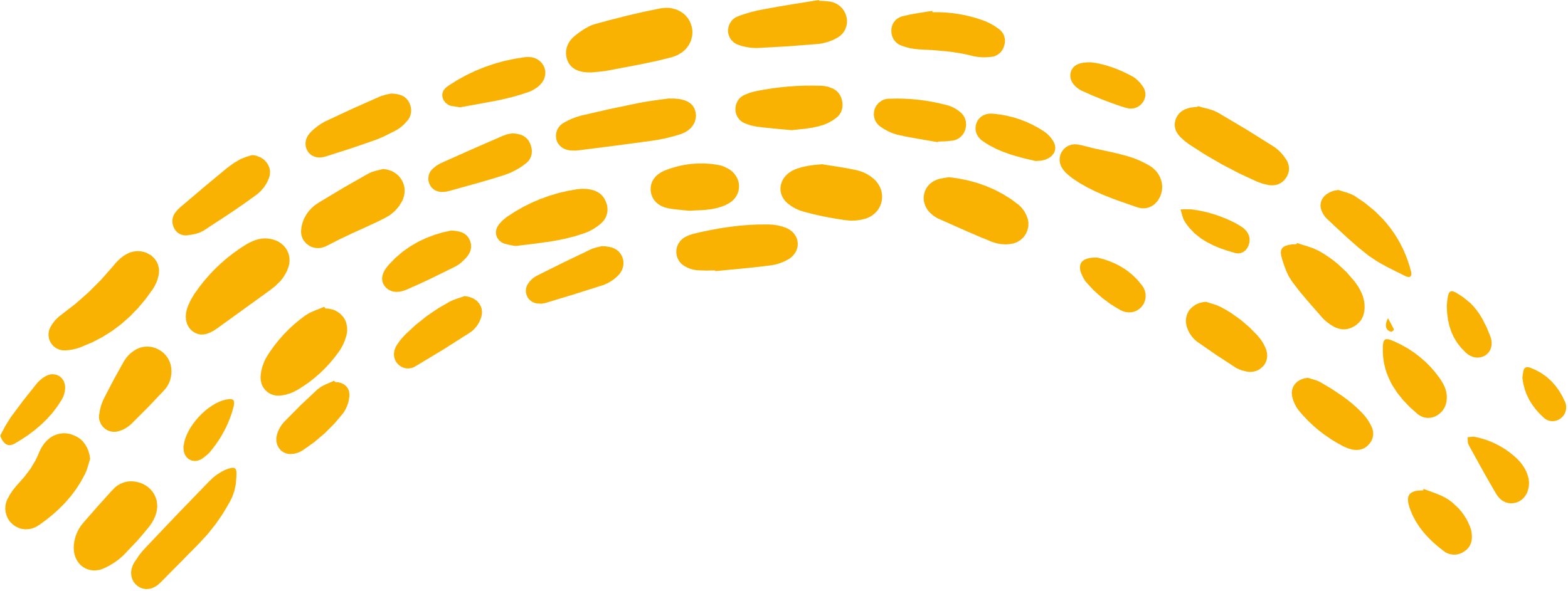 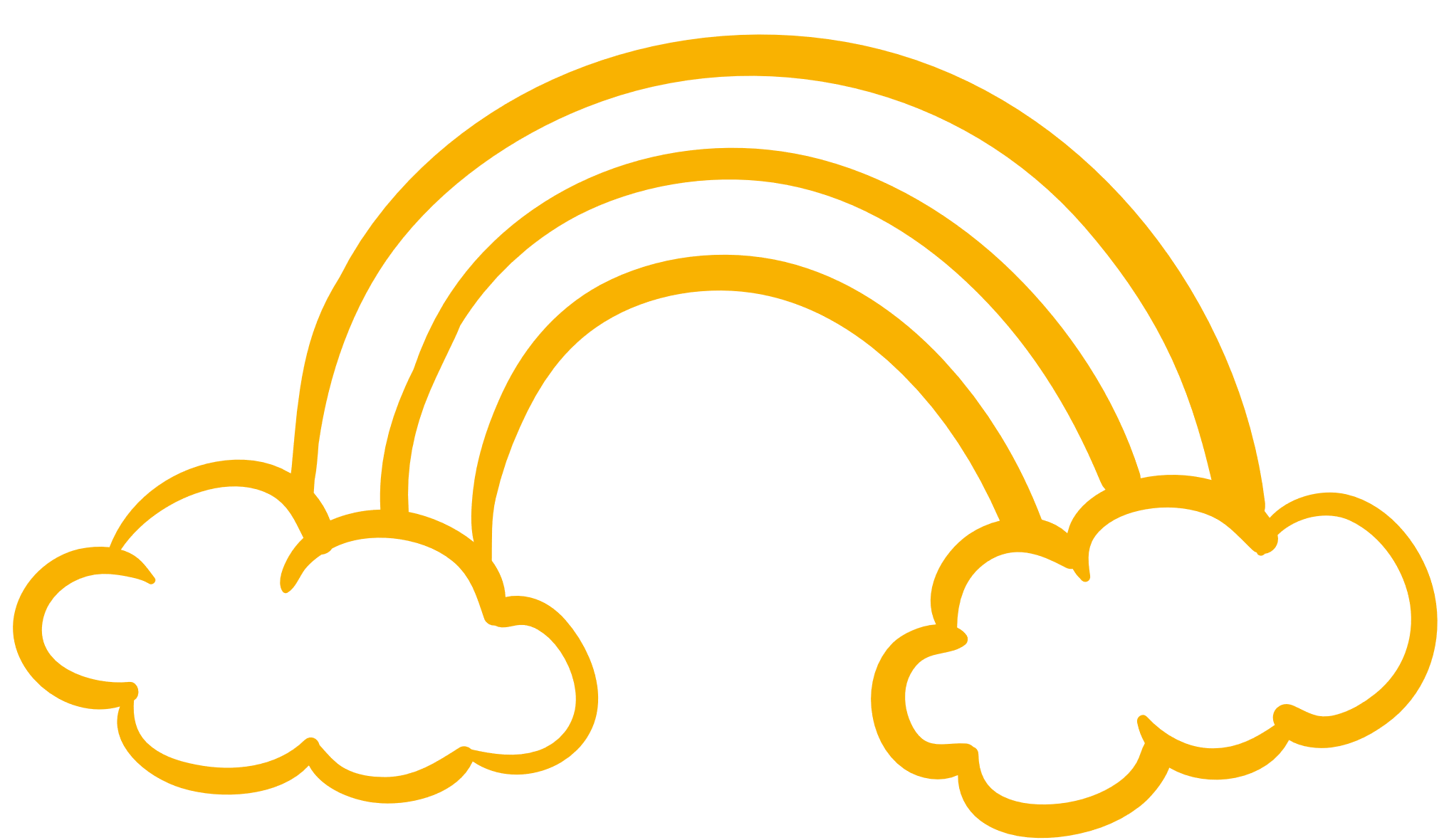 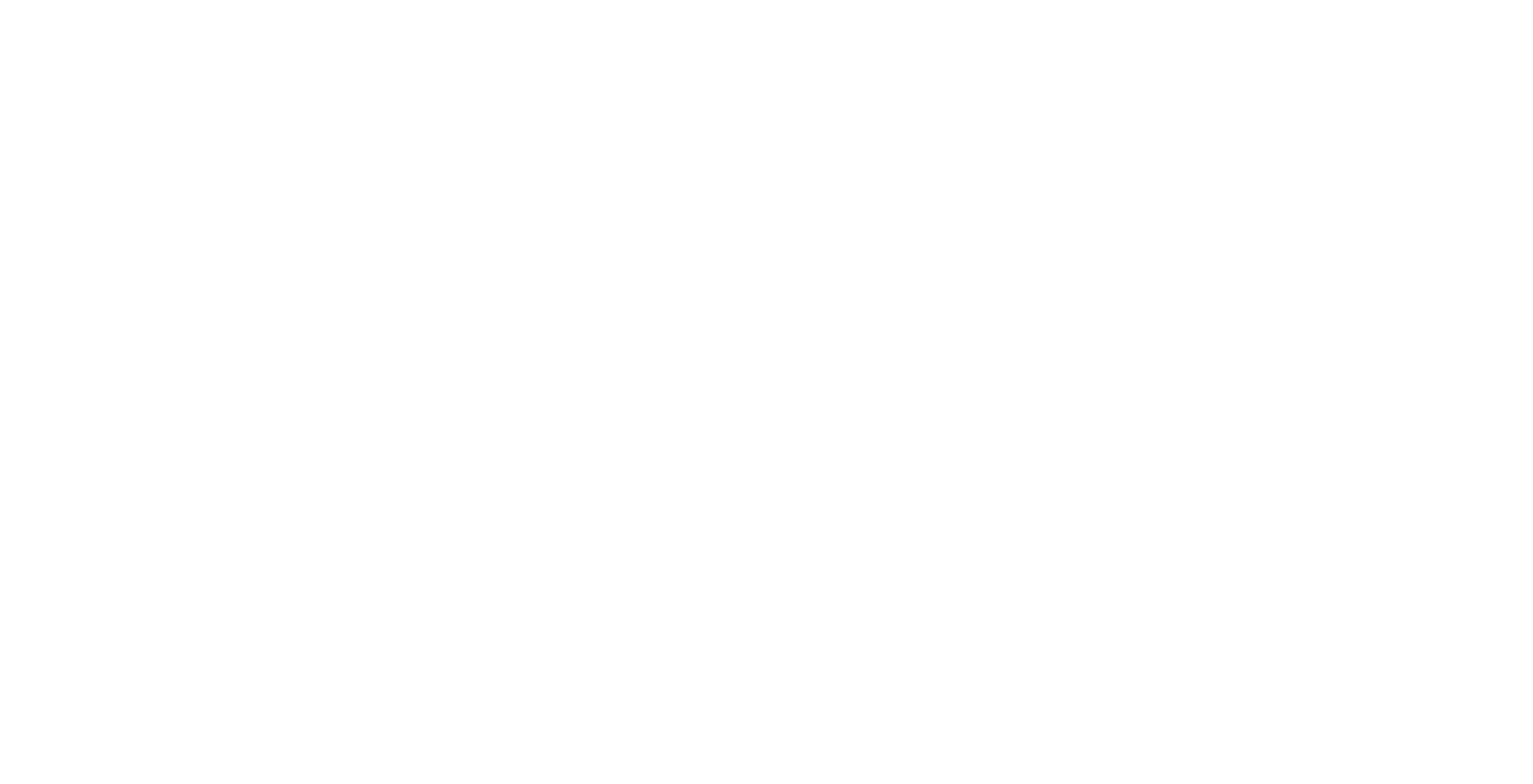 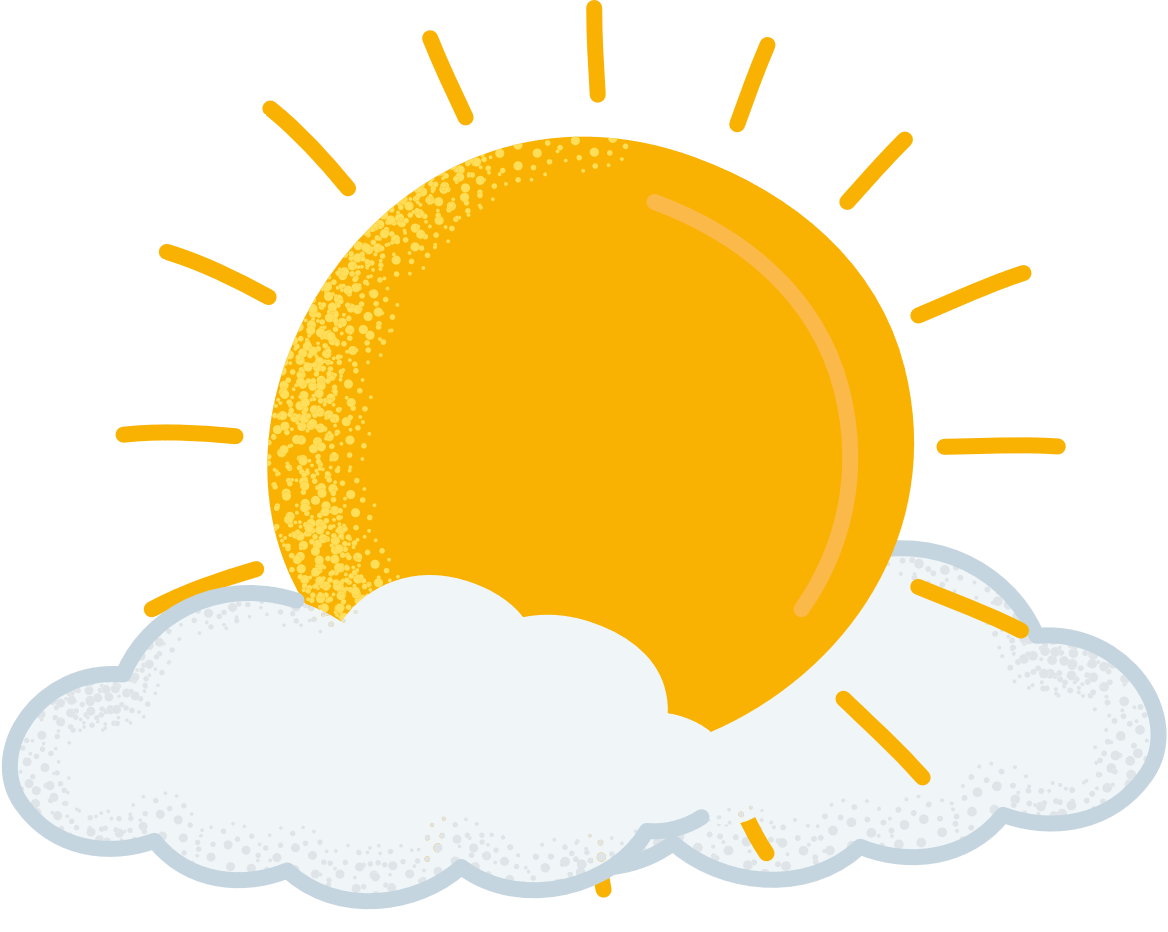 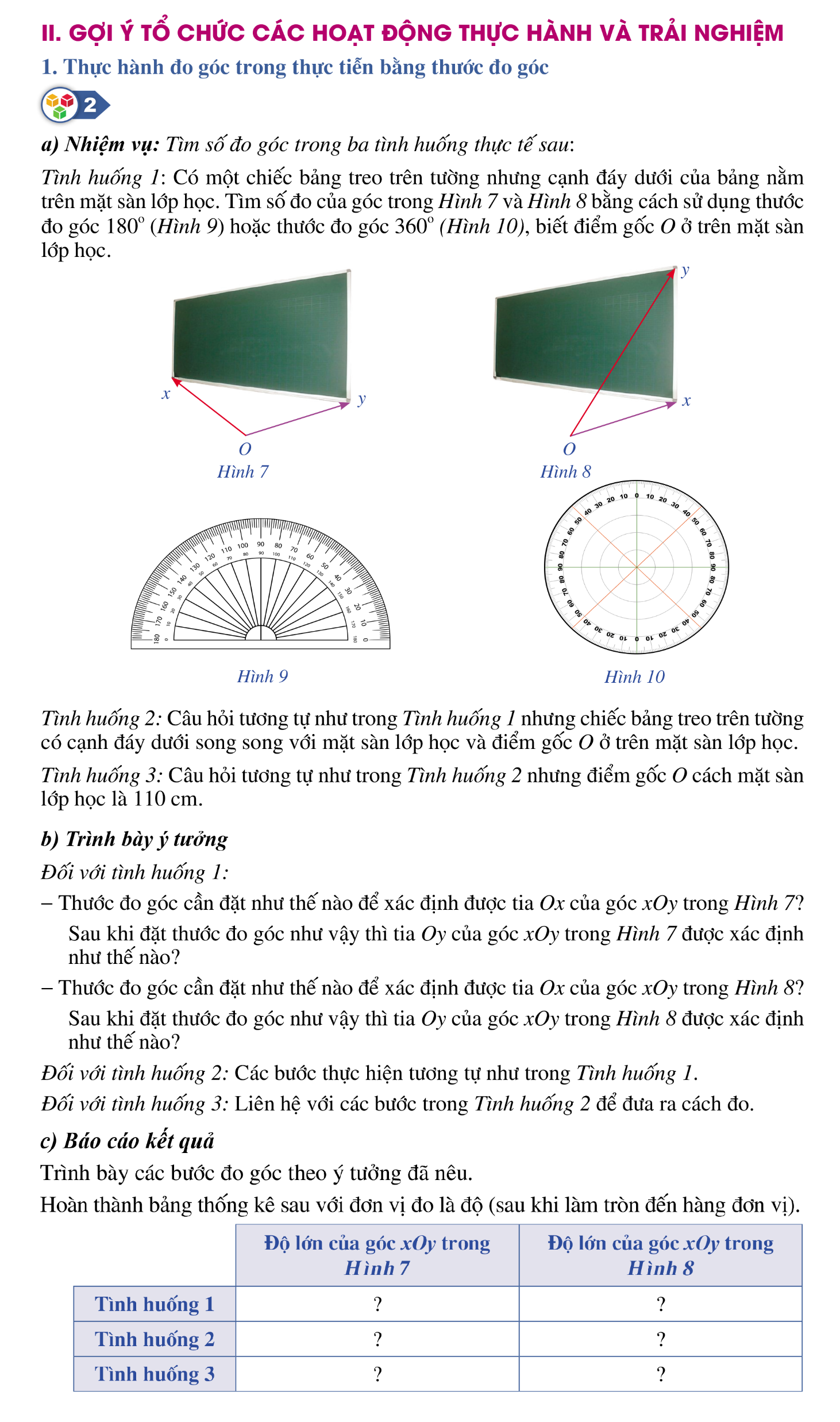 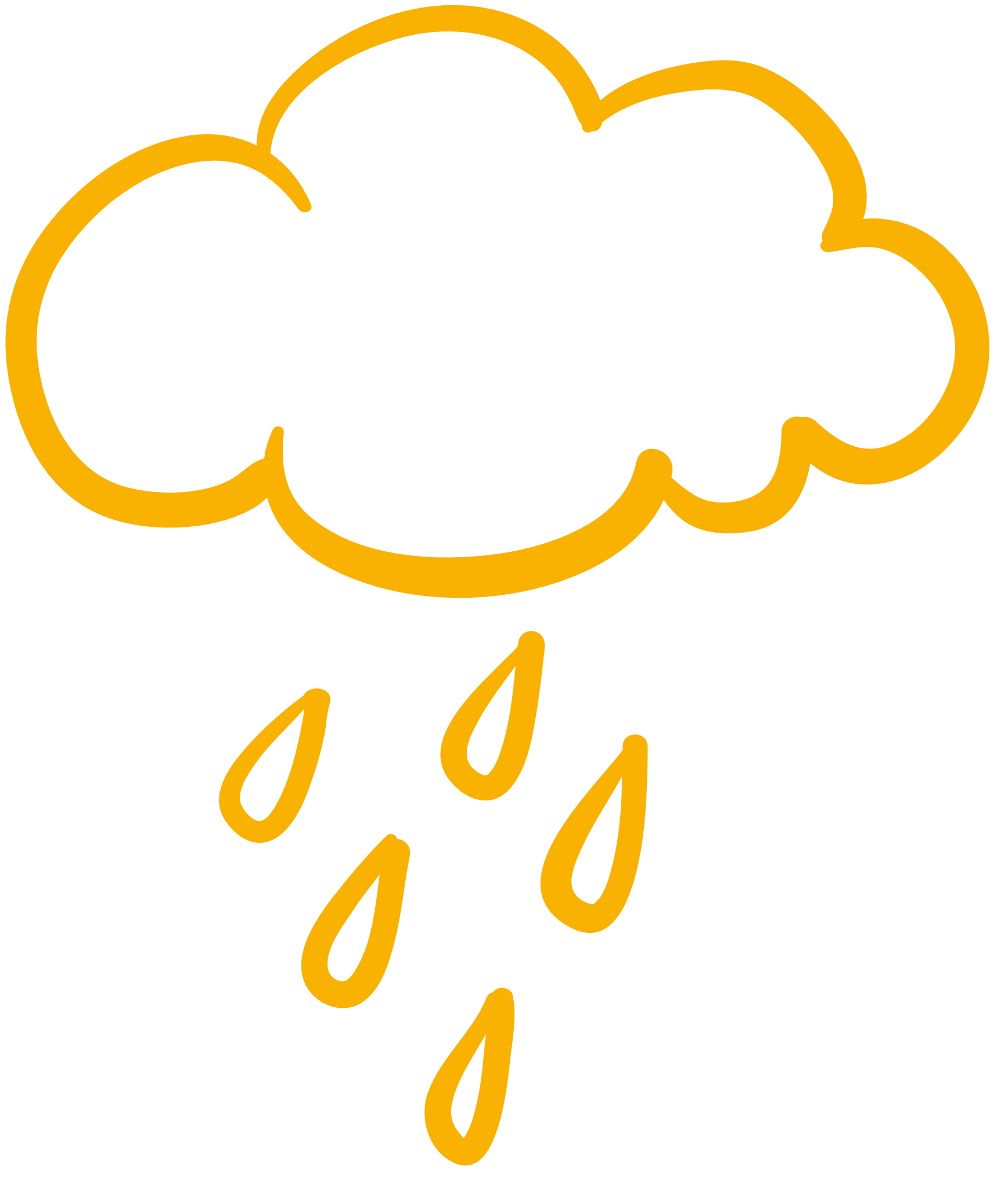 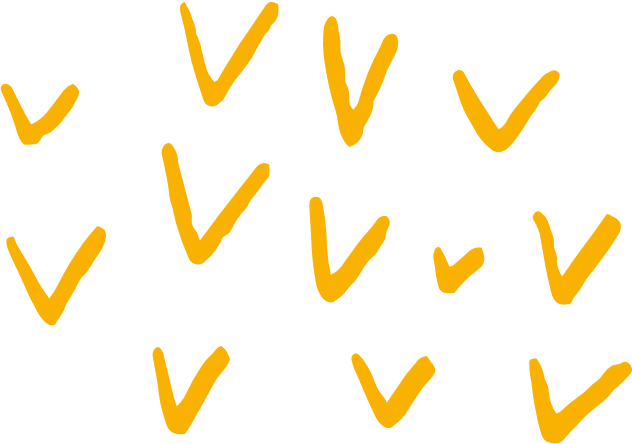 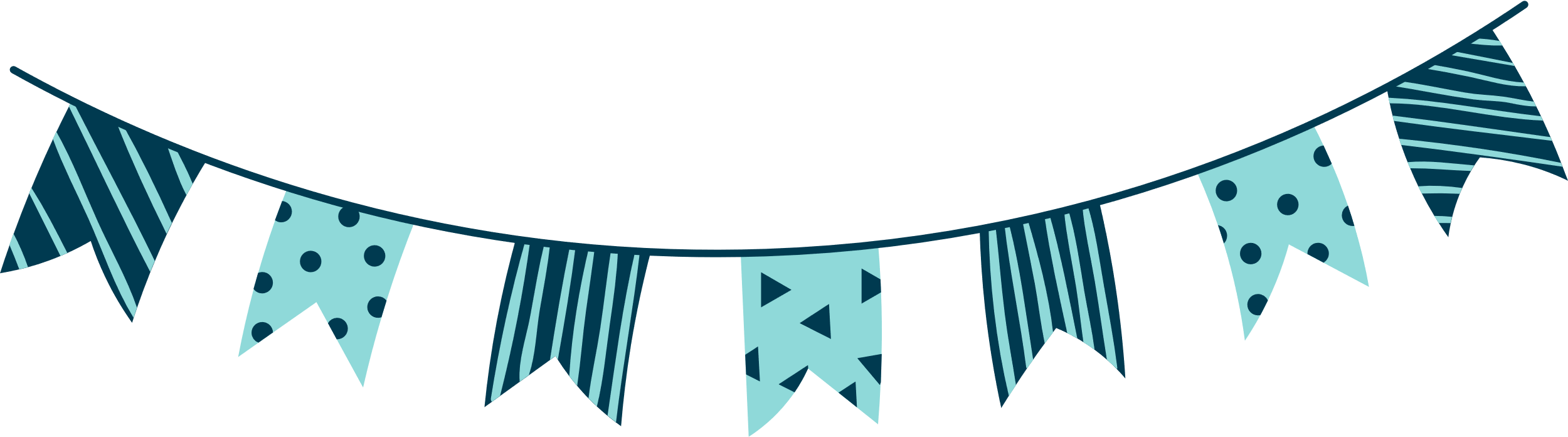 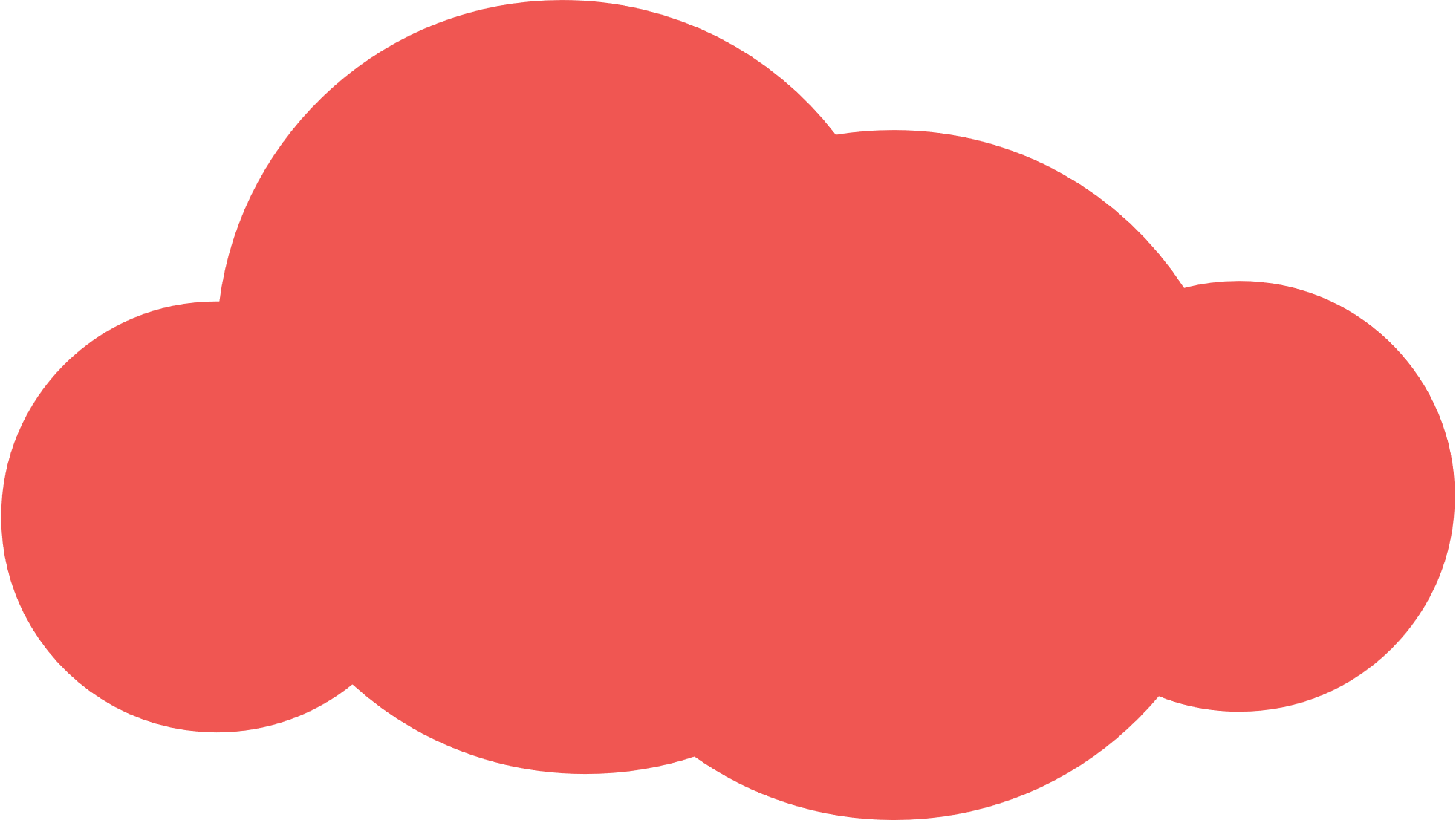 Tình huống 2: Có một chiếc bảng treo trên tường nhưng cạnh đáy dưới của bảng song song với mặt sàn lớp học. Tìm số đo của góc, biết điểm gốc O ở trên mặt sàn lớp học.
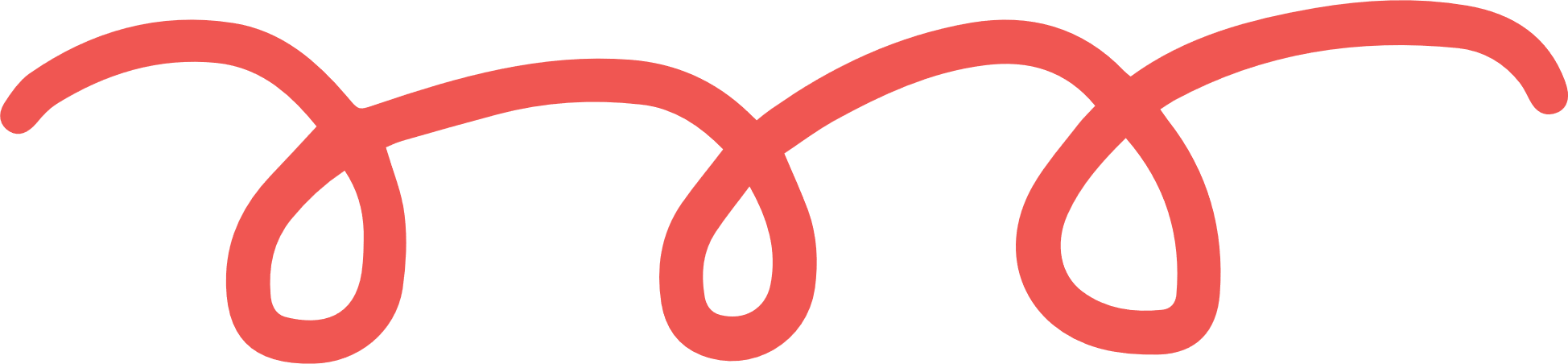 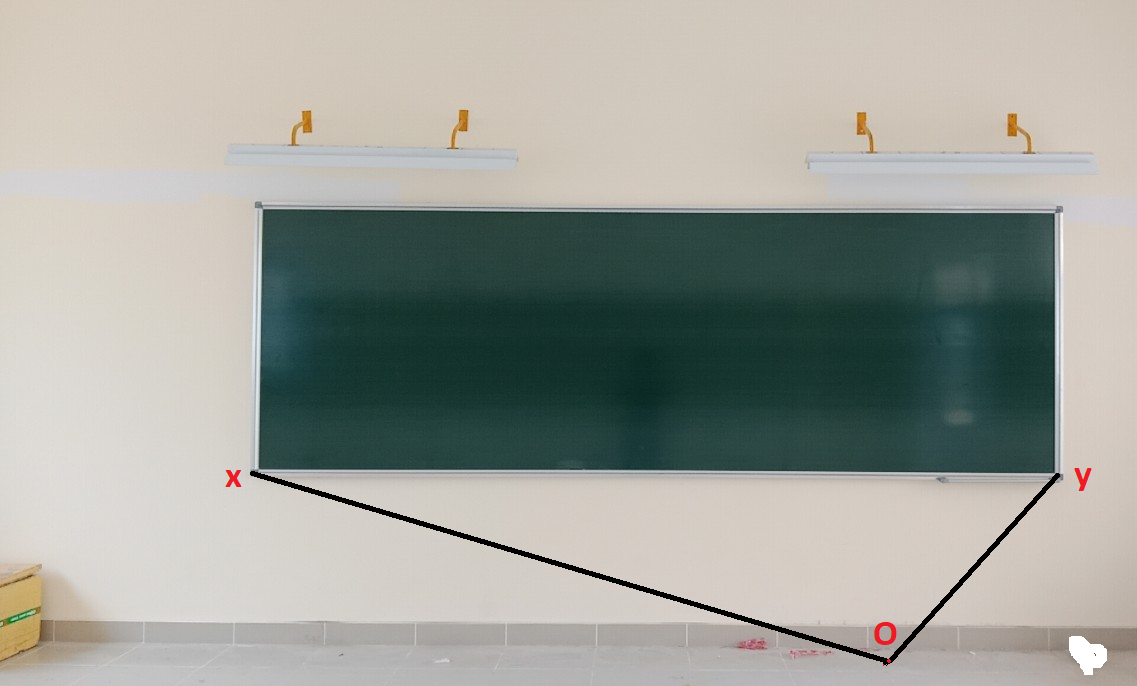 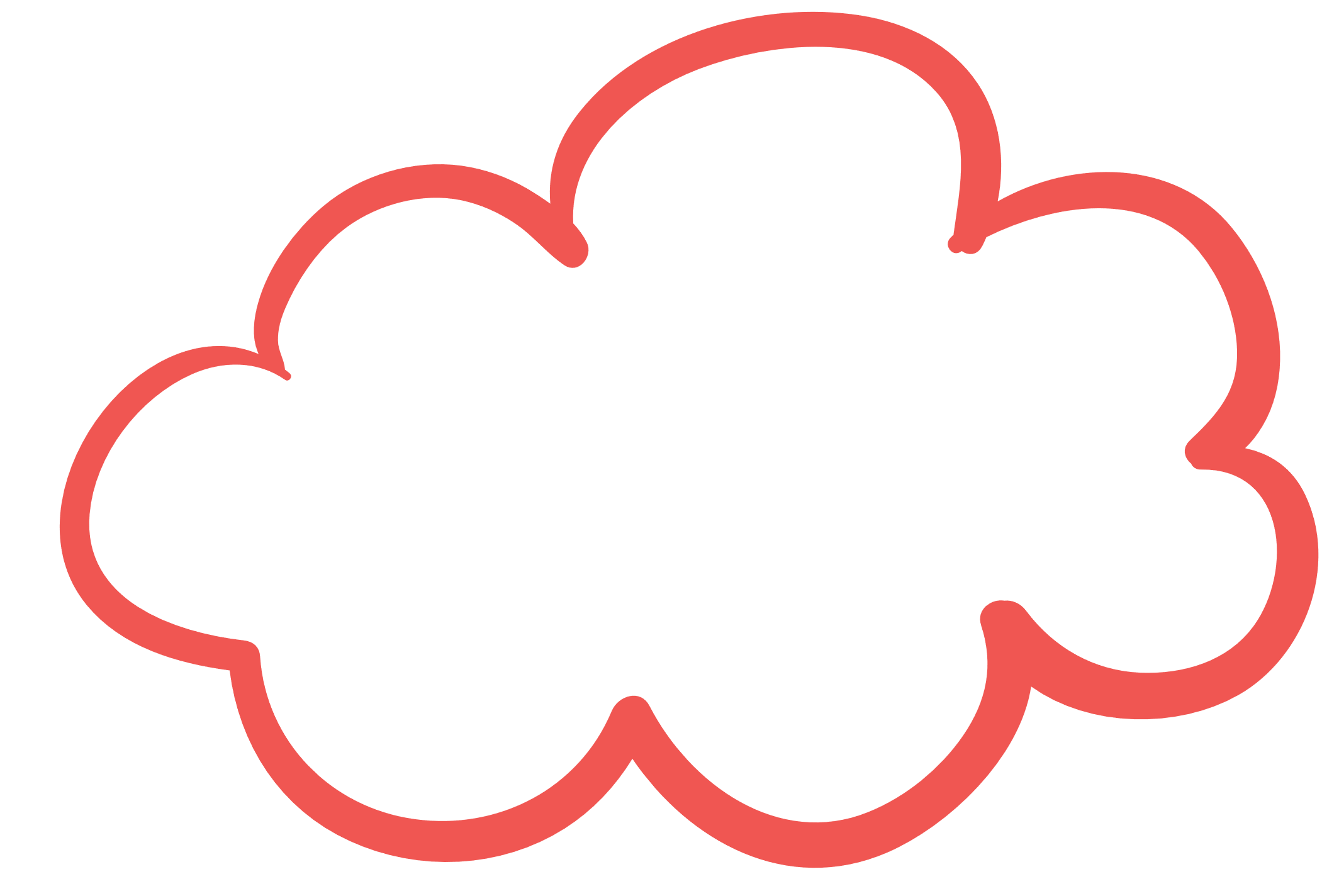 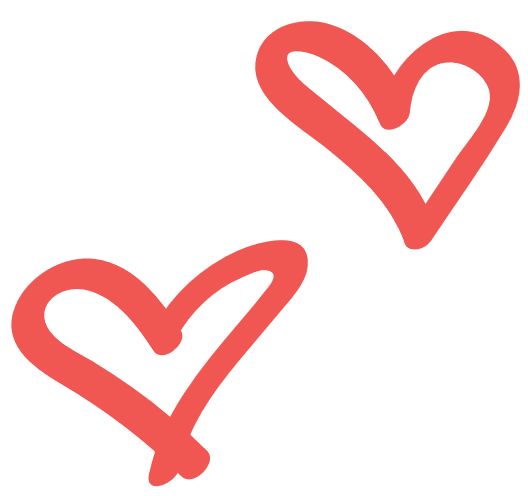 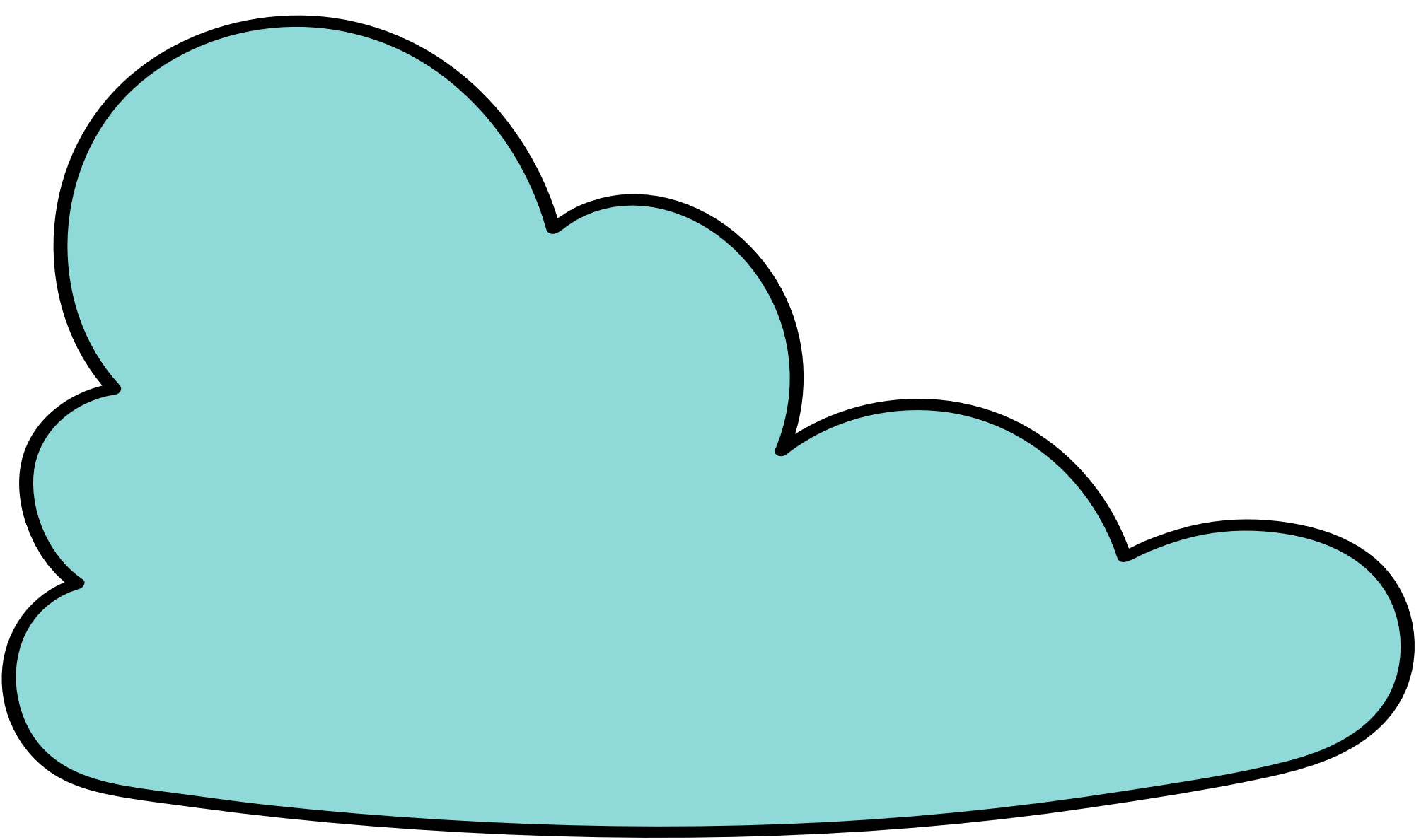 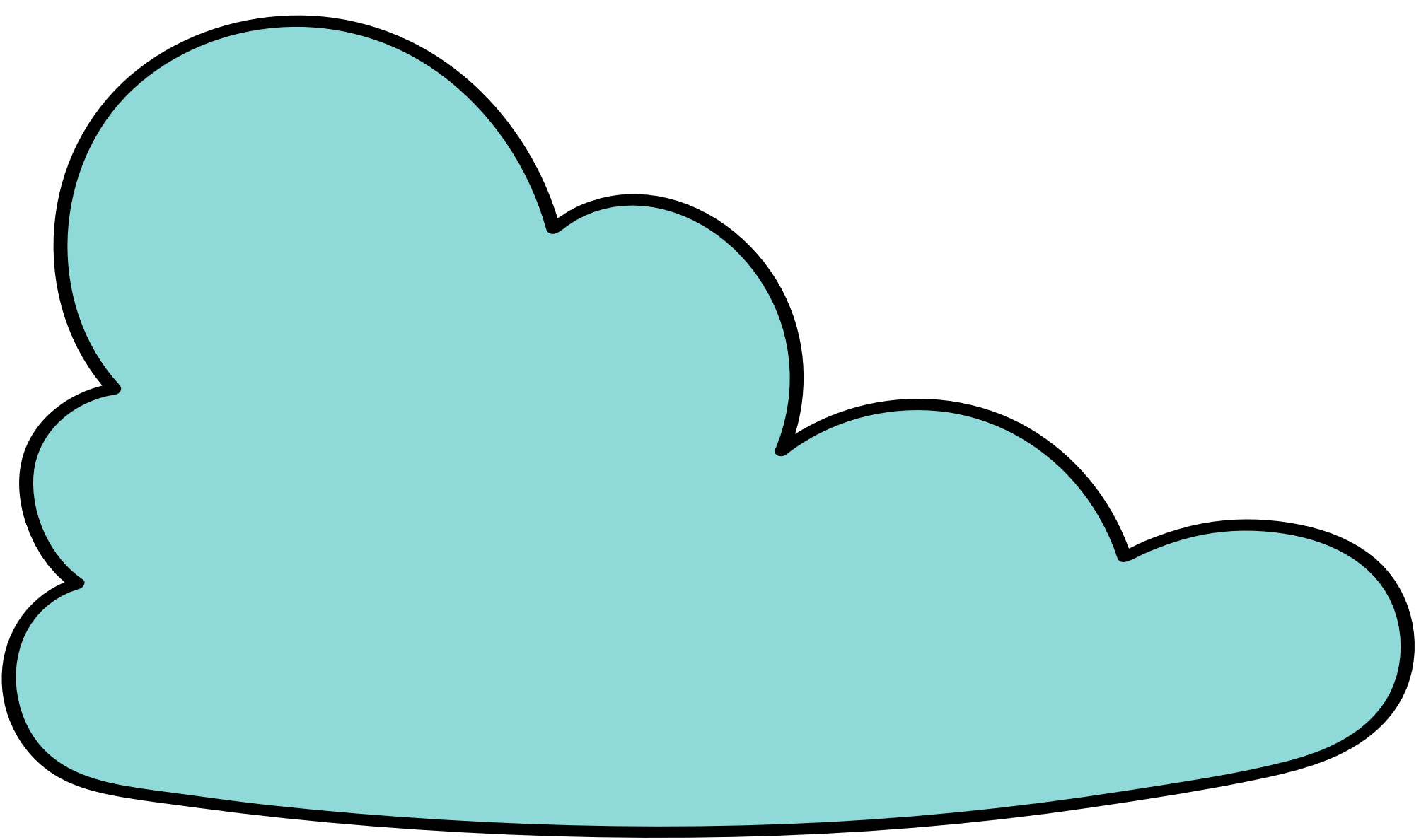 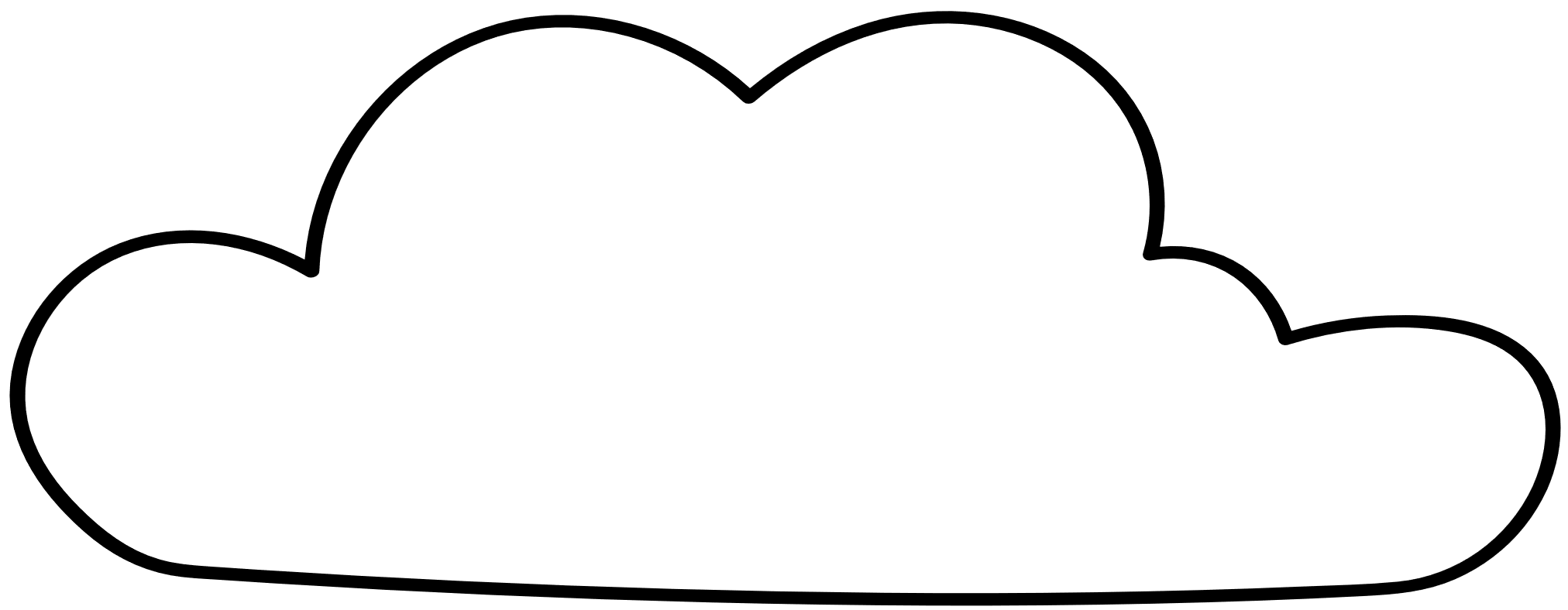 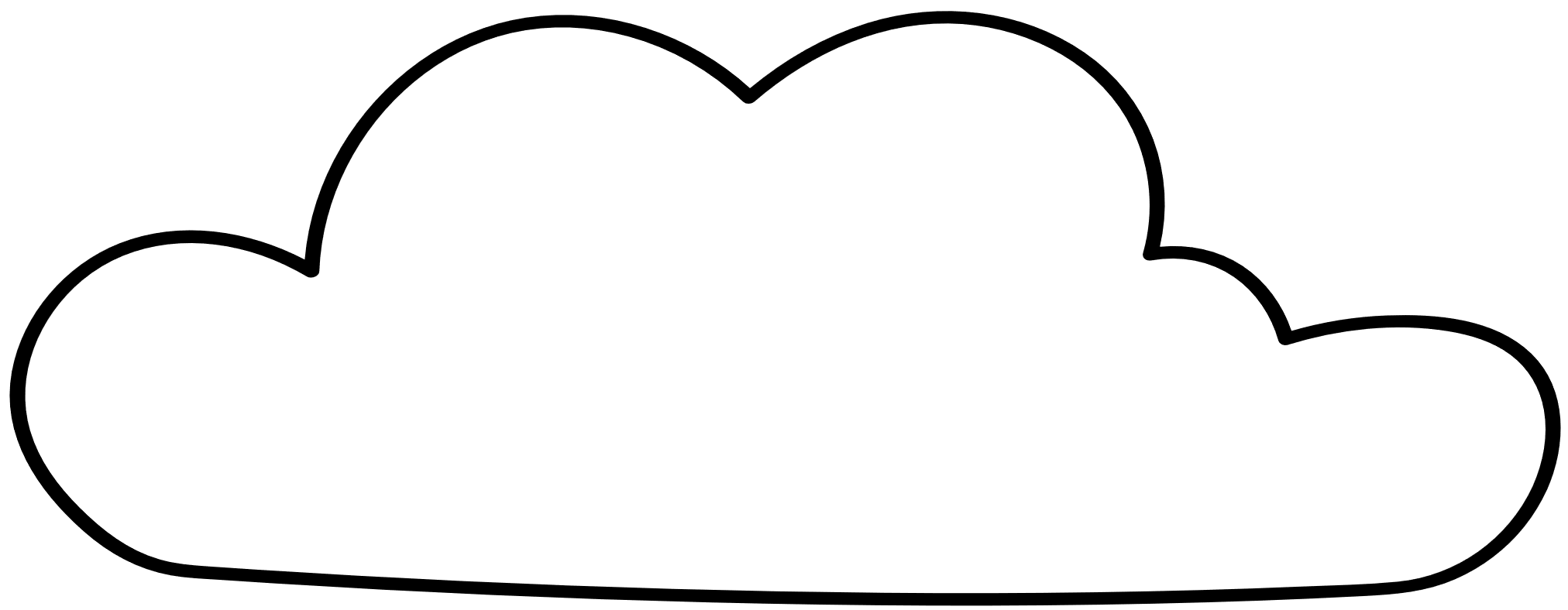 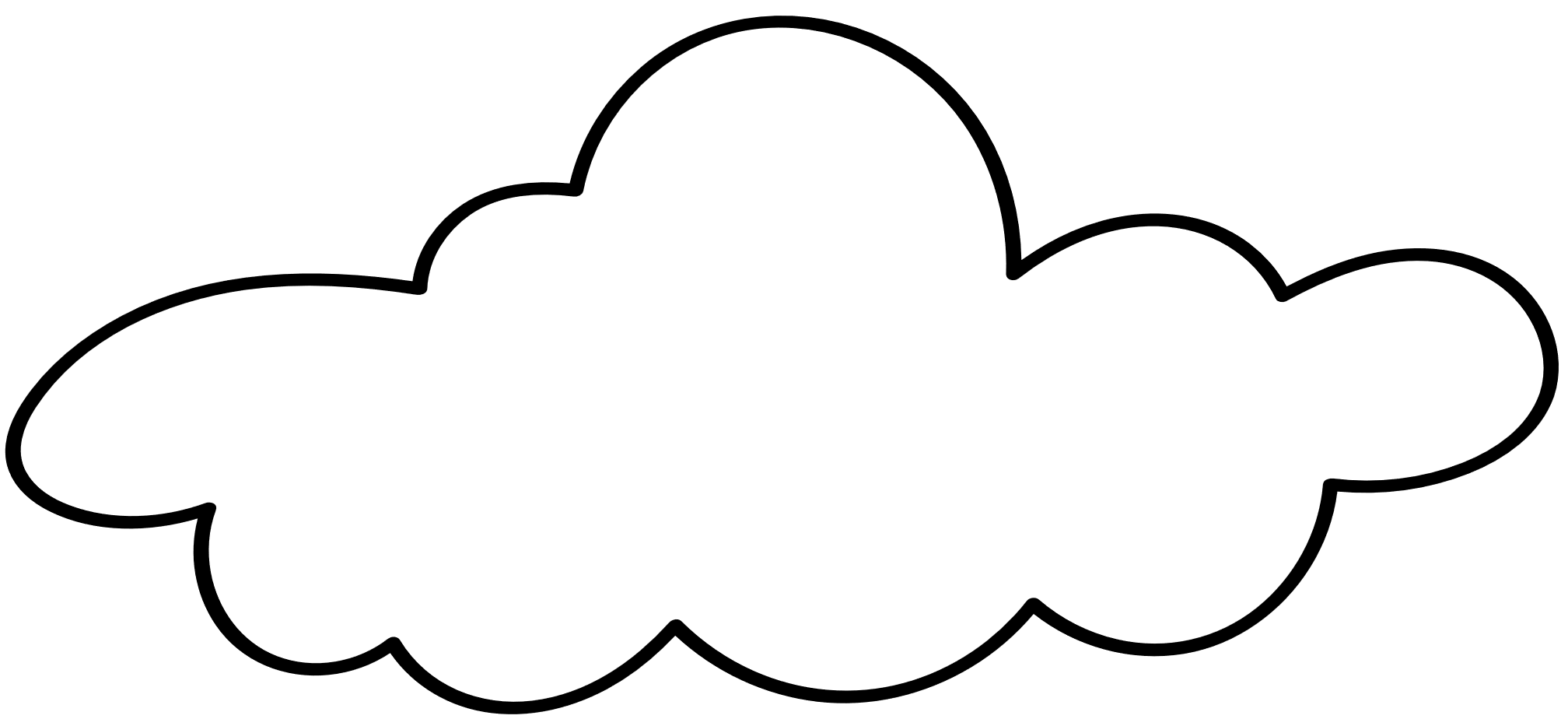 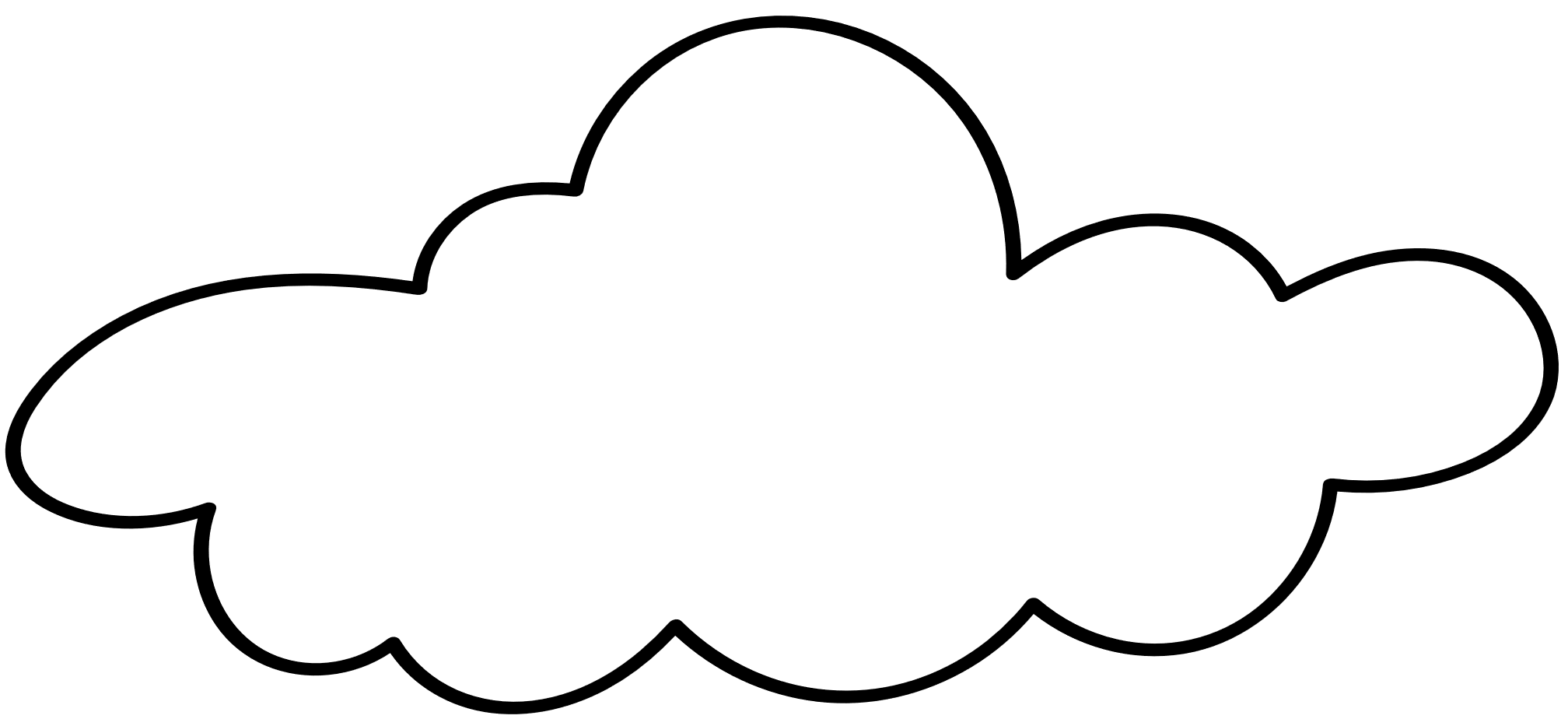 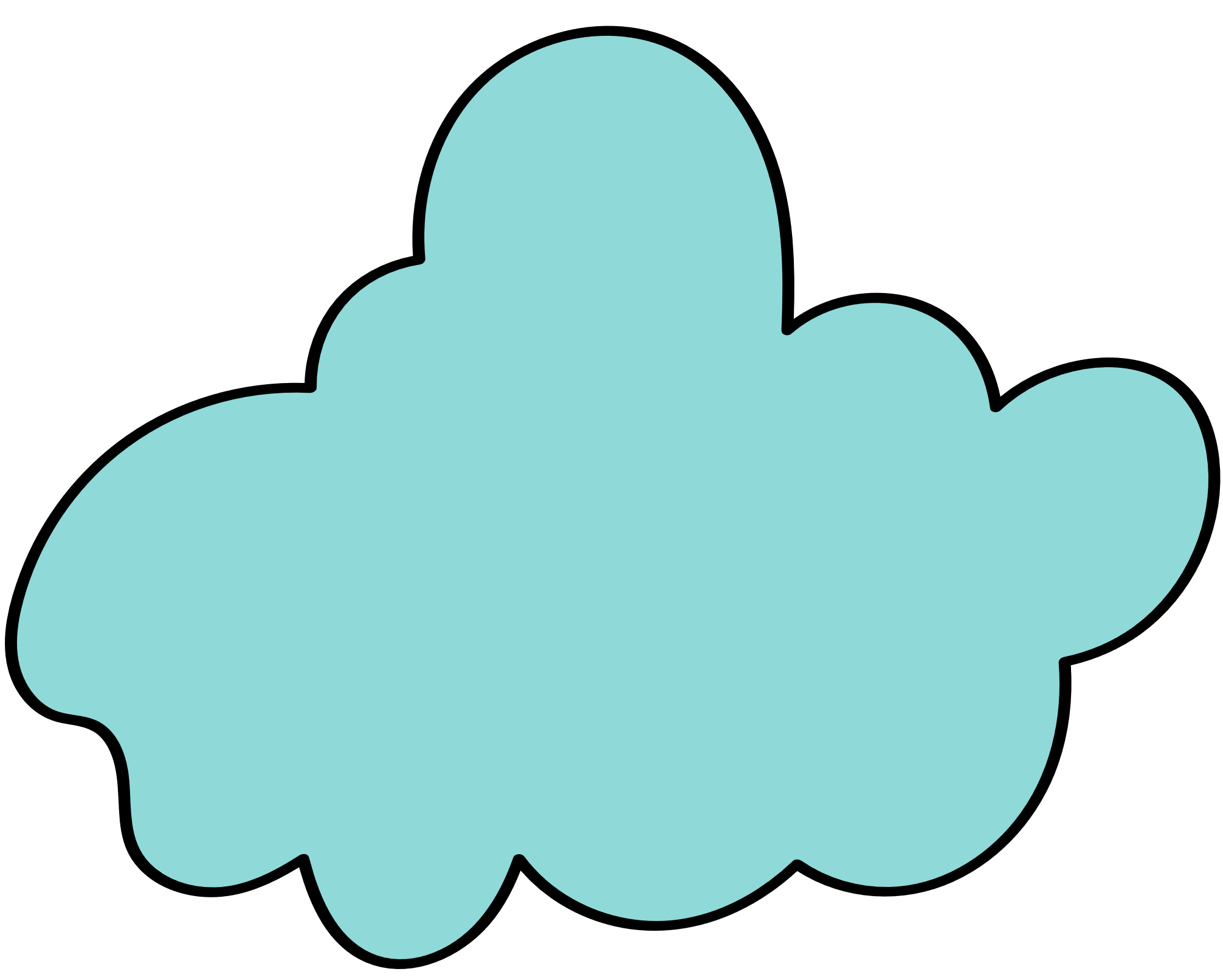 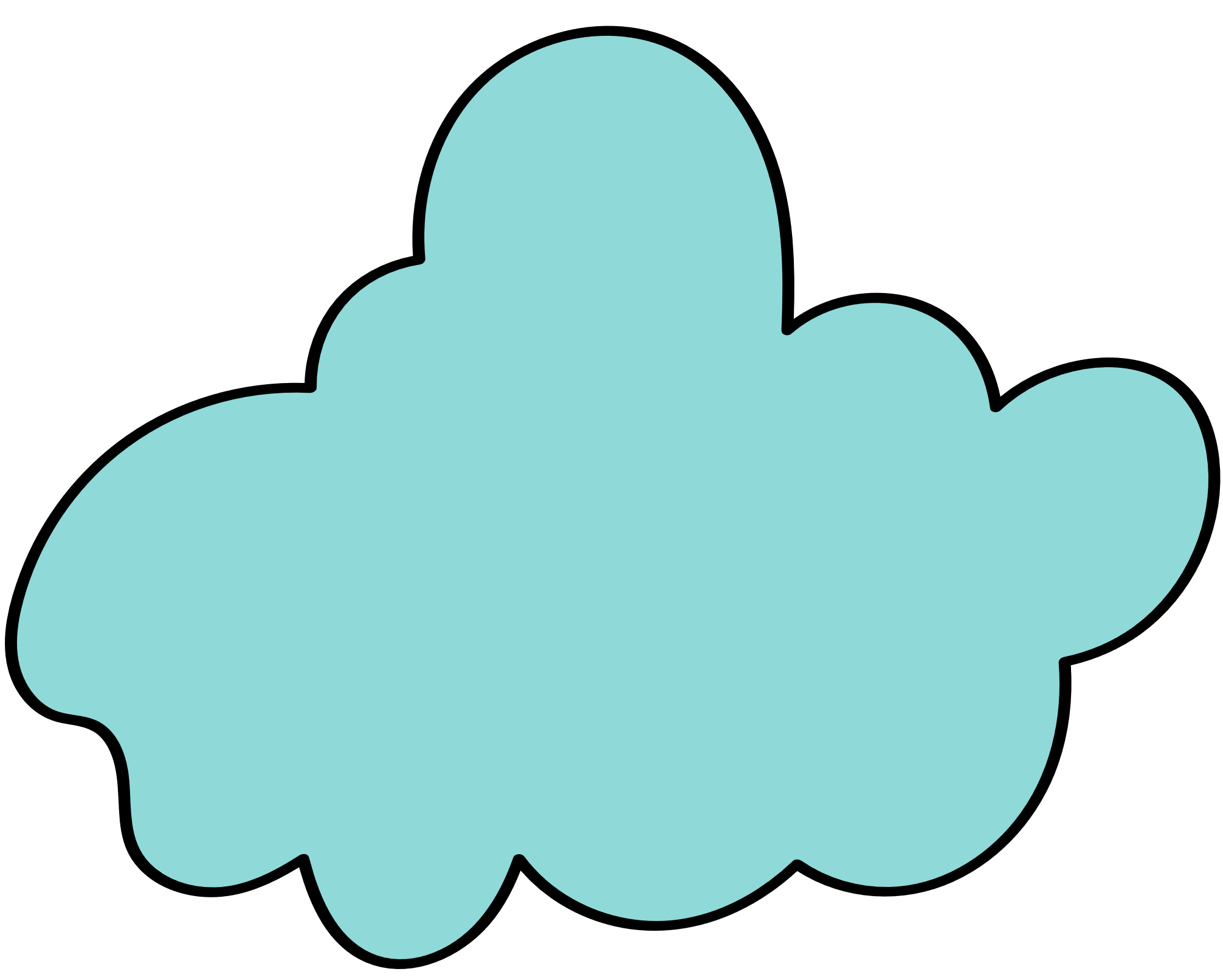 Tình huống 3: Có một chiếc bảng treo trên tường nhưng cạnh đáy dưới của bảng song song với mặt sàn lớp học. Tìm số đo của góc, biết điểm gốc O cách mặt sàn lớp học 110 cm.
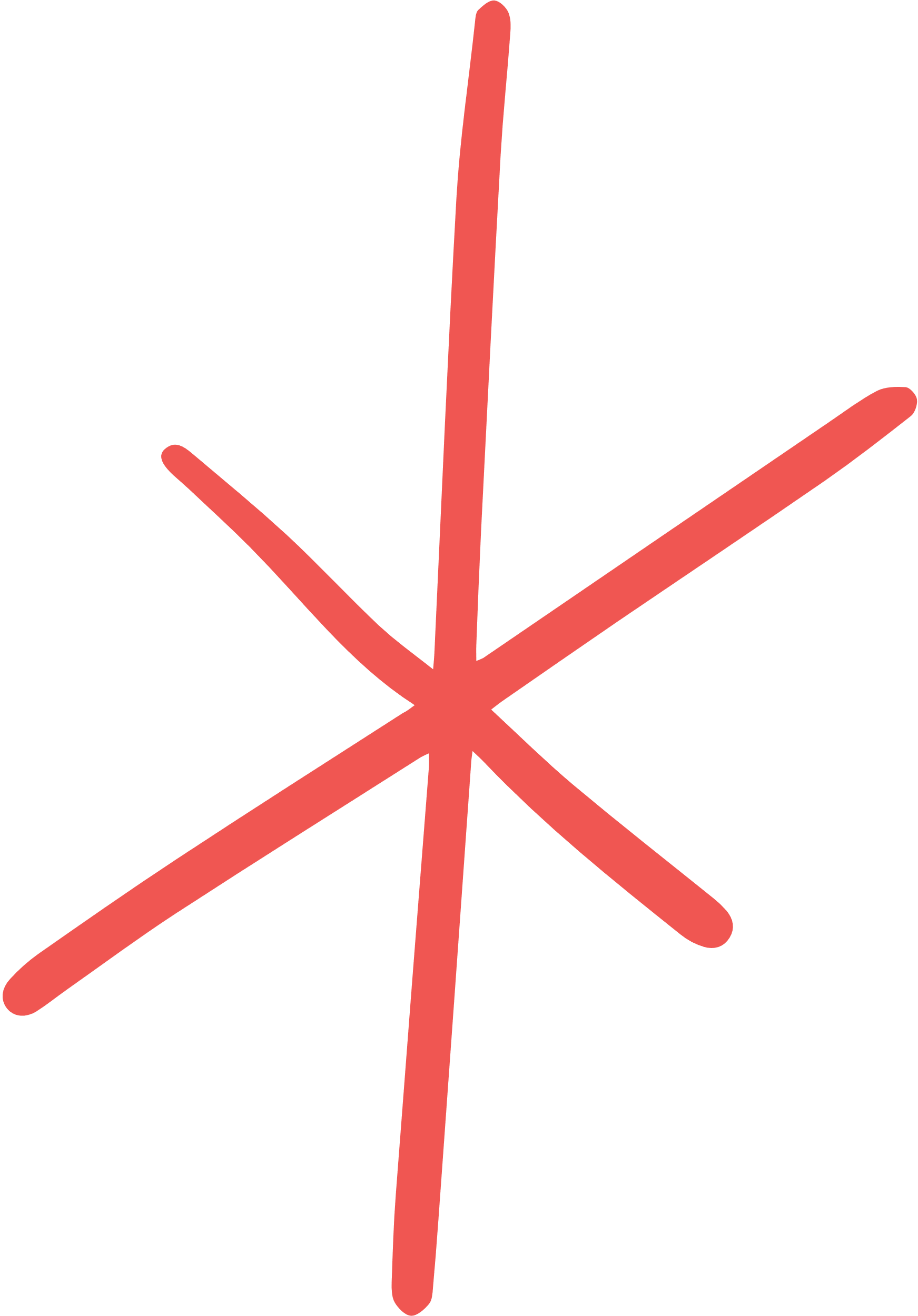 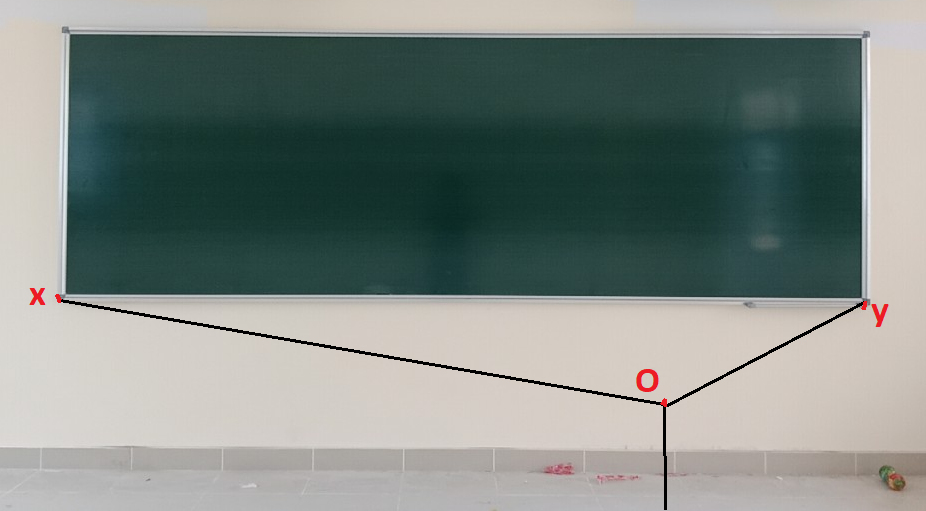 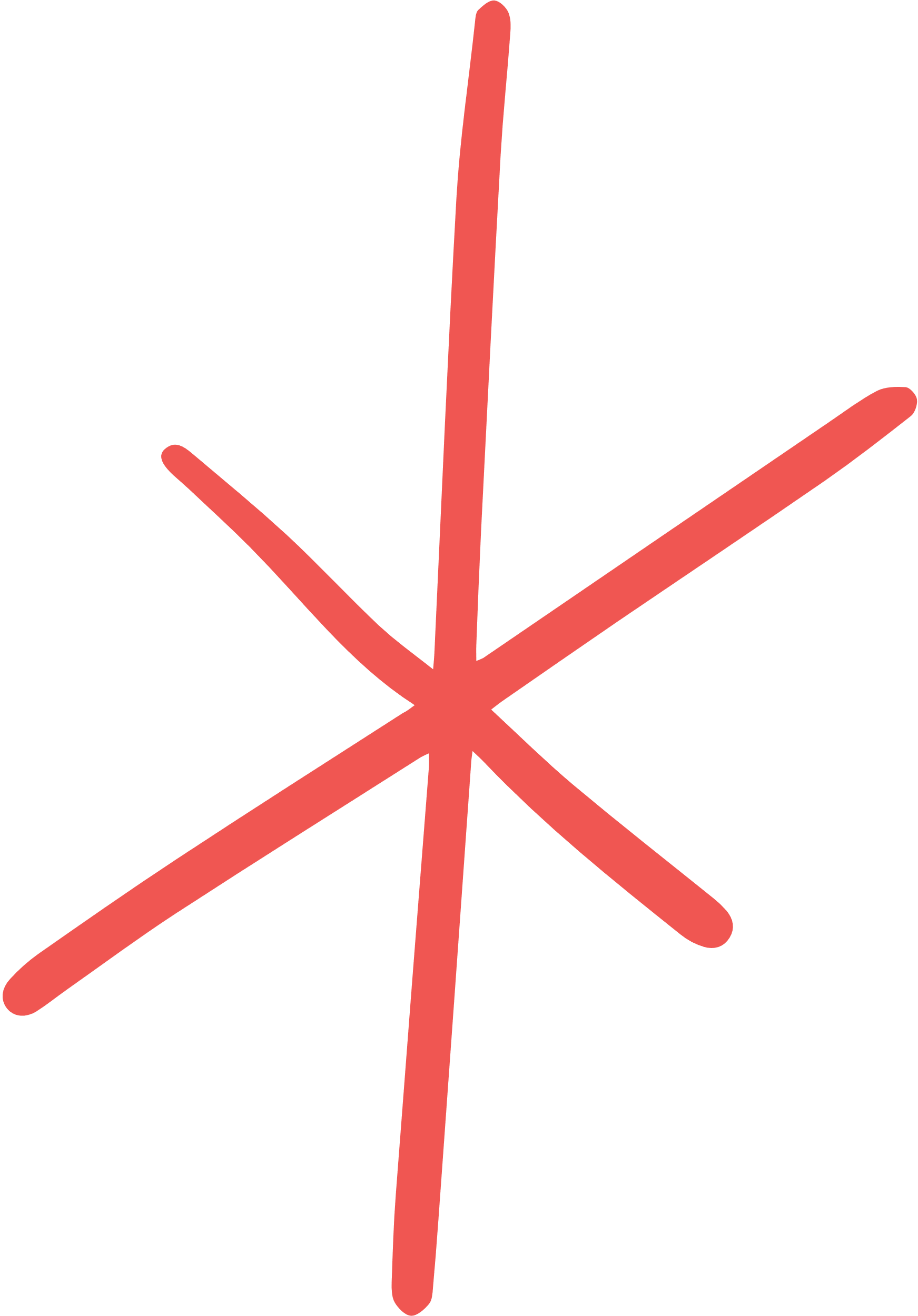 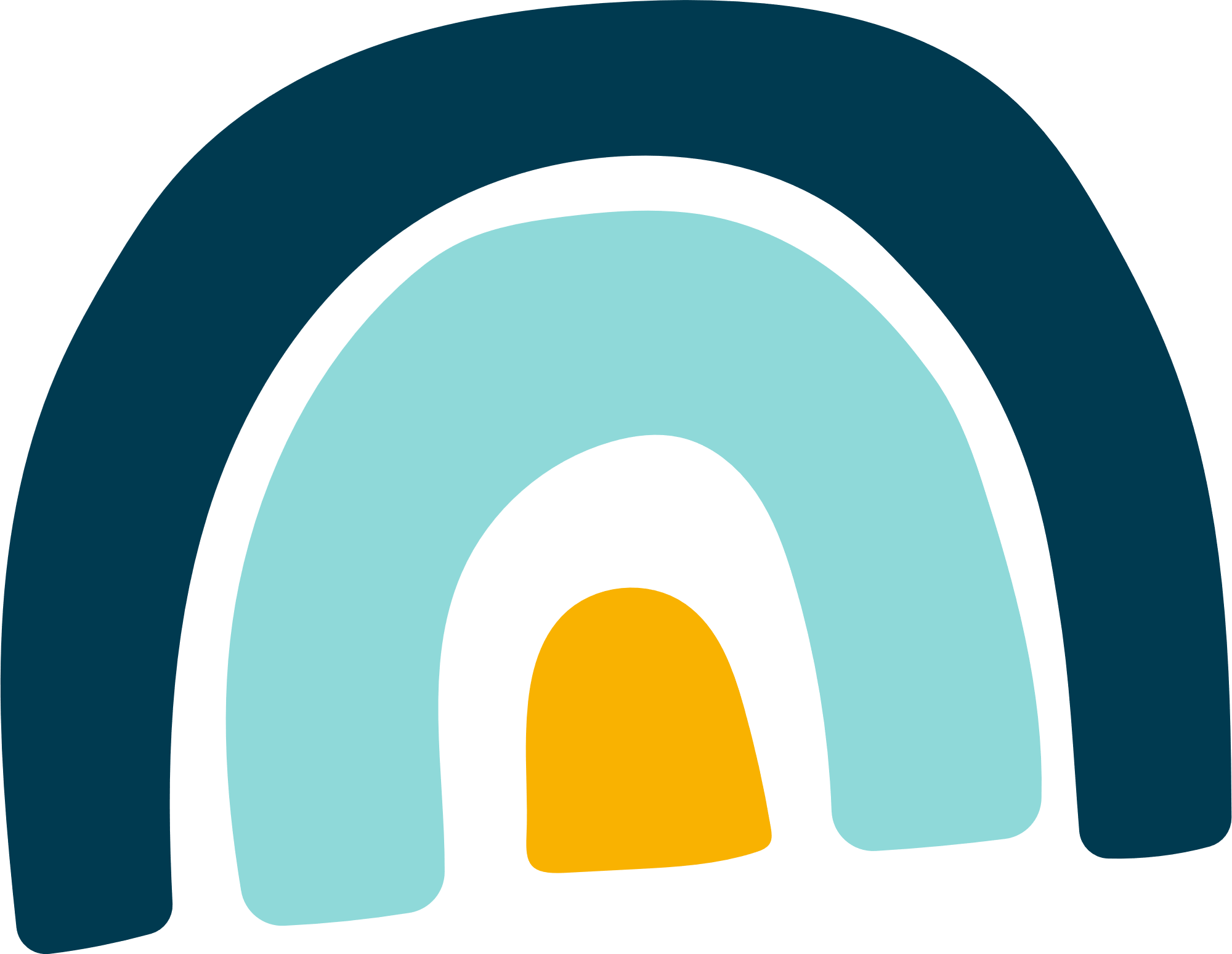 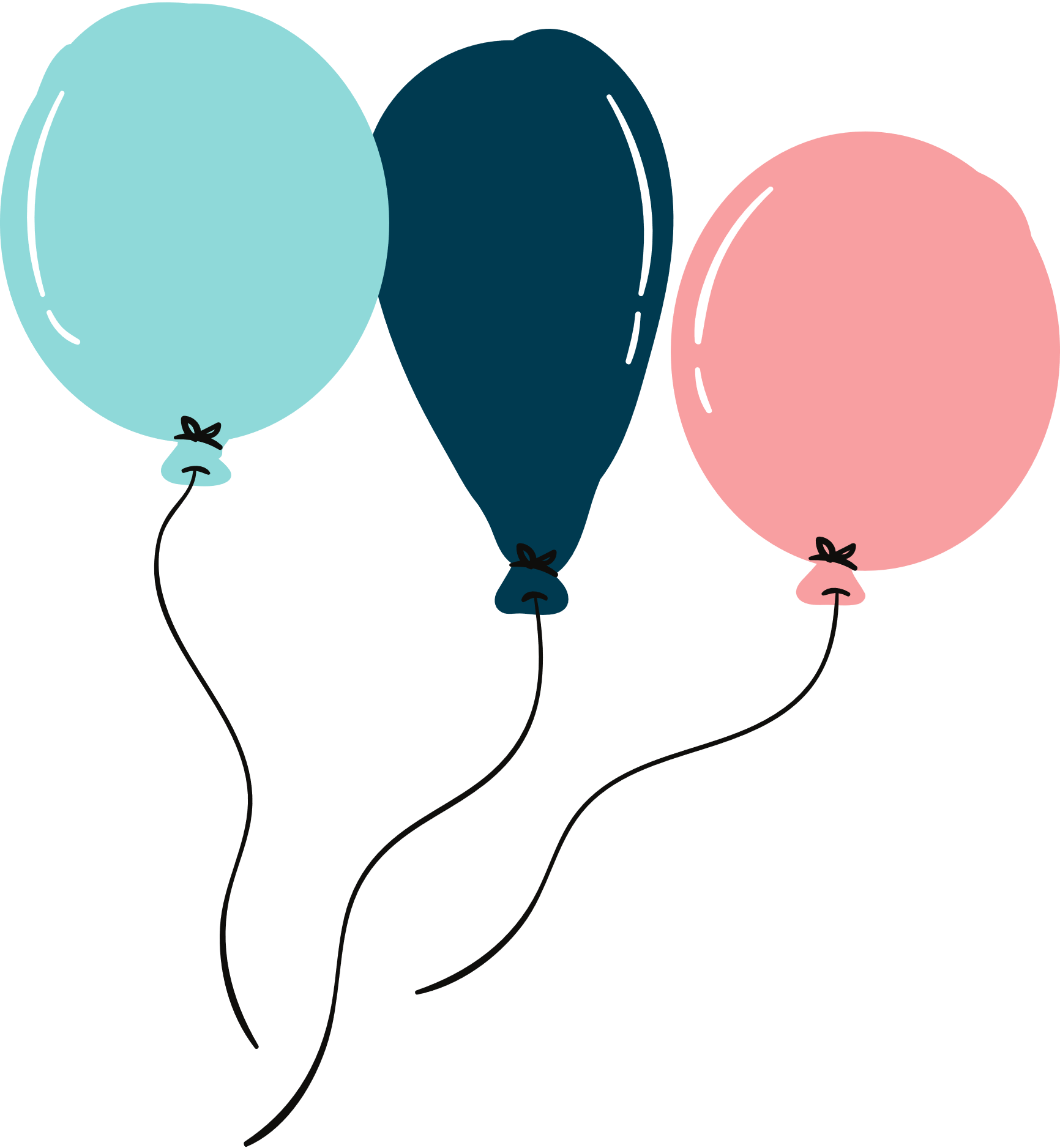 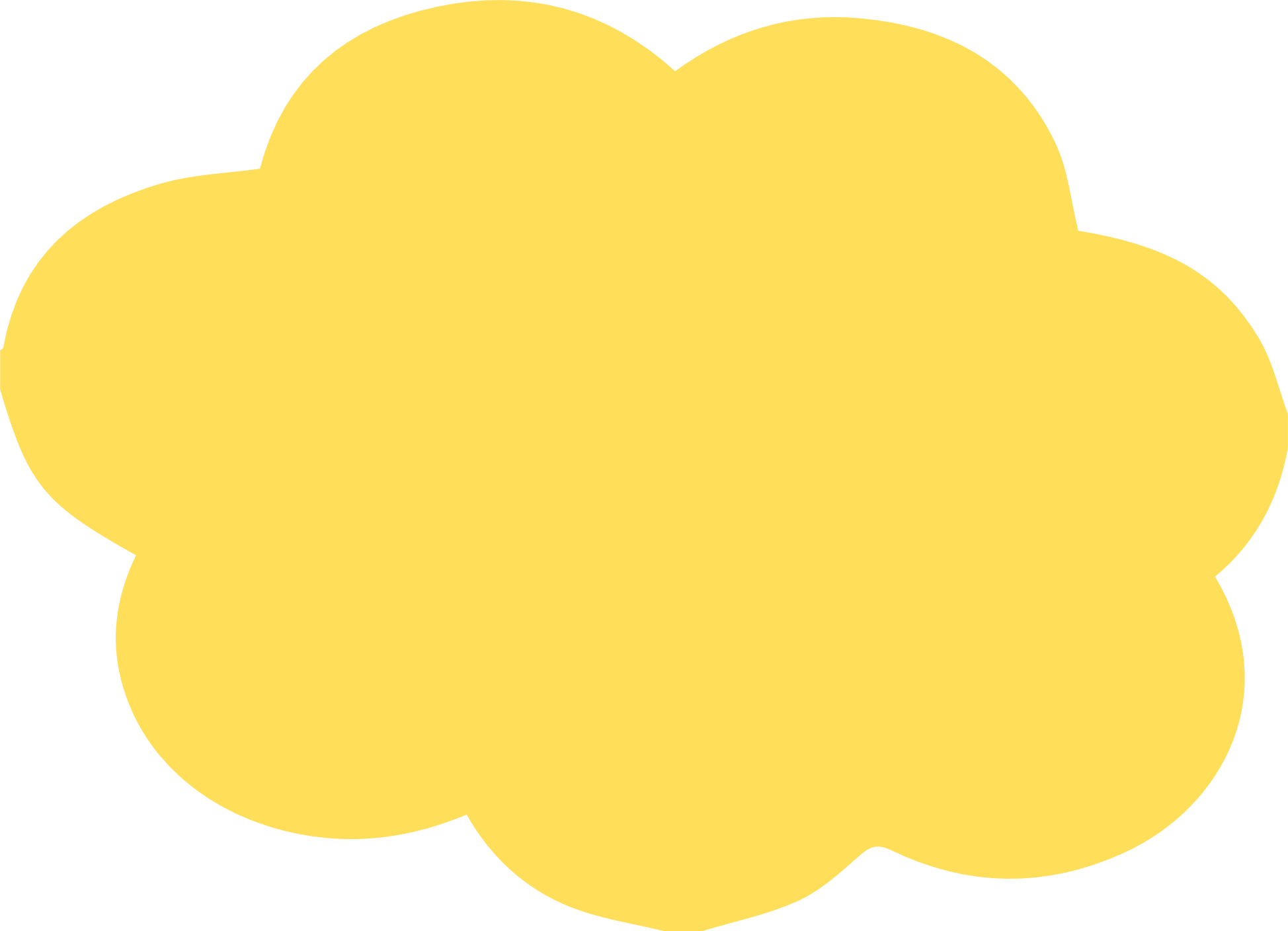 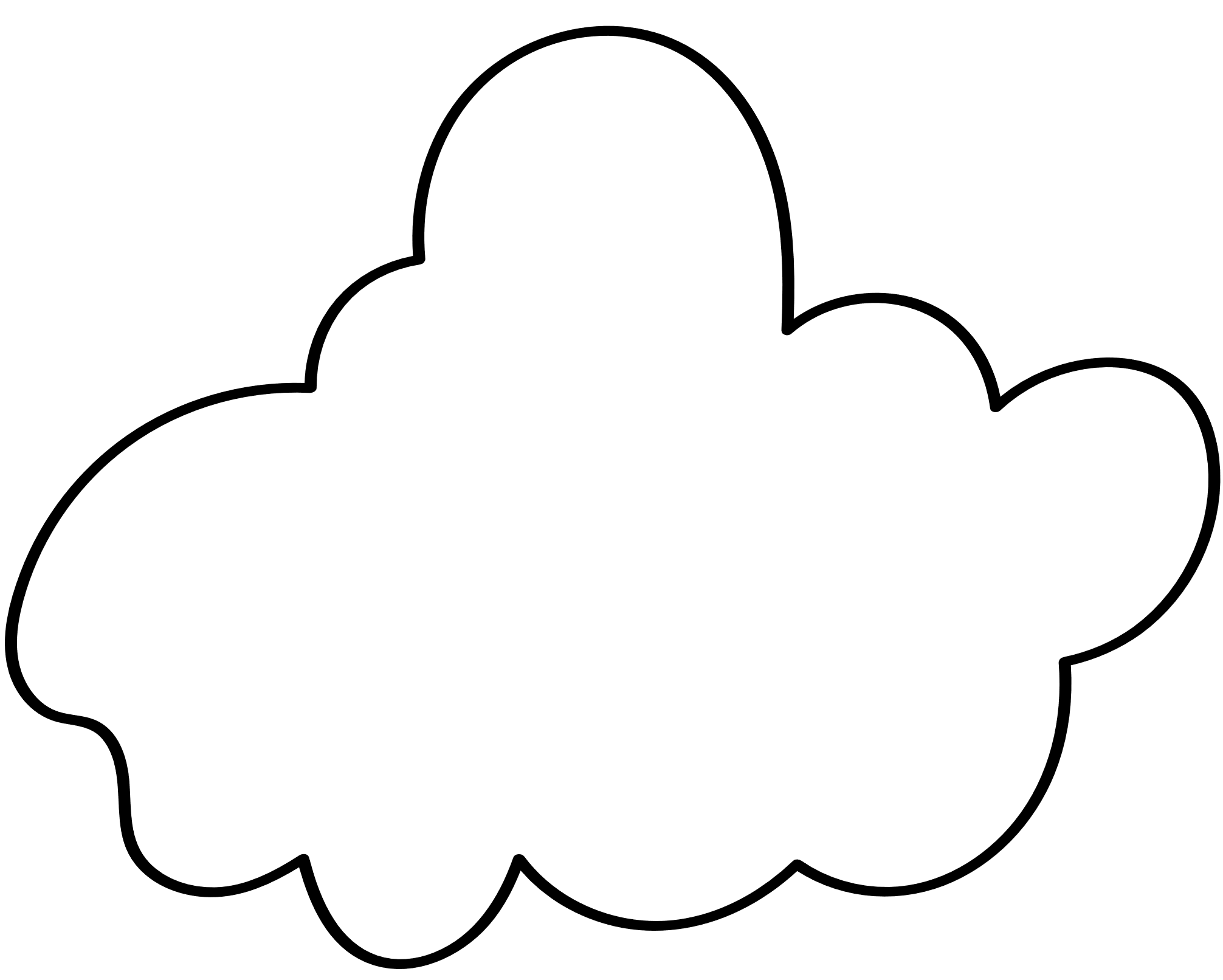 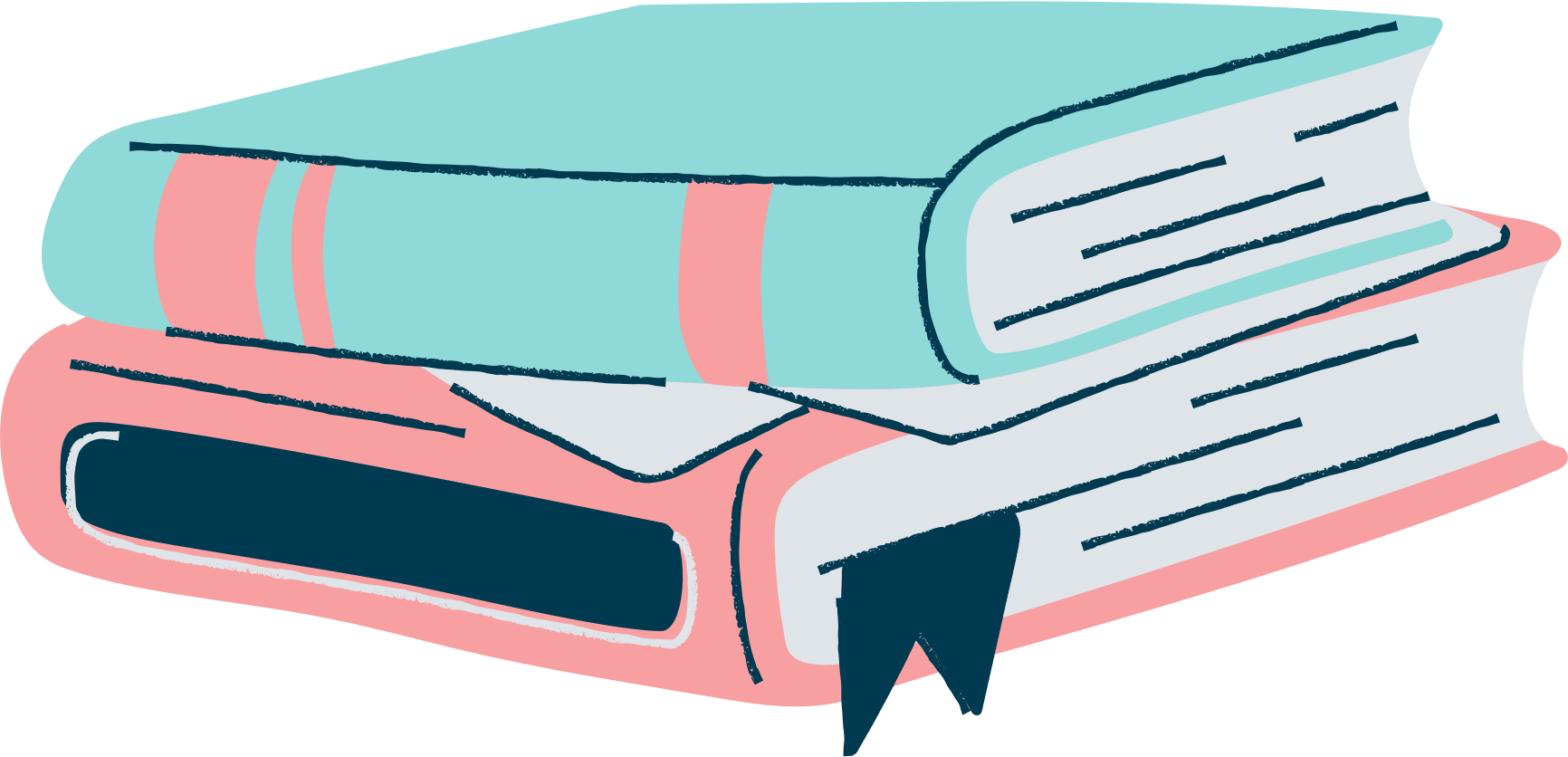 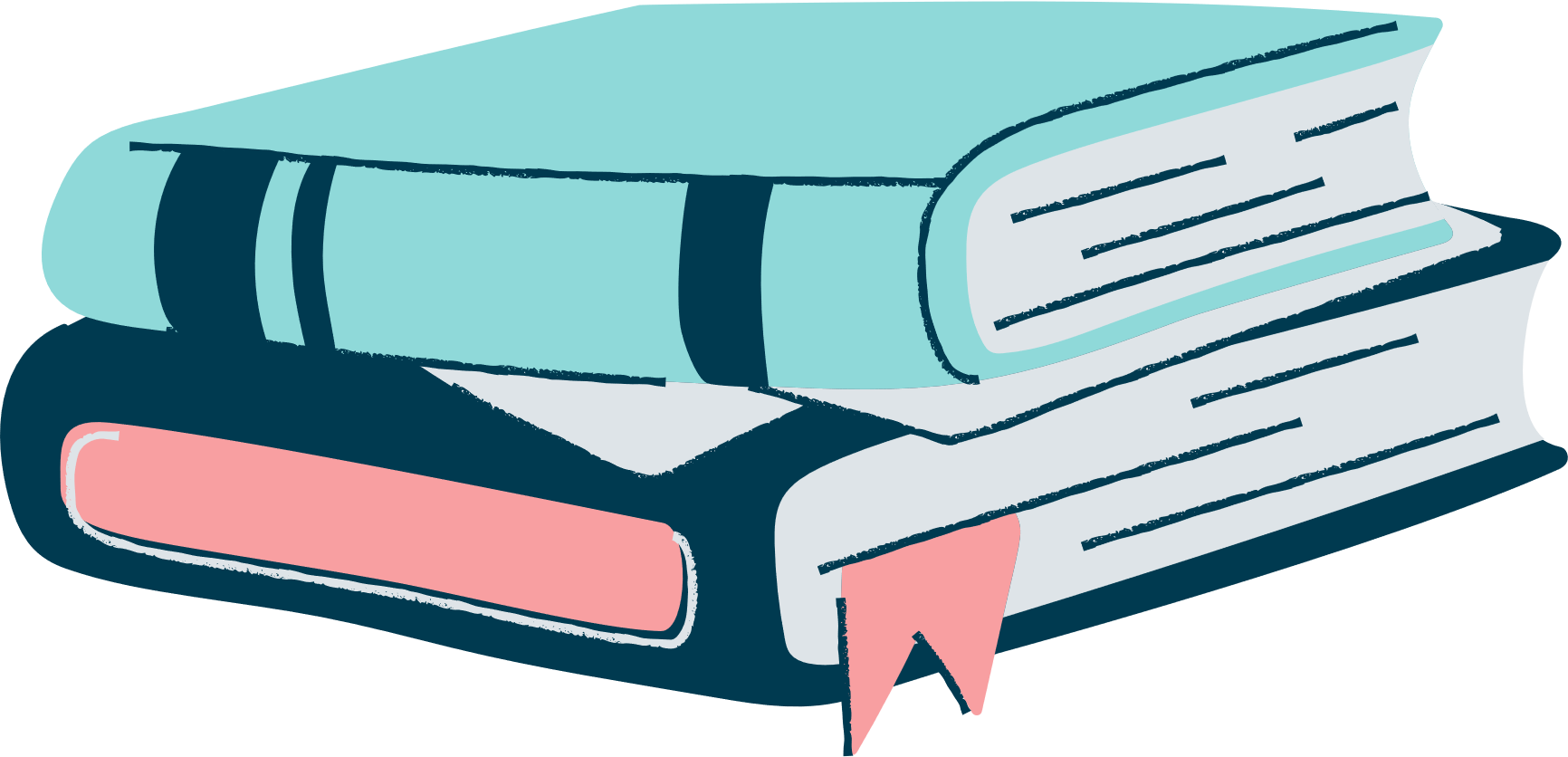 Báo cáo kết quả
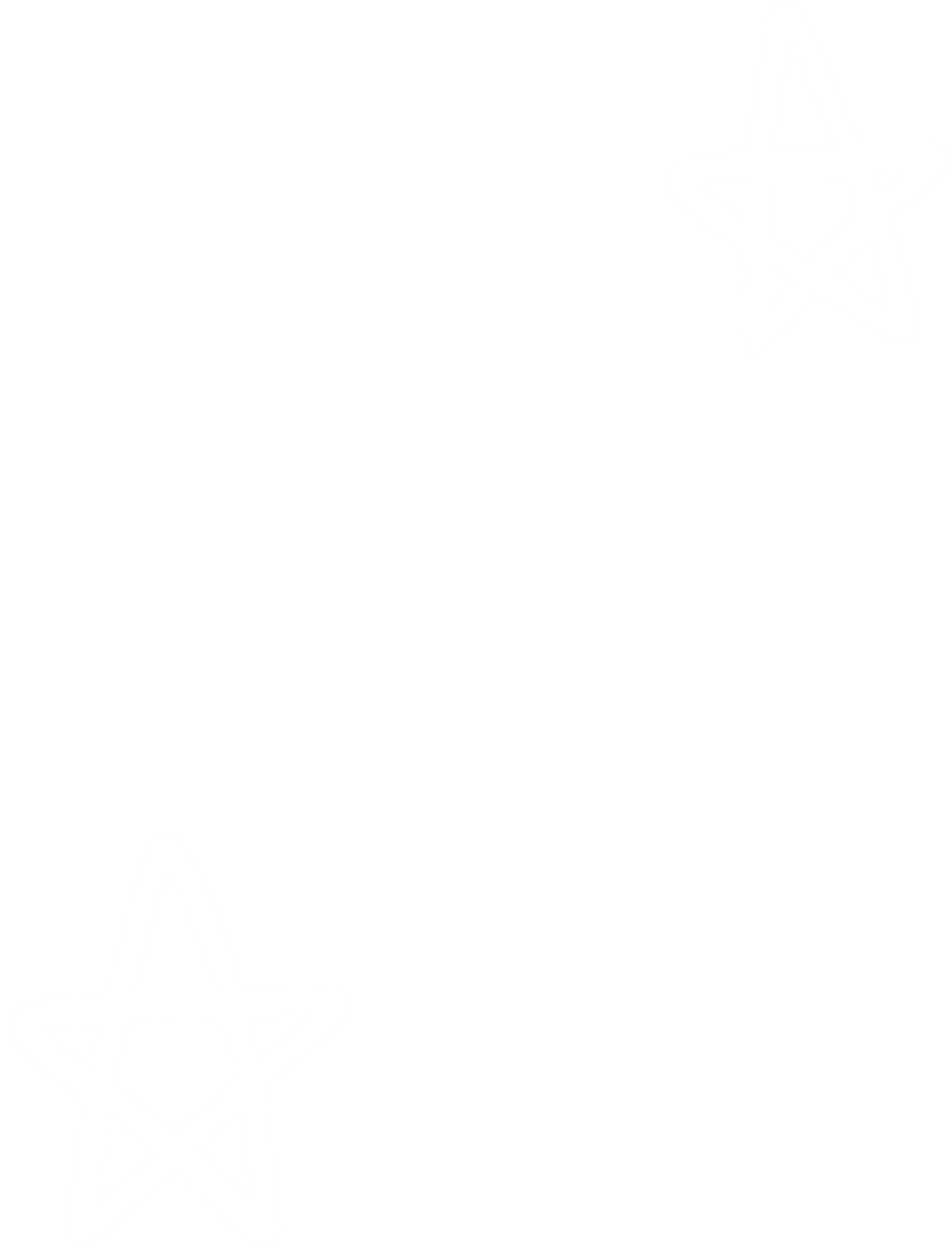 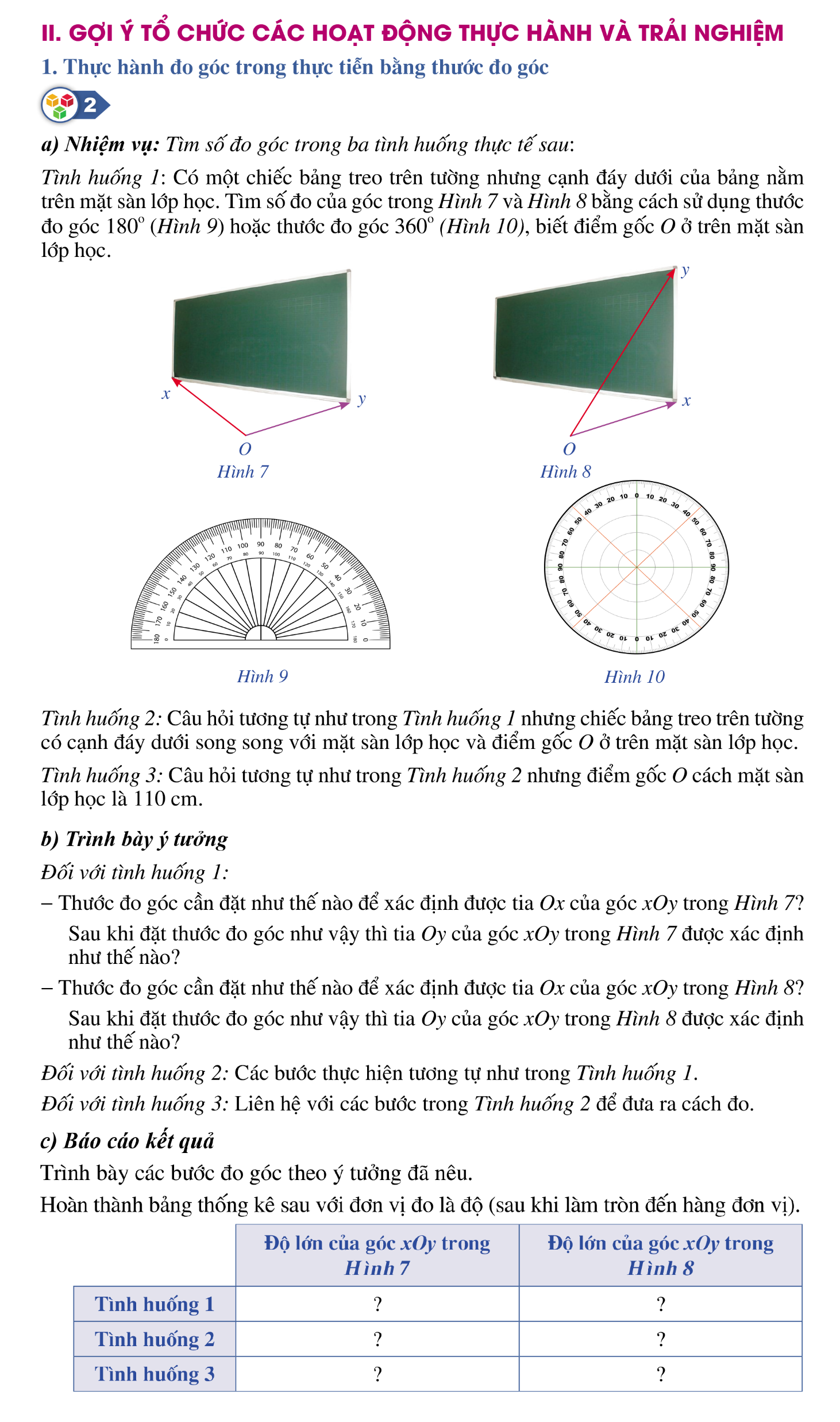 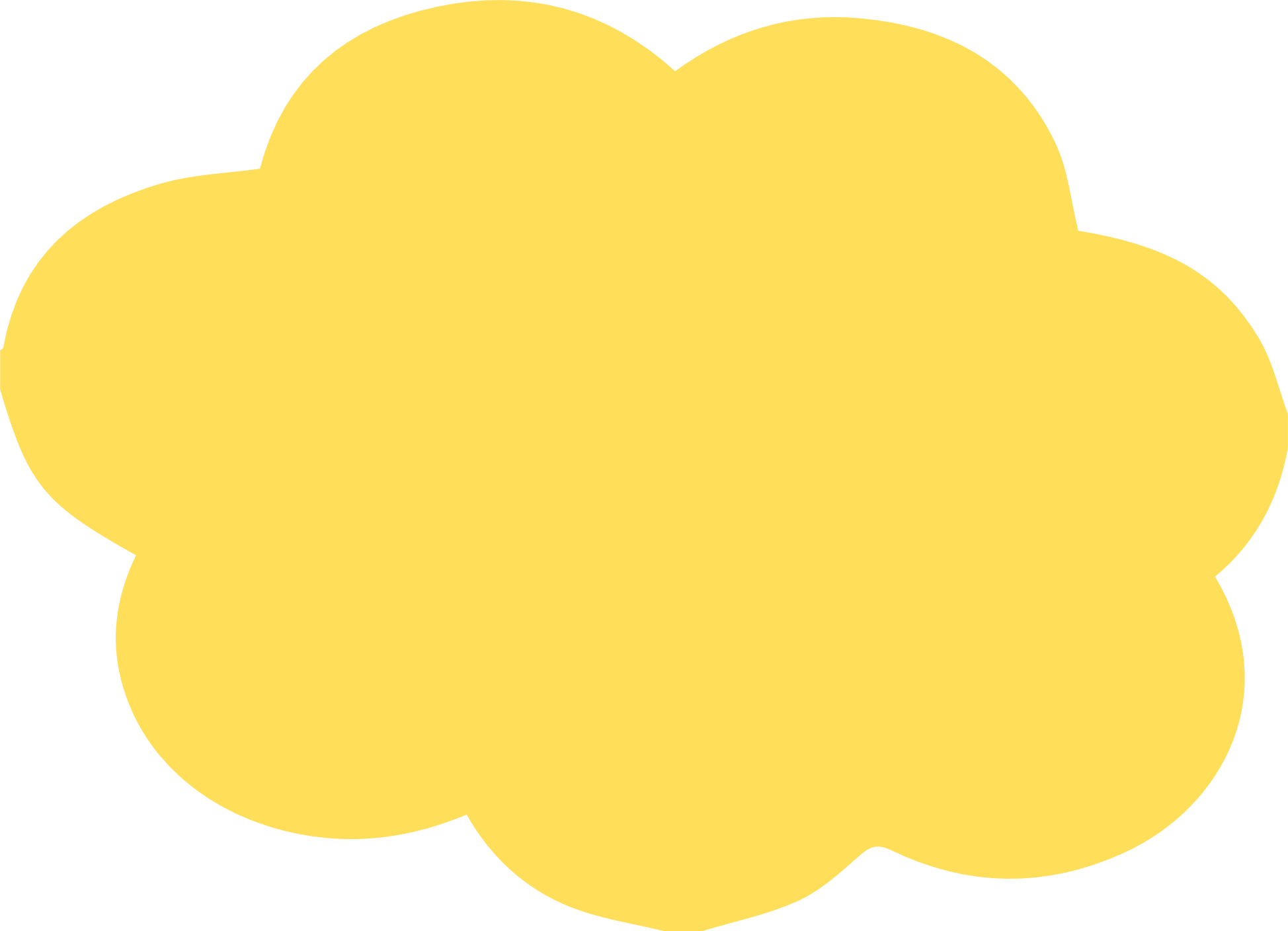 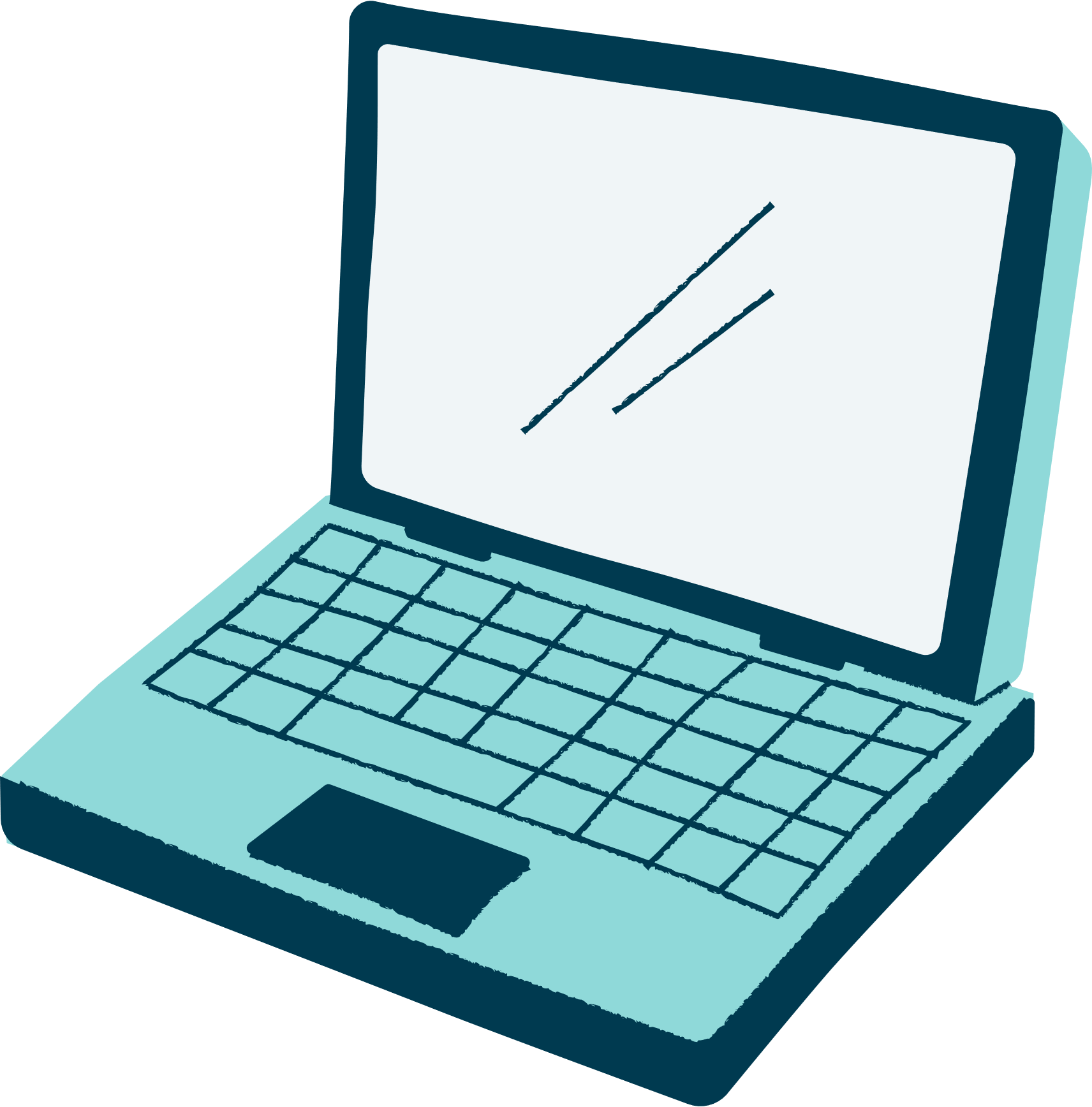 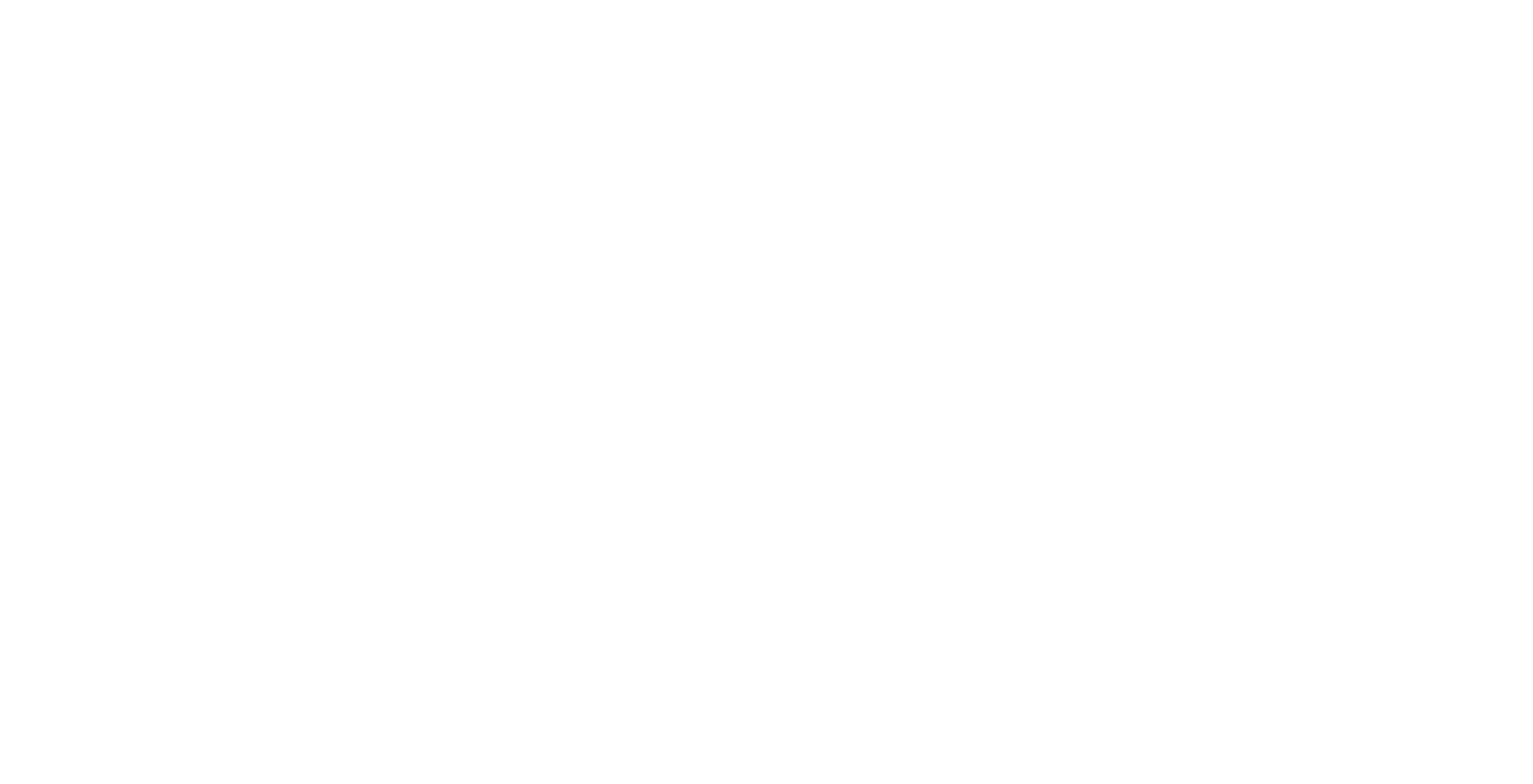 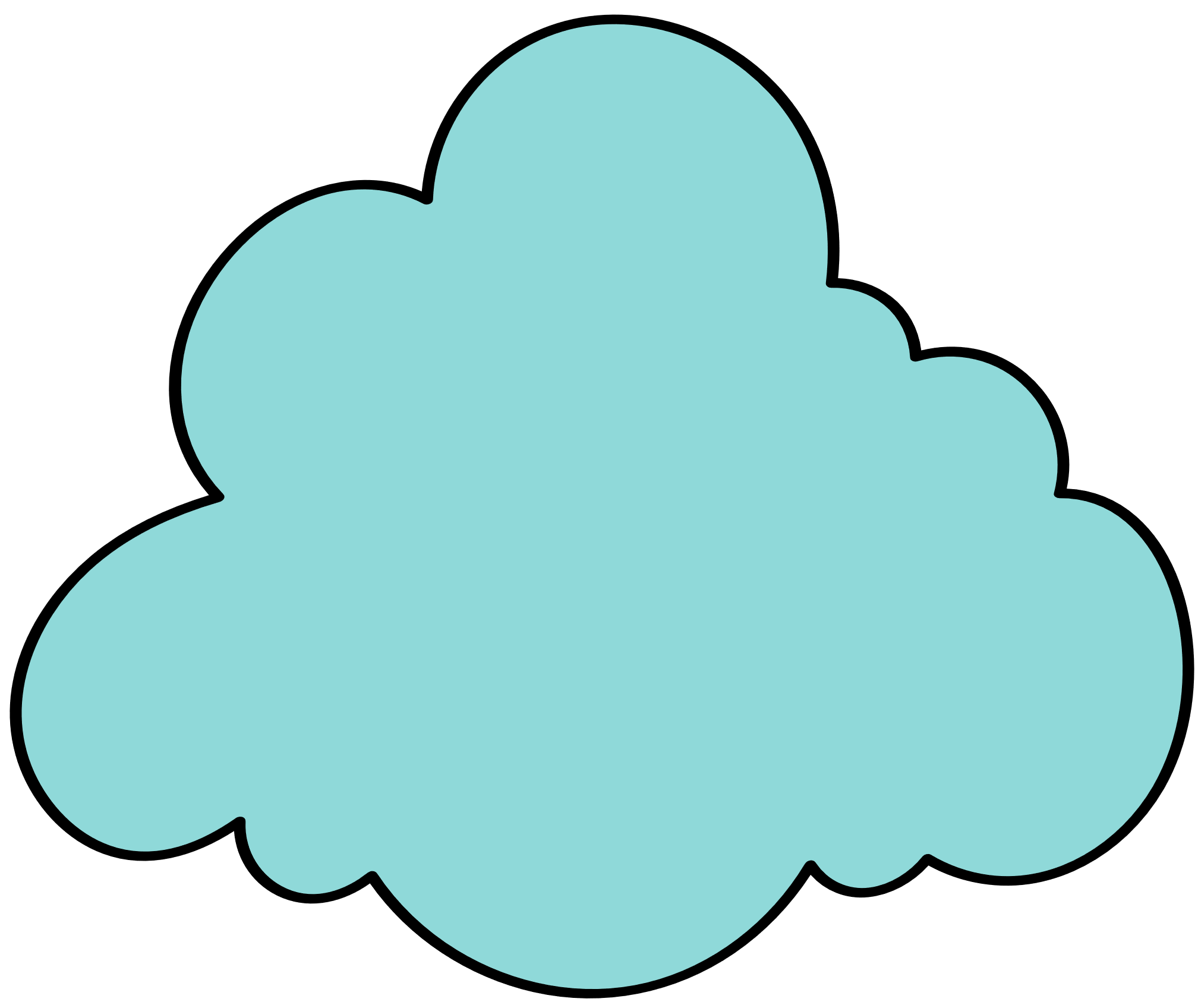 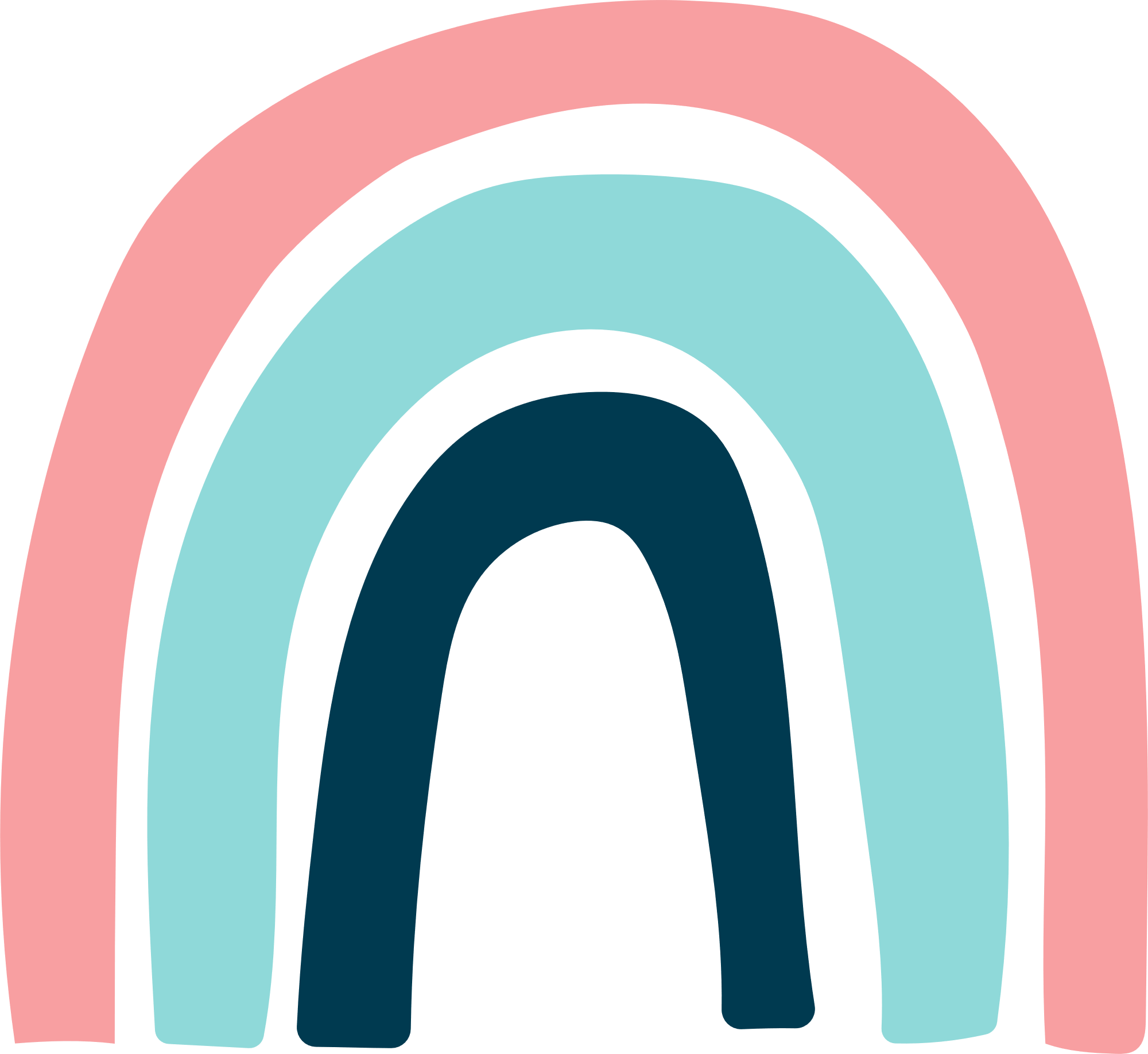 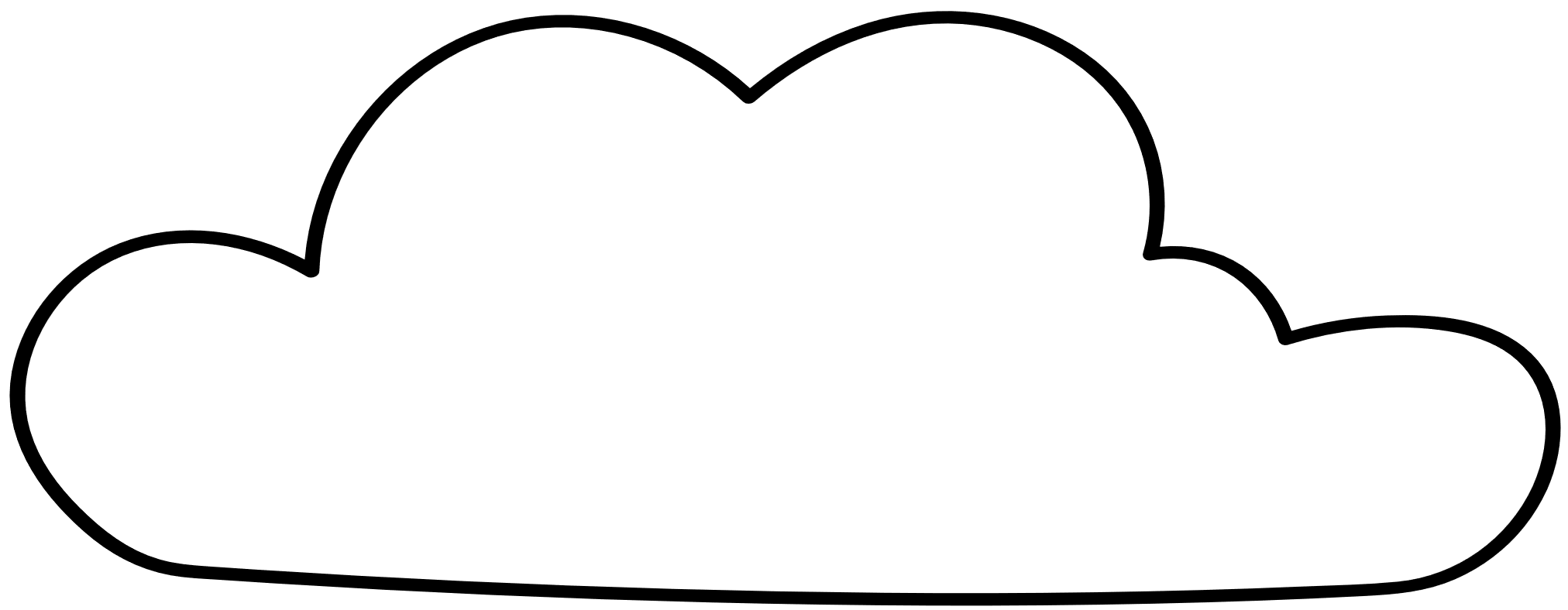 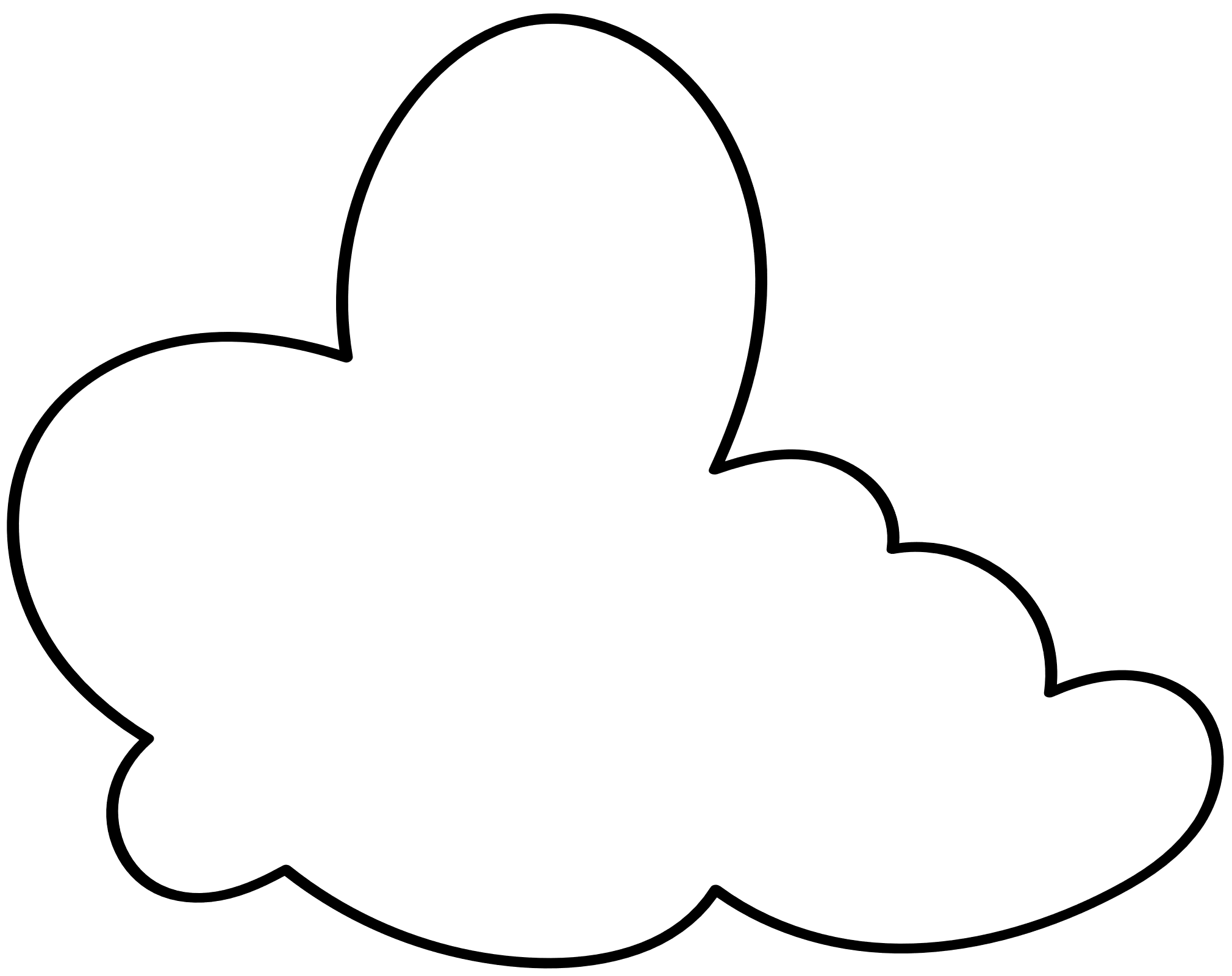 2. Tạo dựng và thực hành đo góc bằng dụng cụ có gắn tia chiếu laser
a) Phần chuẩn bị:
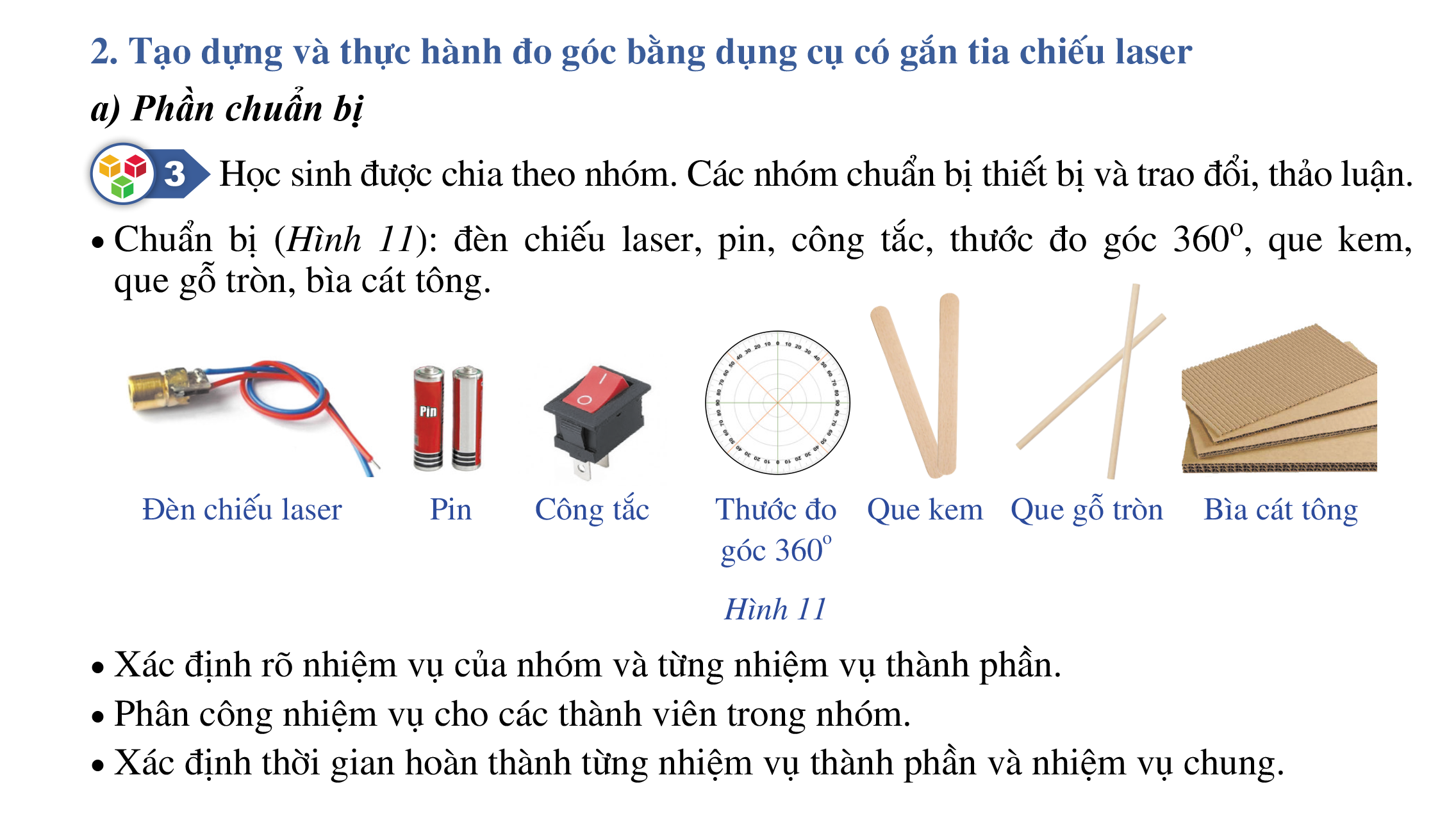 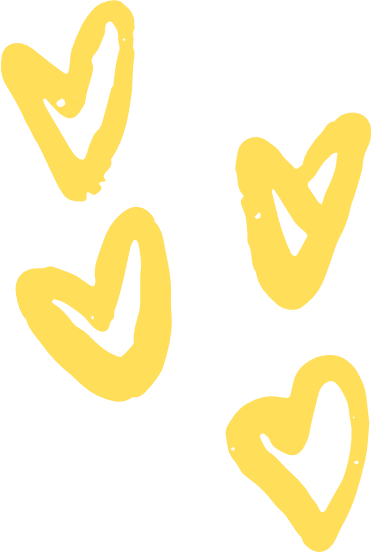 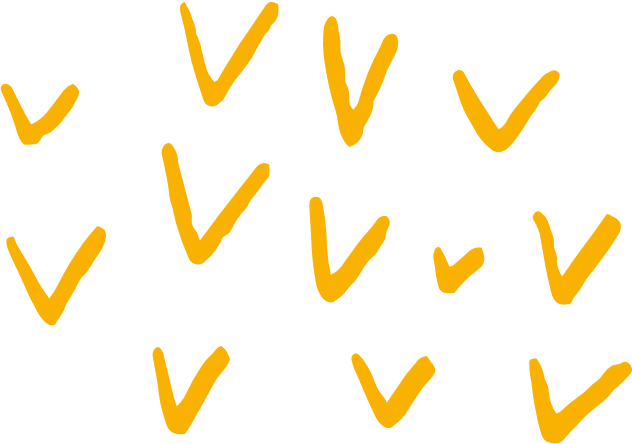 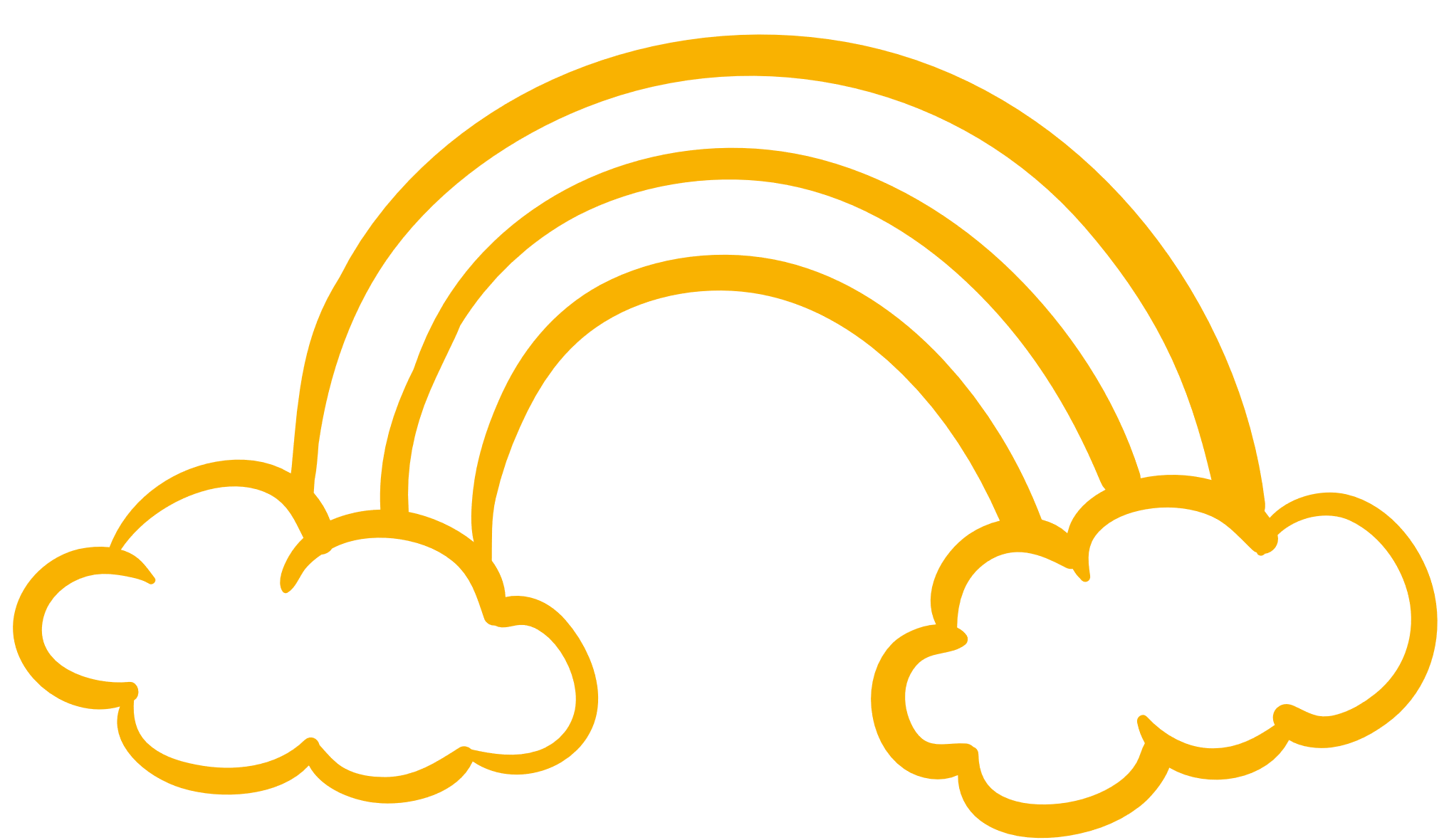 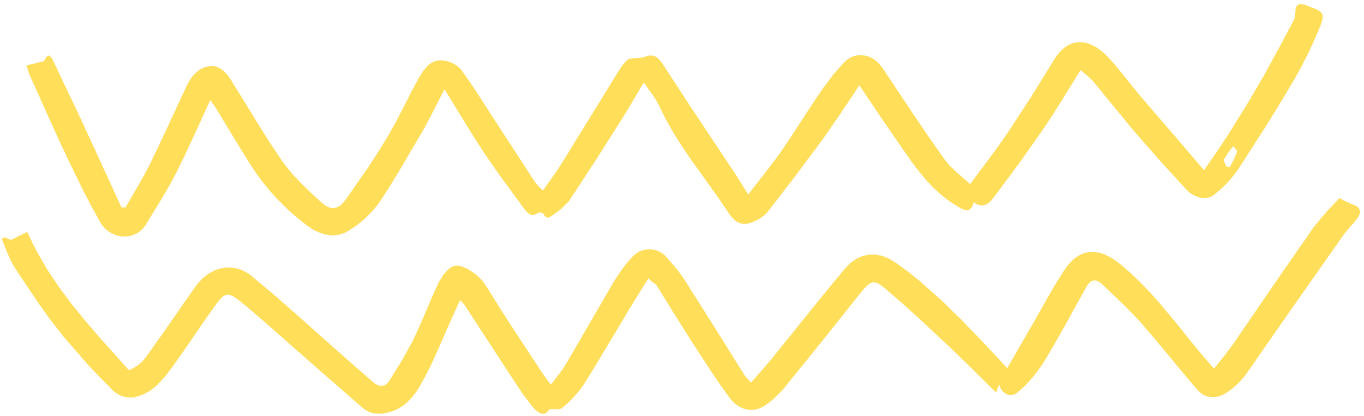 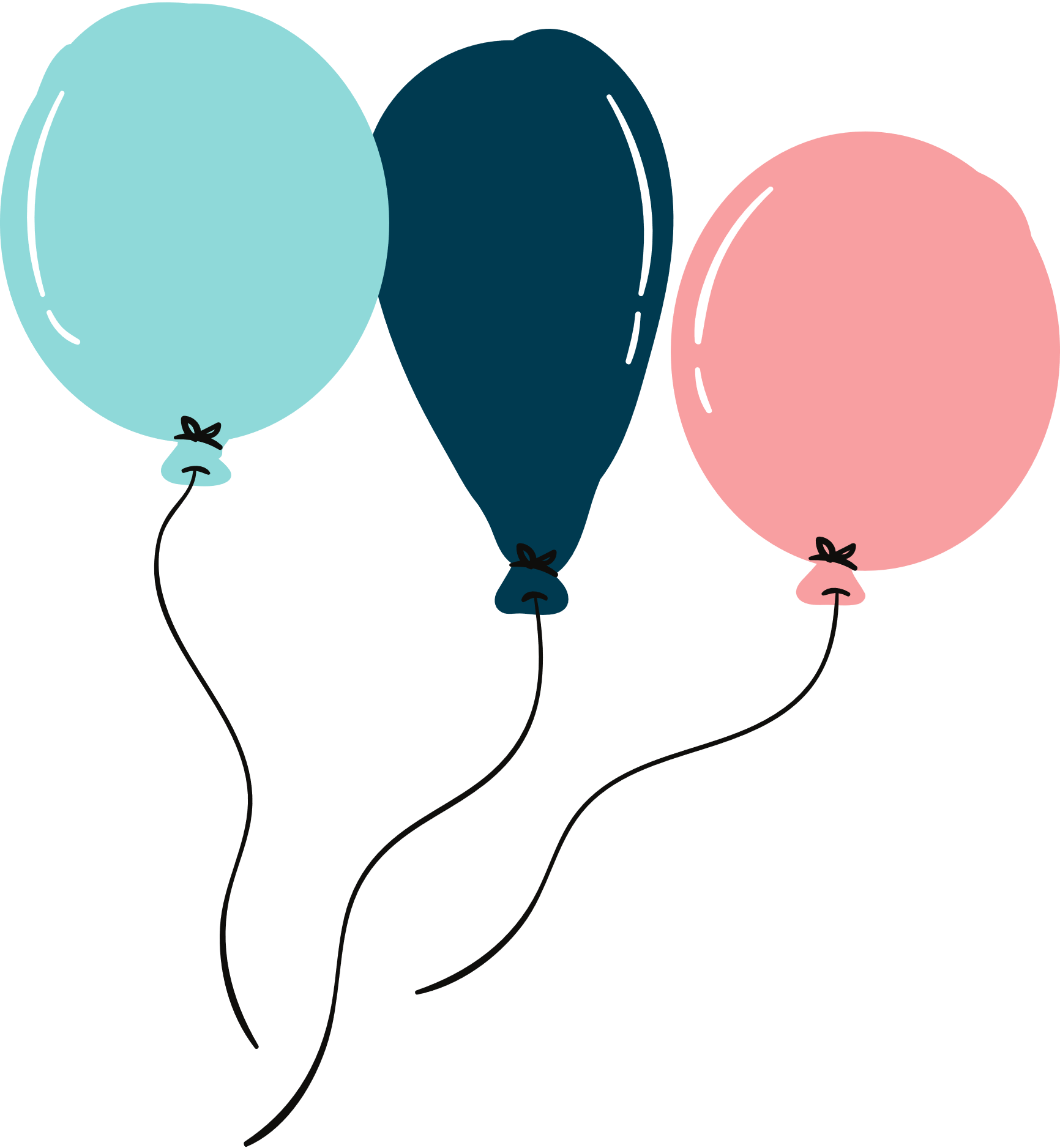 b) Phần thực hiện:
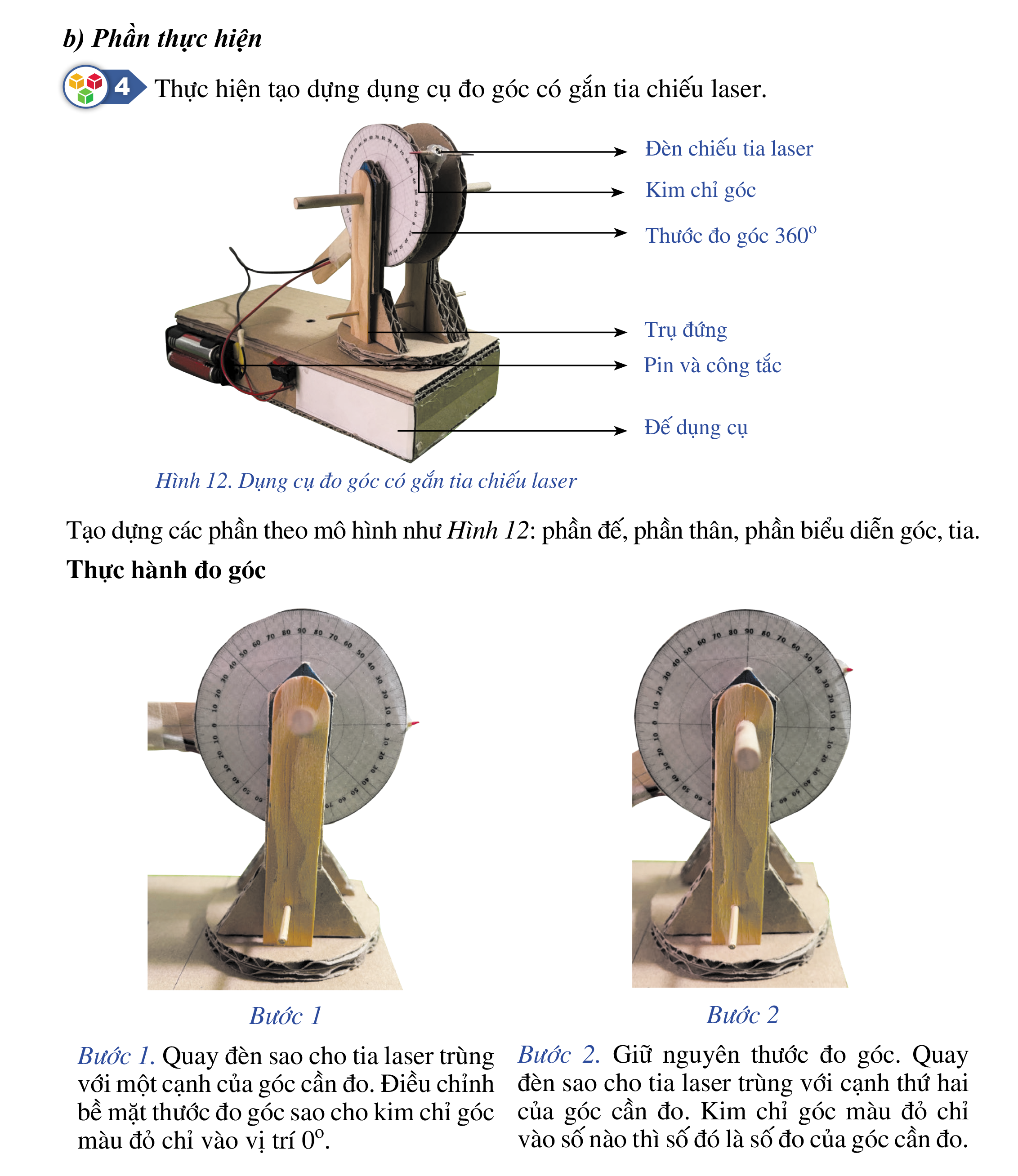 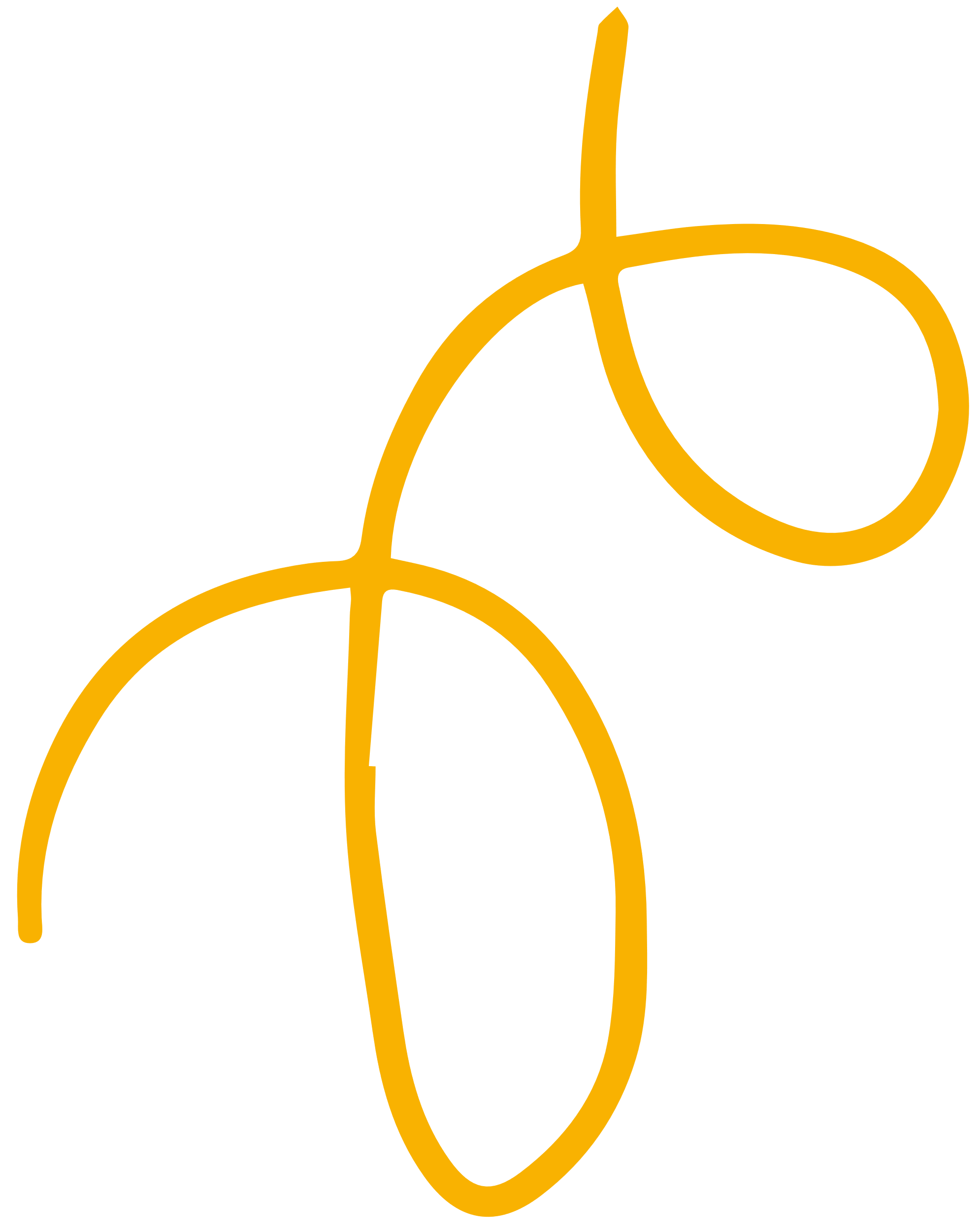 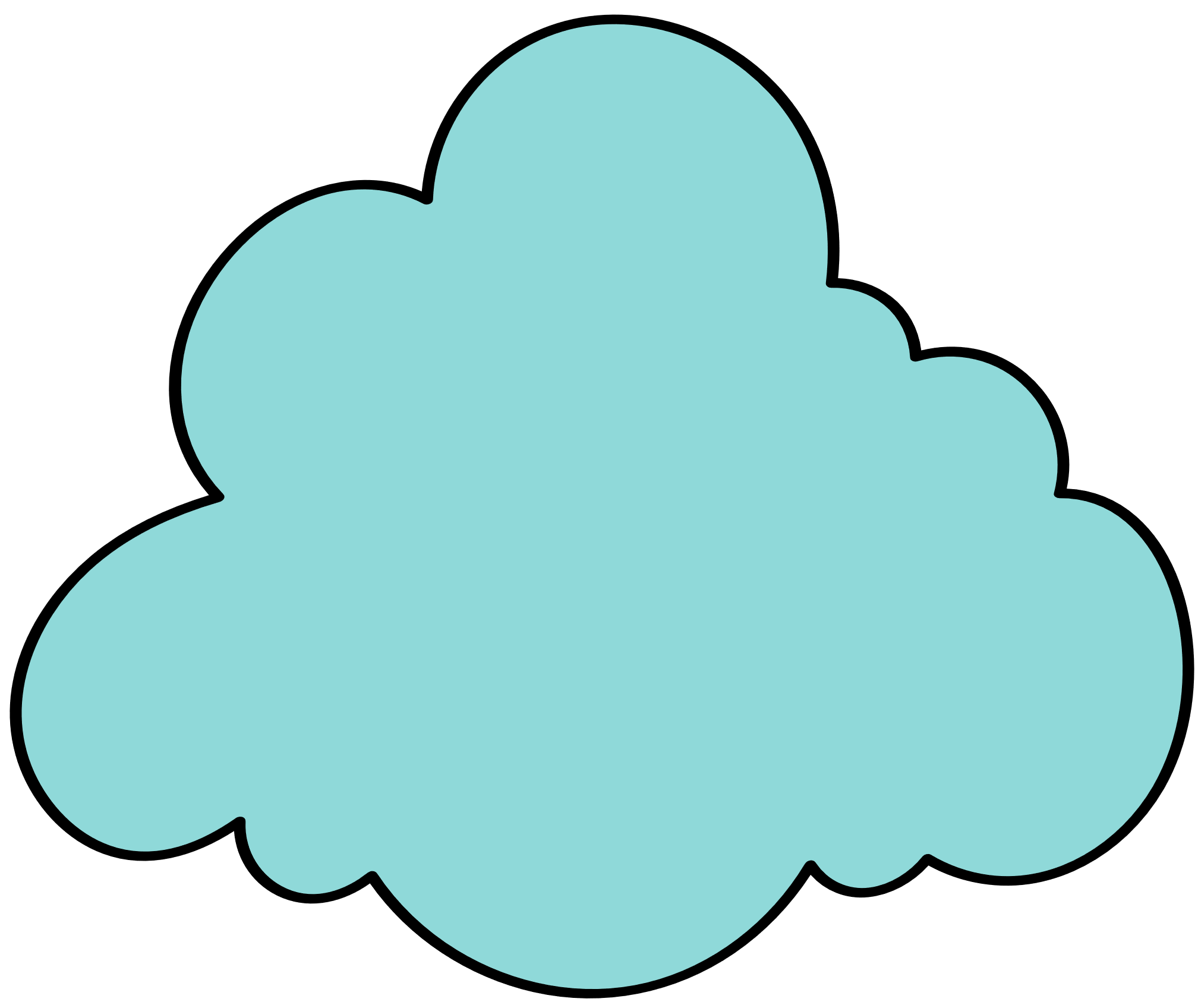 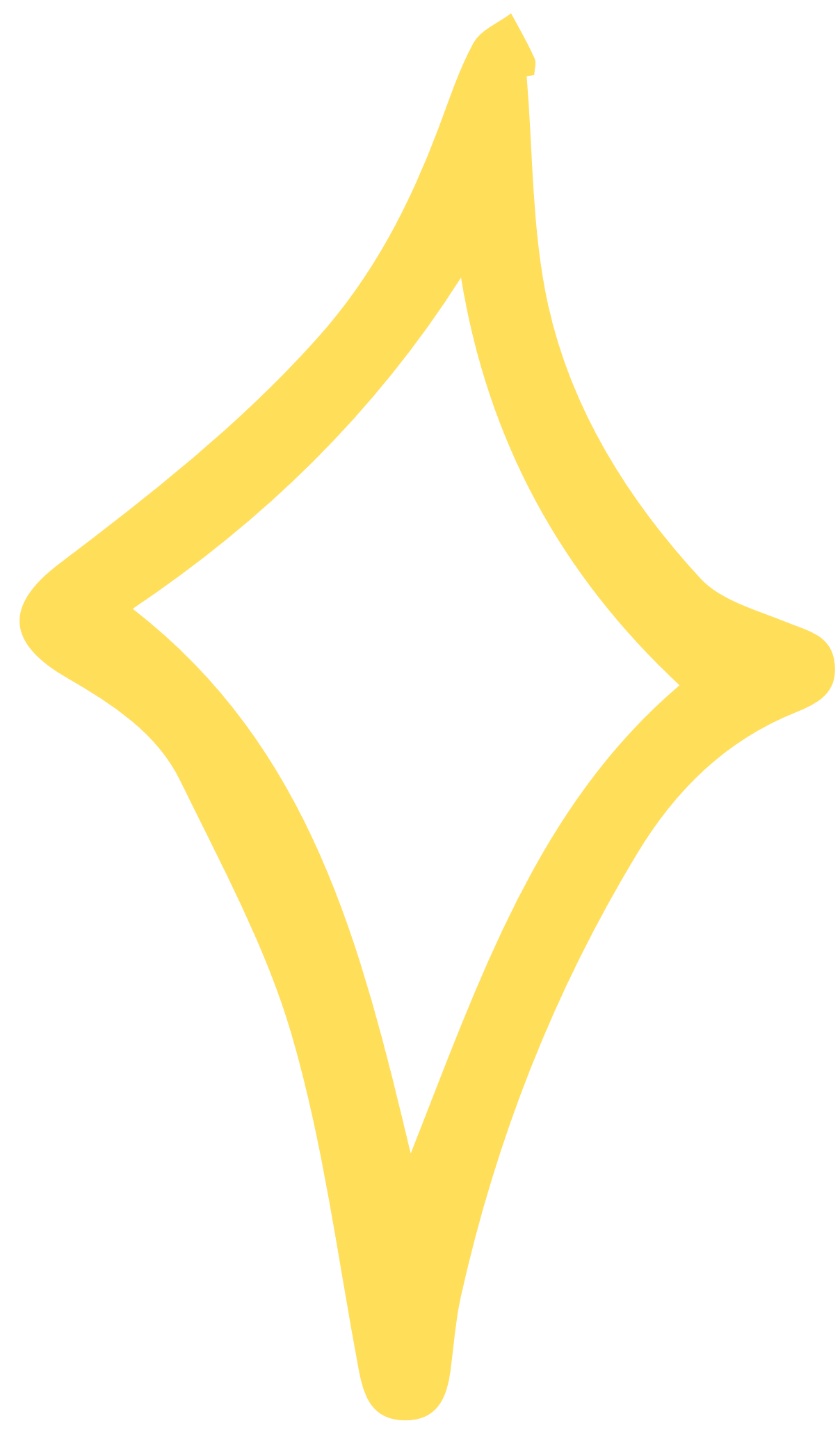 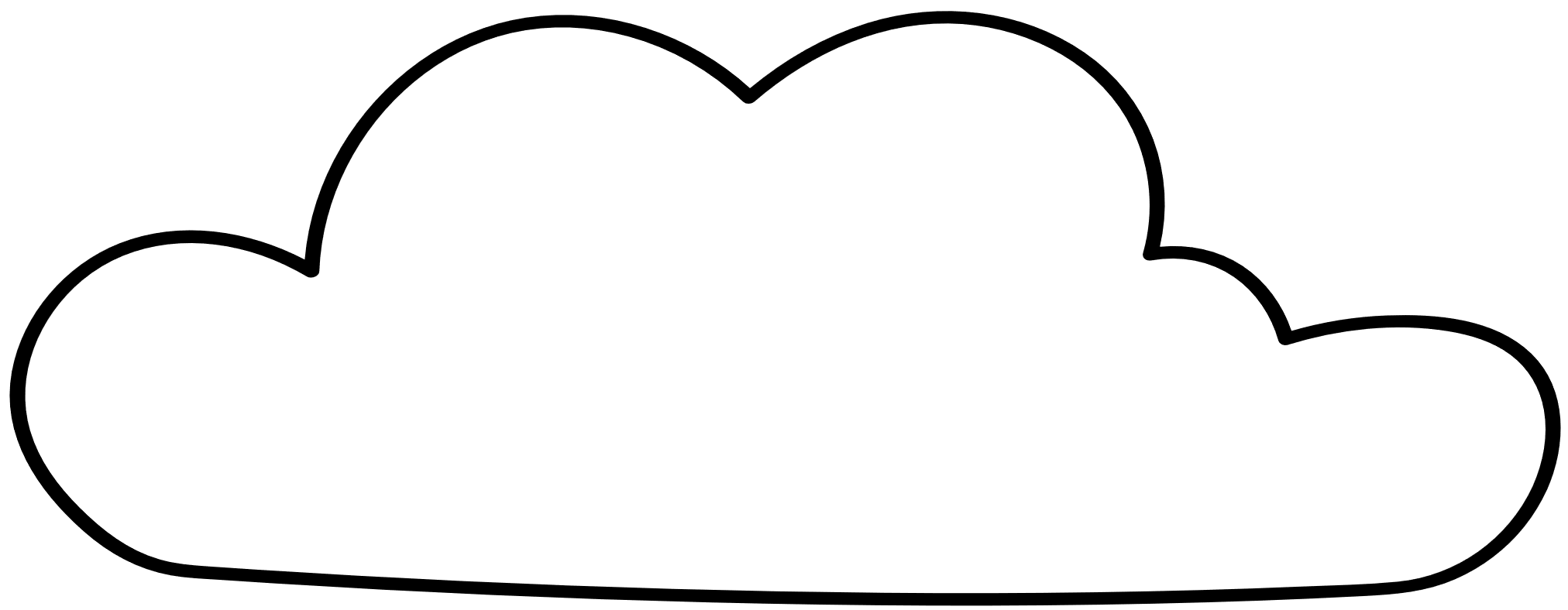 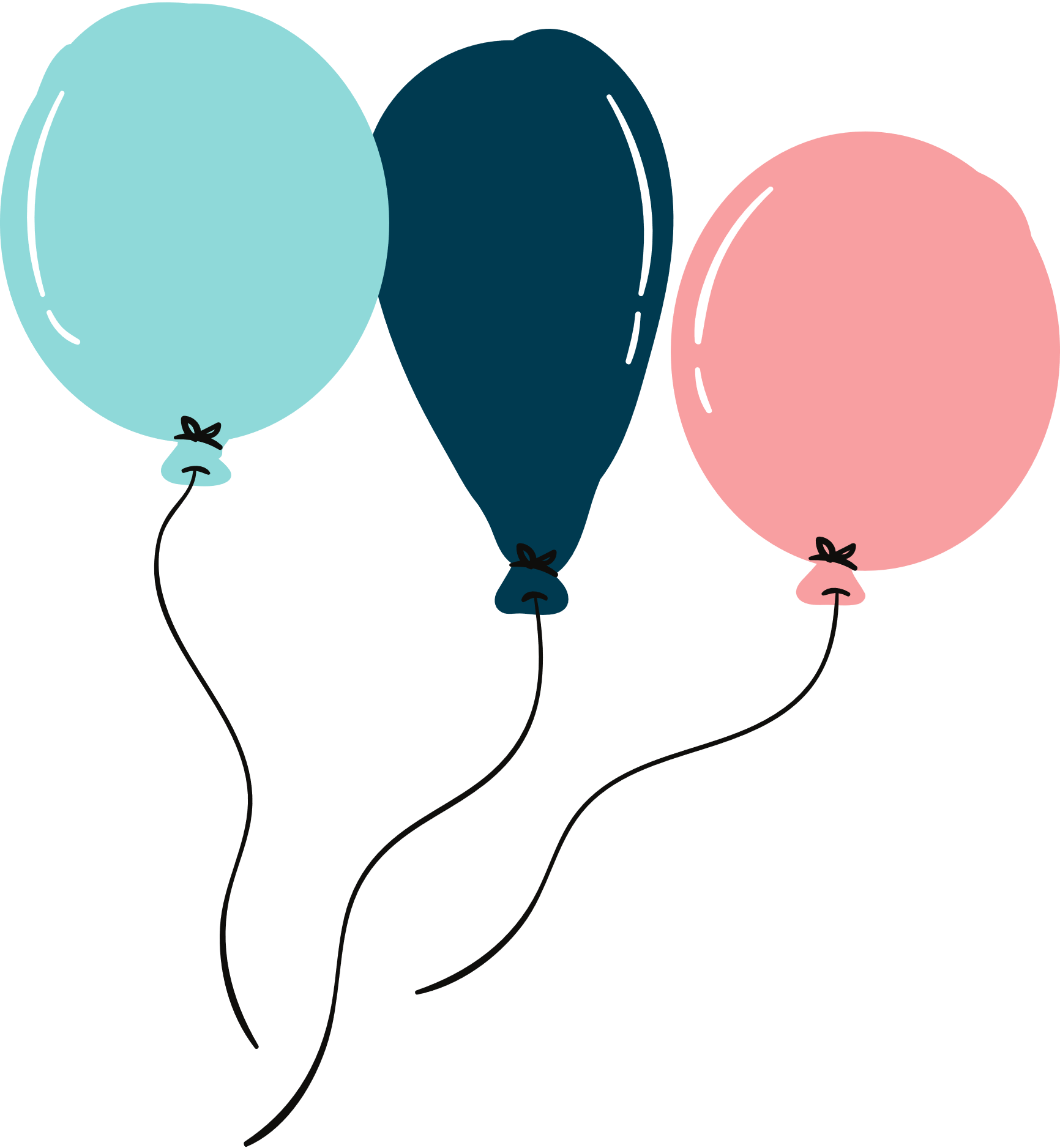 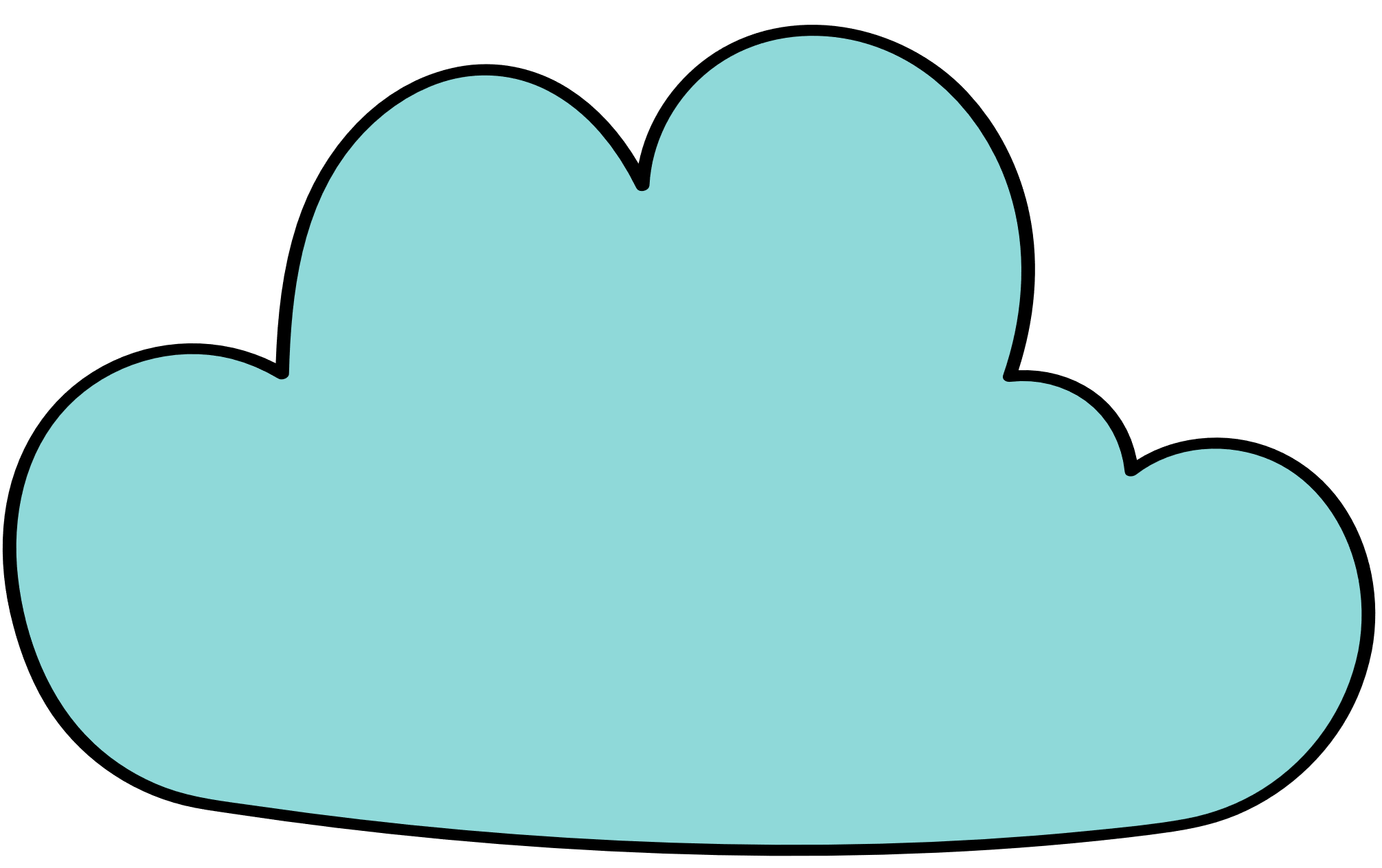 c) Thực hành đo:
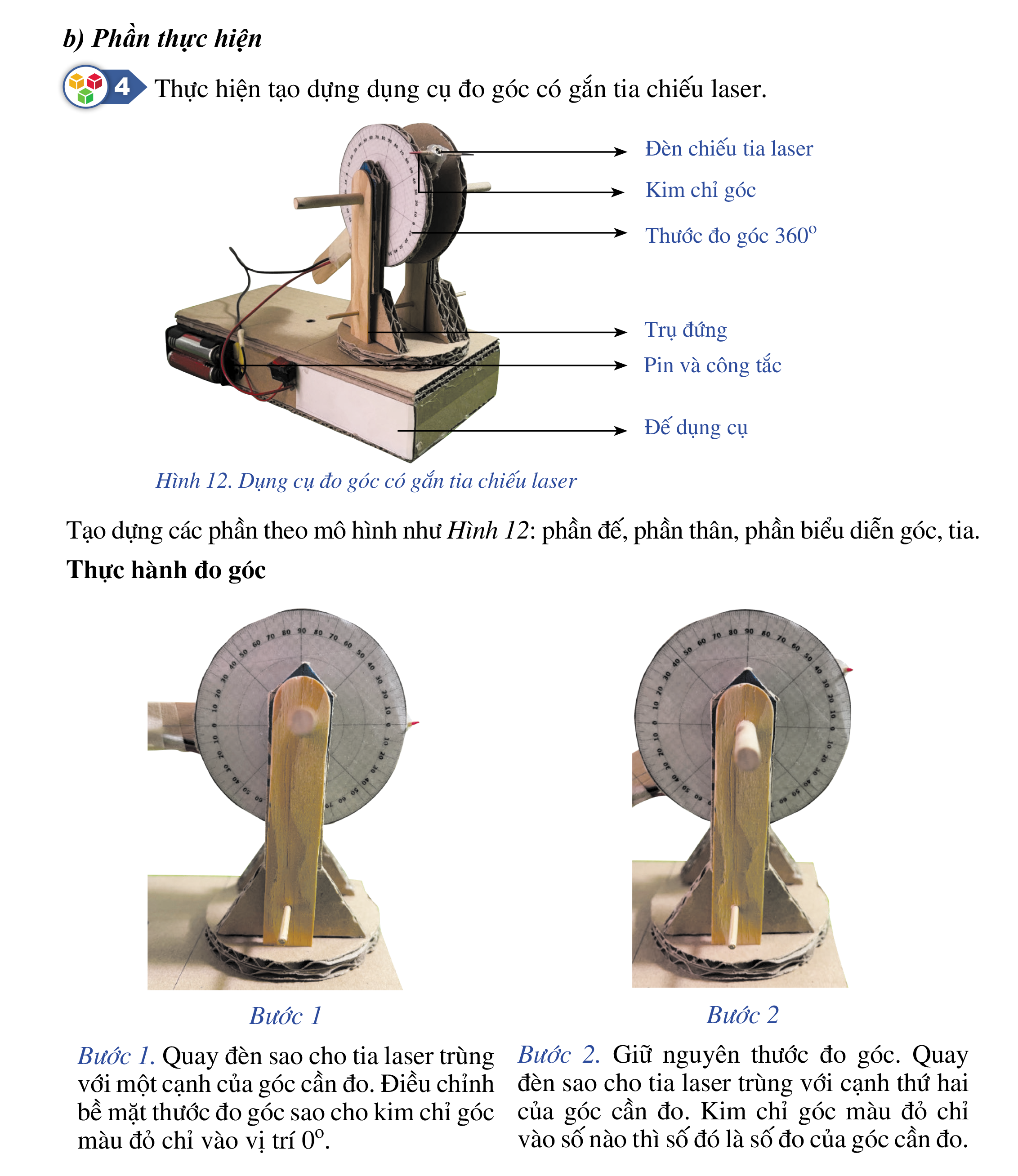 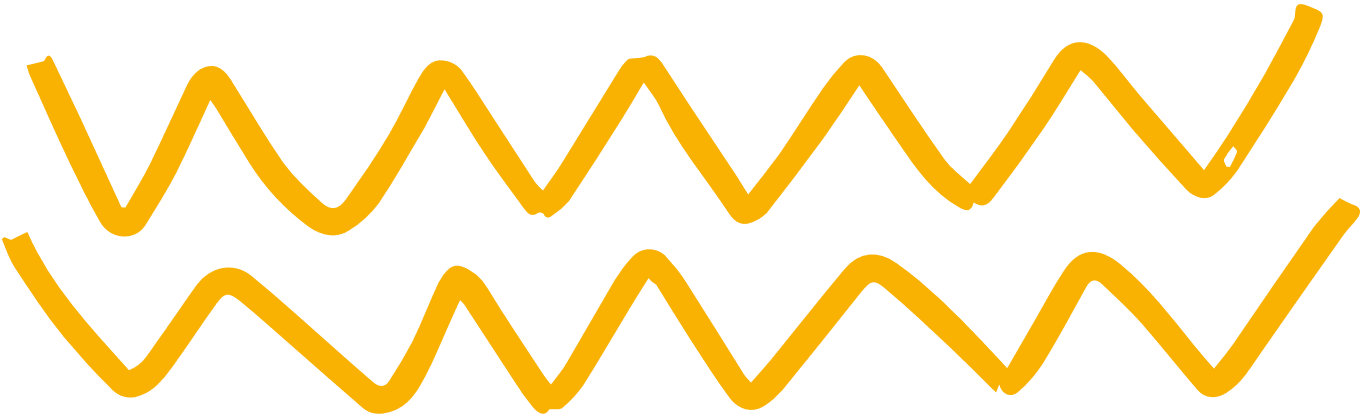 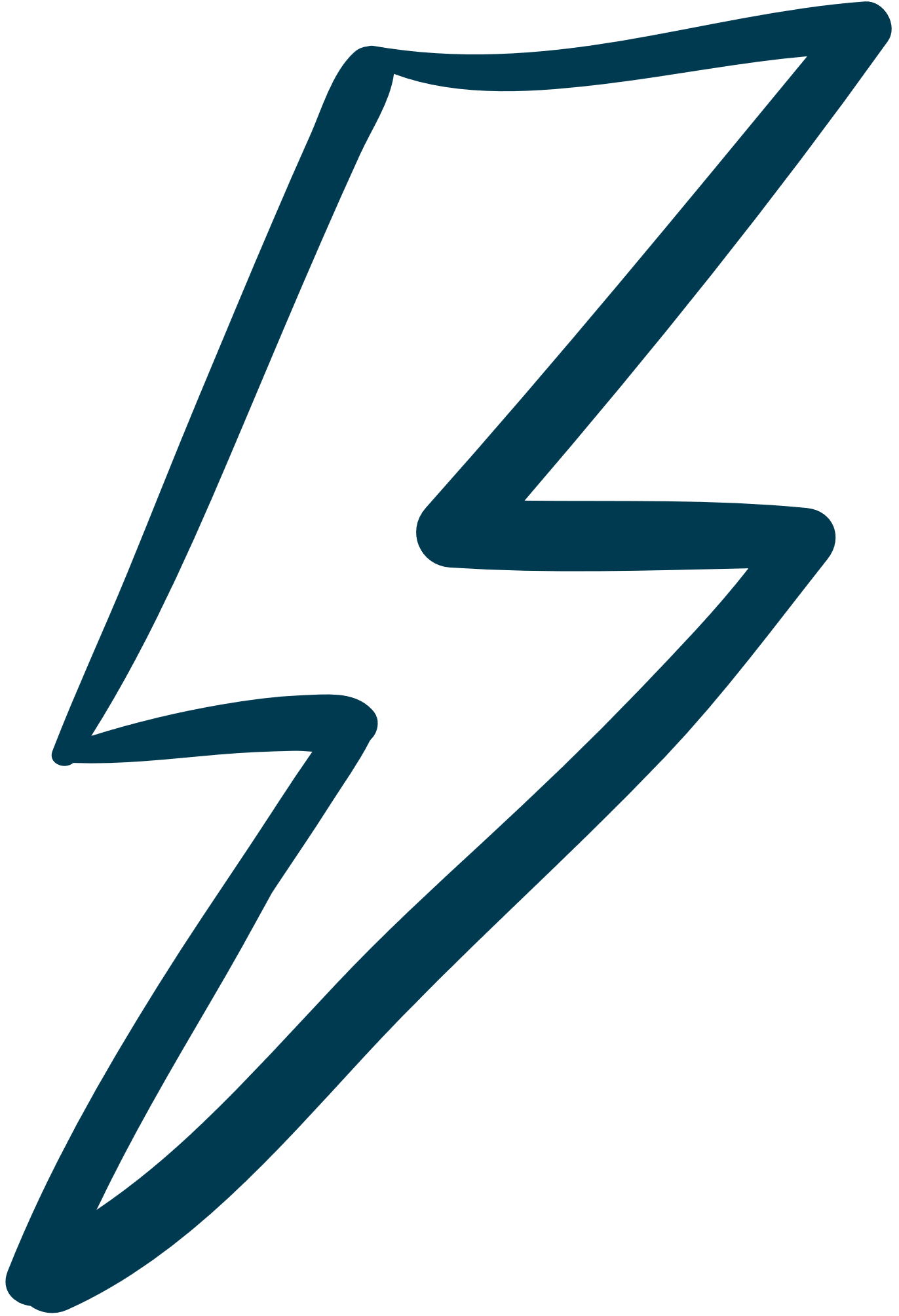 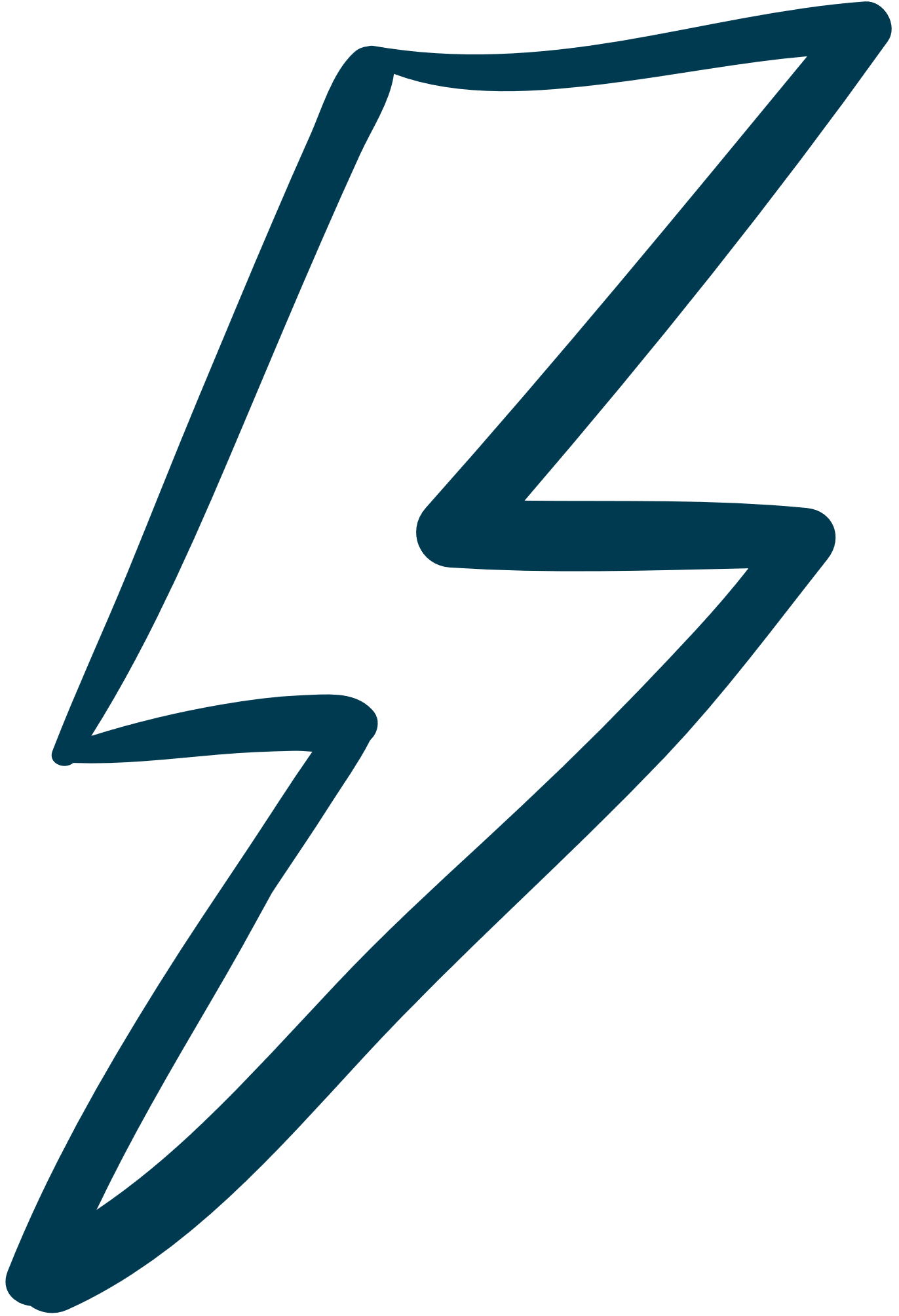 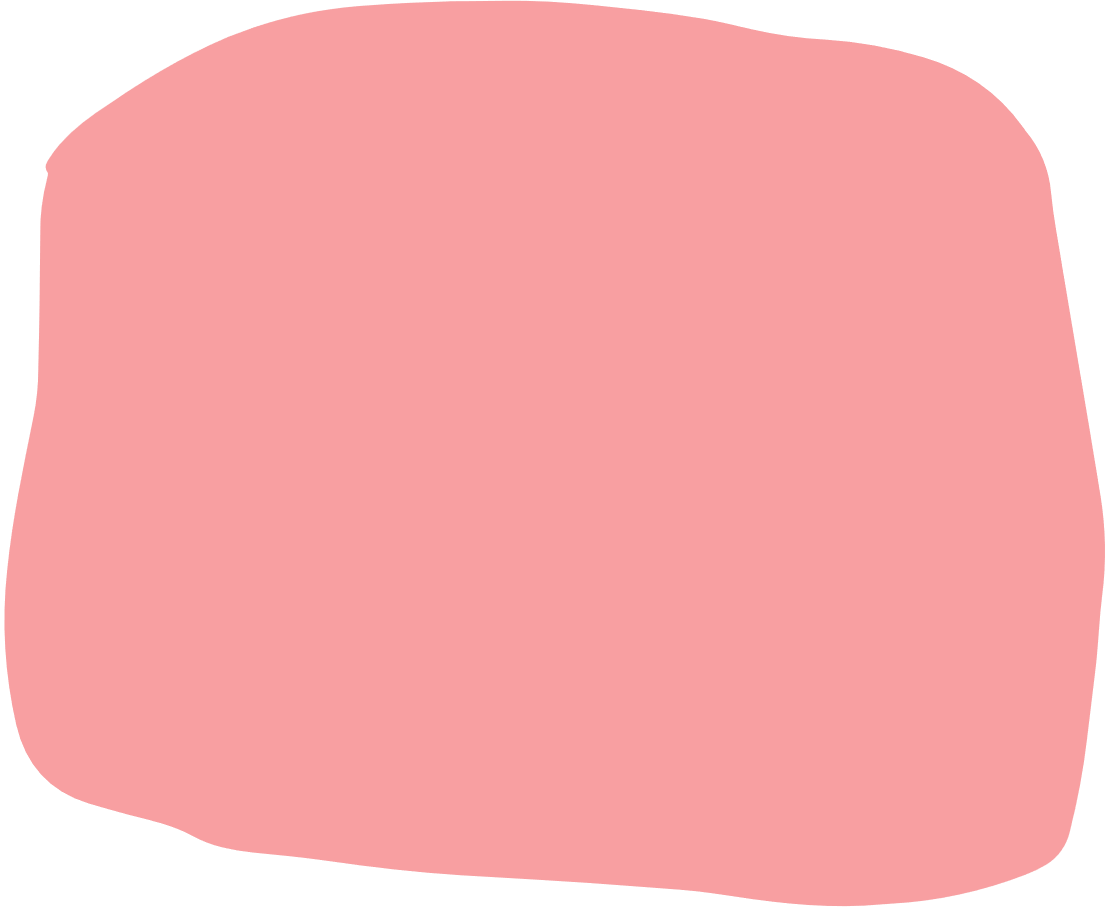 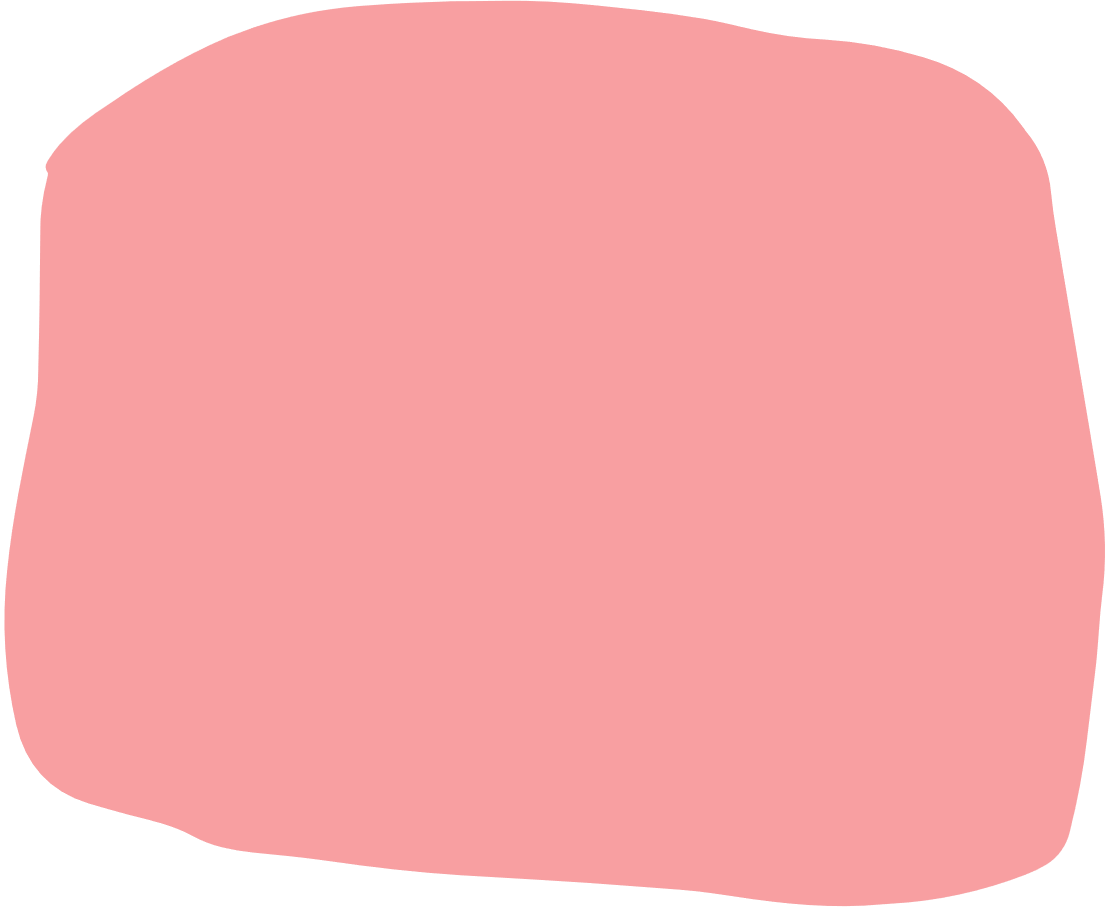 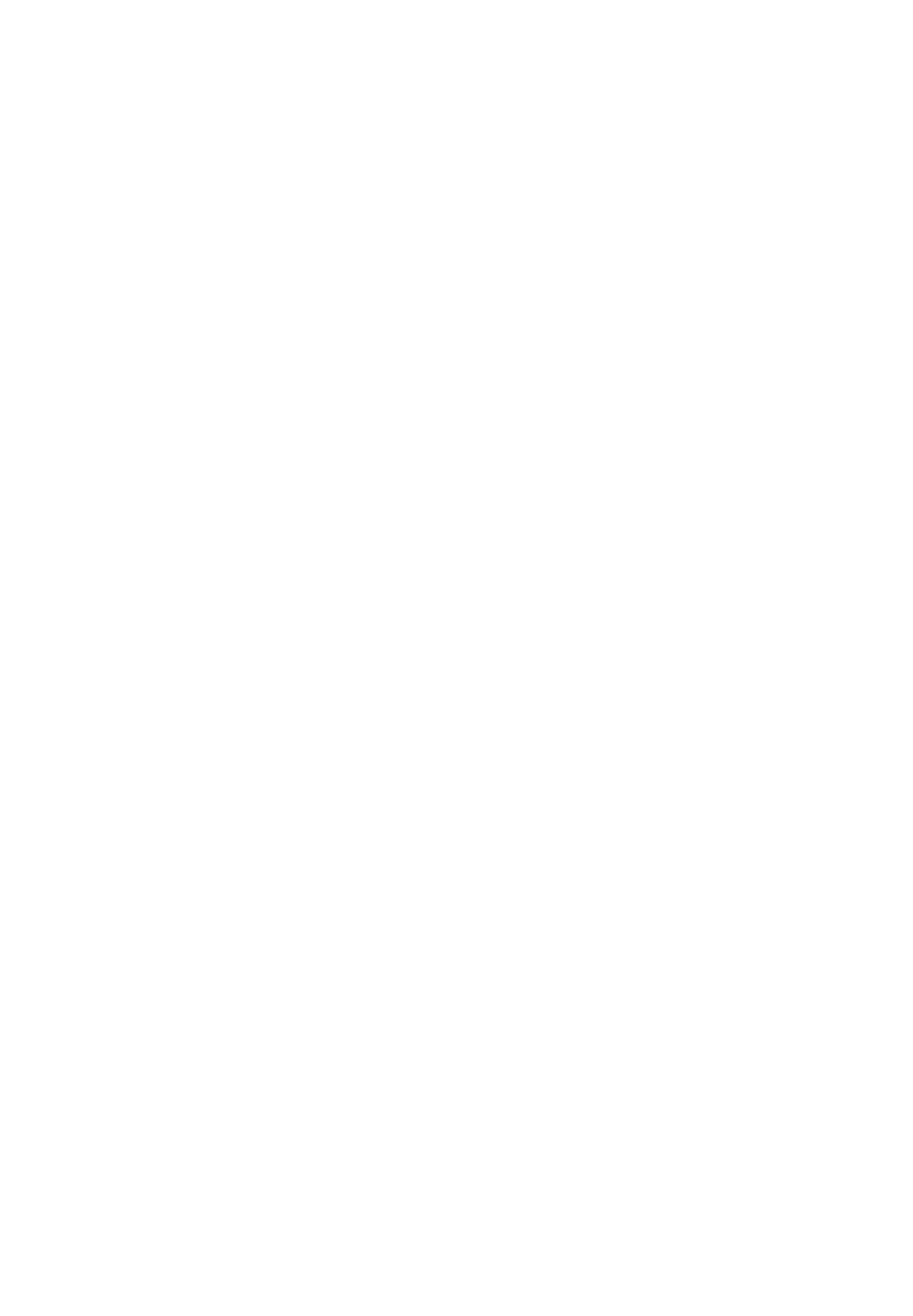 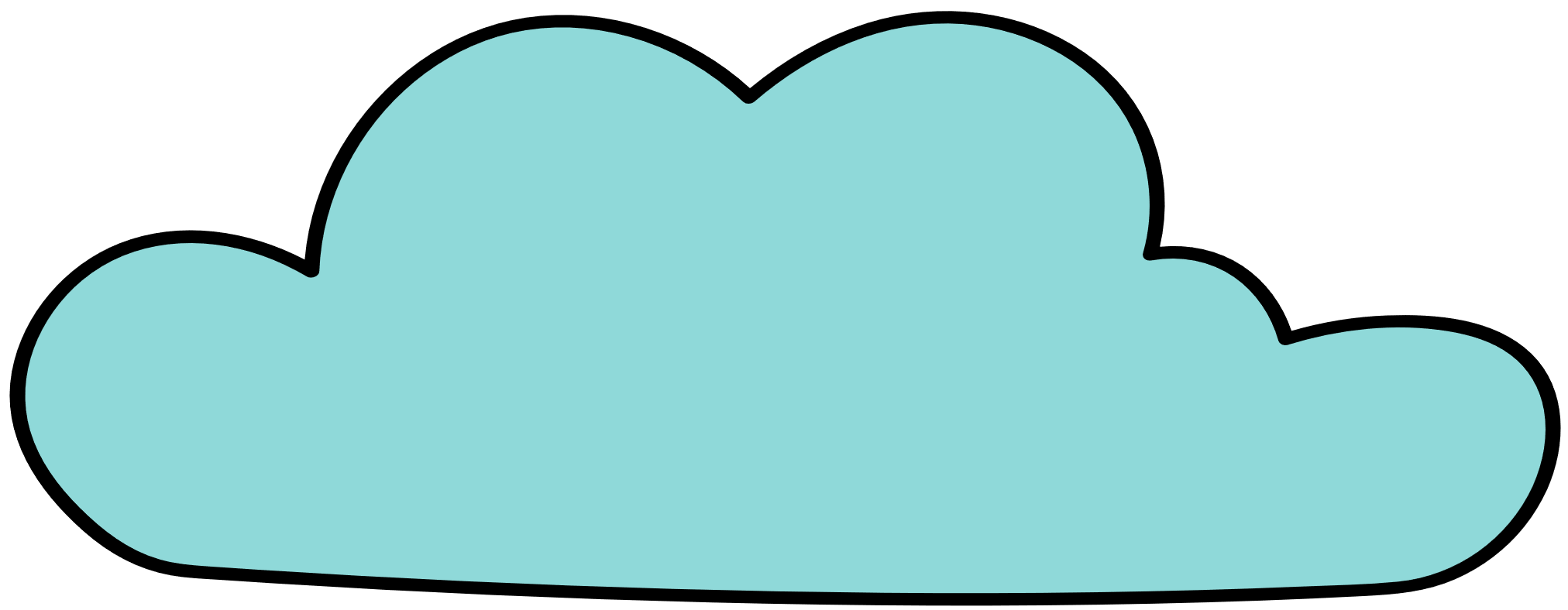 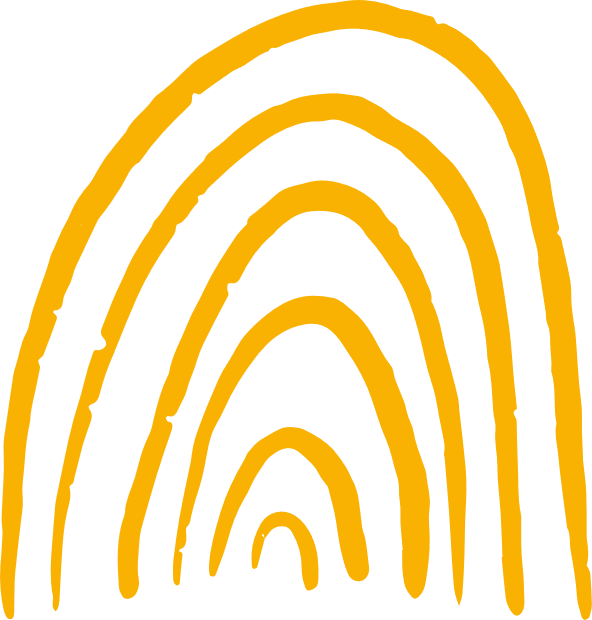 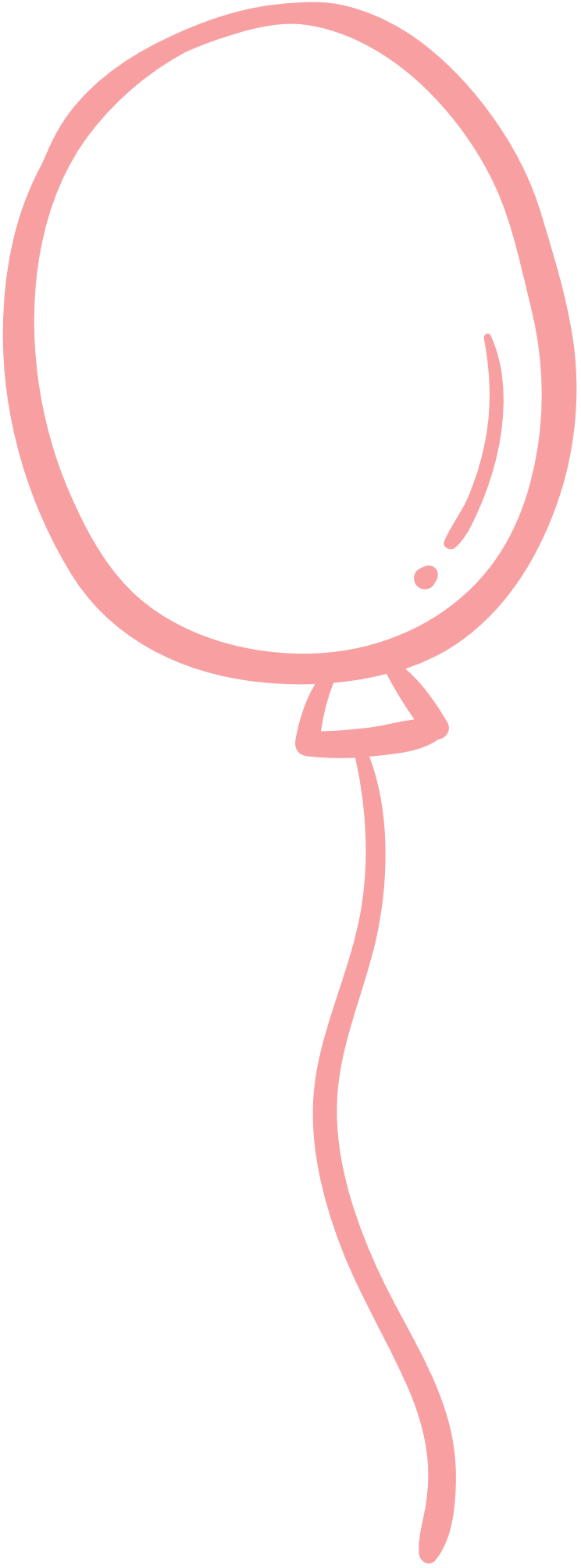 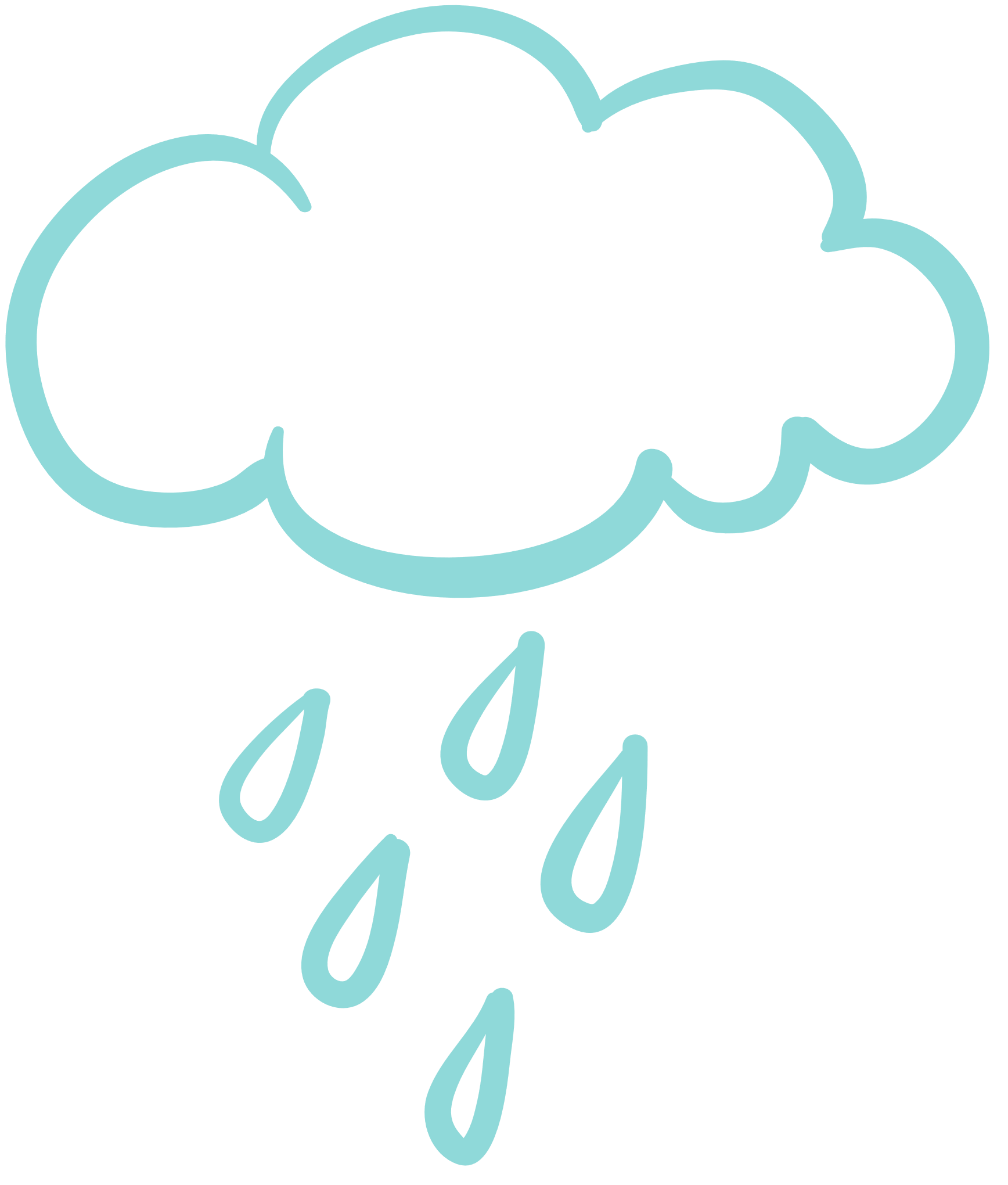 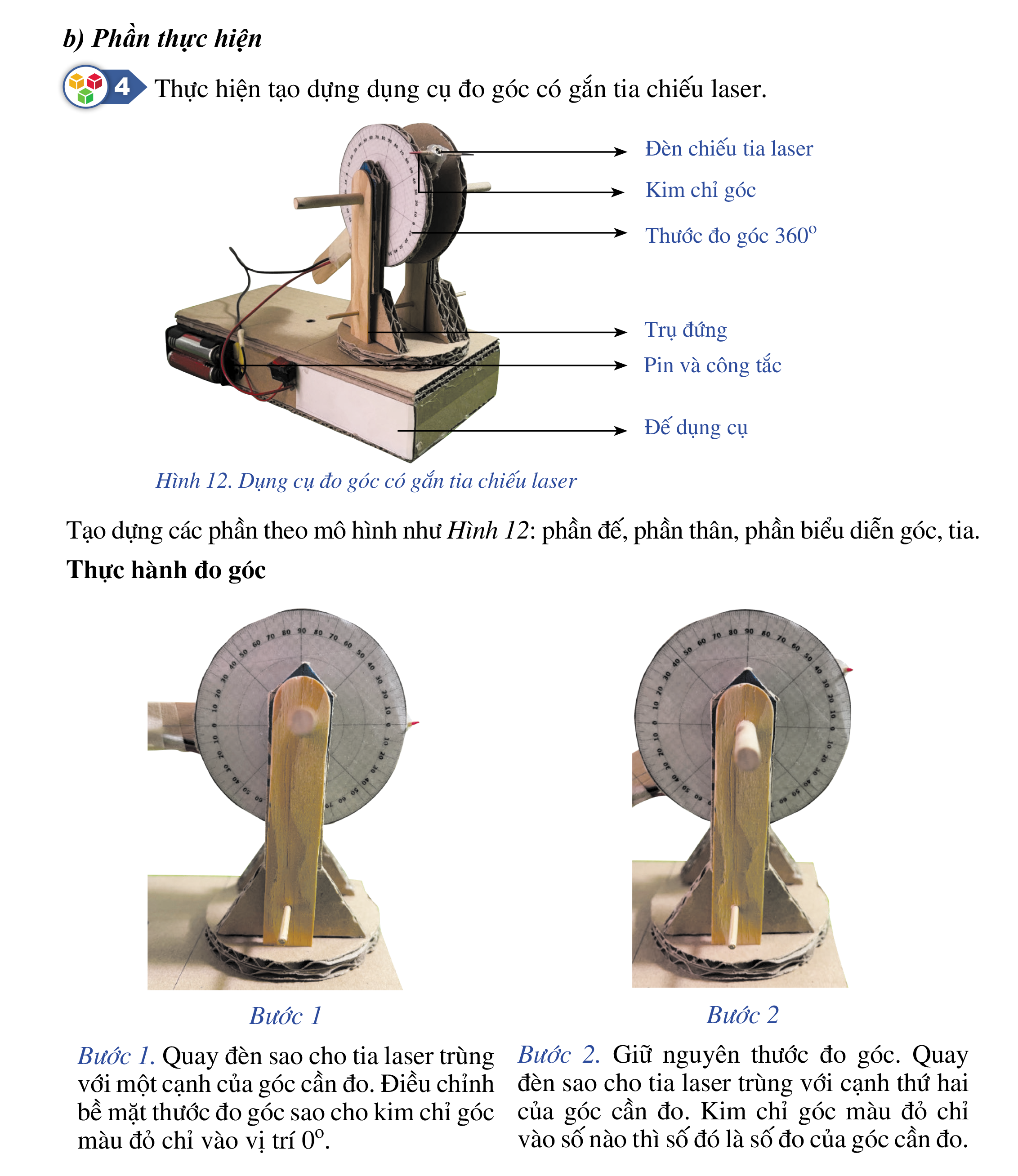 Bước 2: Giữ nguyên thước đo góc. Quay đèn sao cho tia laser trùng với cạnh thứ hai của góc cần đo. Kim chỉ góc màu đỏ chỉ vào số nào thì số đó là số đo của góc cần đo.
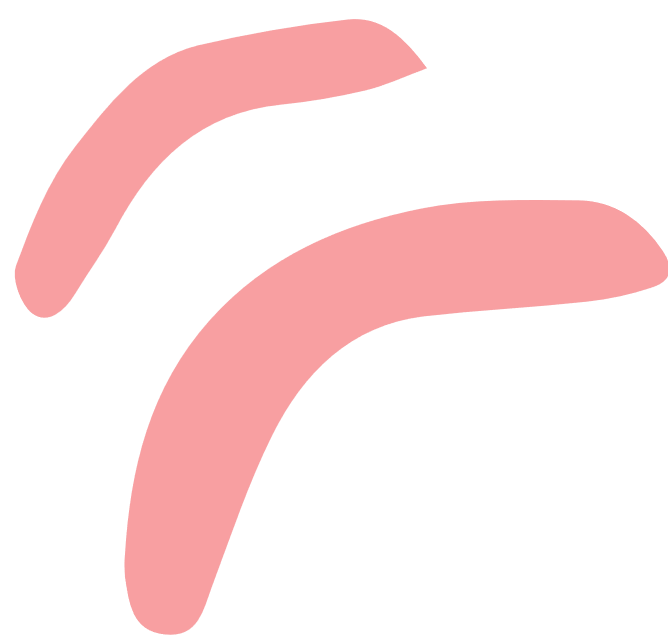 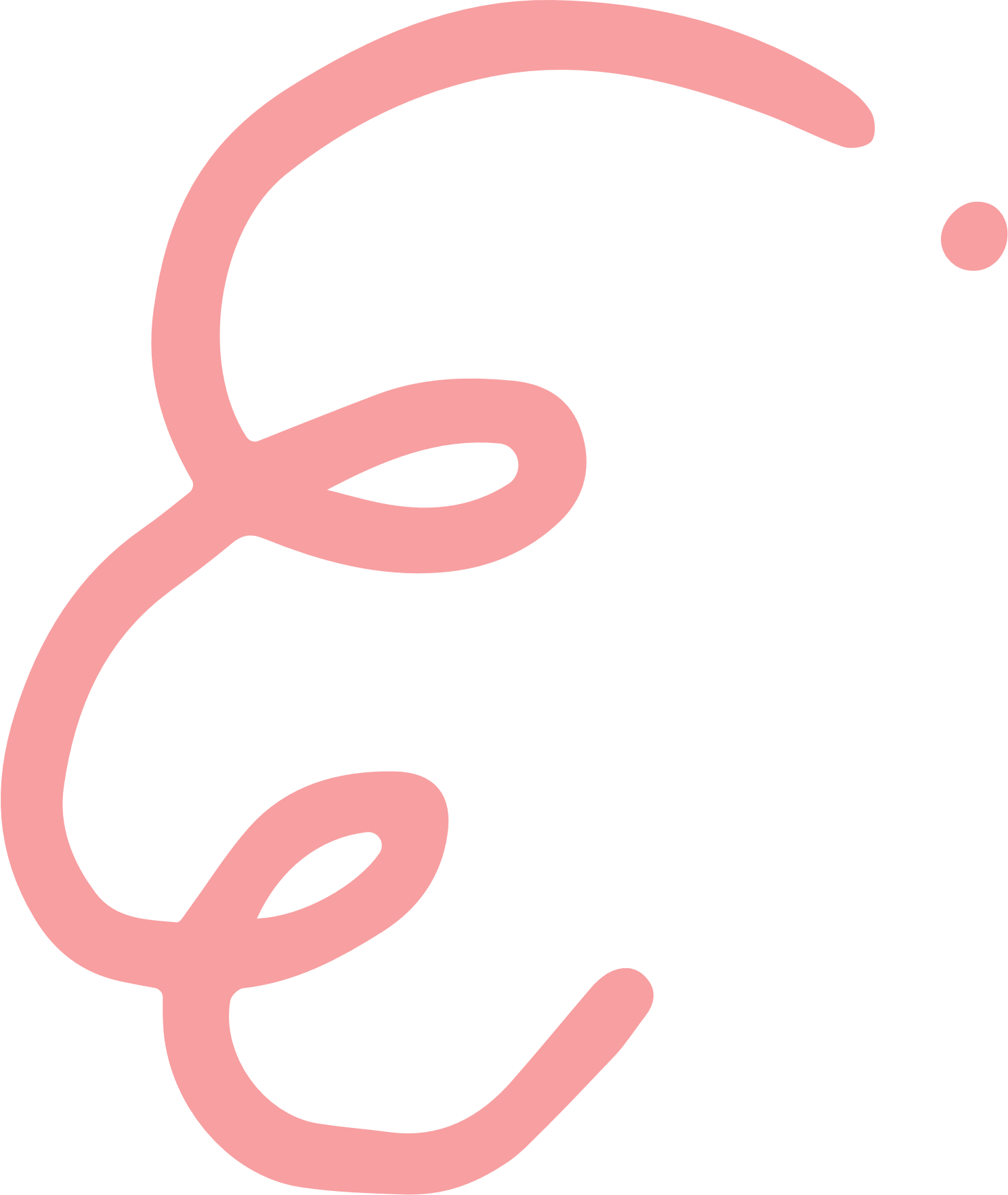 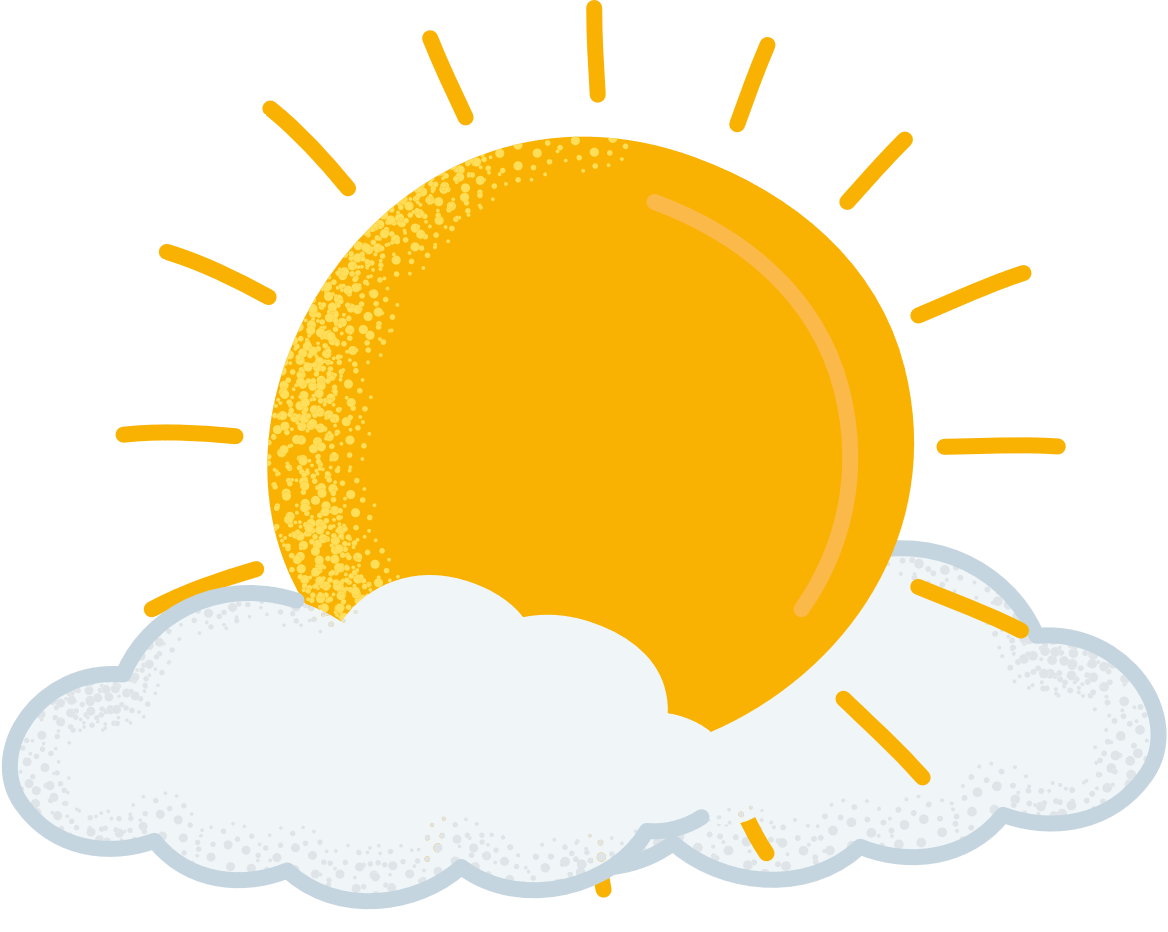 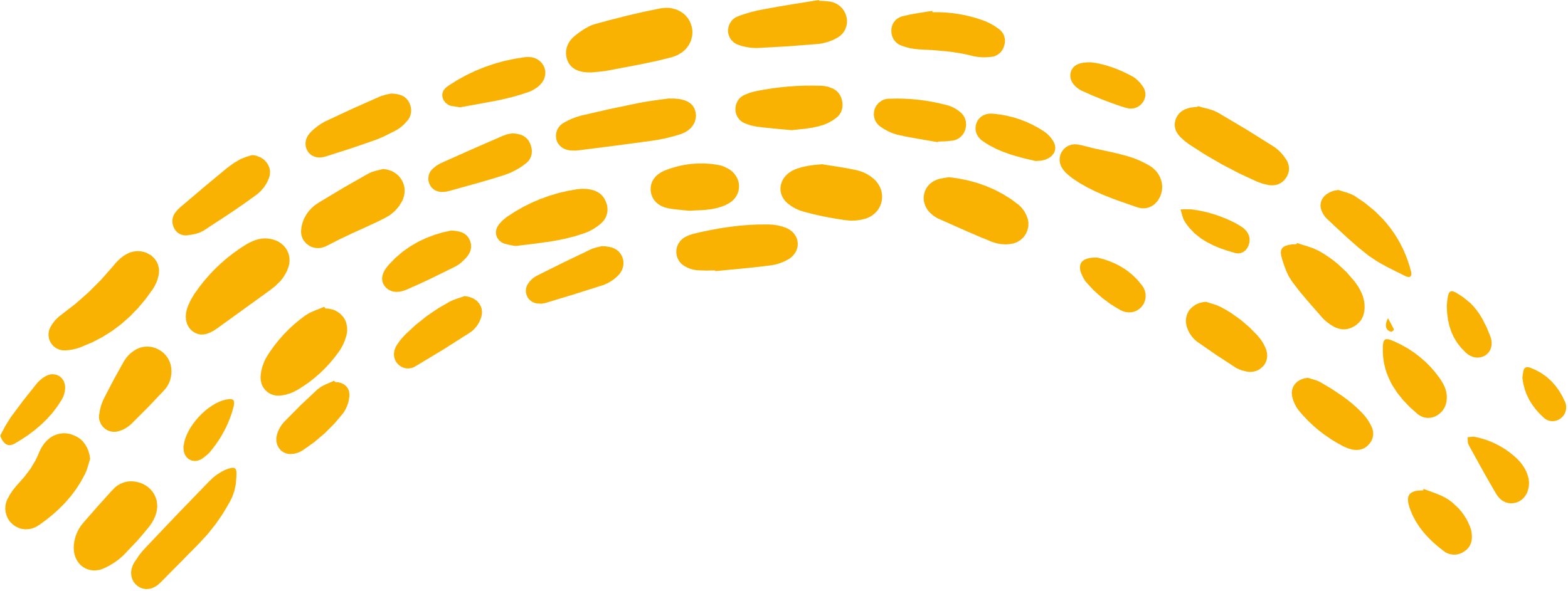 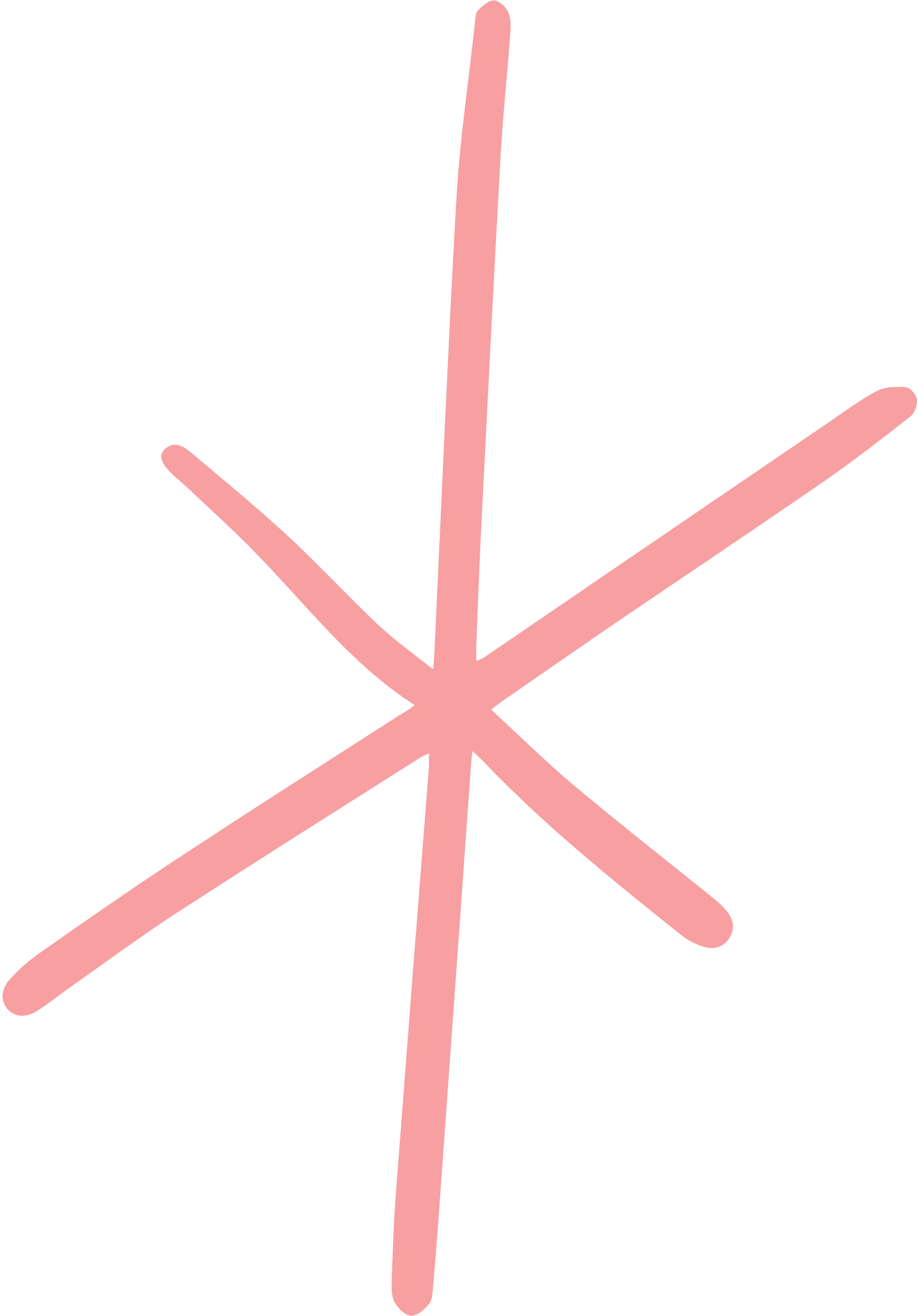 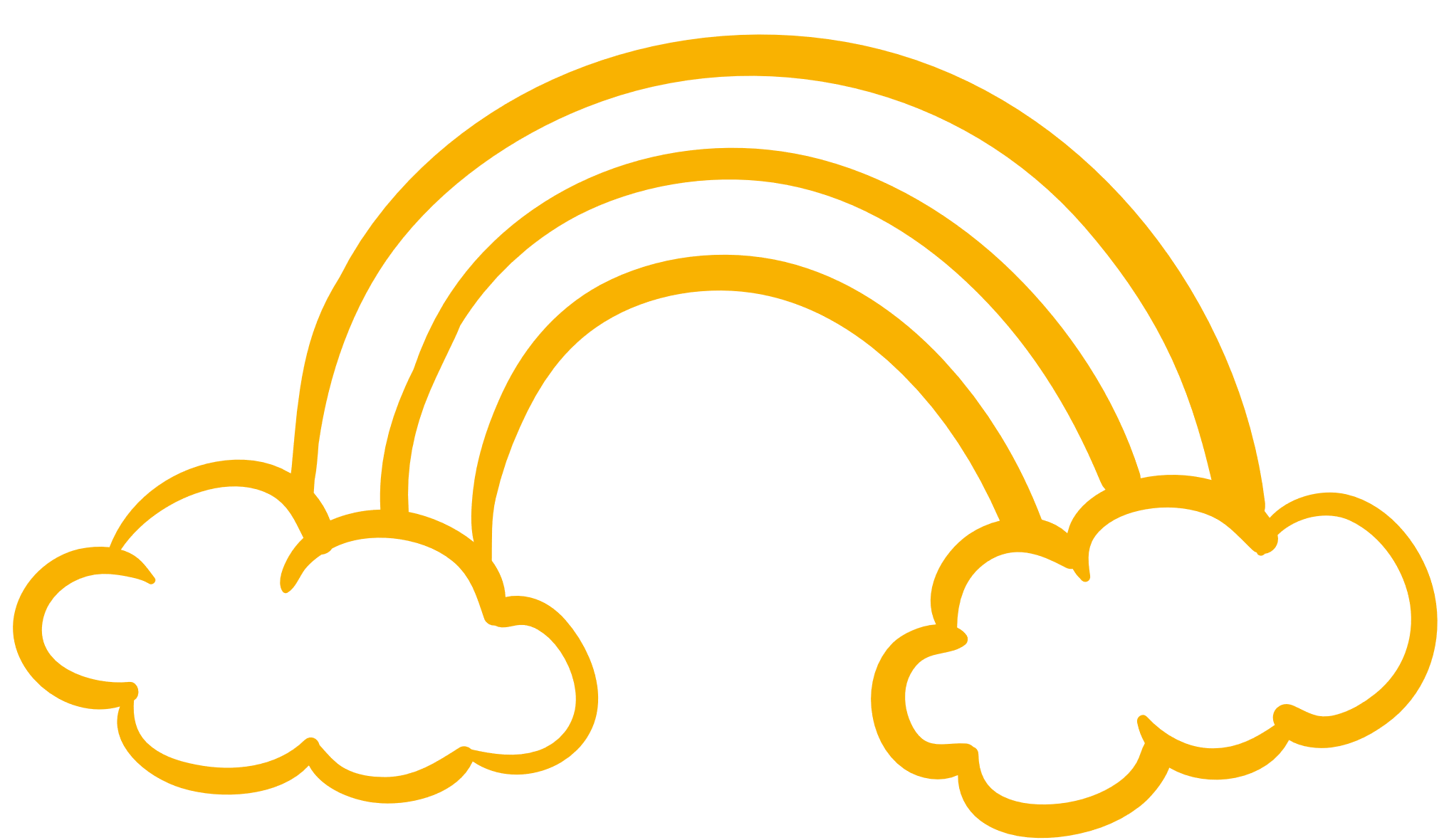 LUYỆN TẬP - VẬN DỤNG
Em hãy tính góc sút ở bài toán mở đầu.
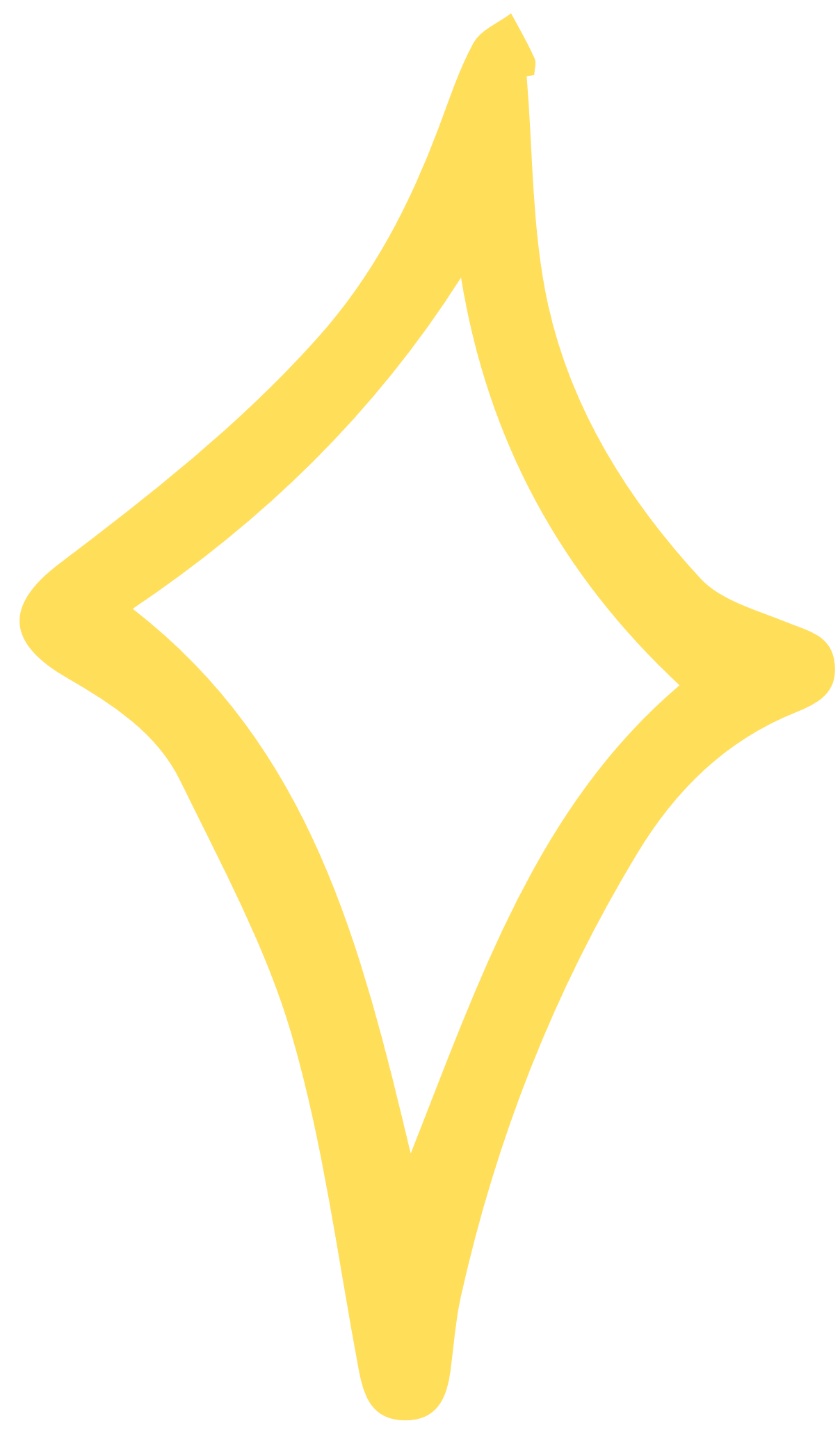 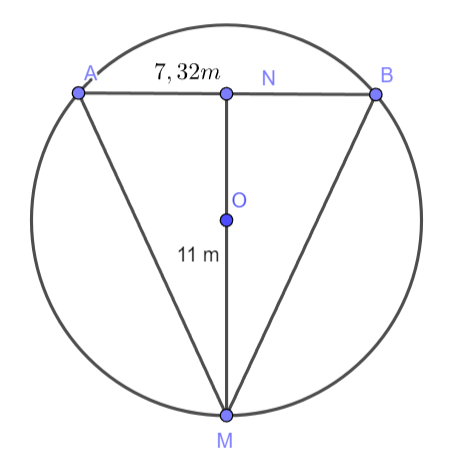 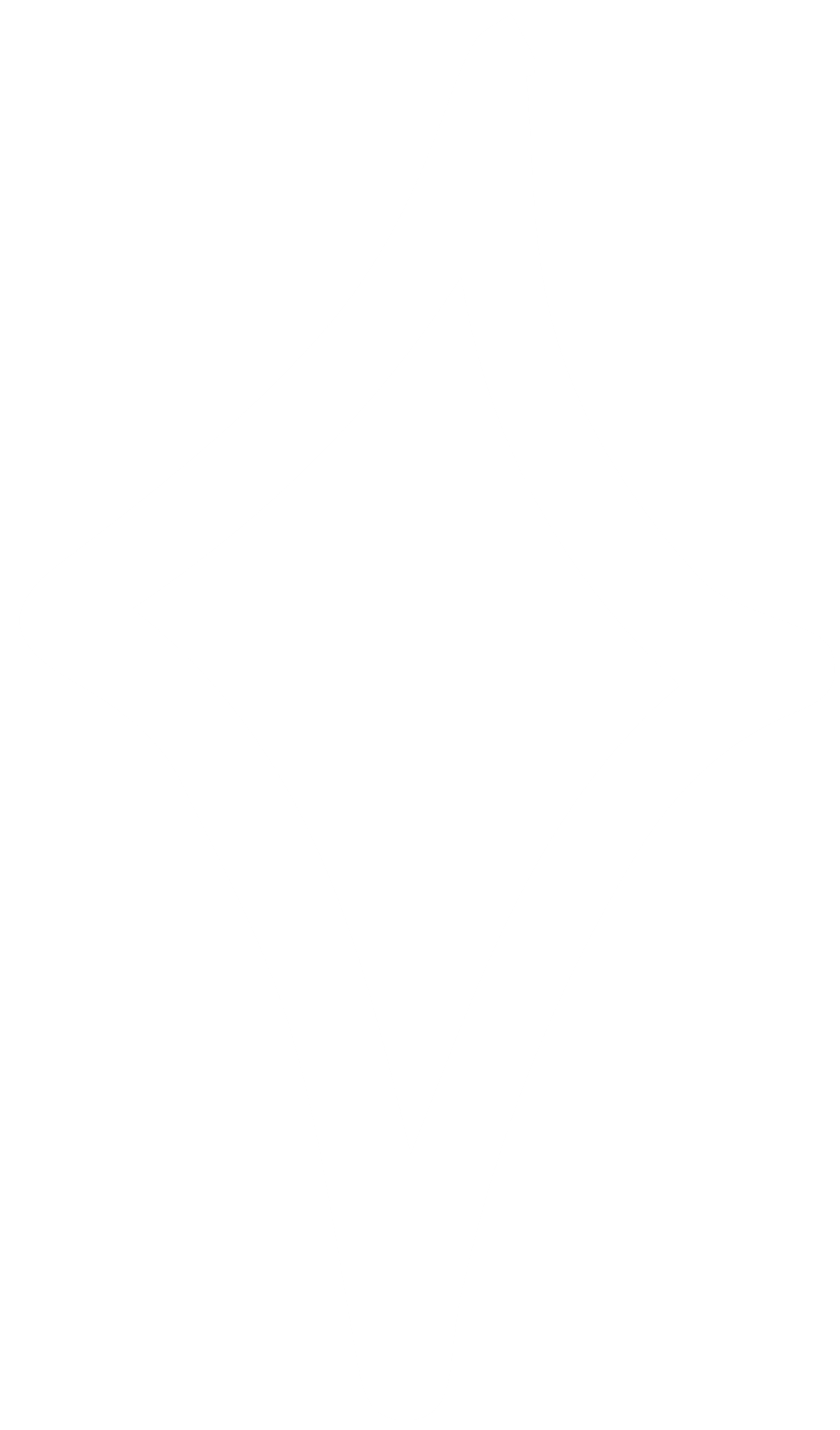 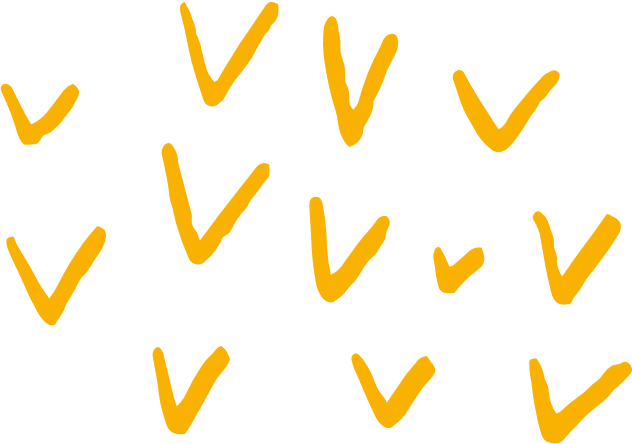 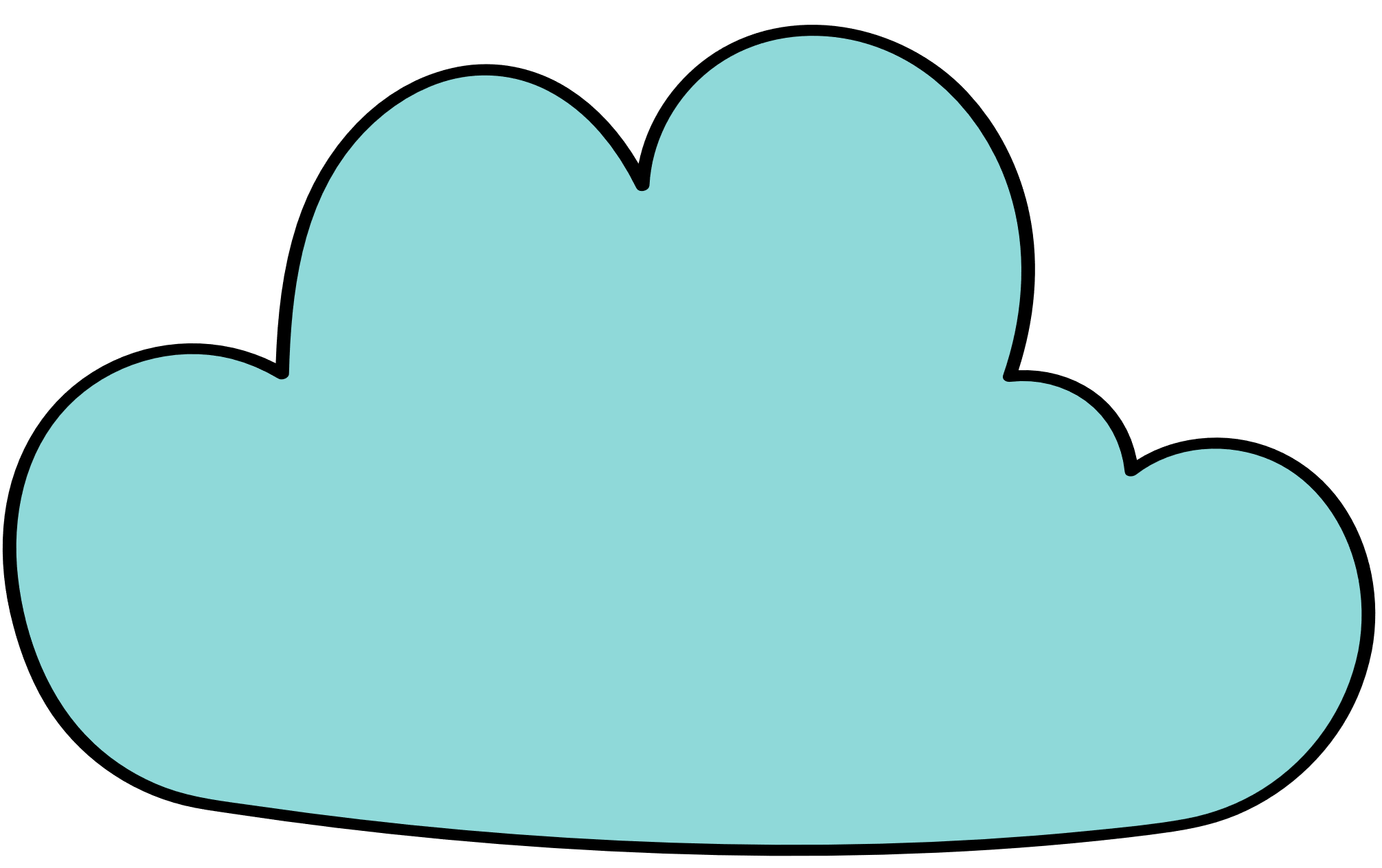 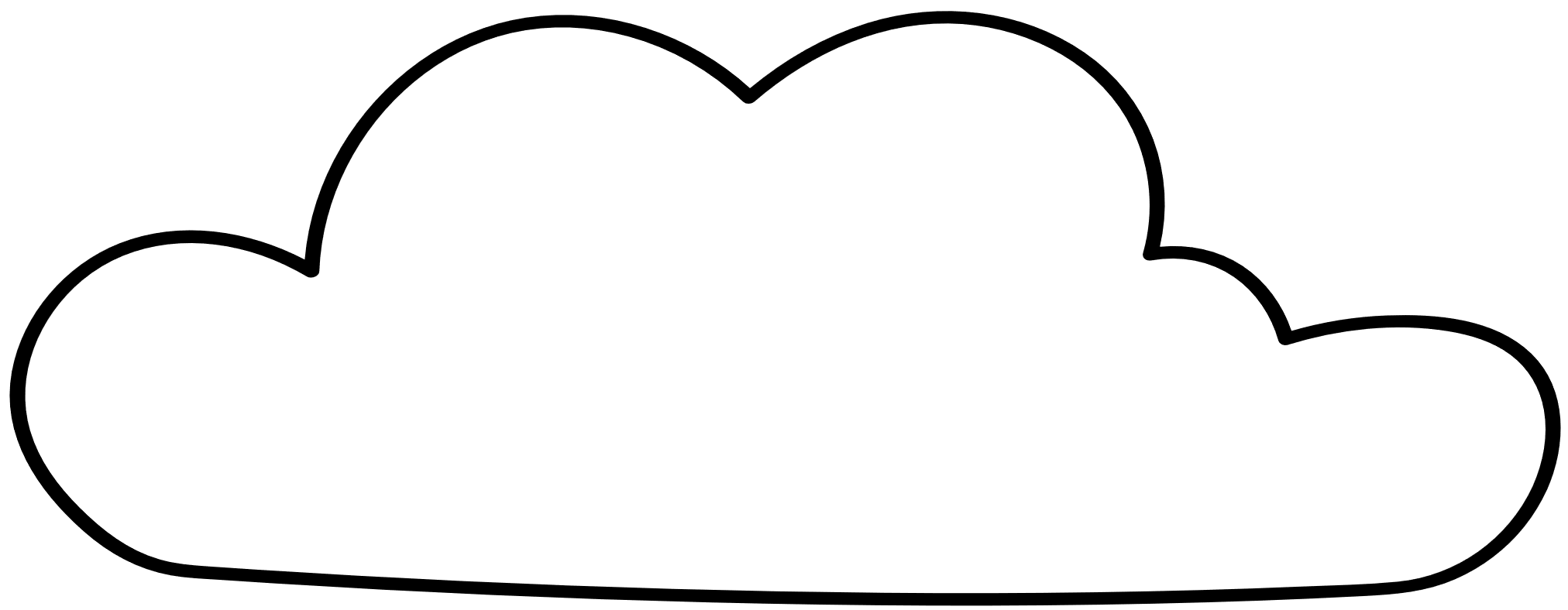 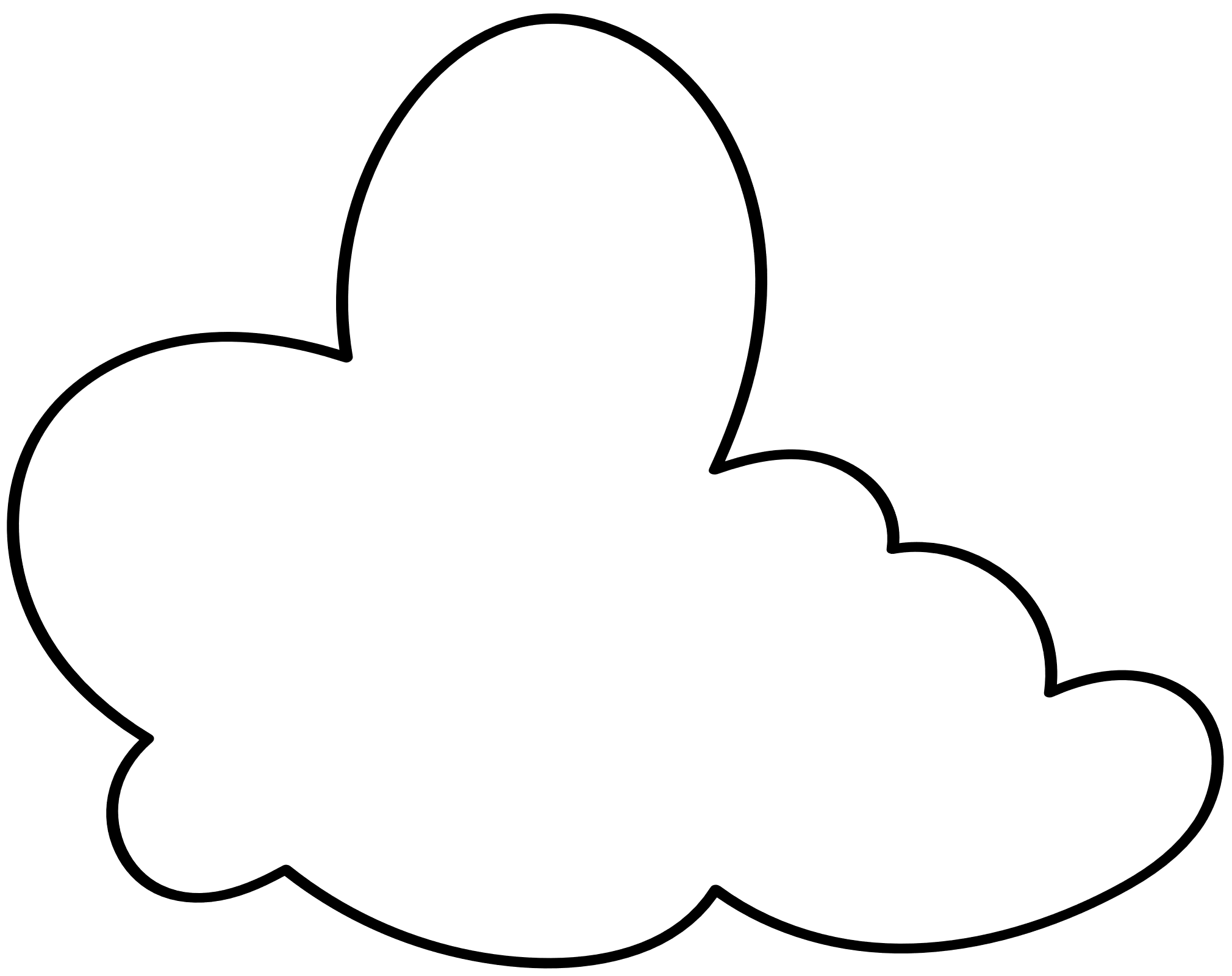 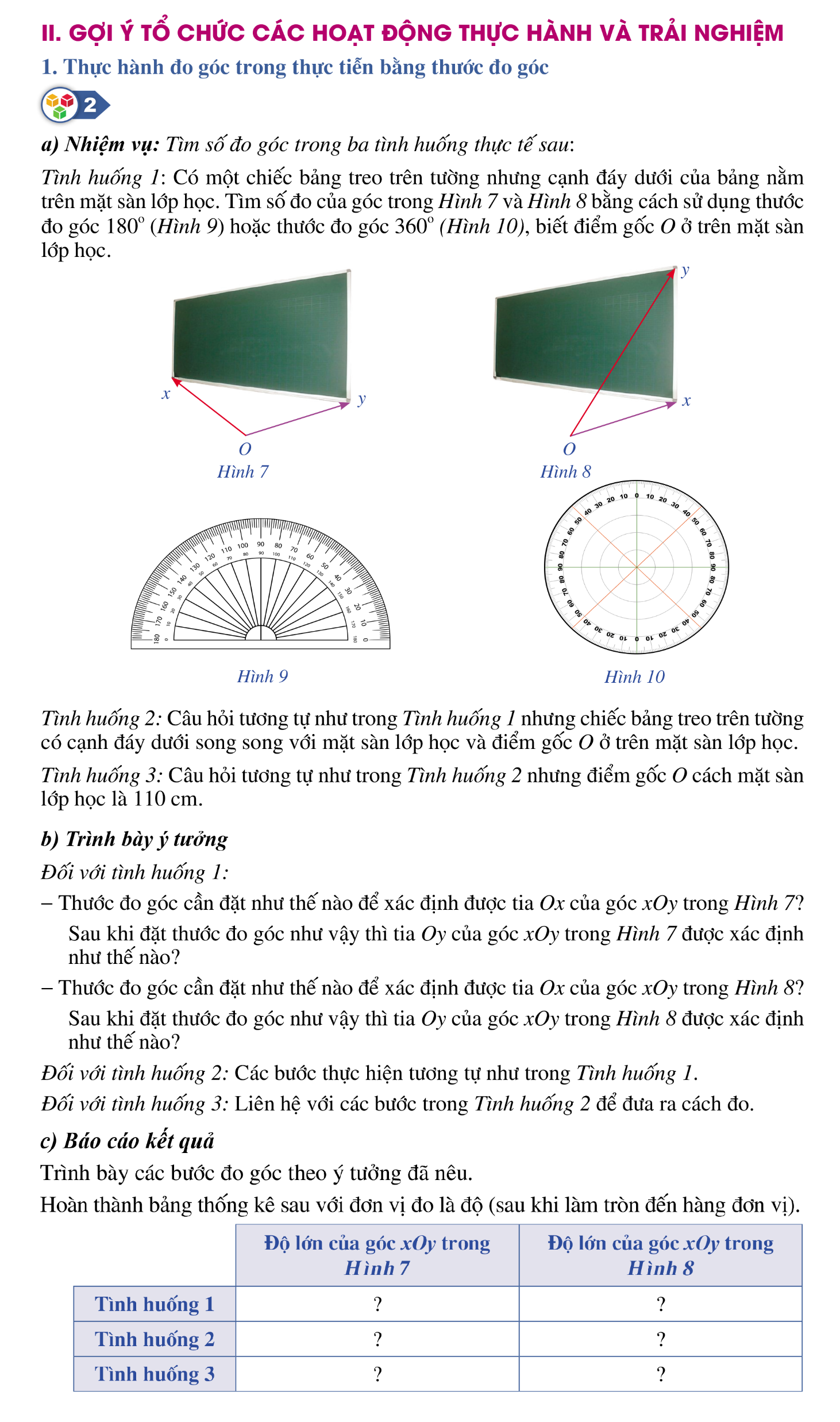 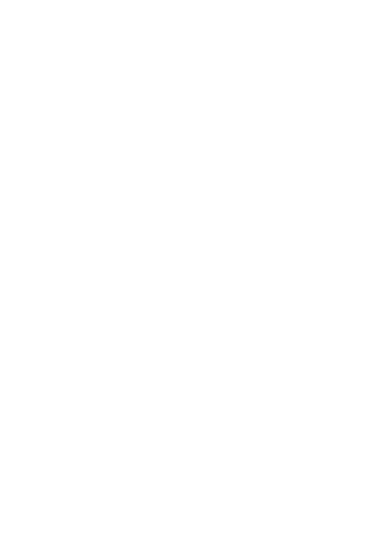 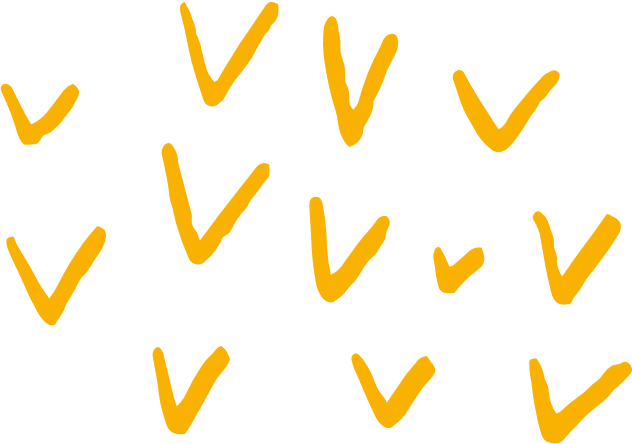 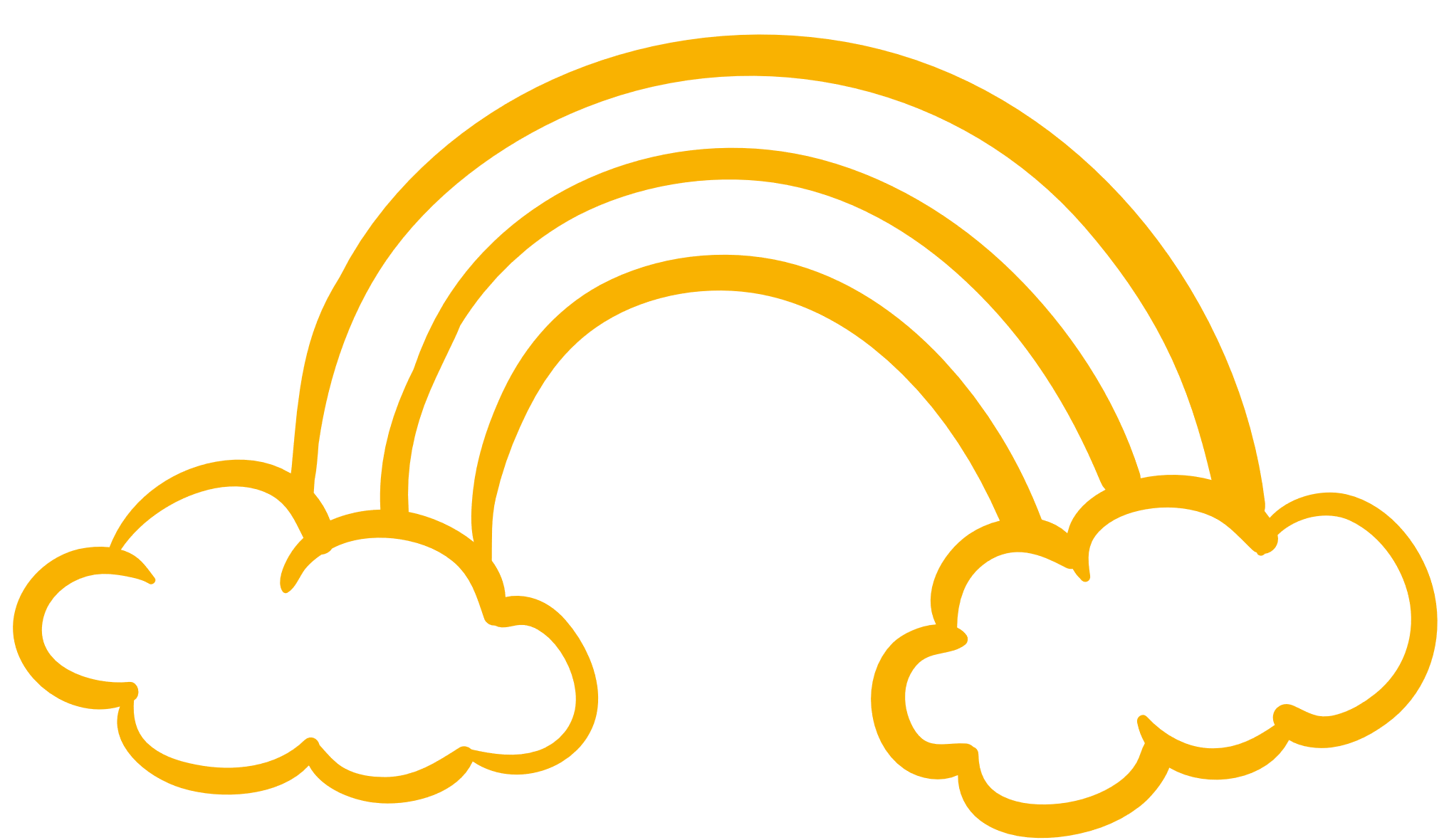 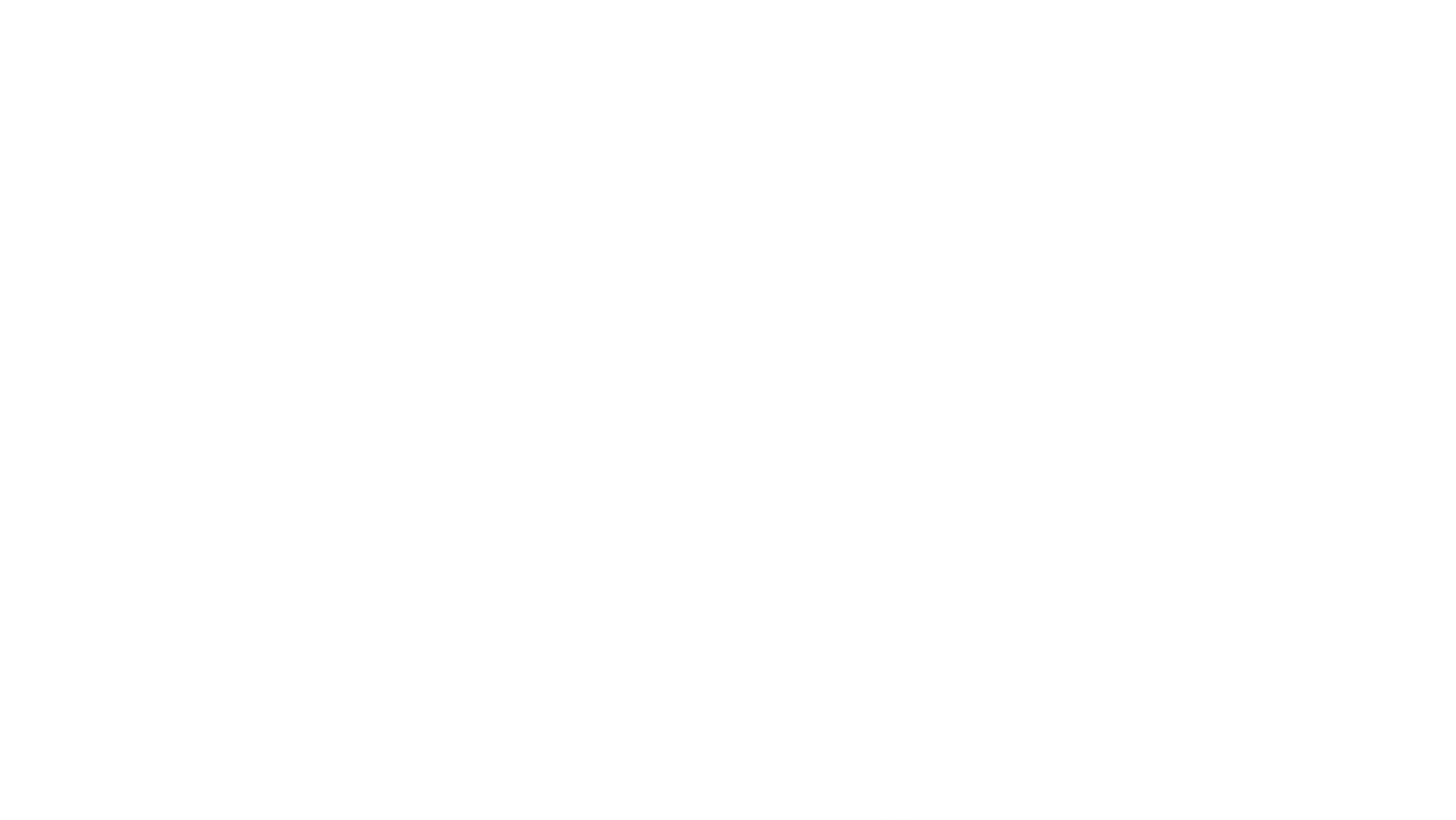 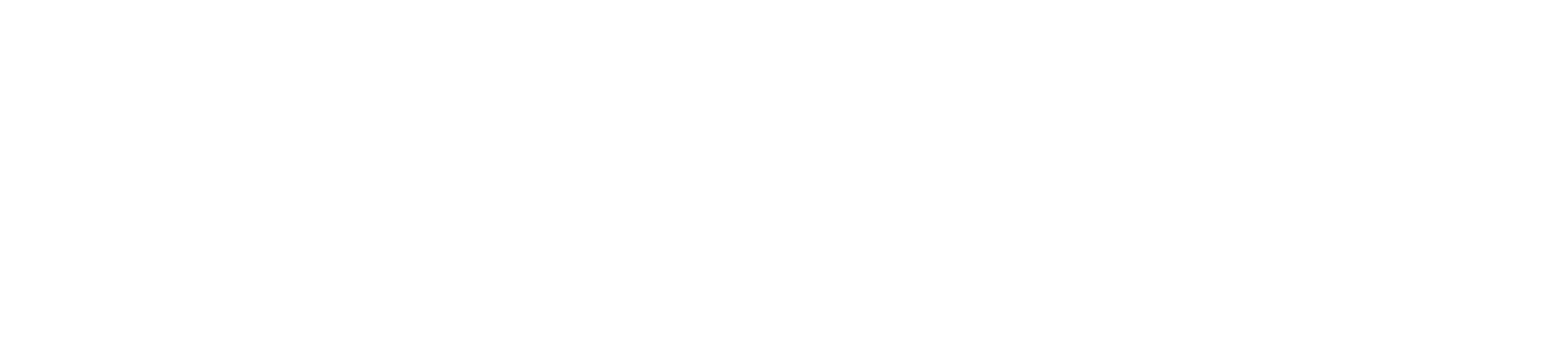 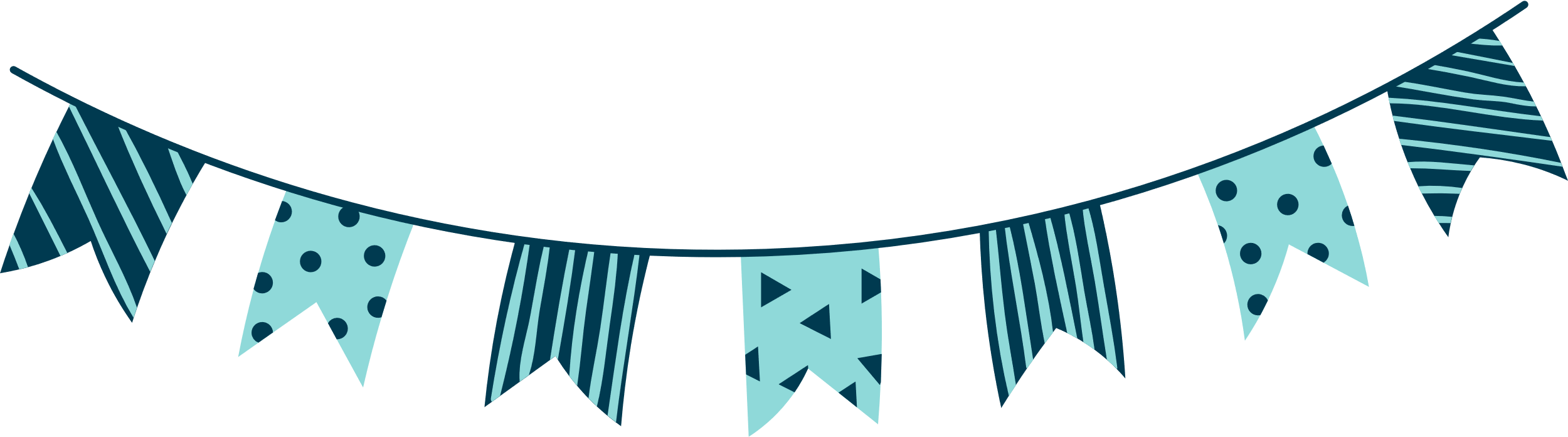 HƯỚNG DẪN VỀ NHÀ
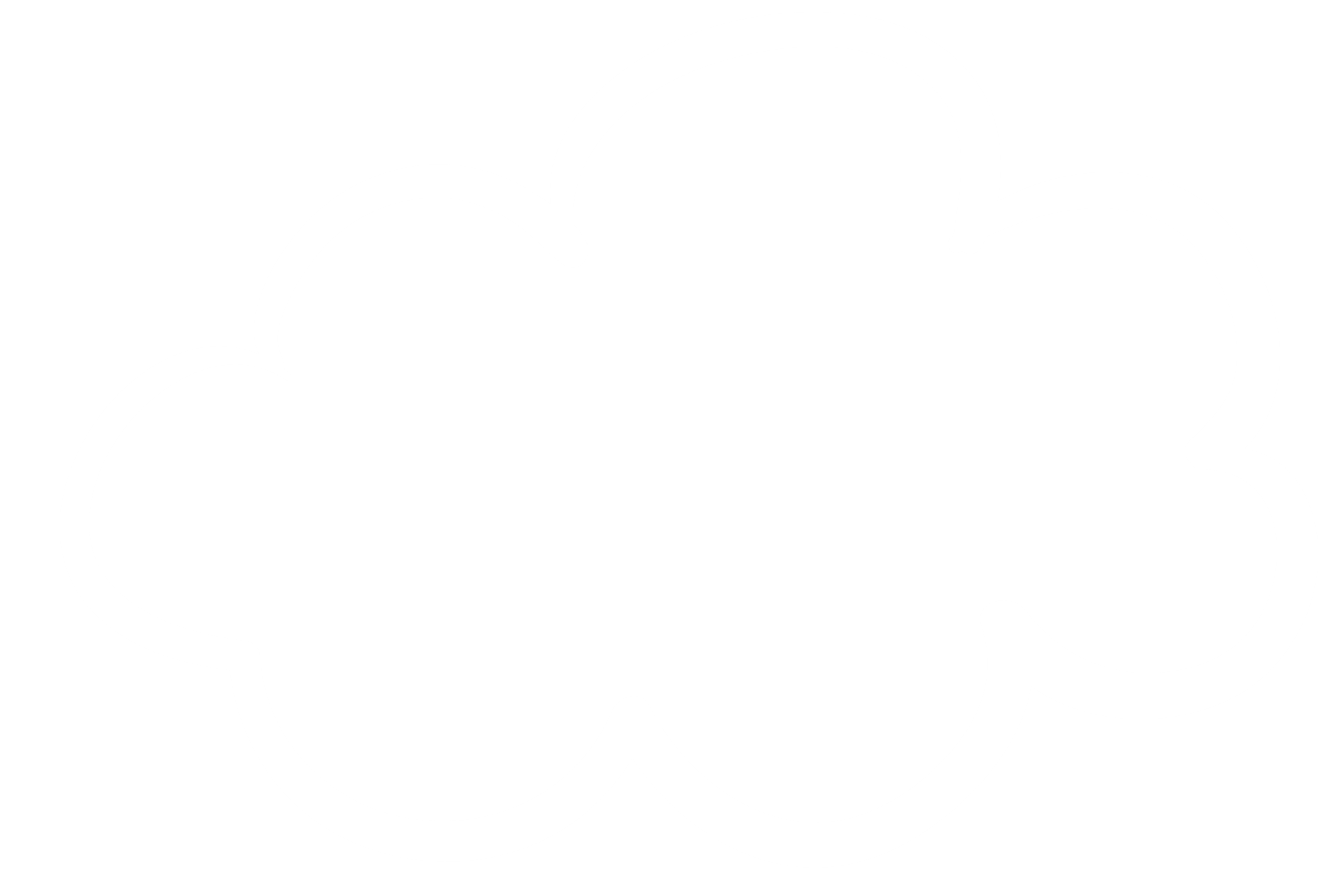 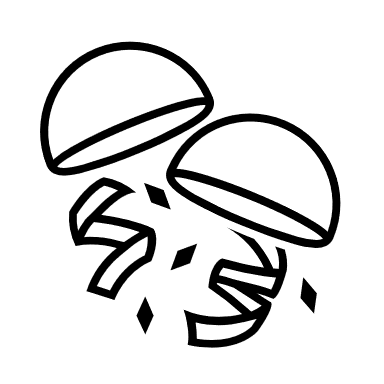 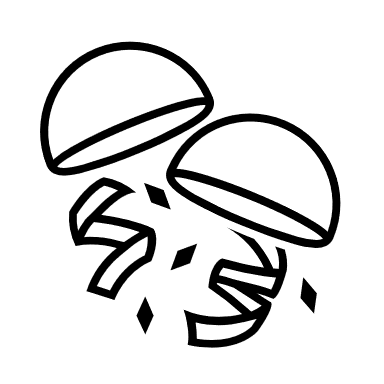 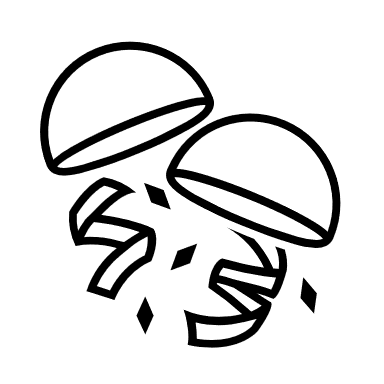 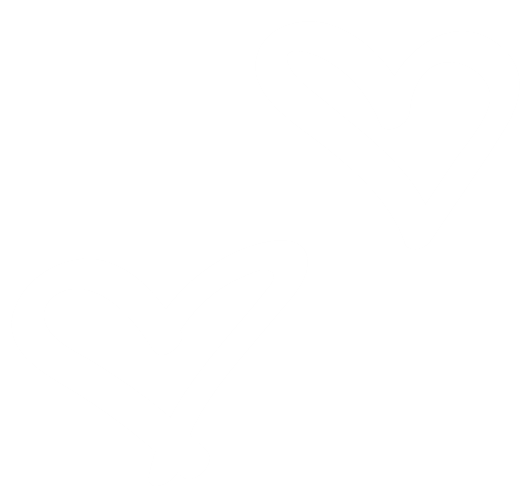 Chuẩn bị bài mới.
Ghi nhớ kiến thức trong bài.
Hoàn thành bài tập được giao.
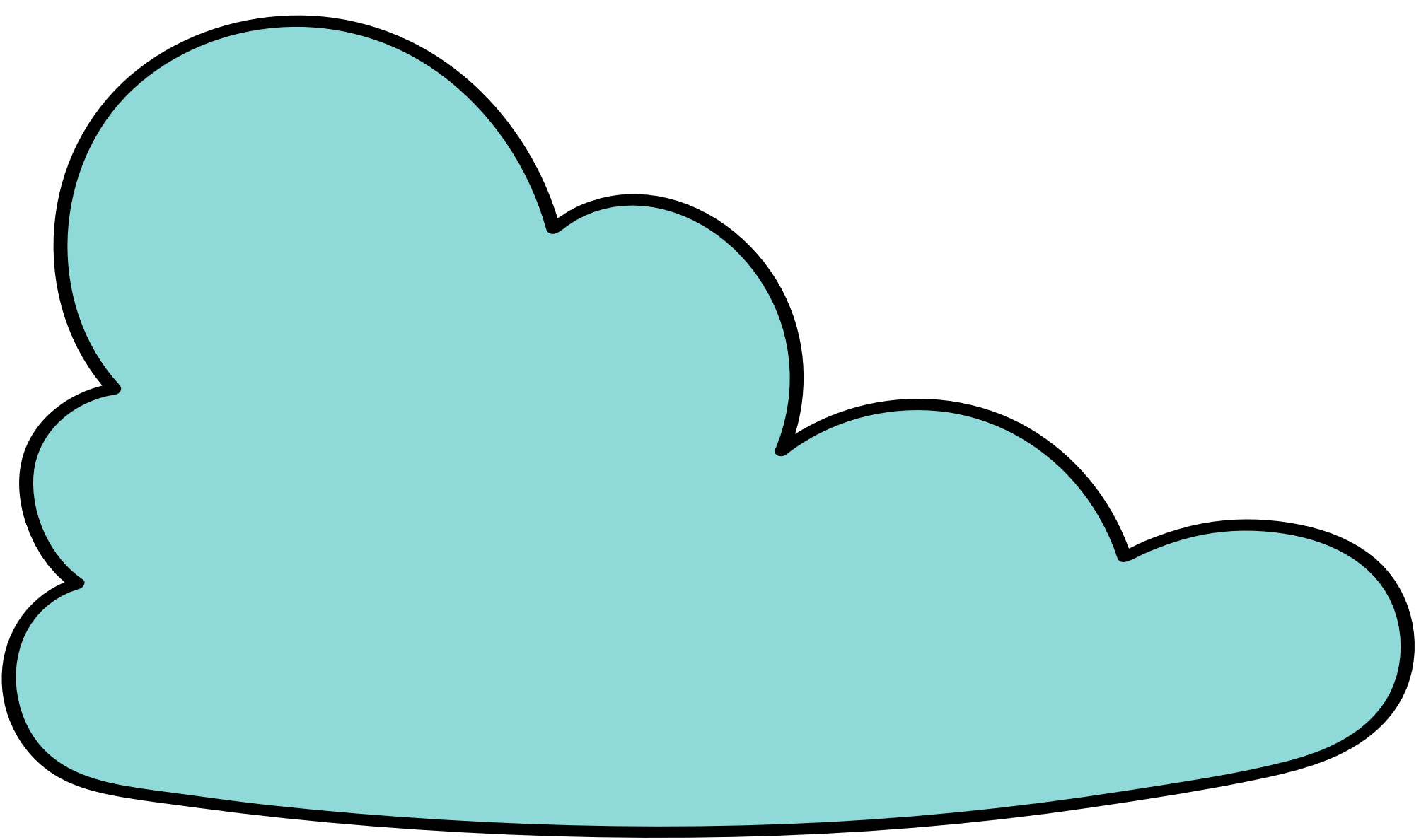 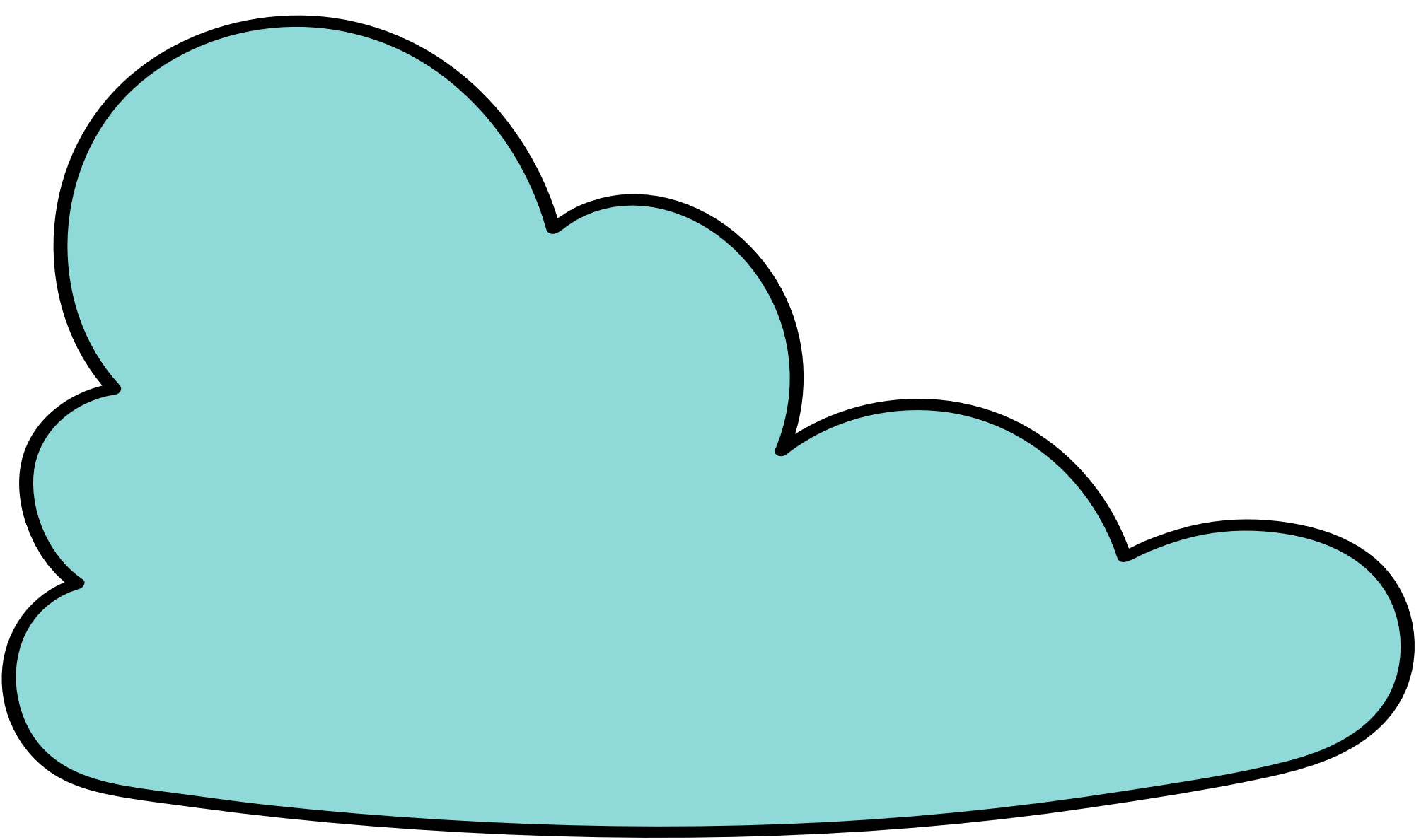 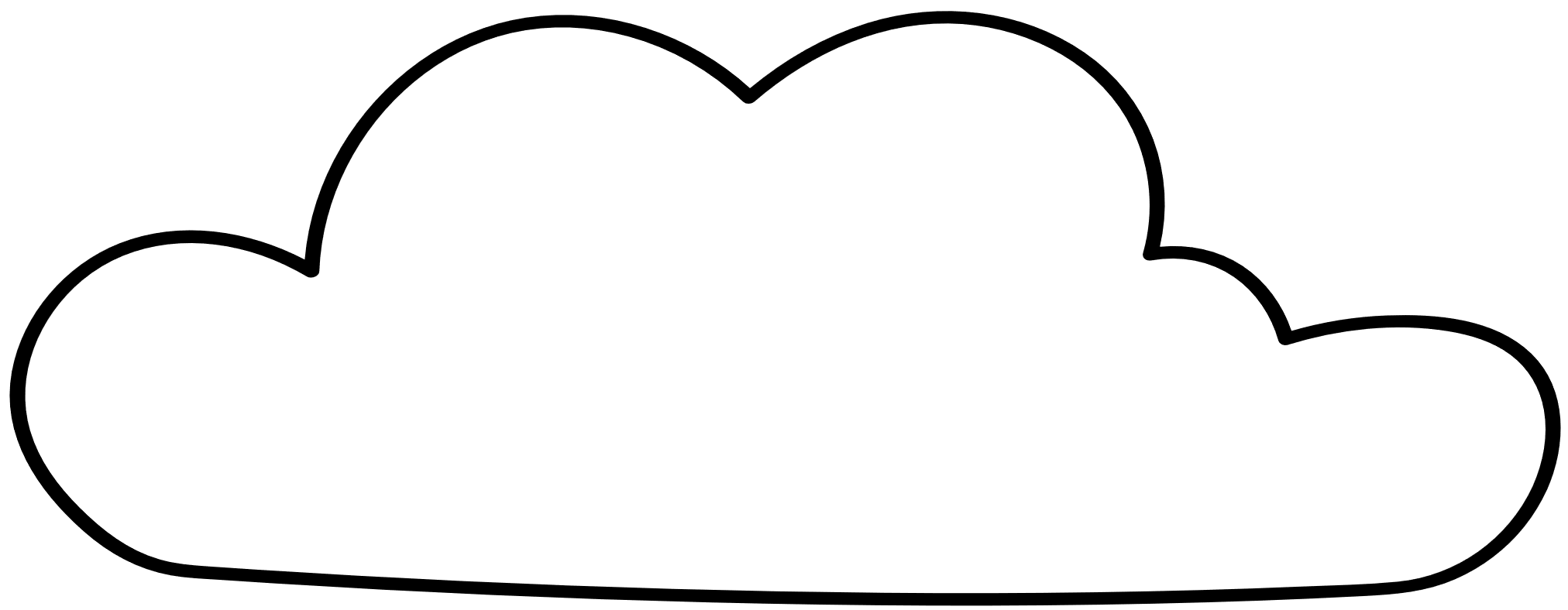 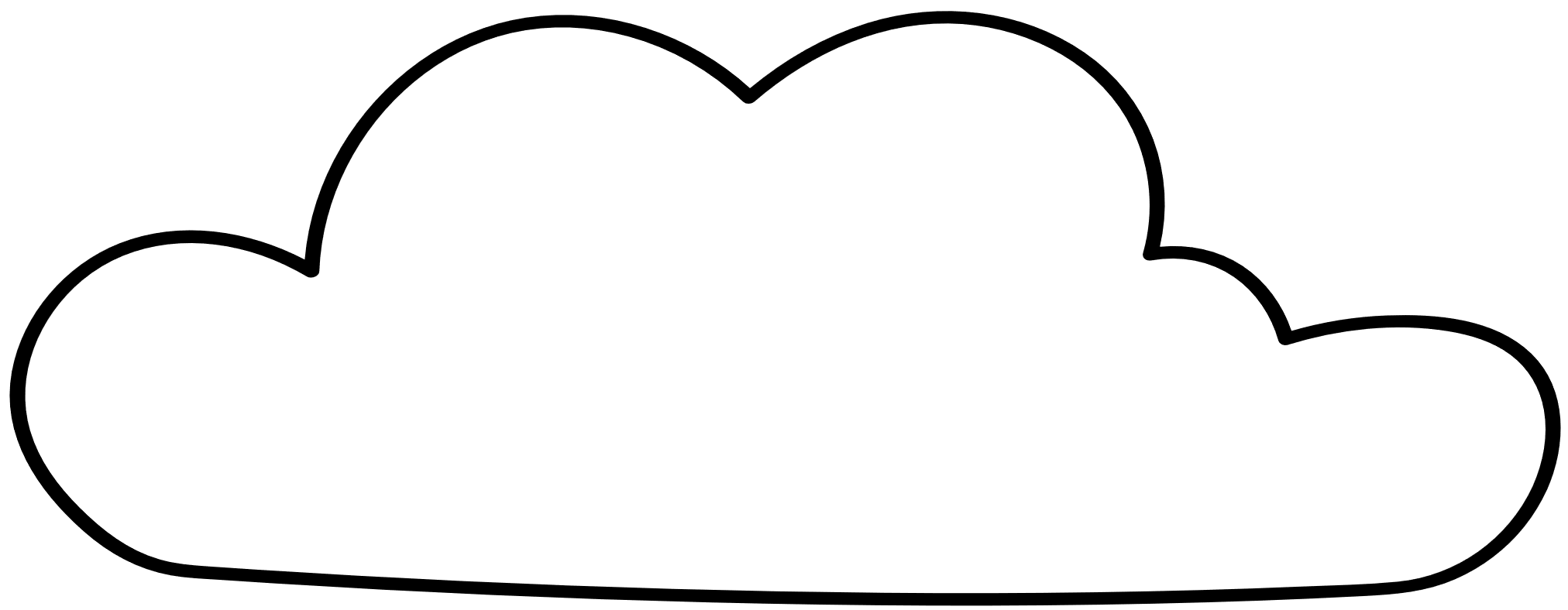 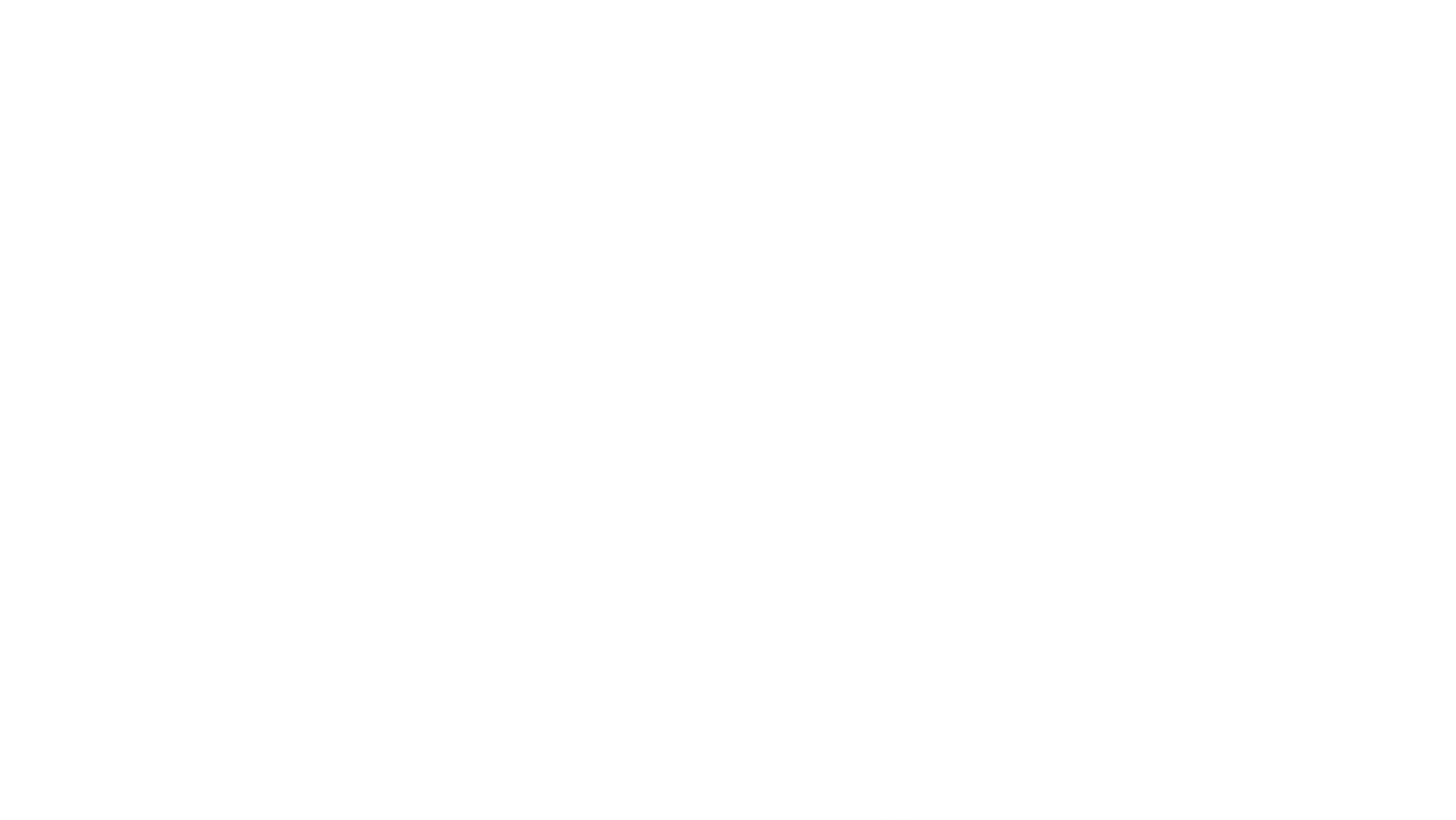 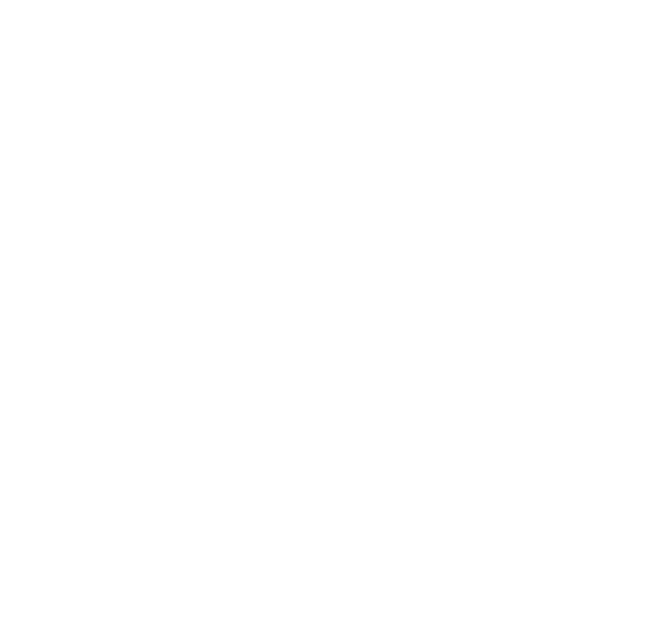 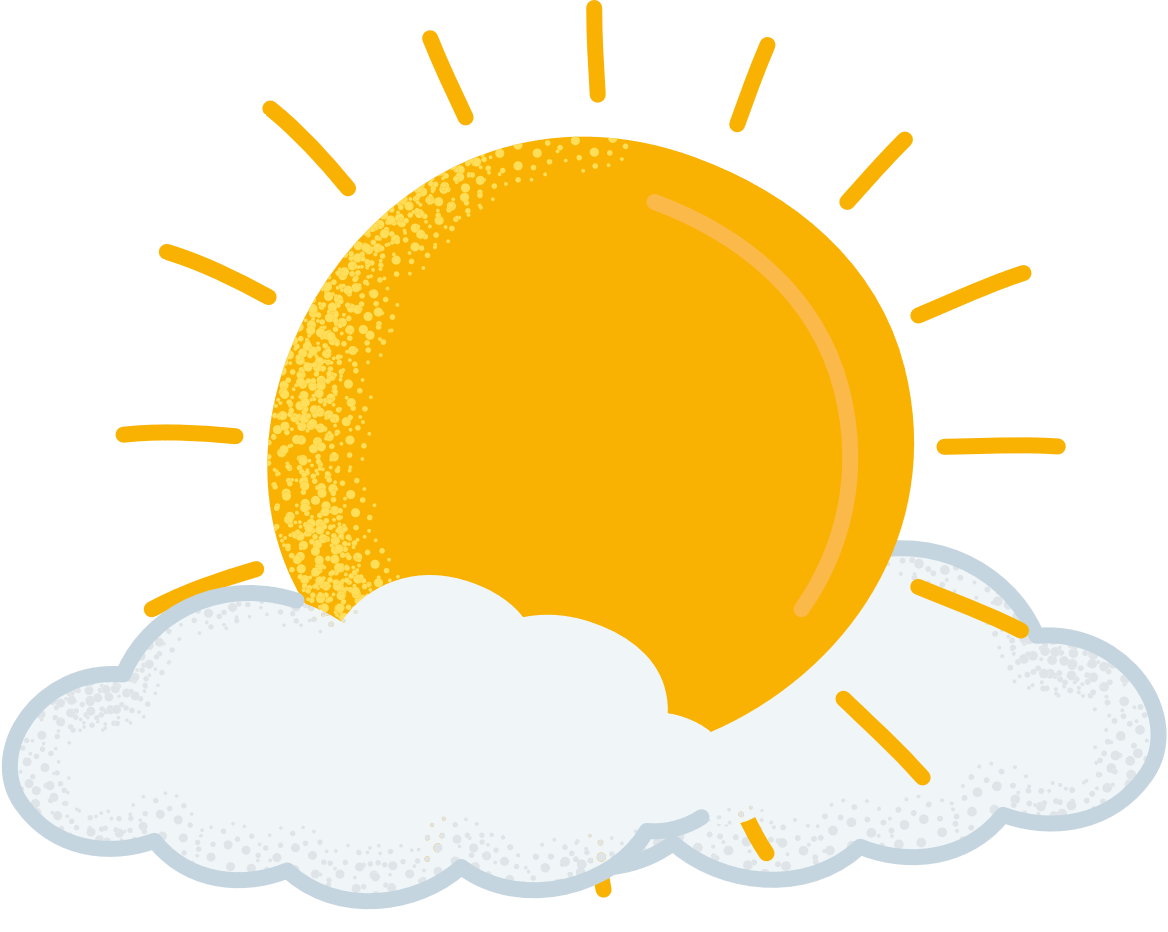 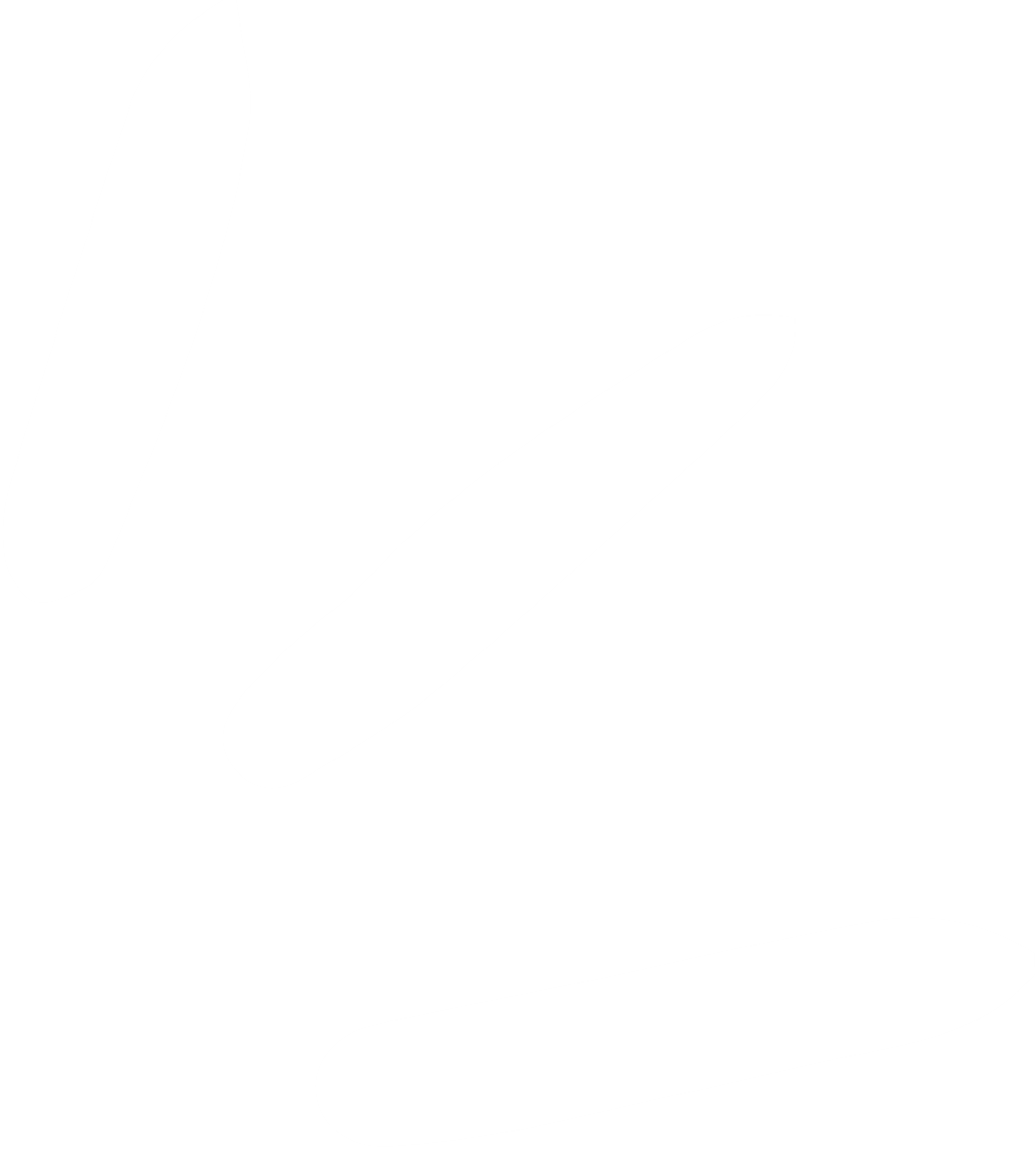 CẢM ƠN CÁC EM ĐÃ LẮNG NGHE BÀI GIẢNG
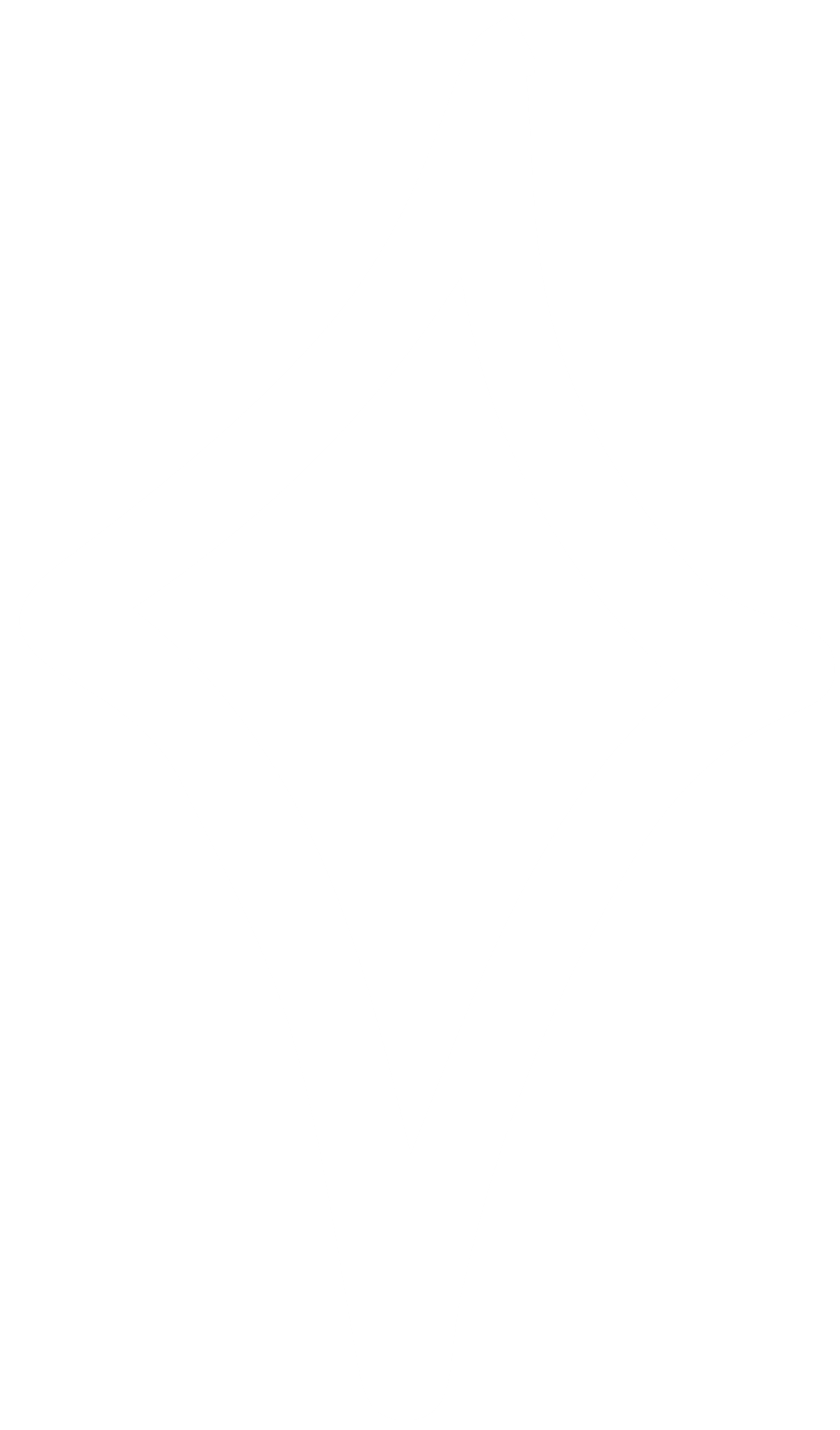 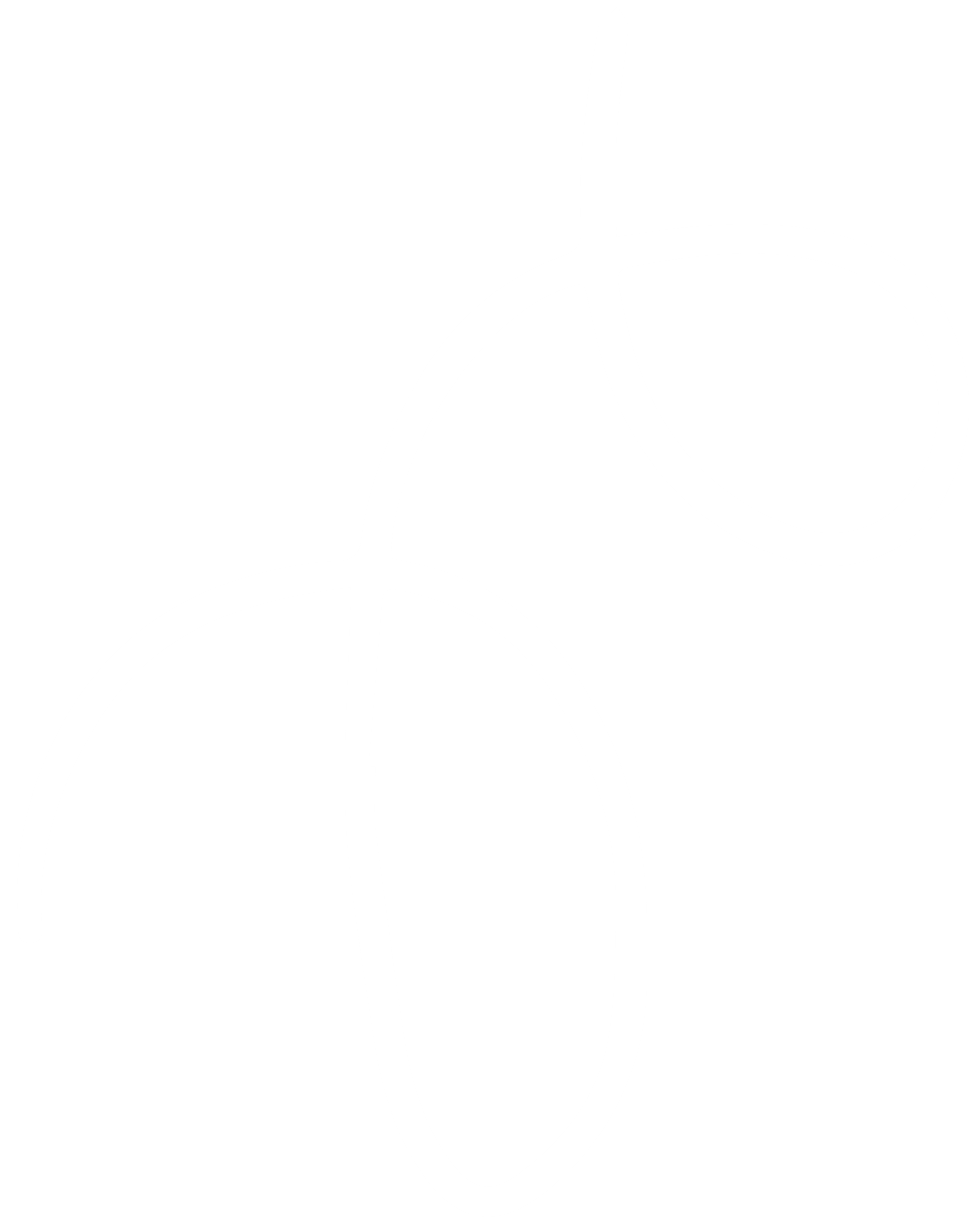 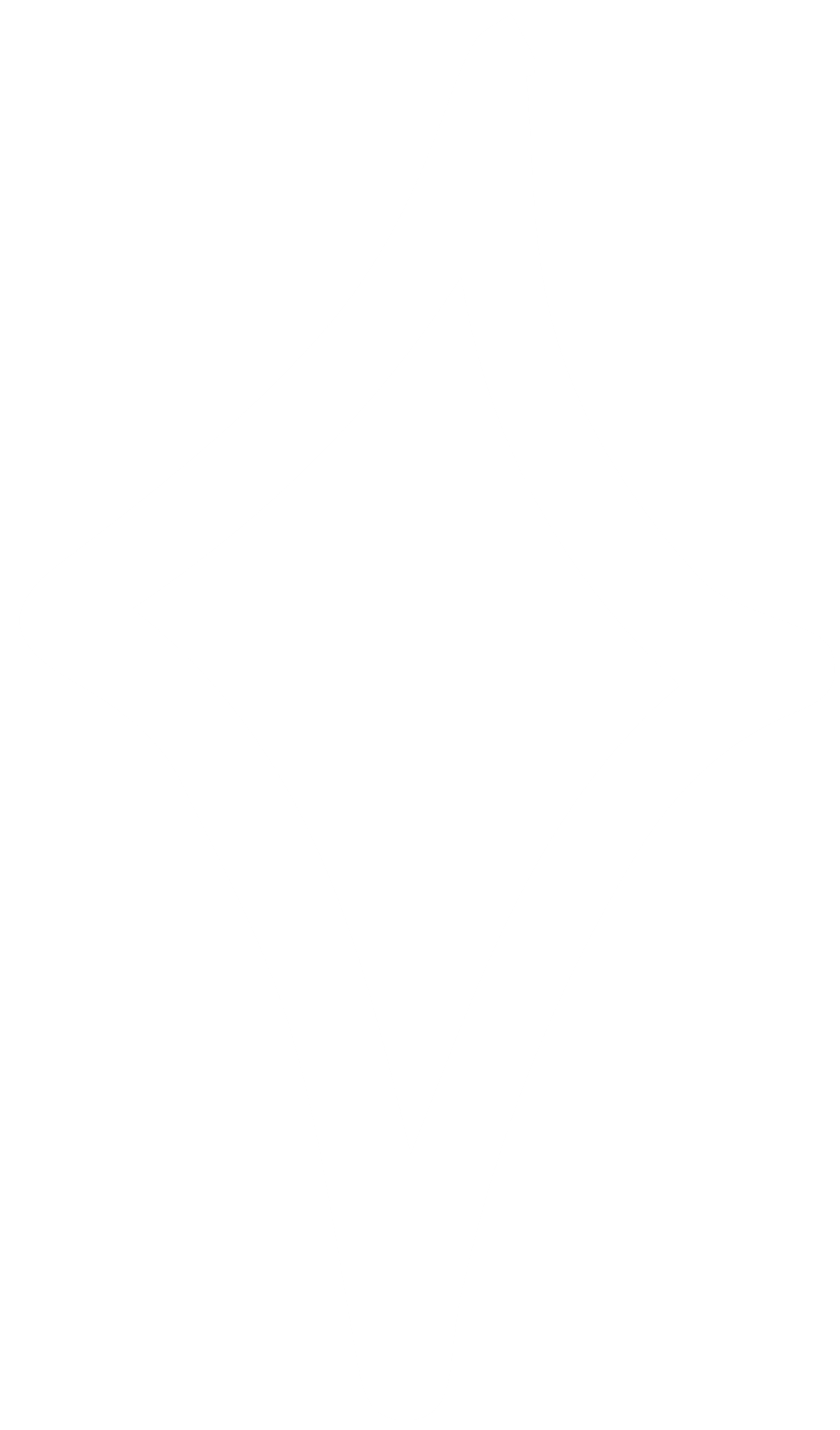